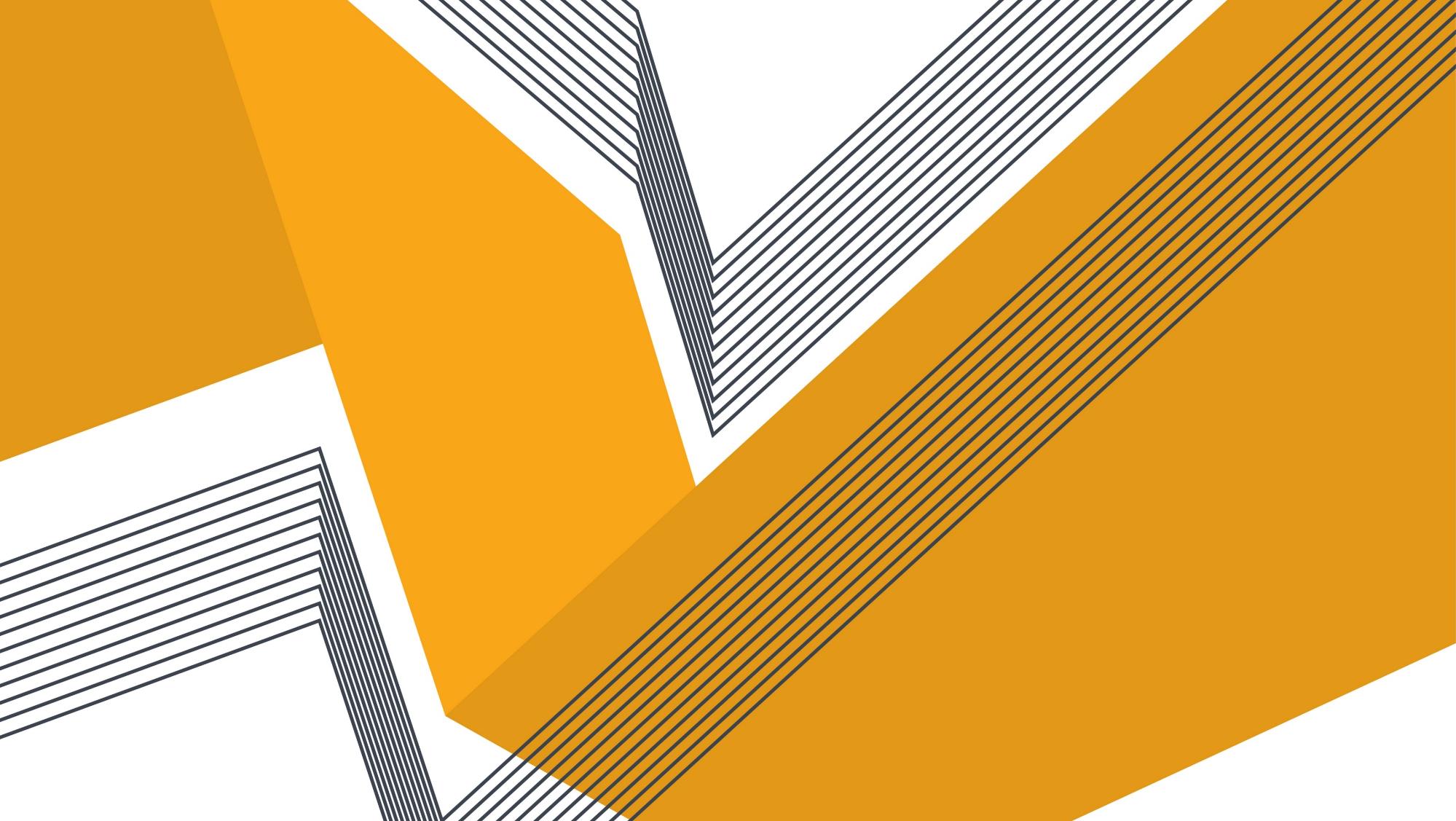 2022 Conference Sponsors
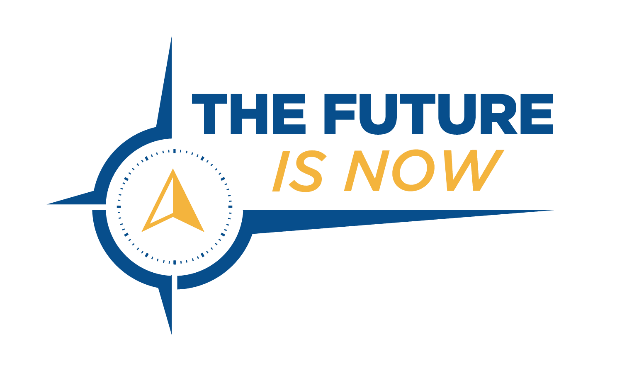 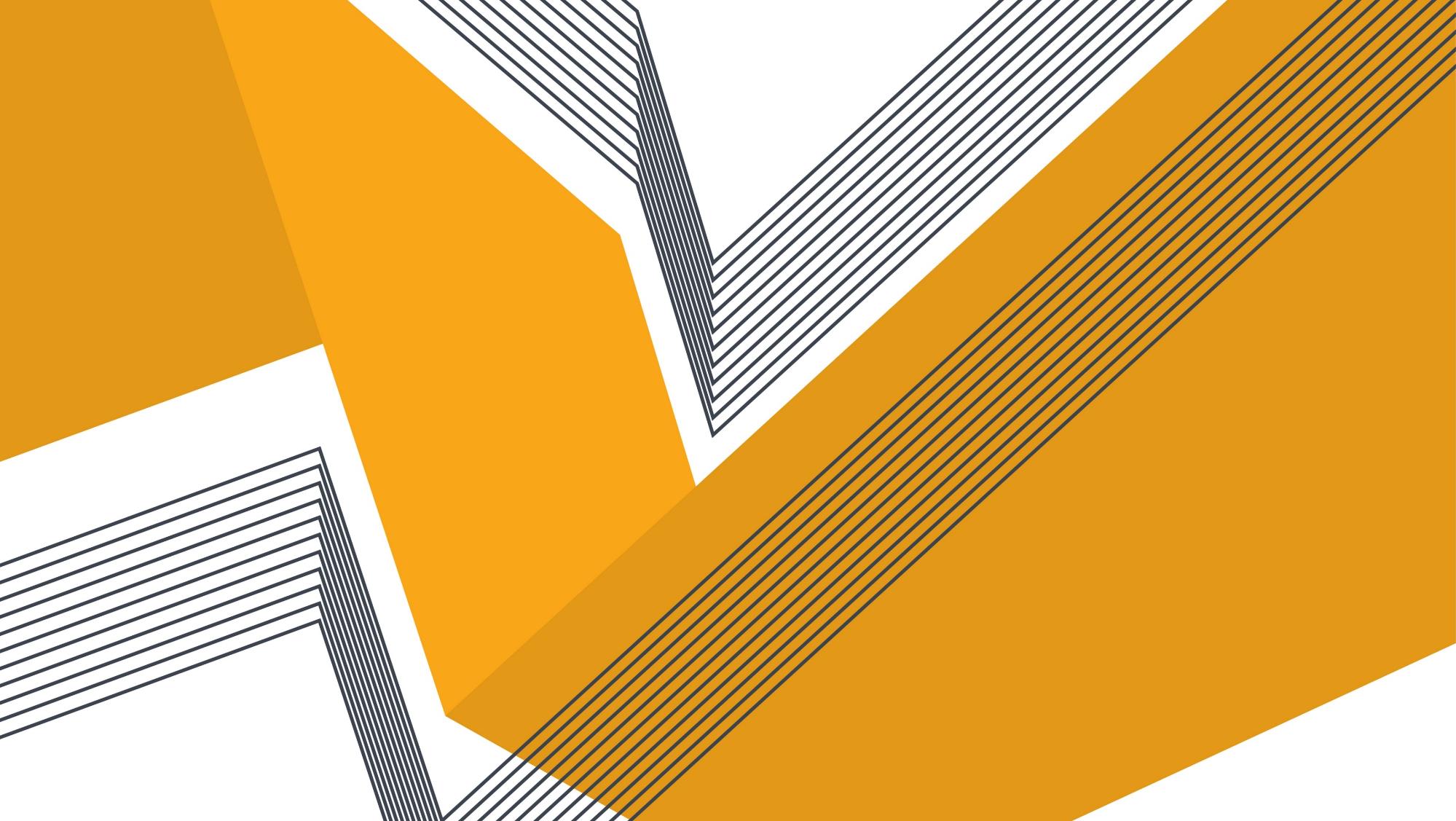 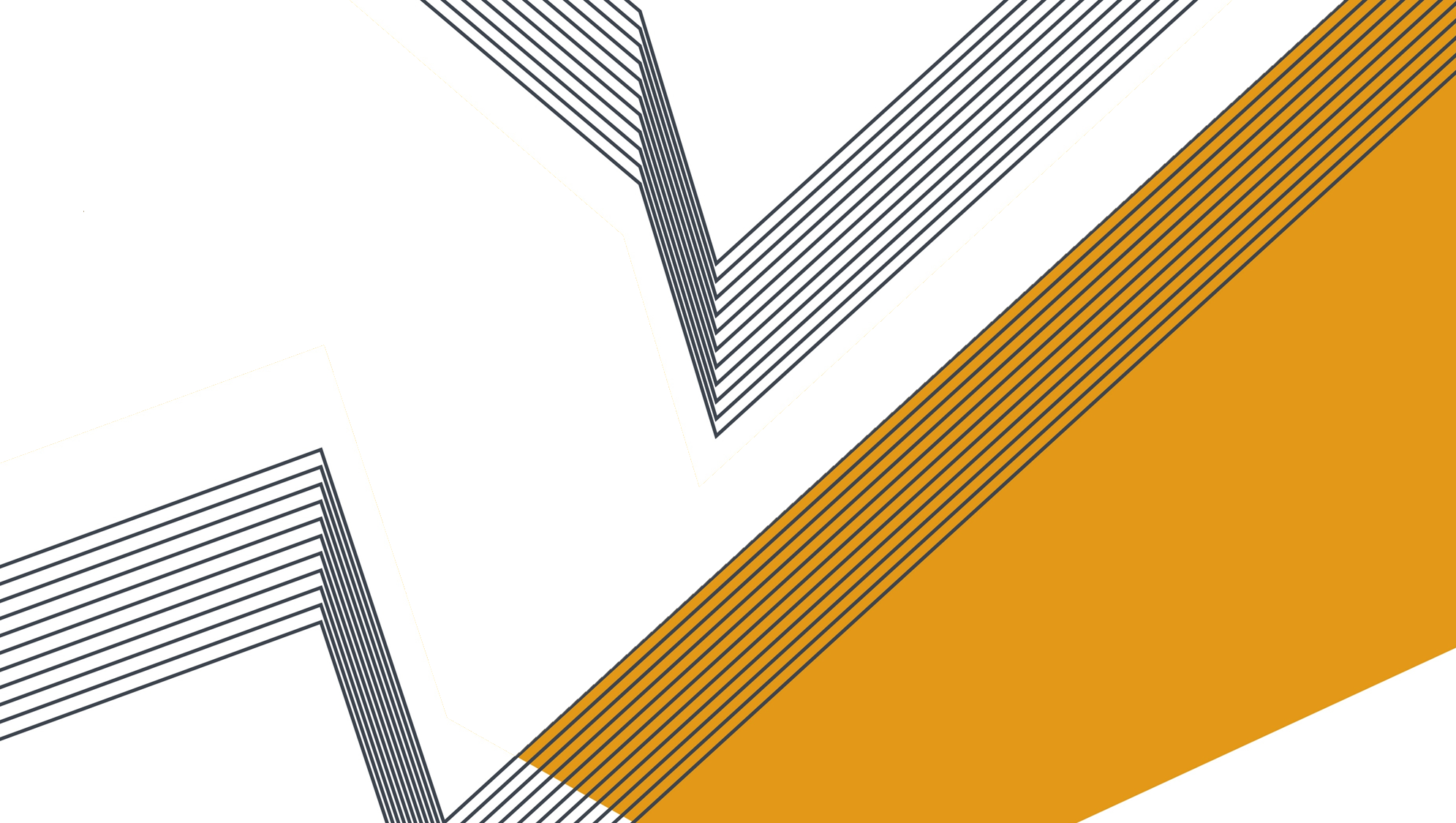 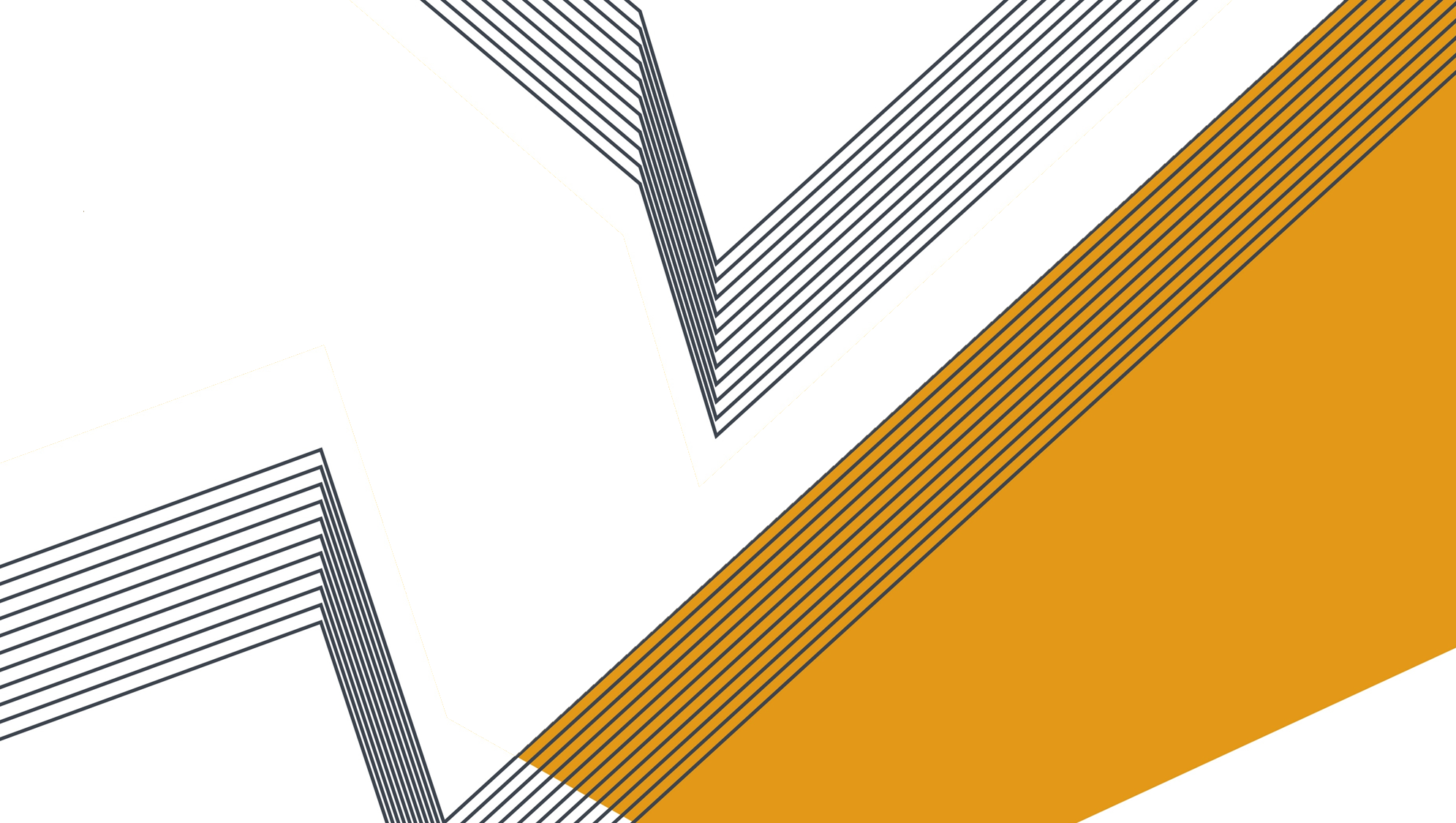 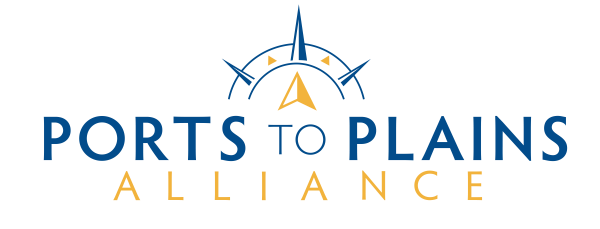 Co-Sponsors
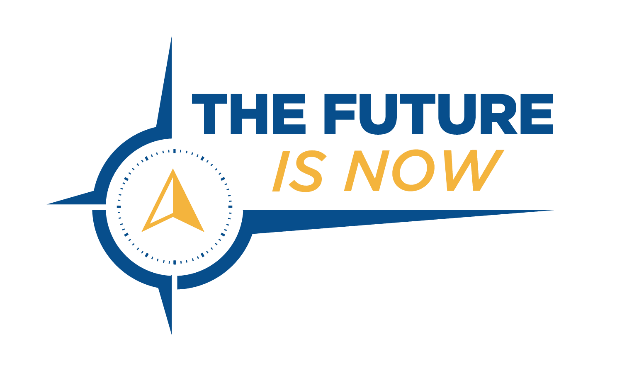 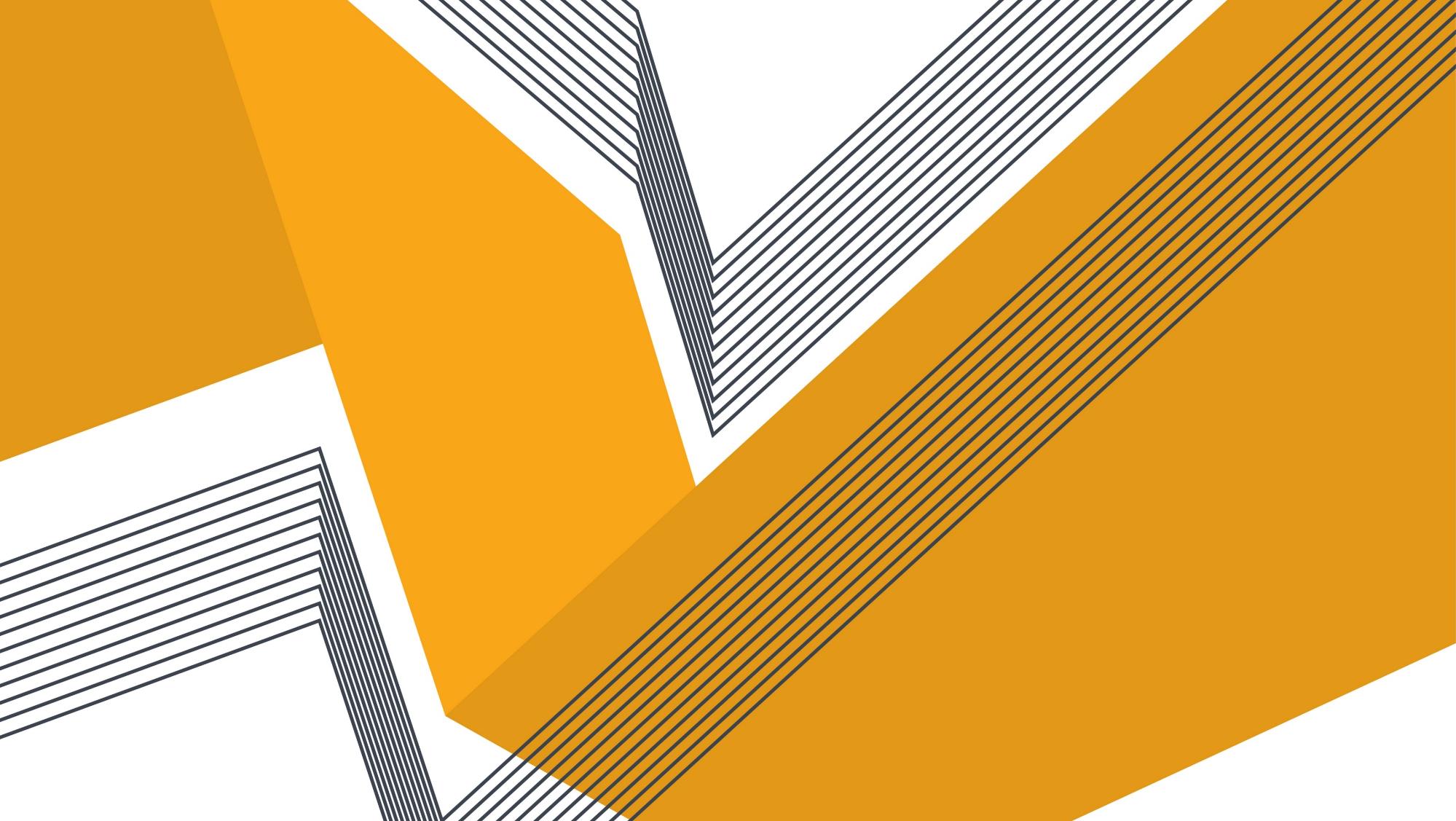 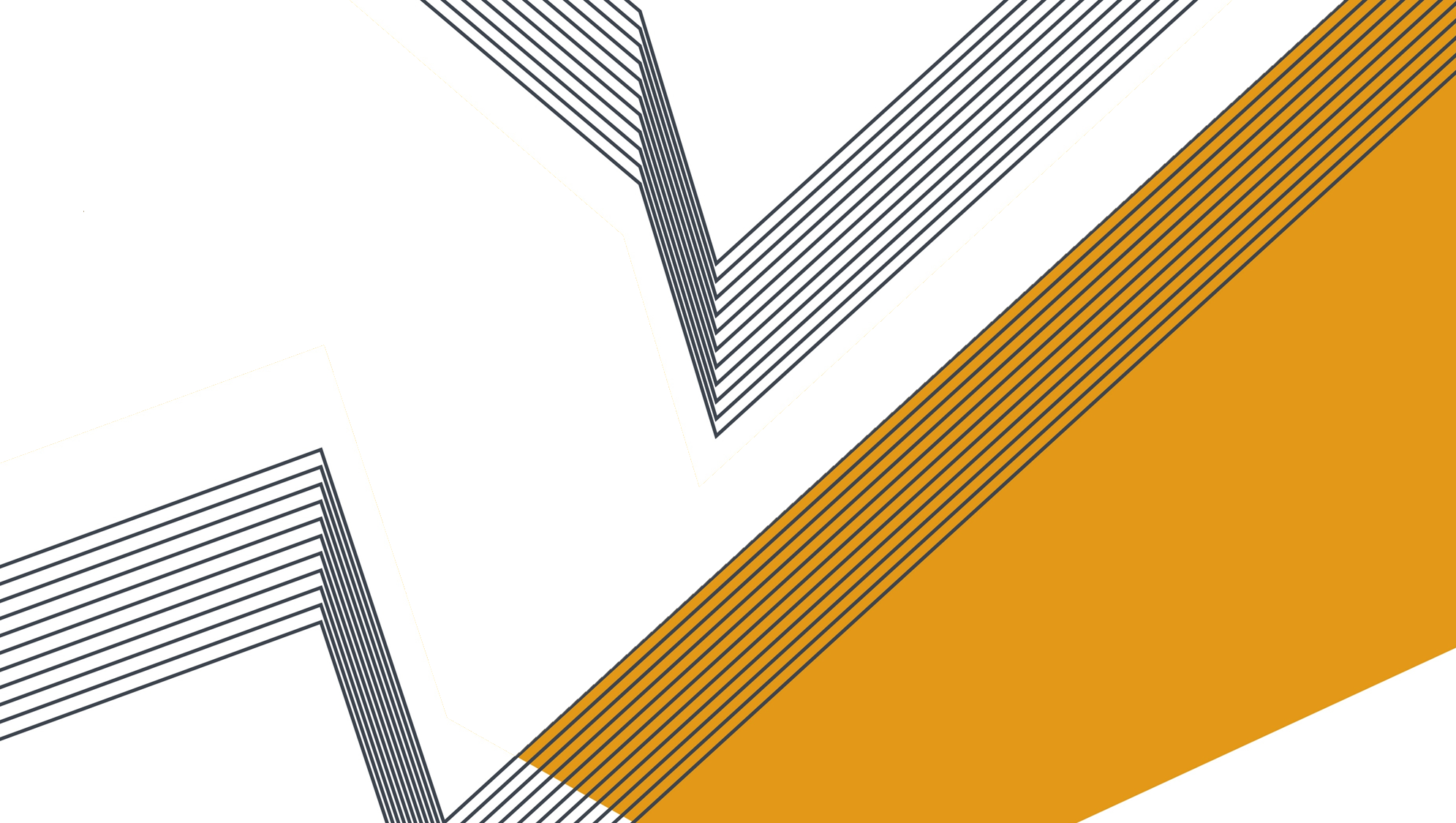 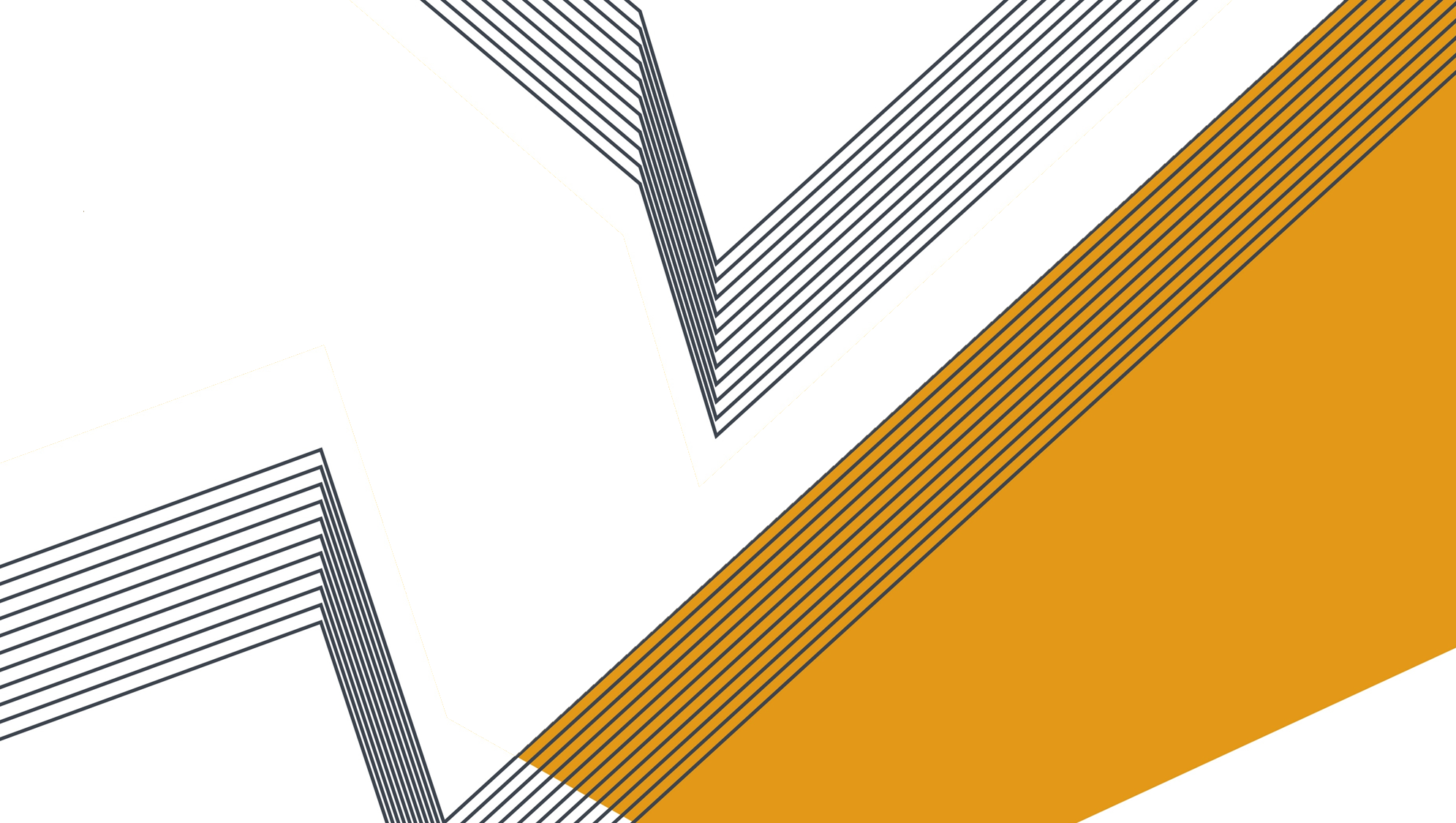 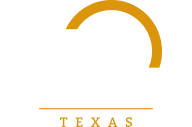 Co-Sponsor
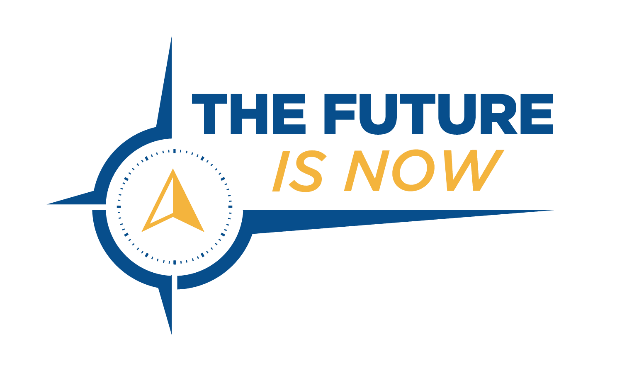 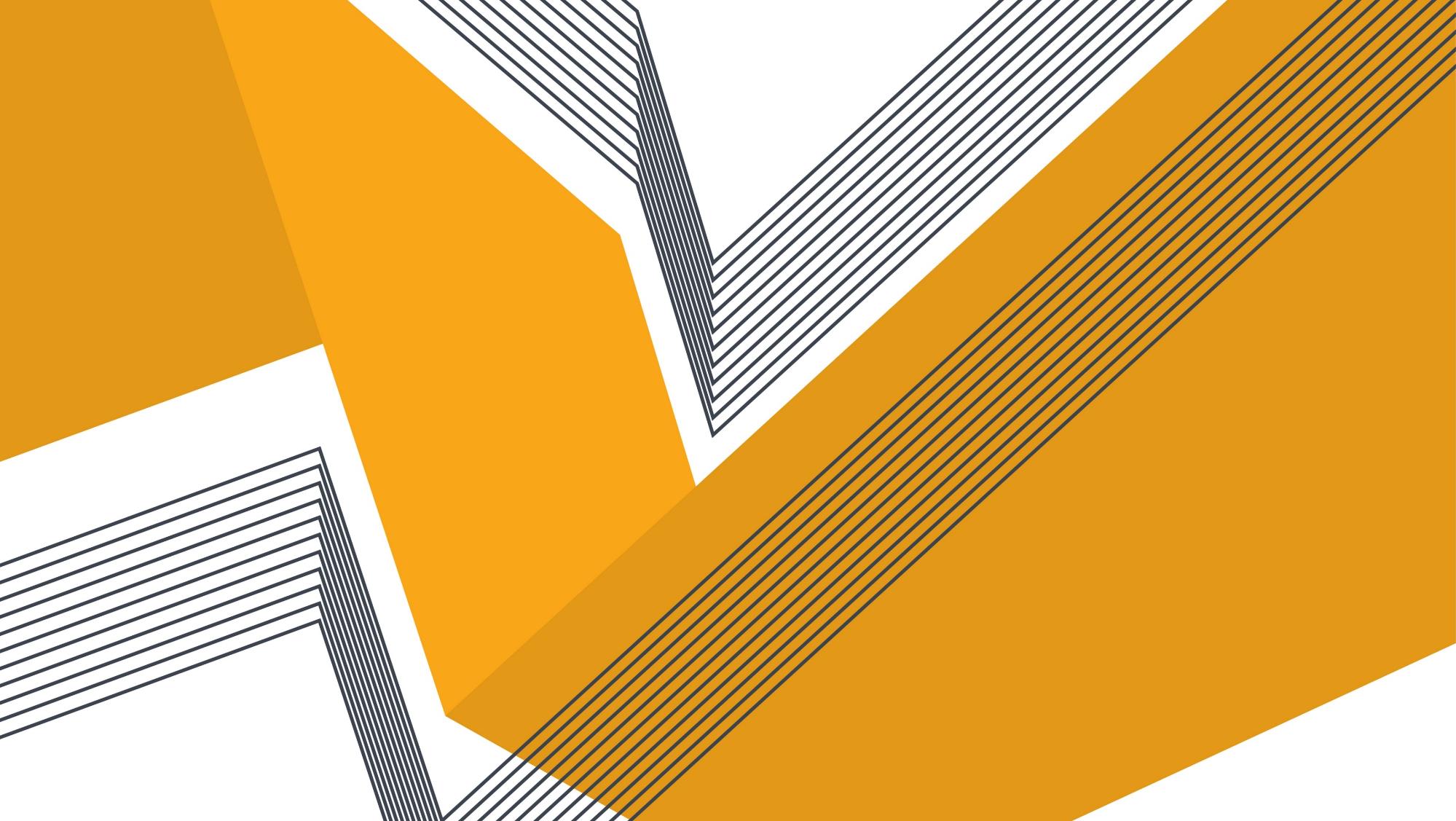 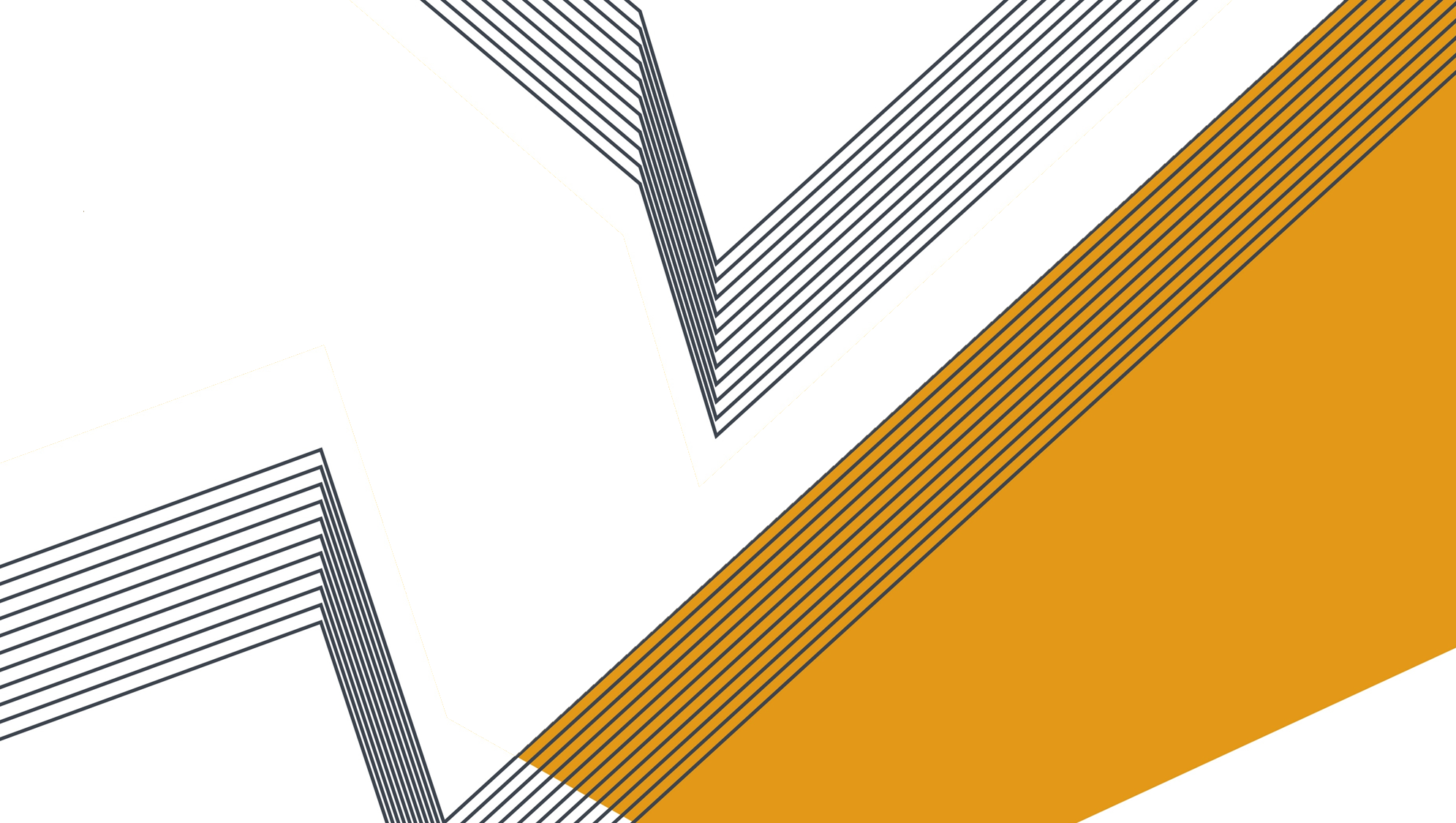 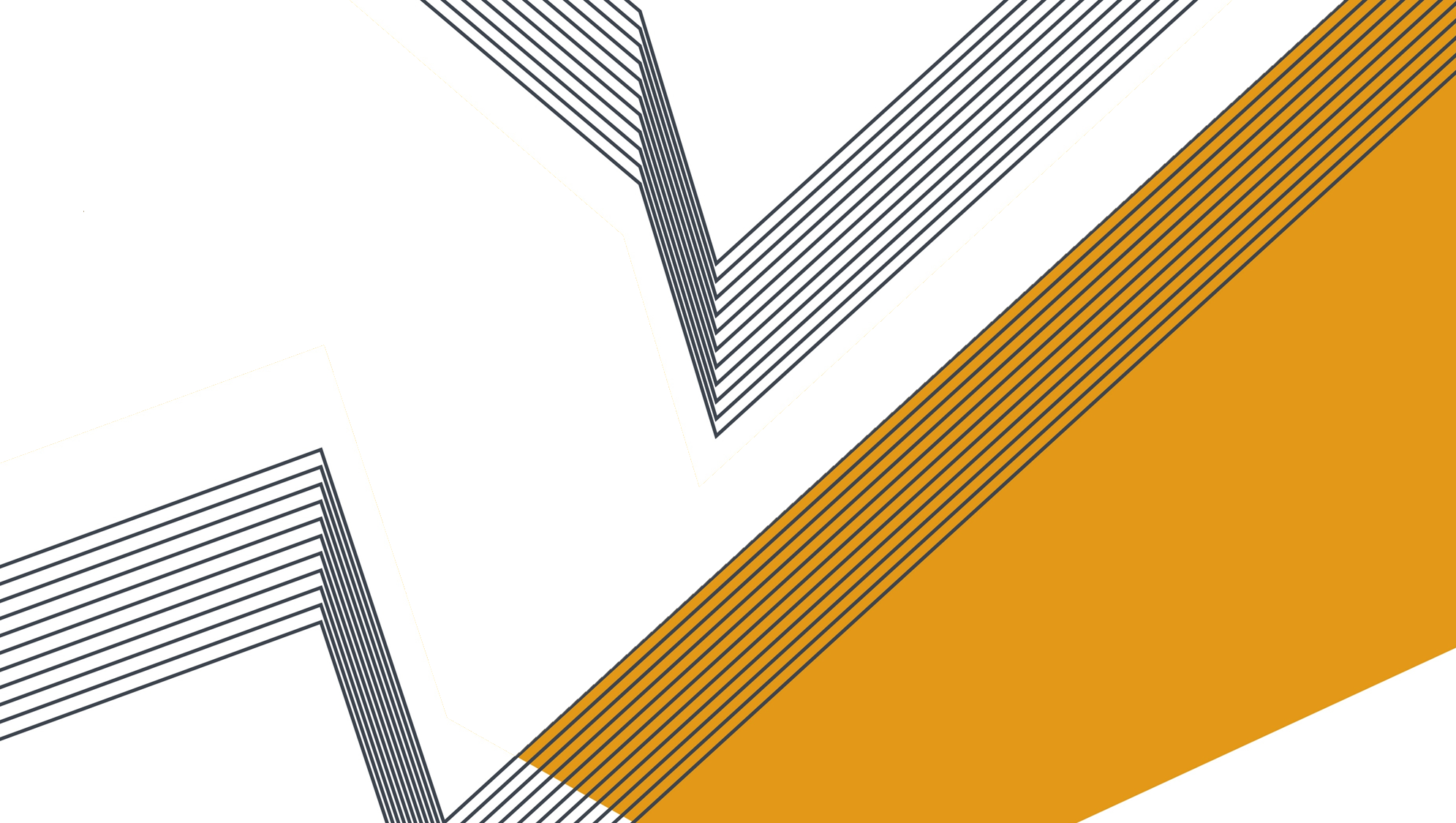 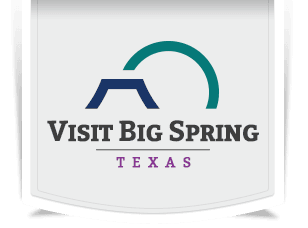 Co-Sponsor
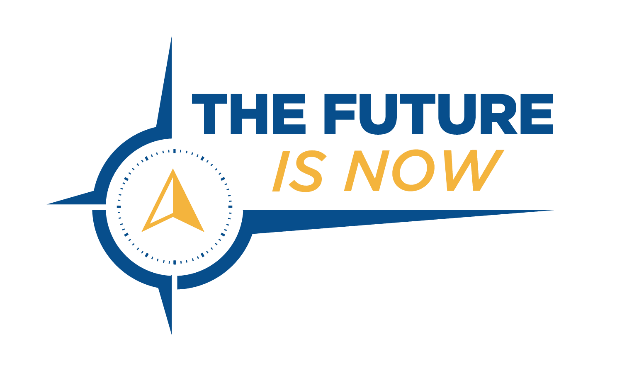 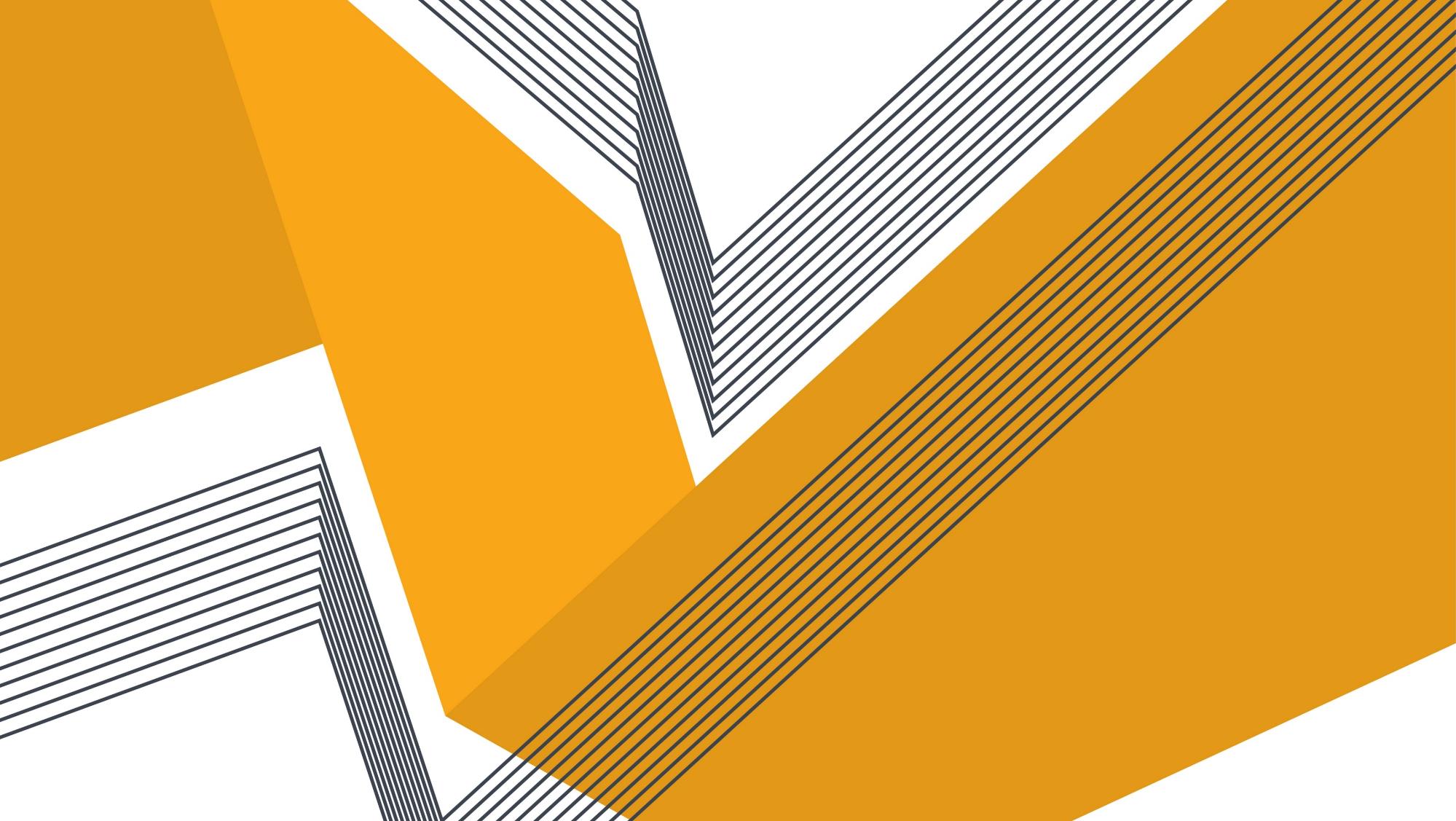 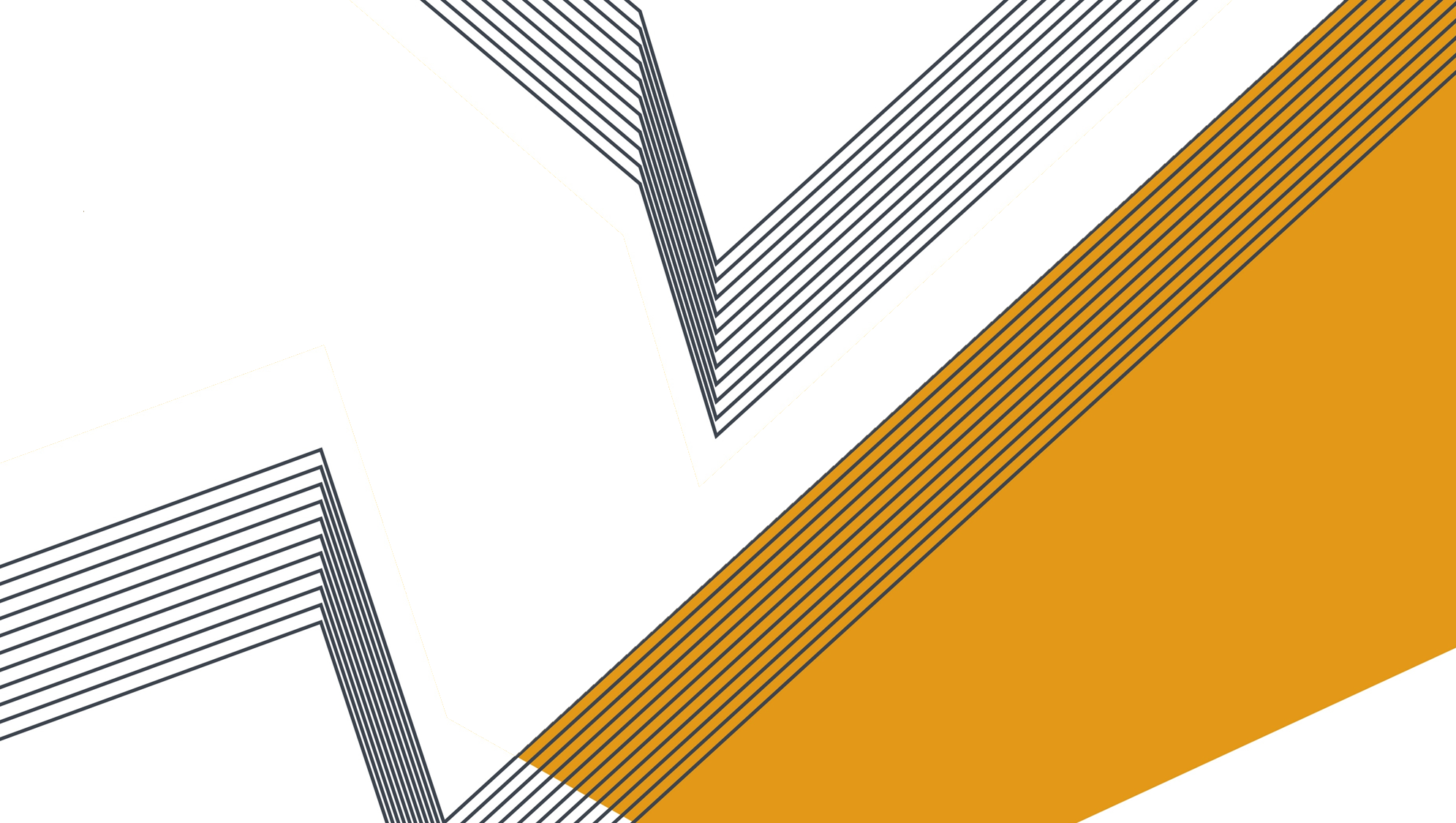 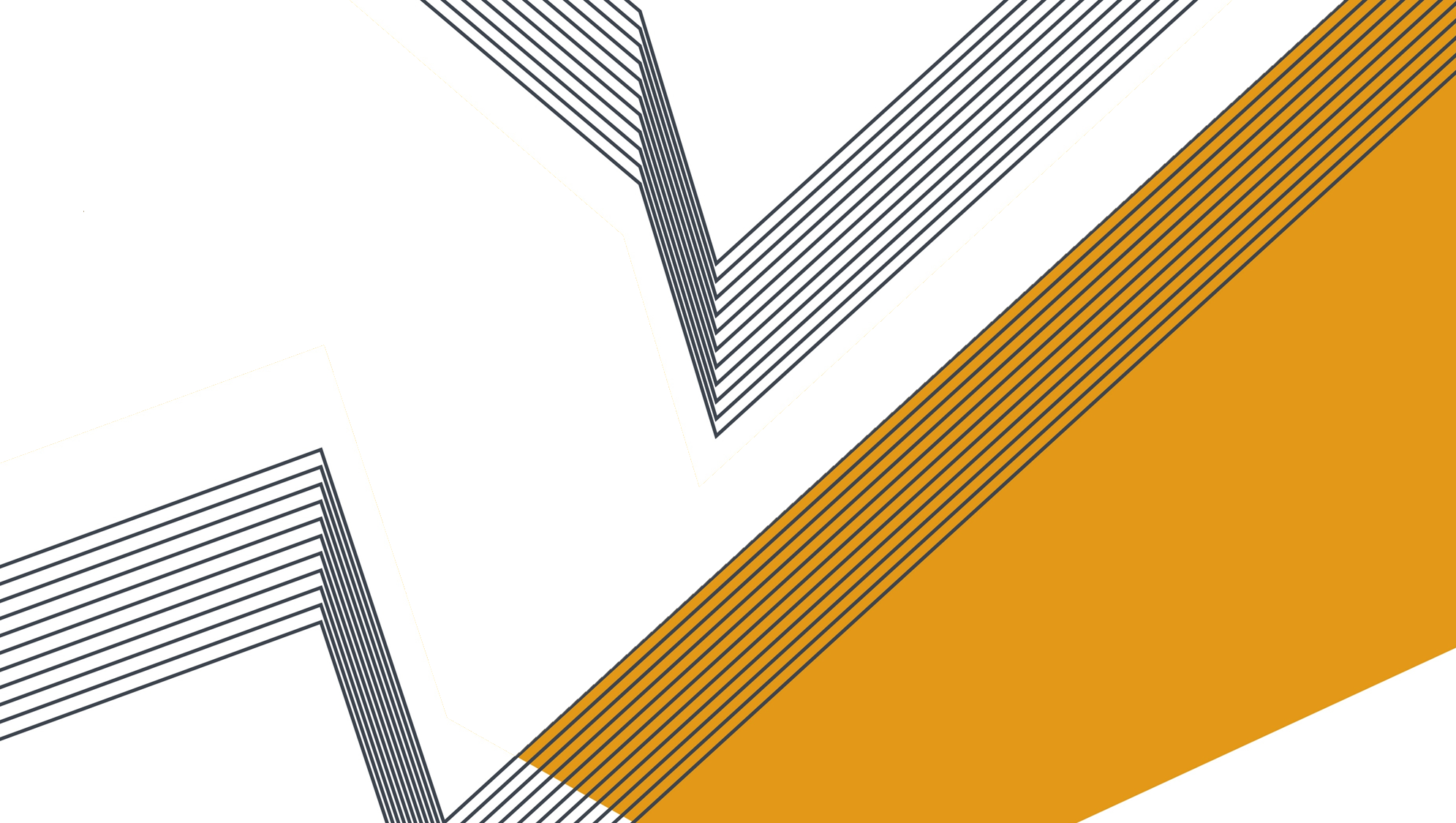 Platinum Sponsors
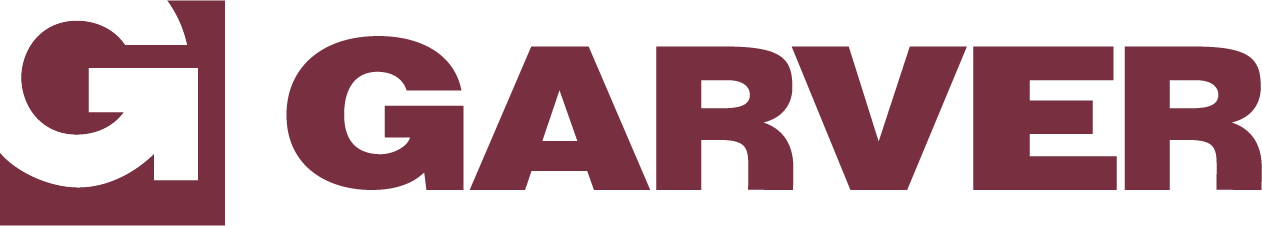 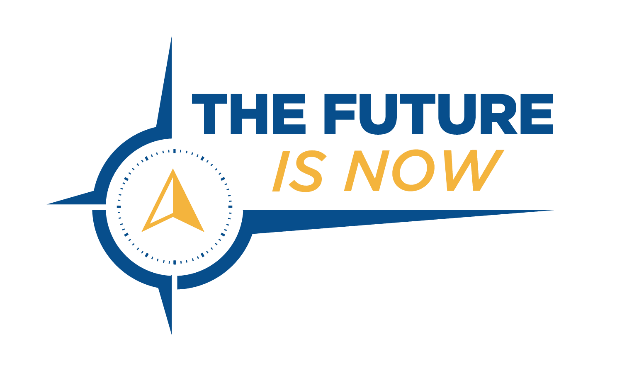 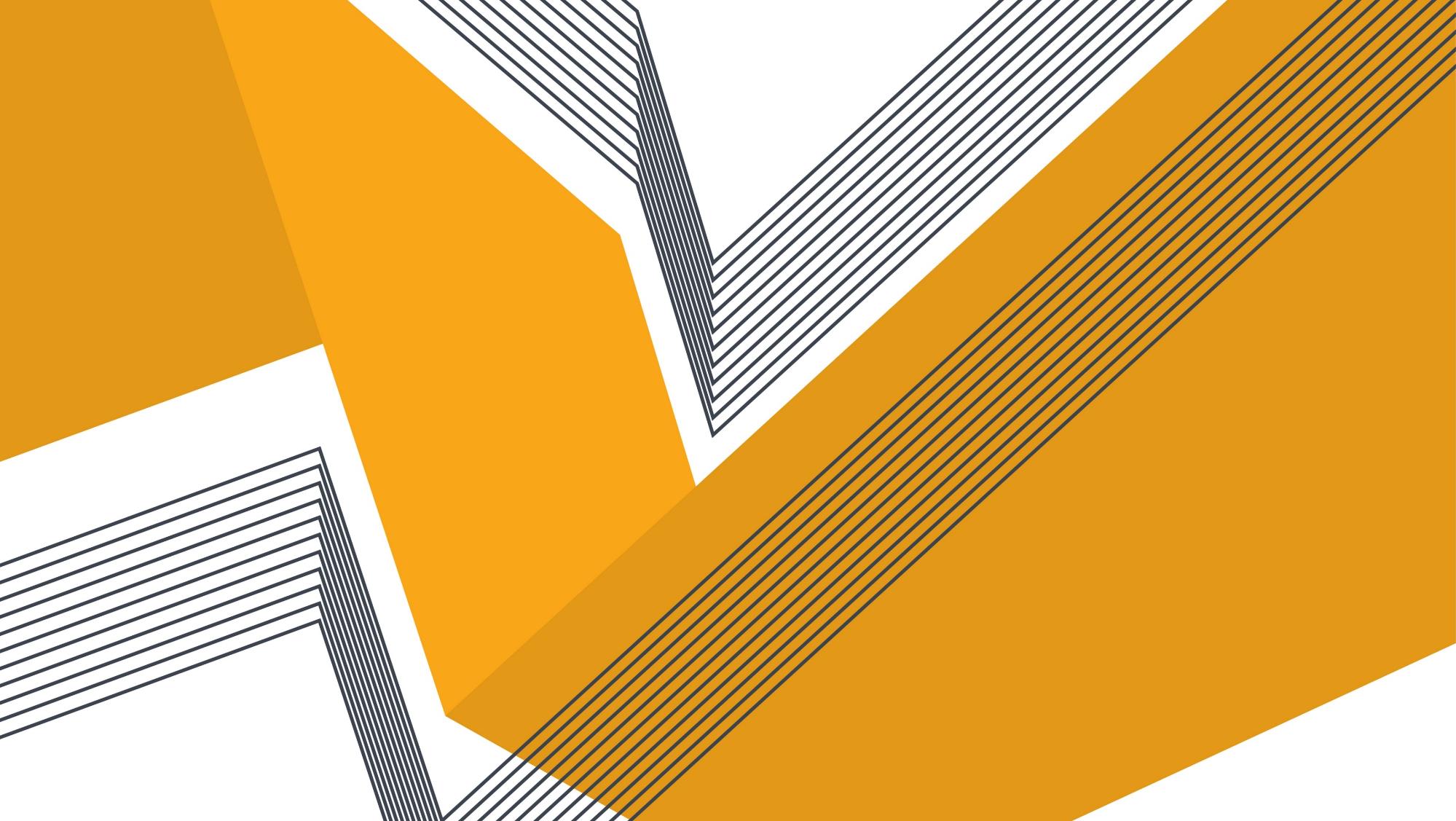 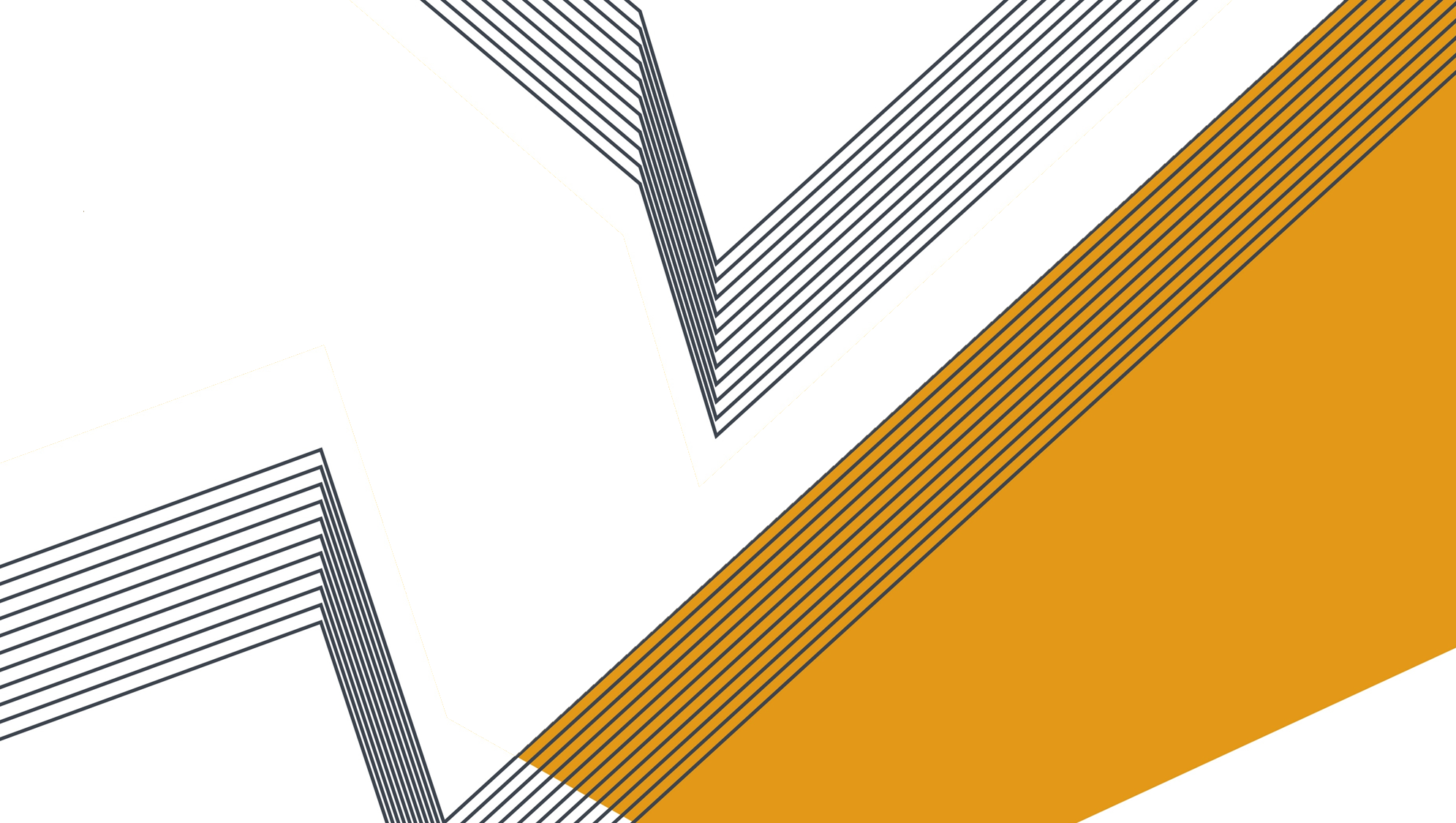 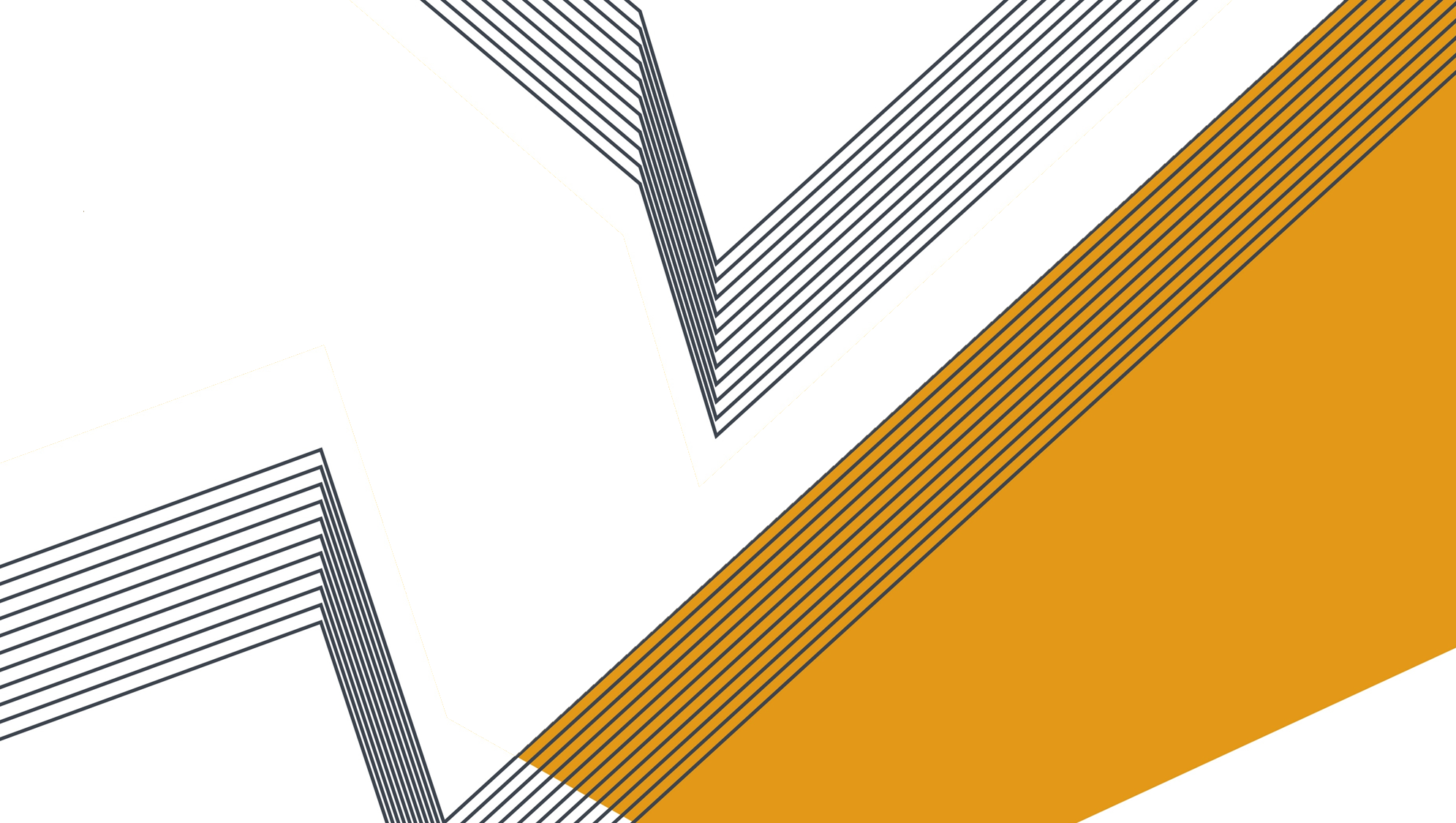 Platinum Sponsors
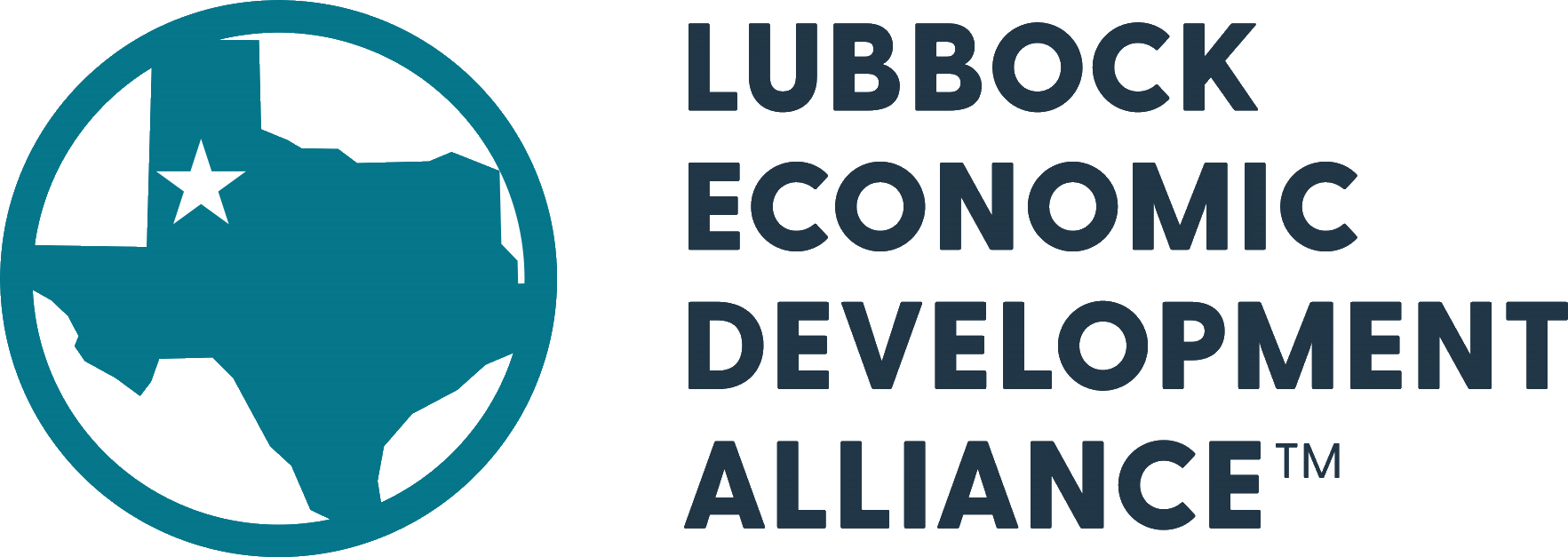 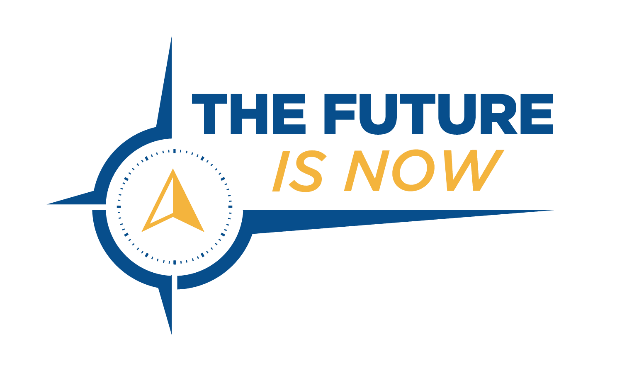 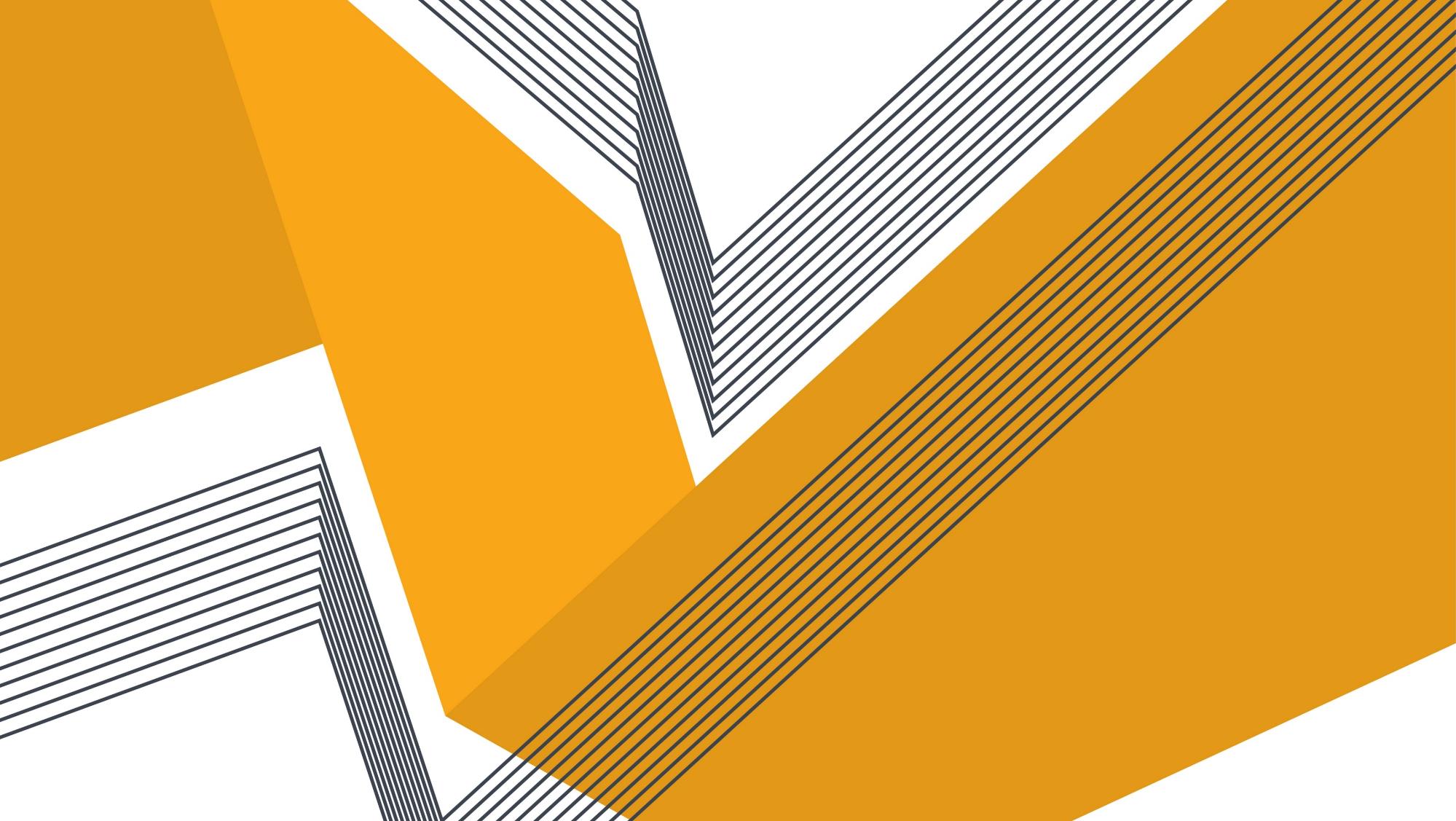 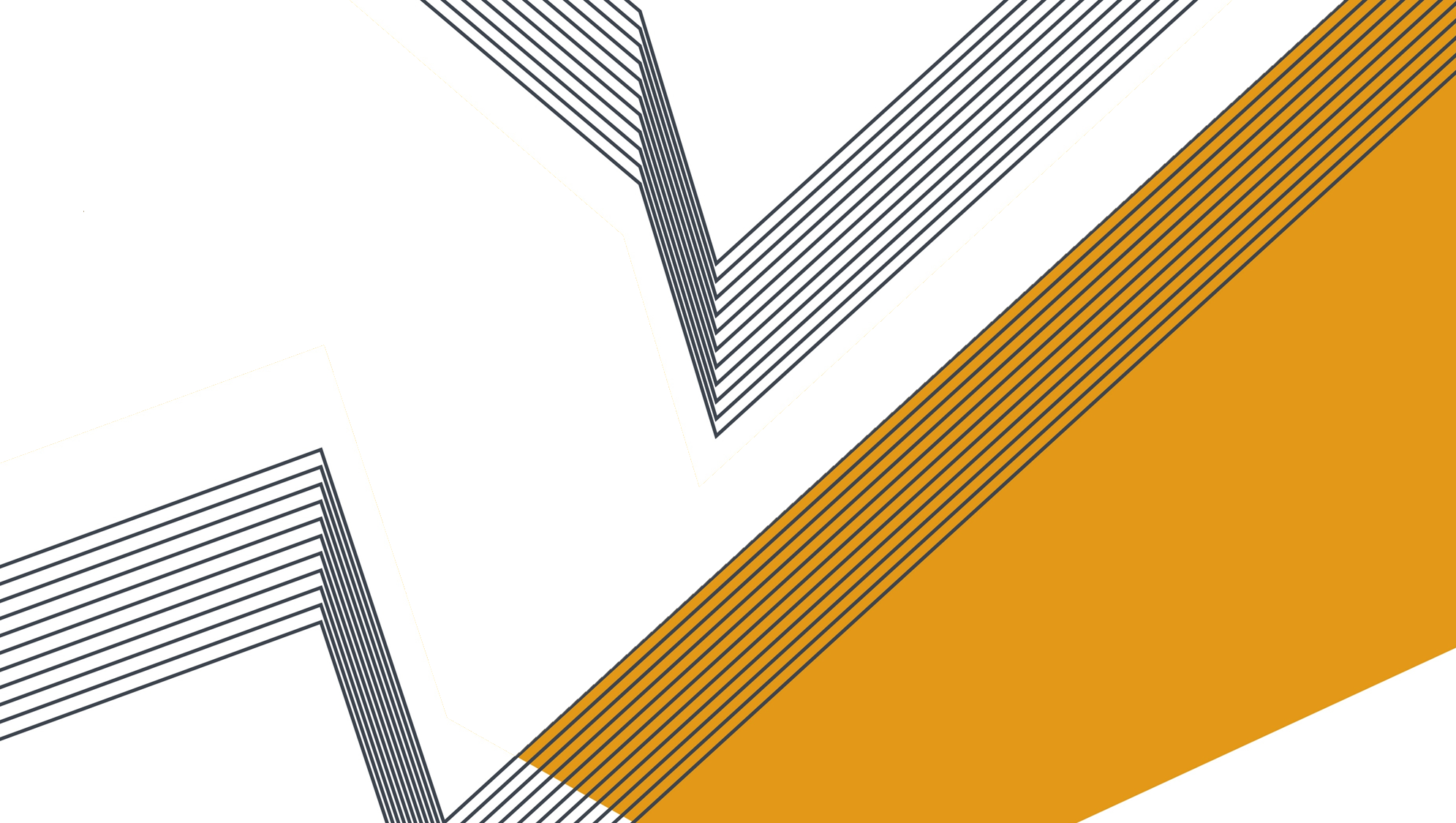 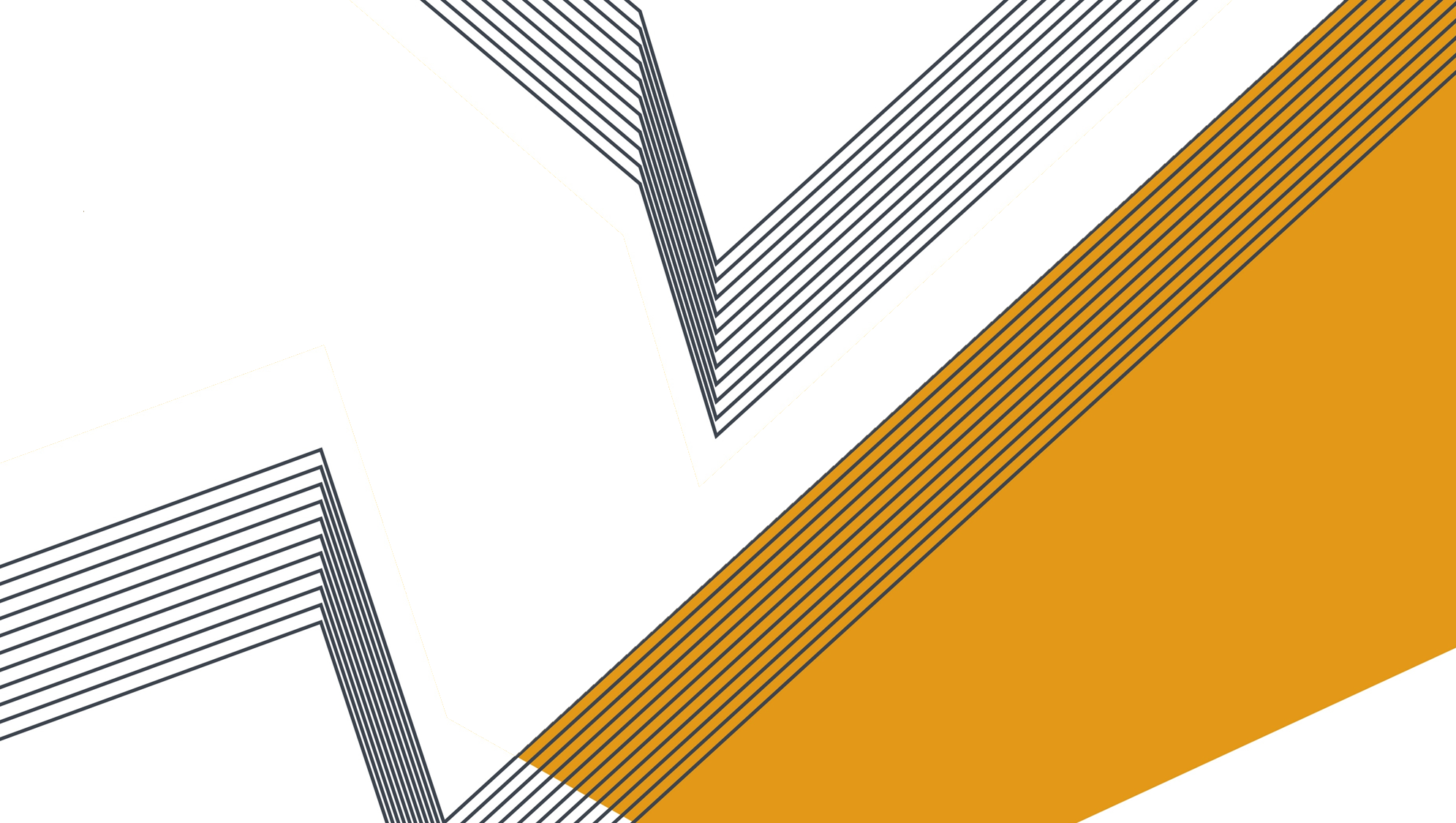 Platinum Sponsors
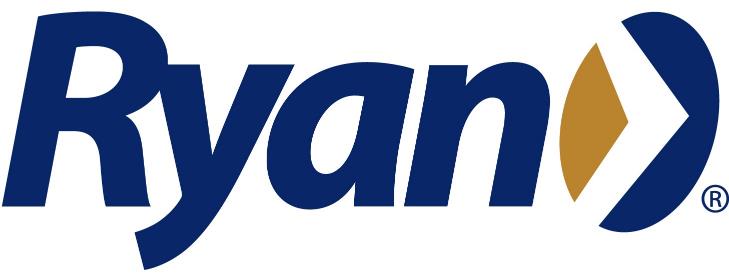 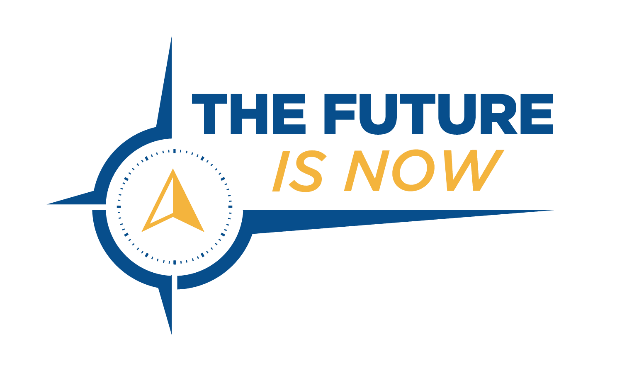 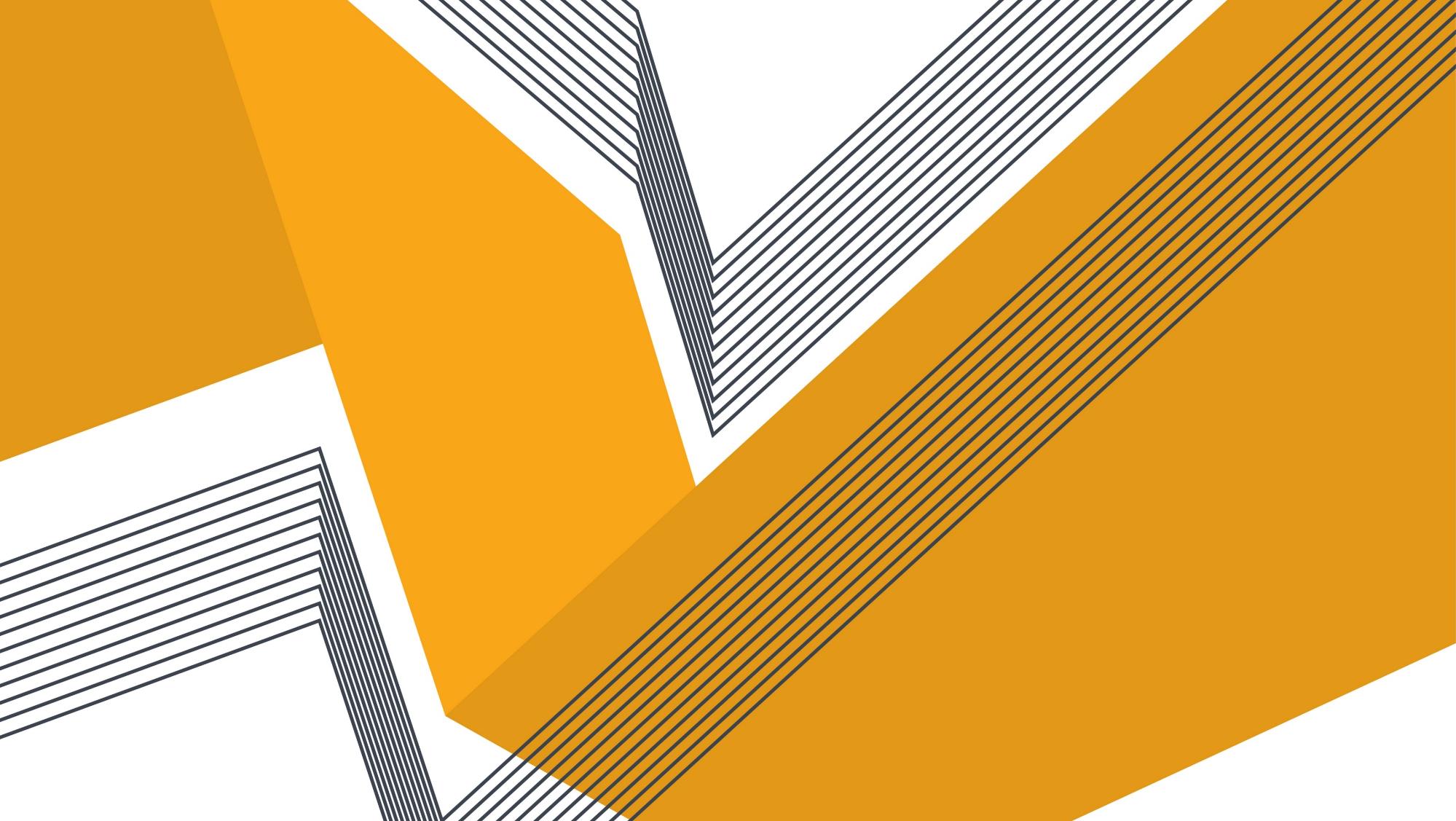 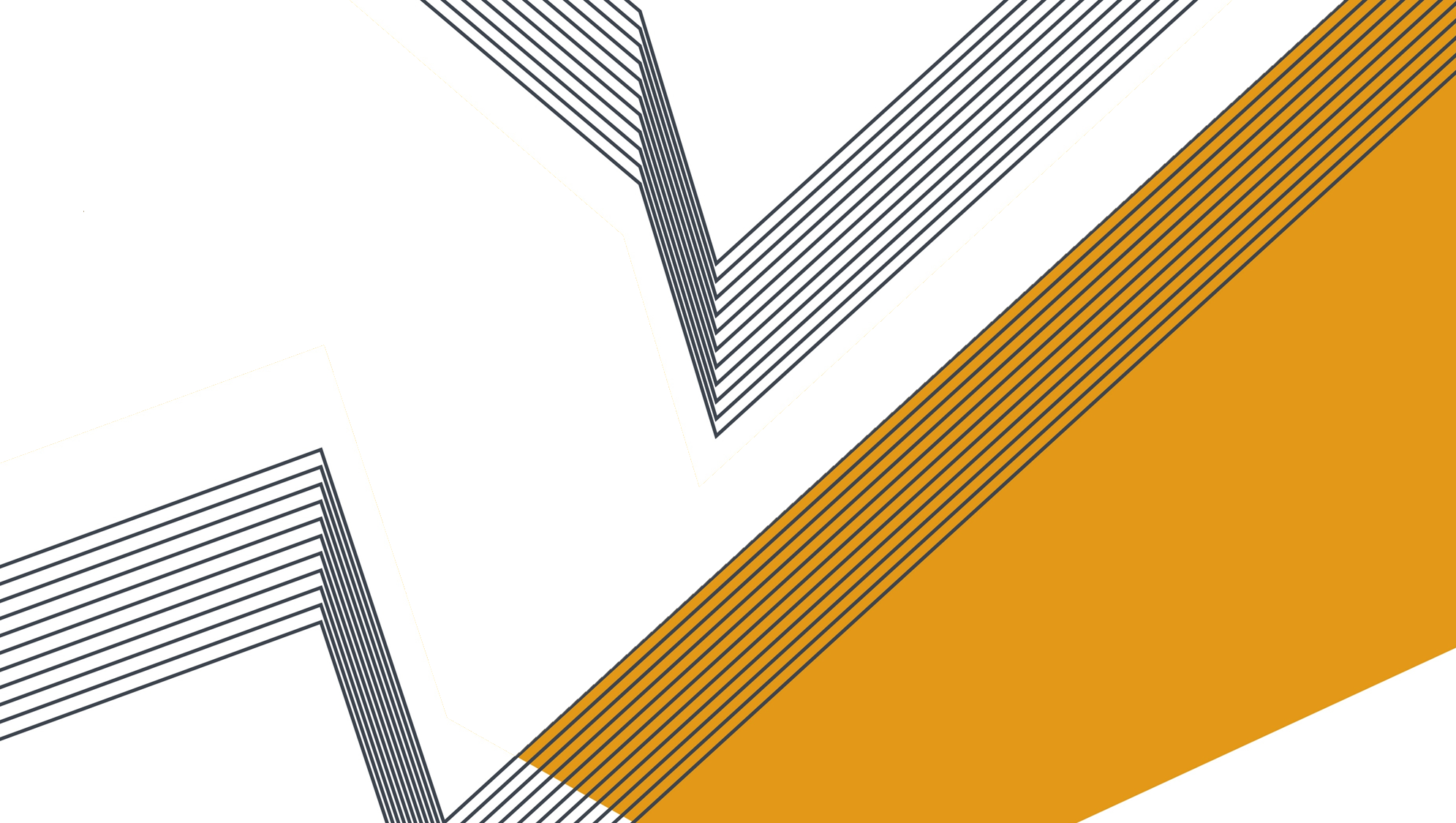 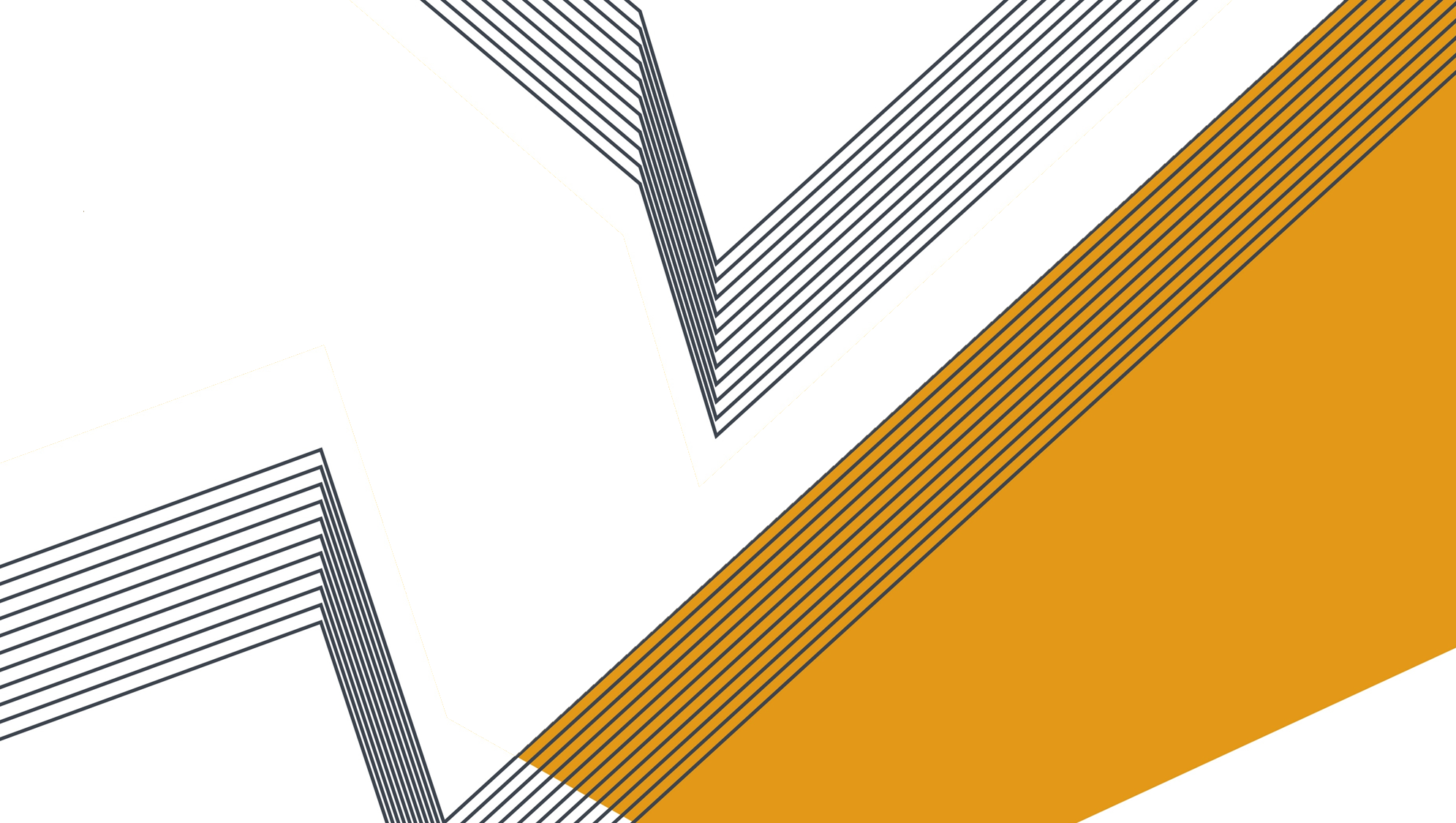 Platinum Sponsors
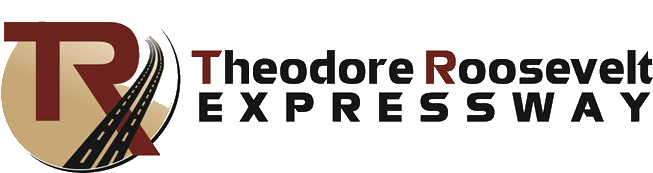 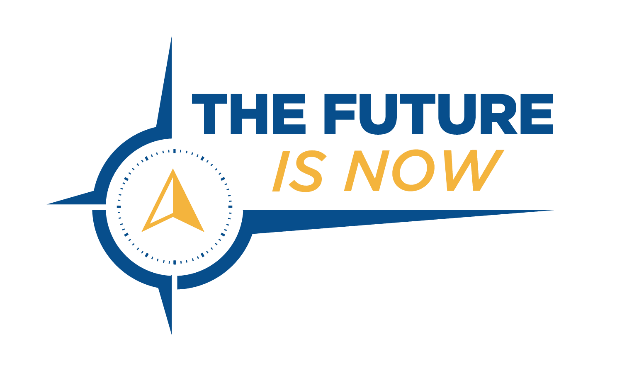 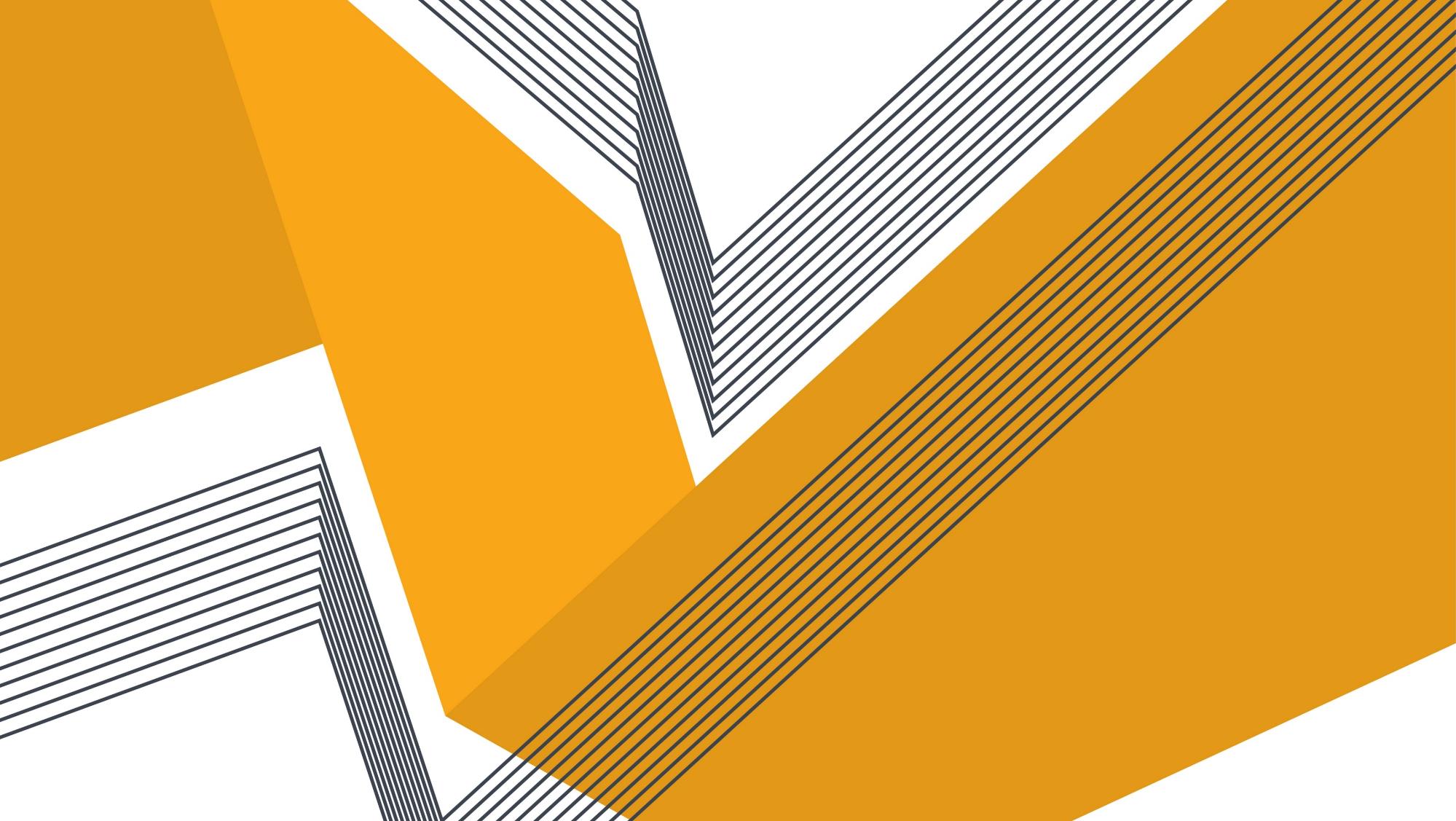 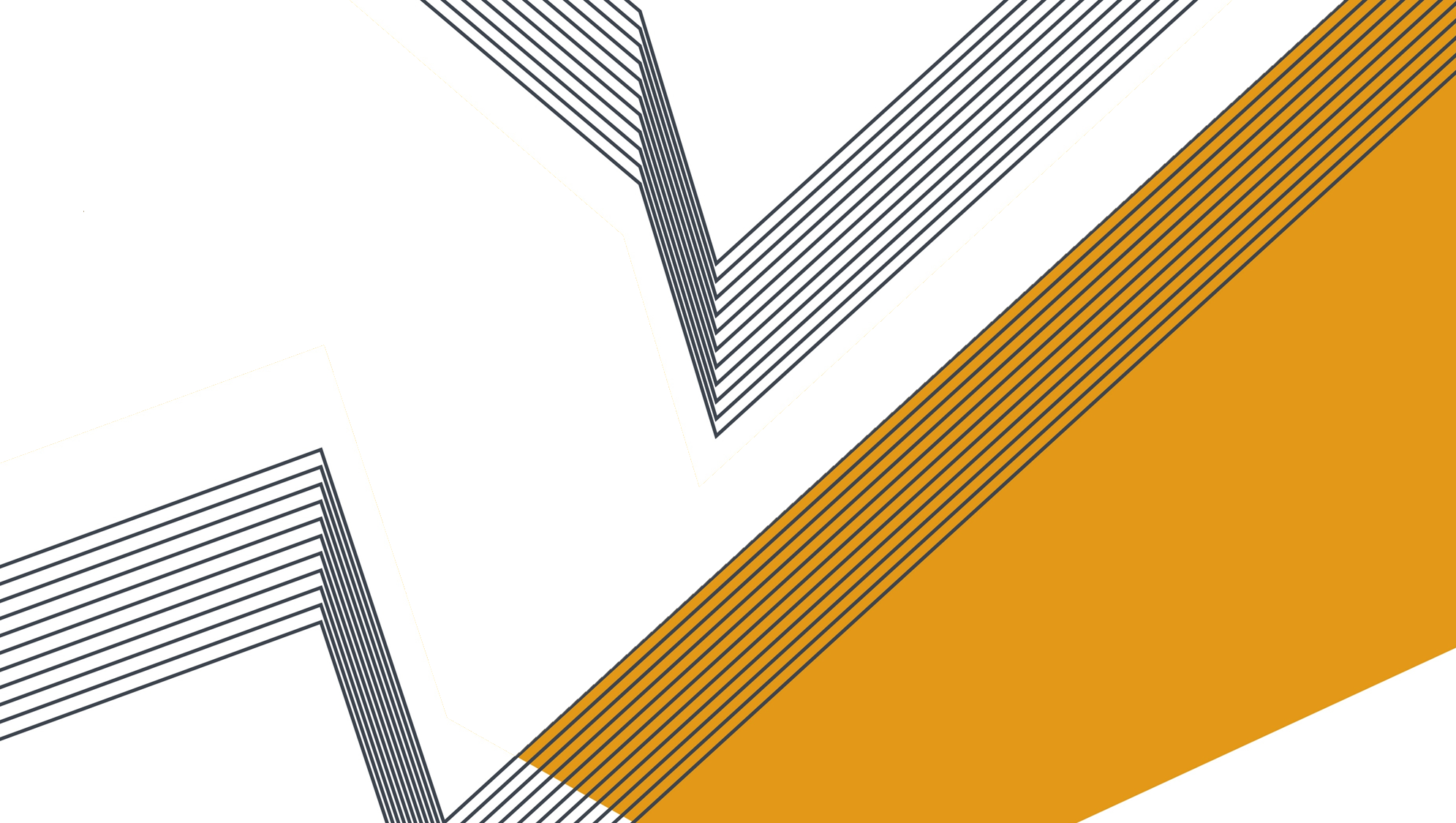 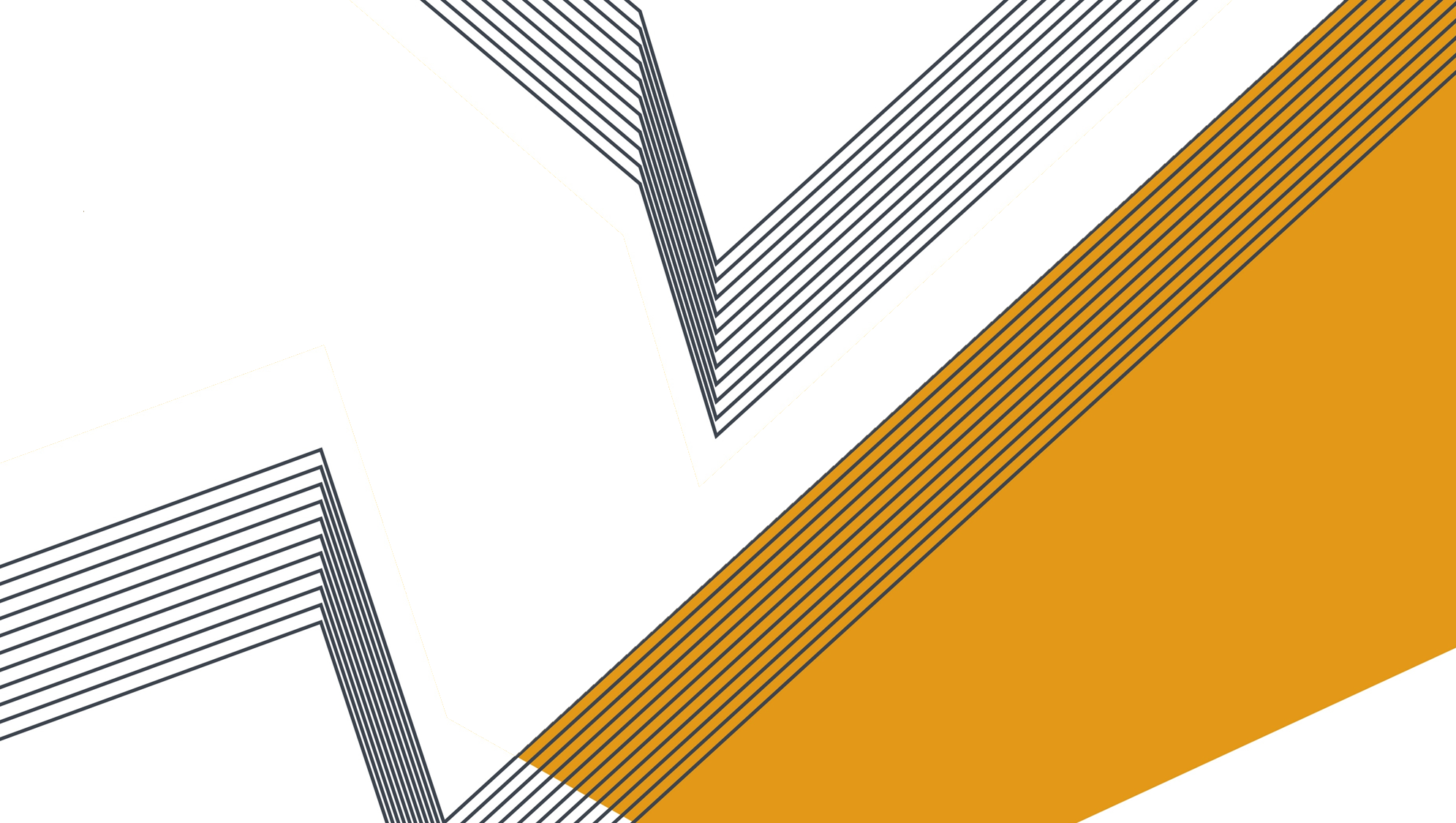 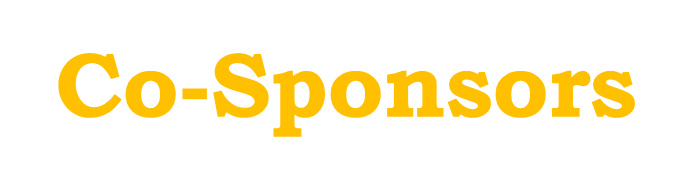 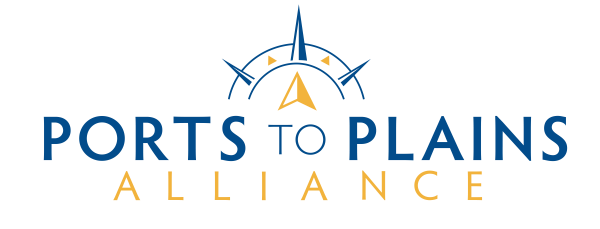 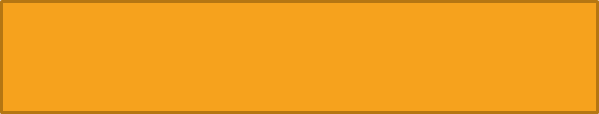 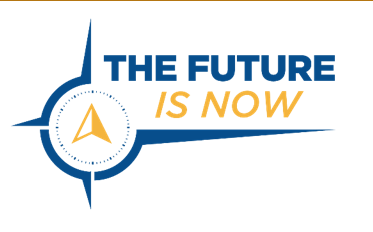 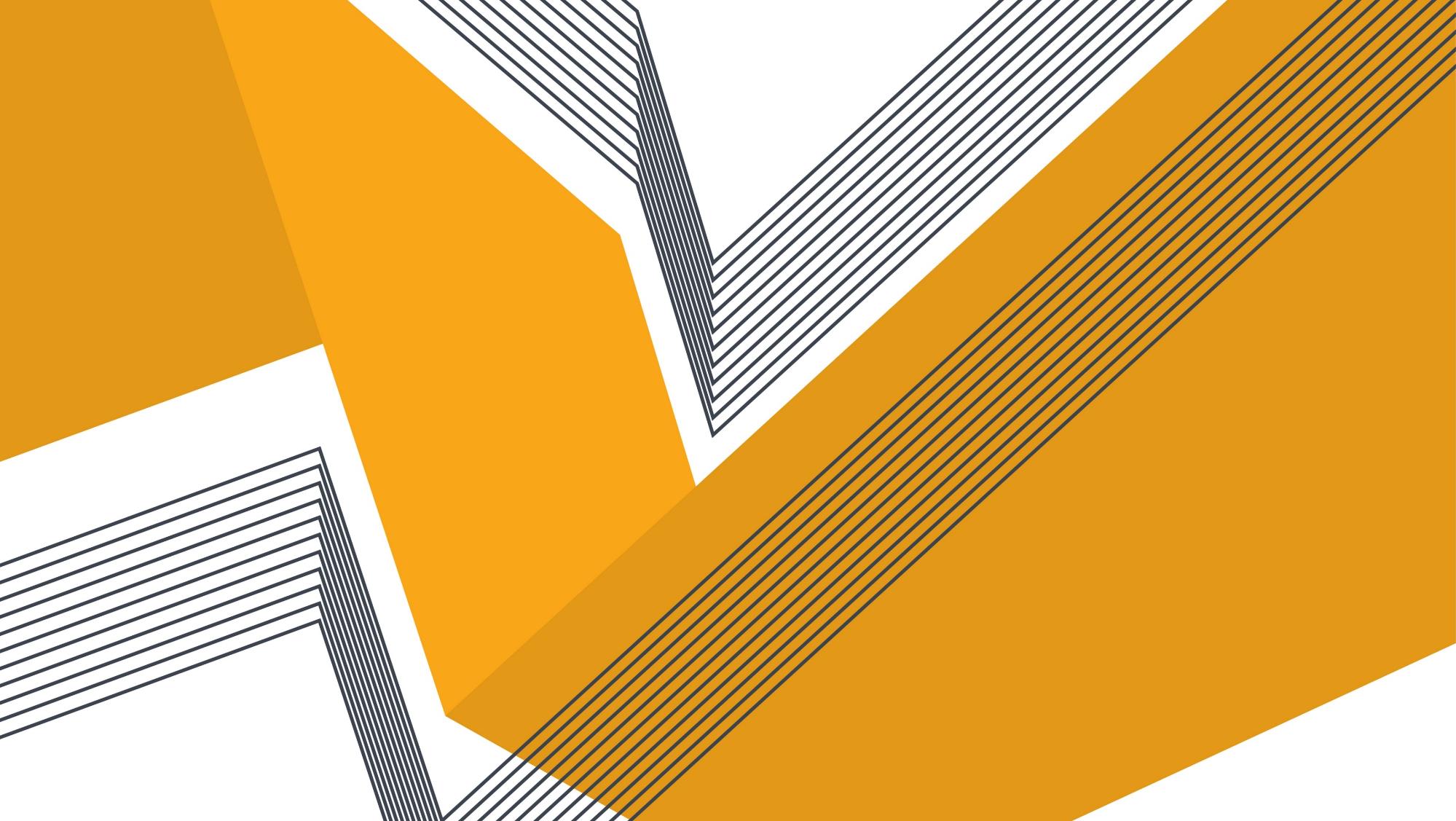 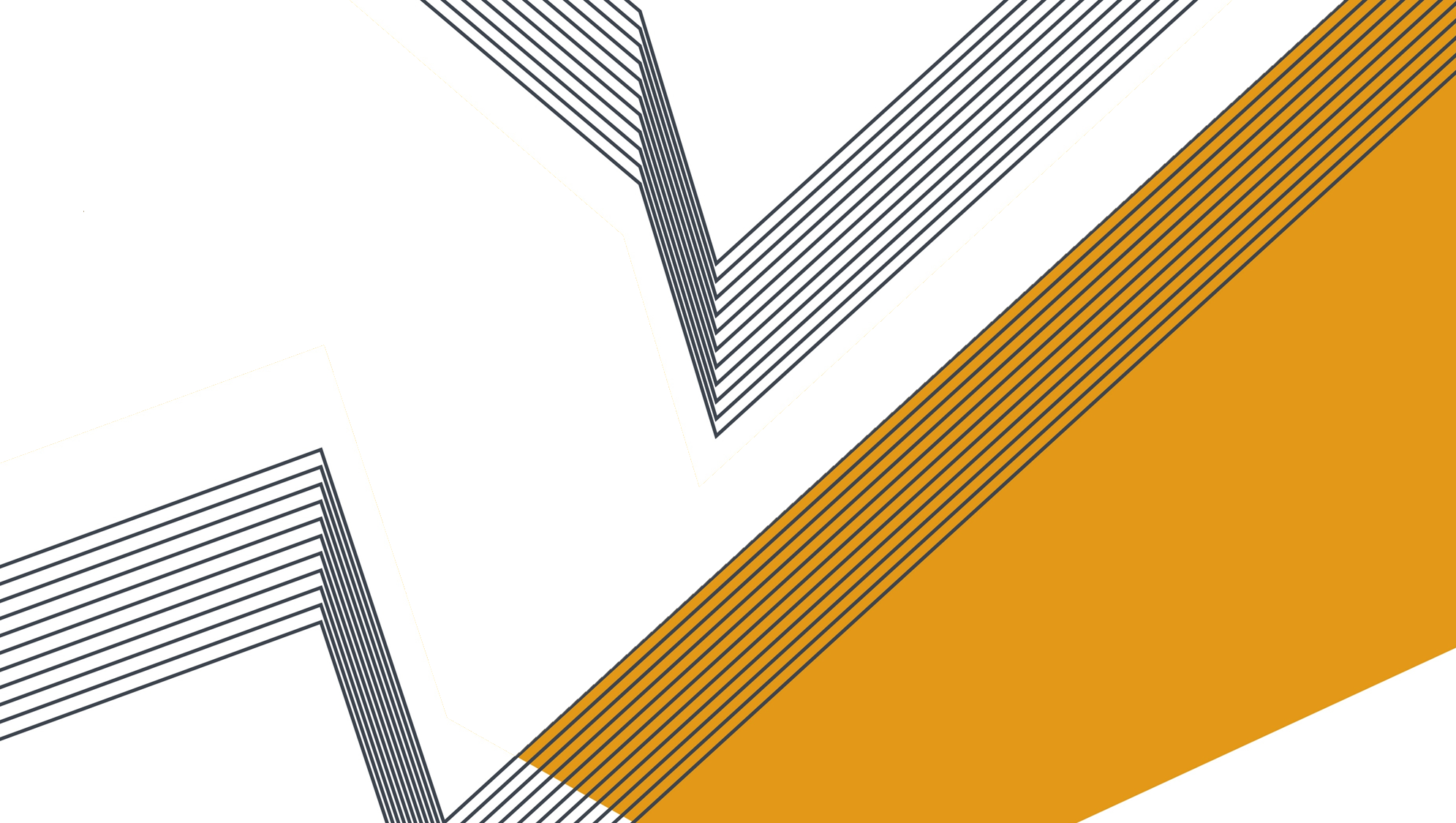 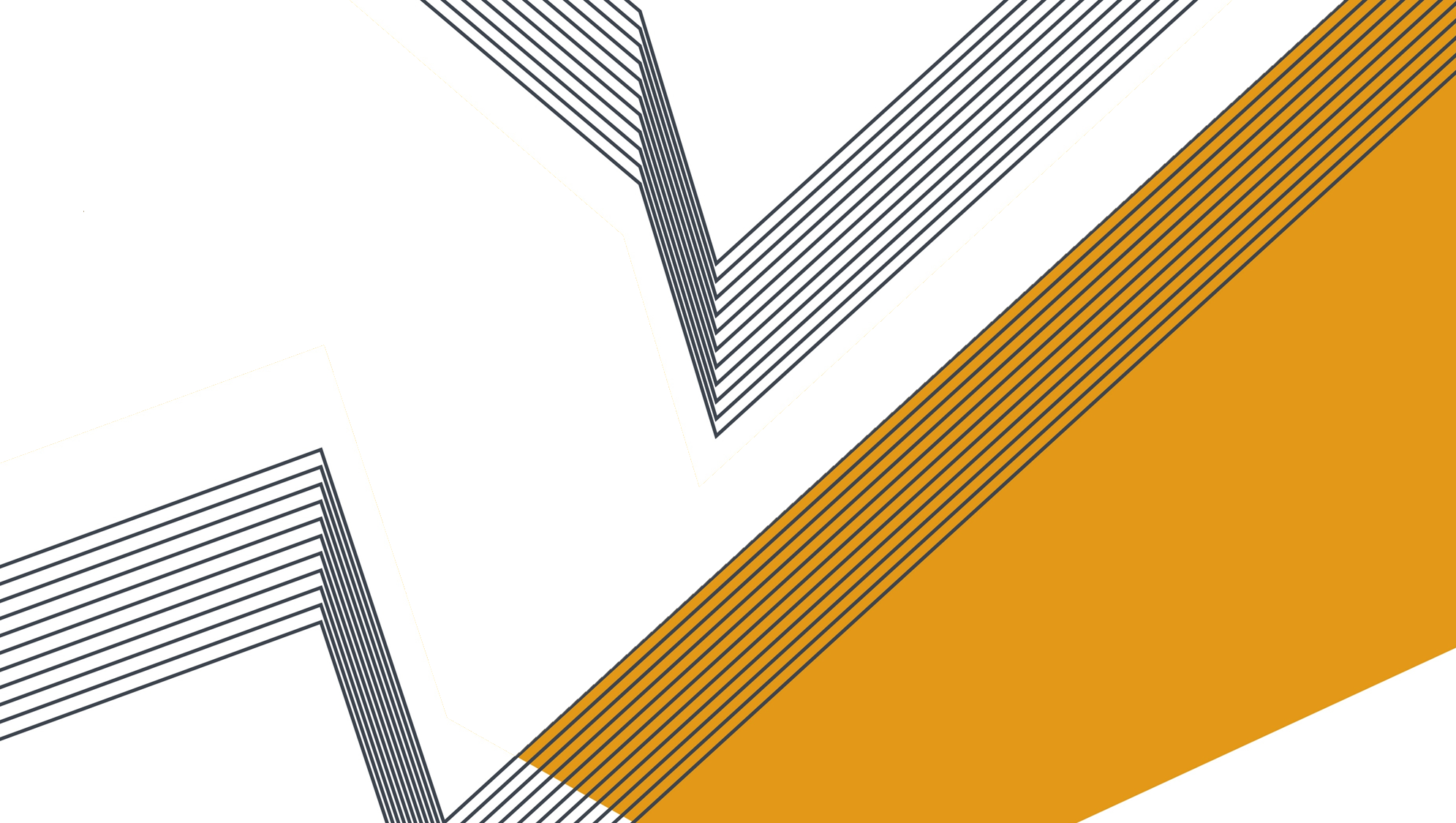 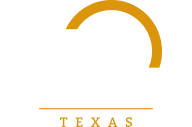 Co-Sponsor
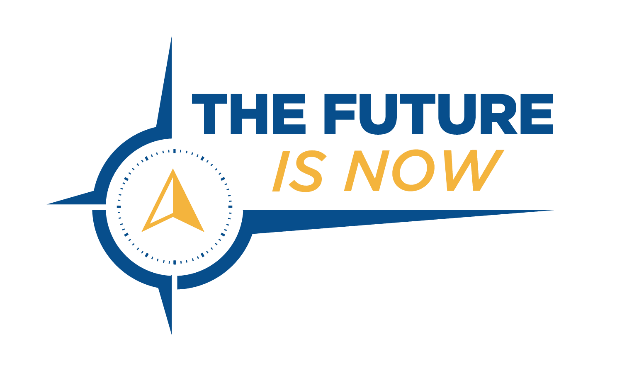 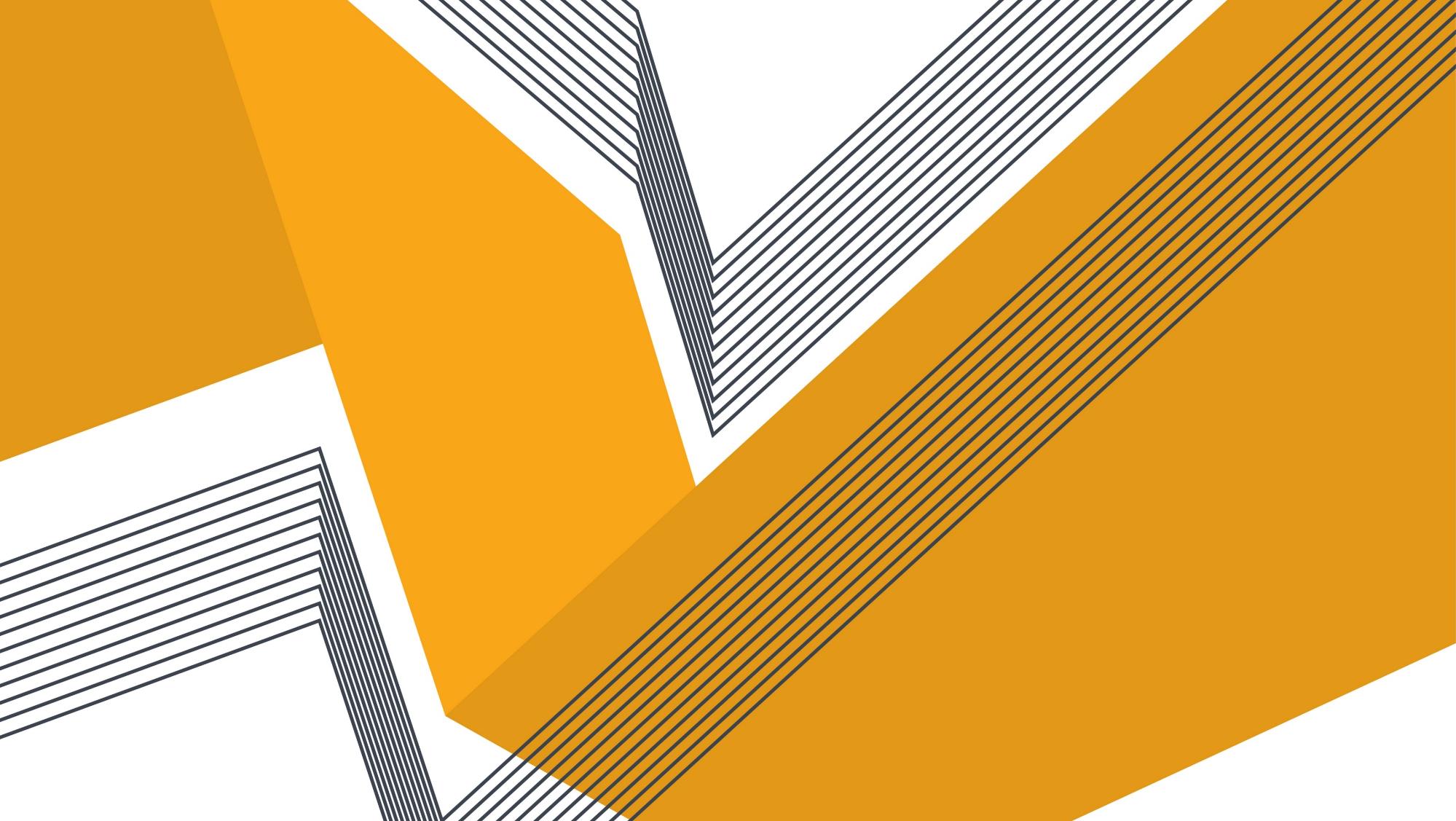 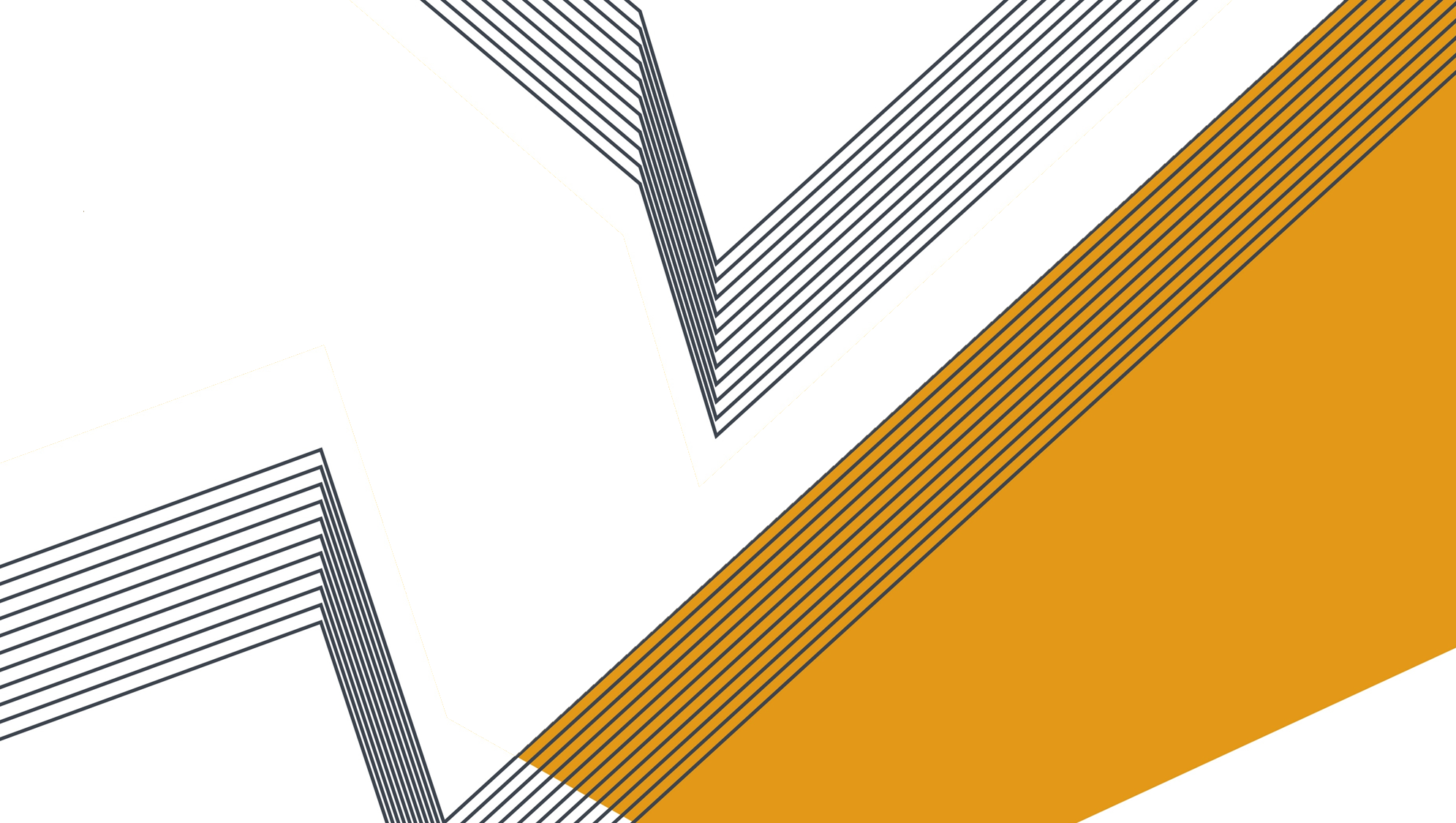 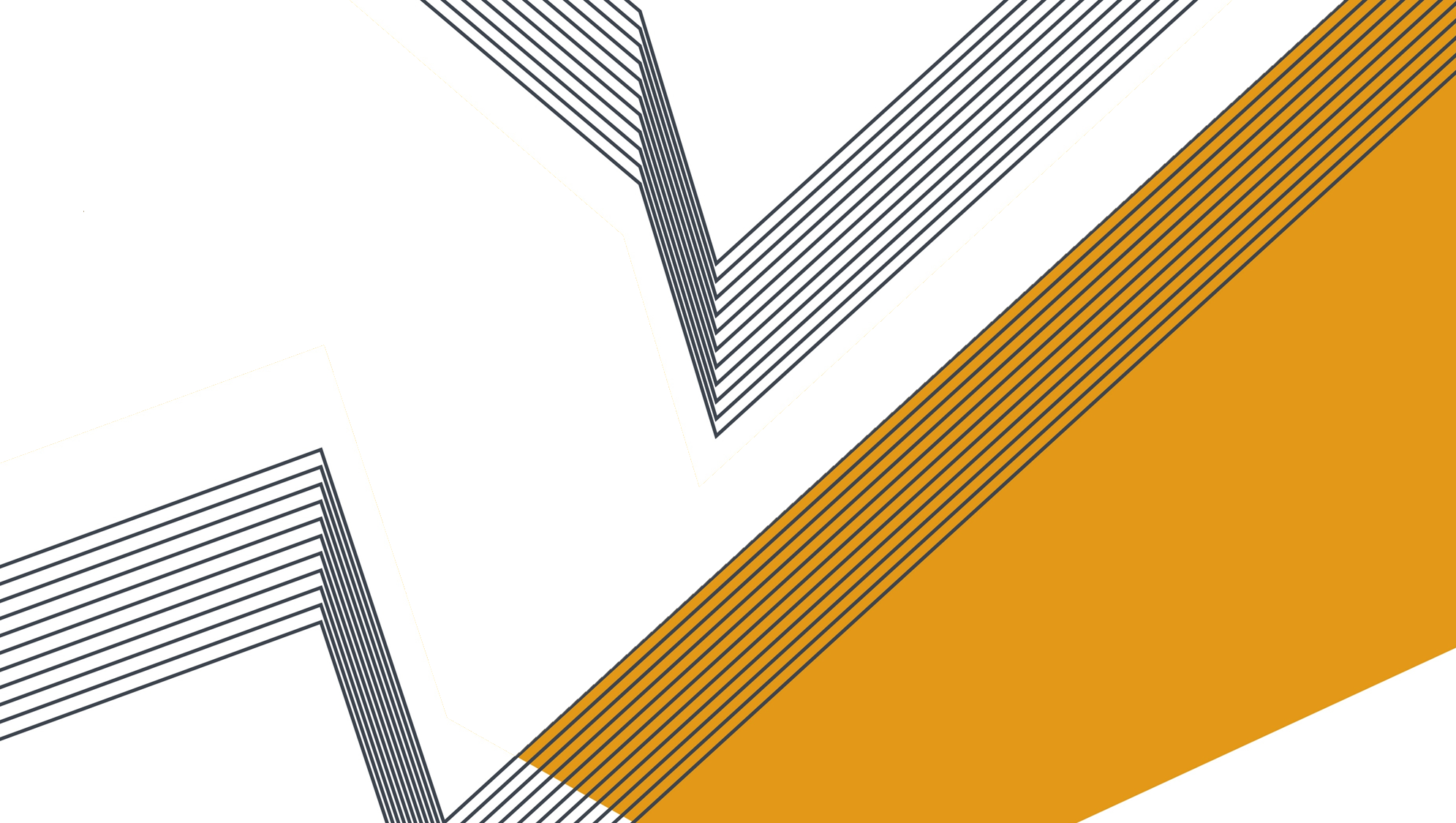 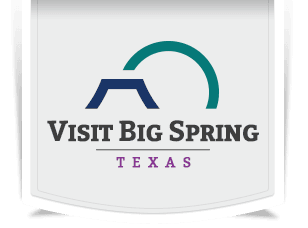 Co-Sponsor
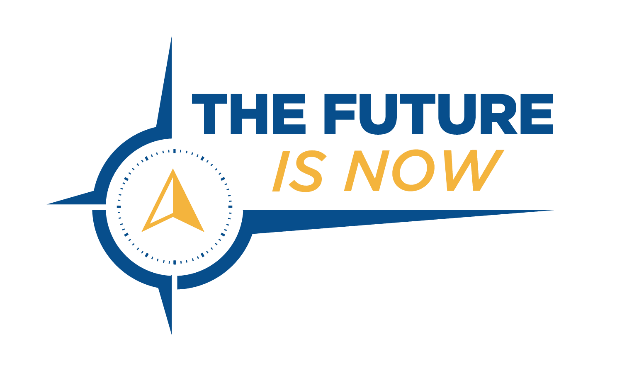 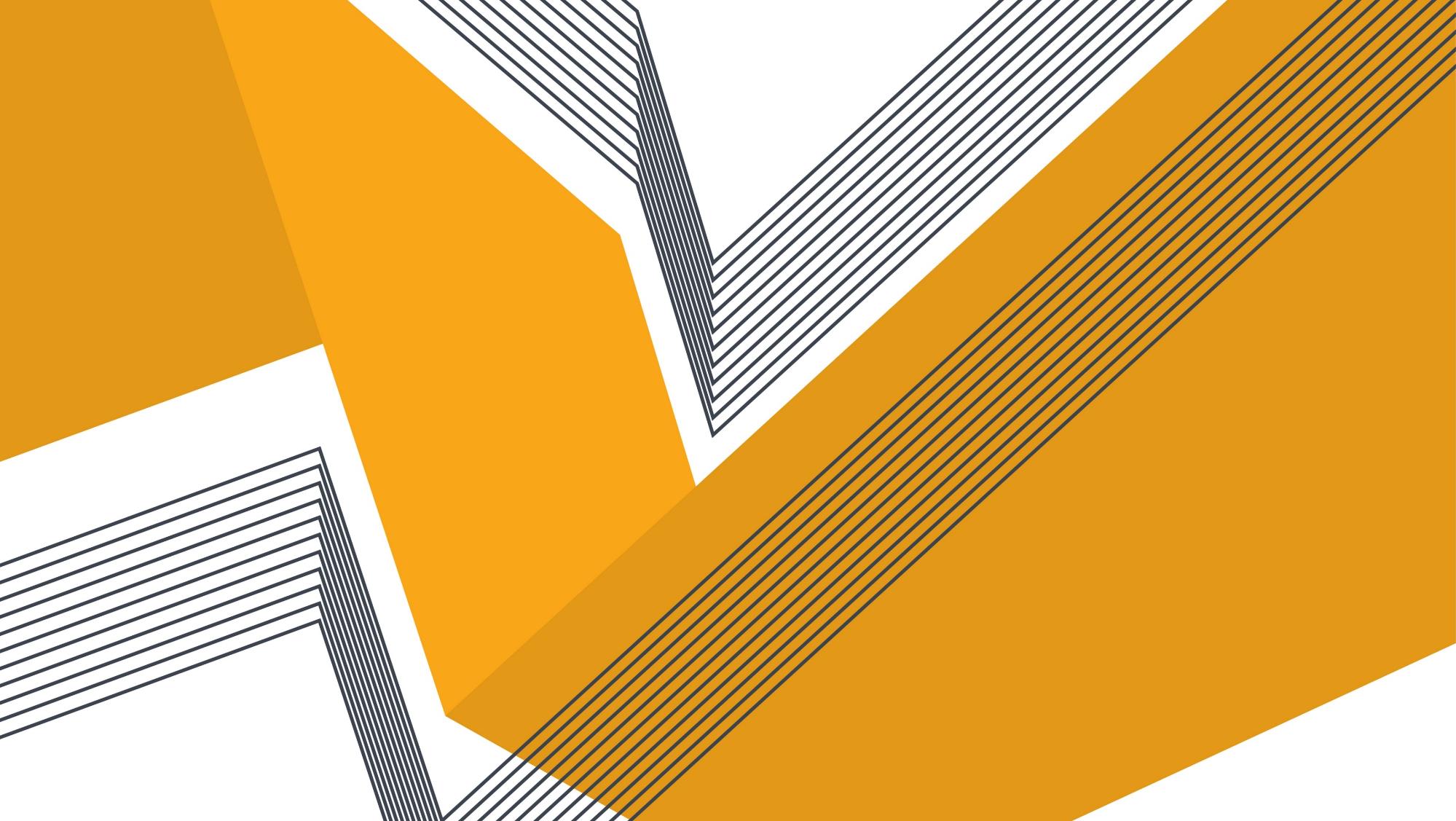 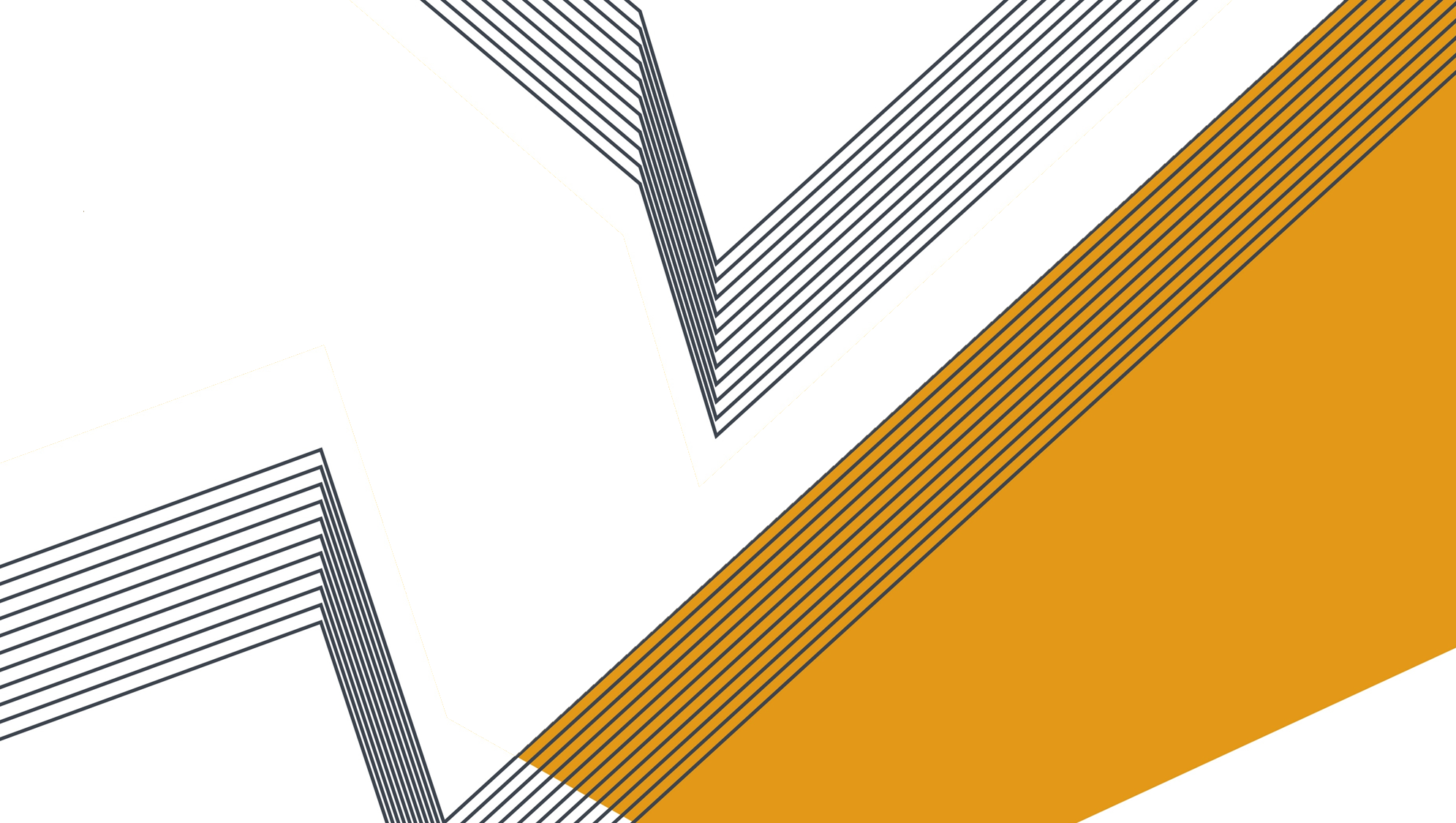 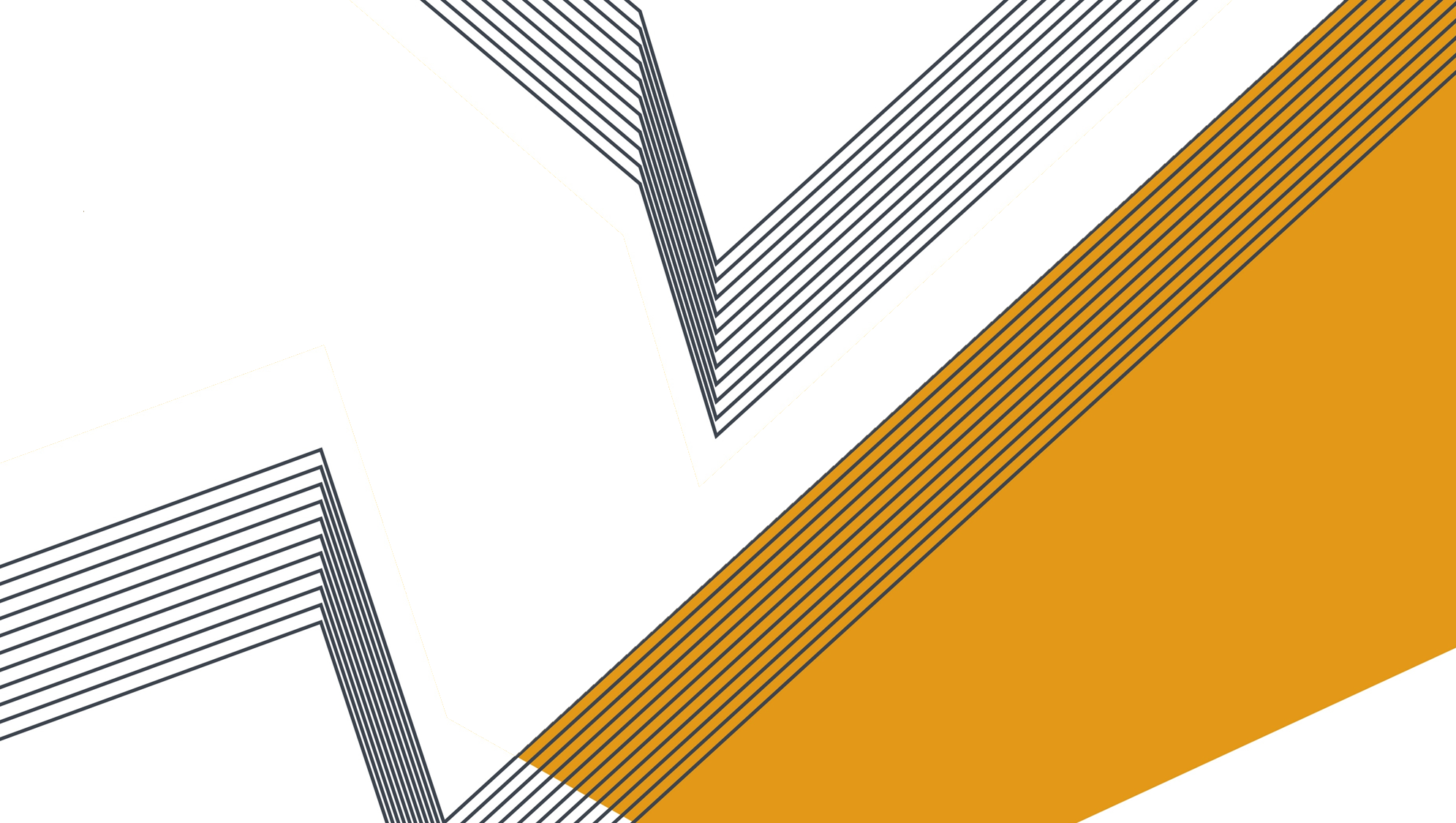 Gold Sponsors
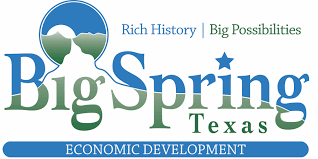 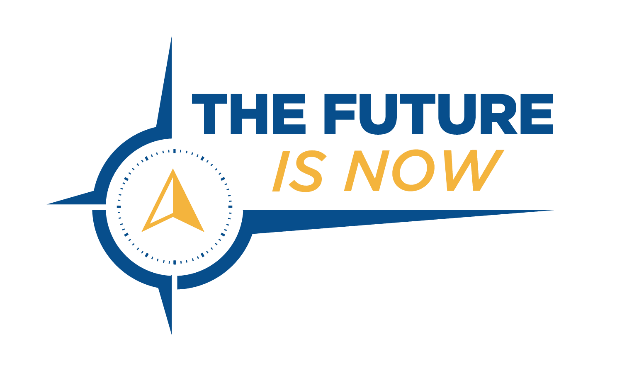 Lunch Sponsor
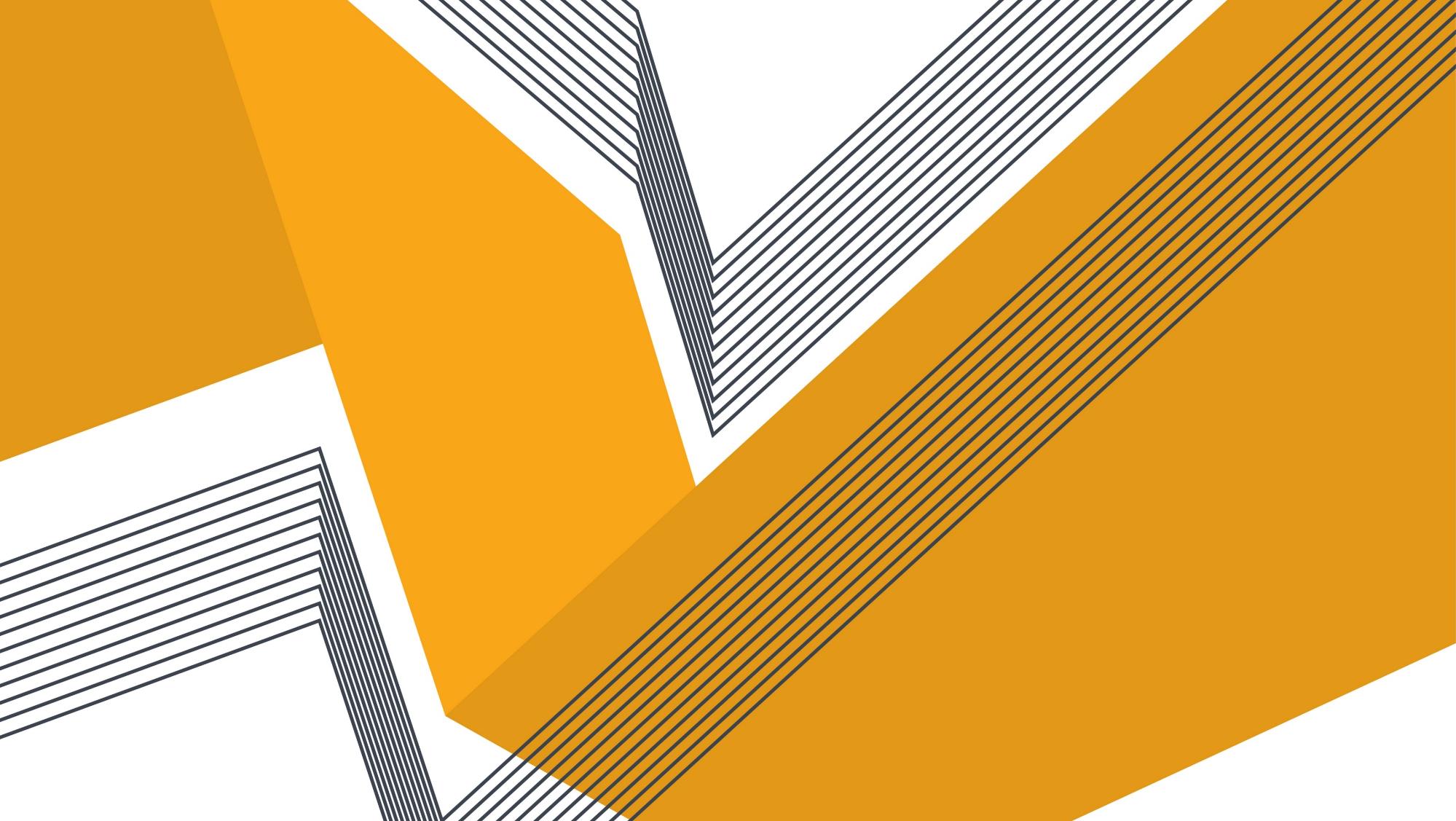 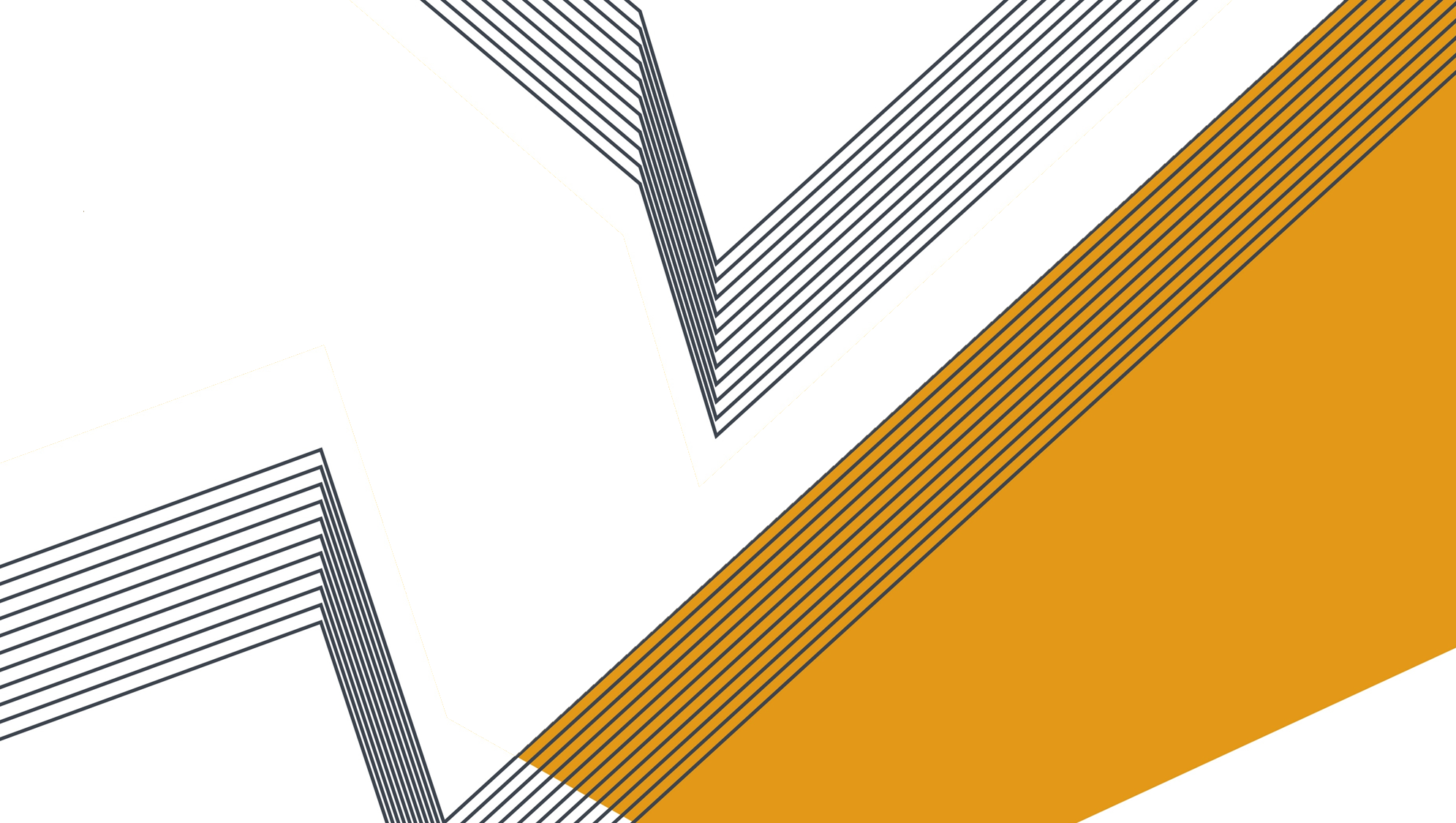 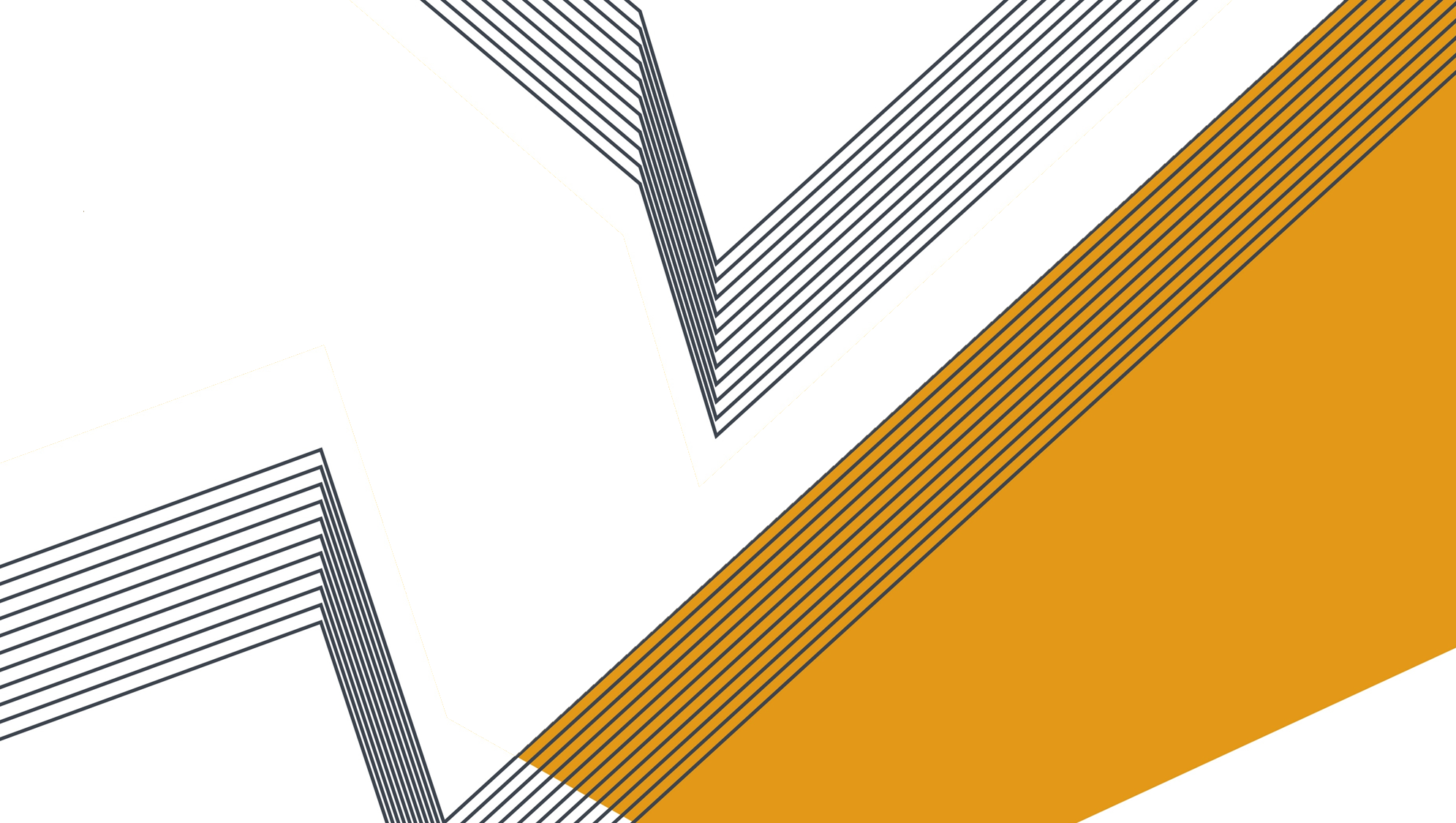 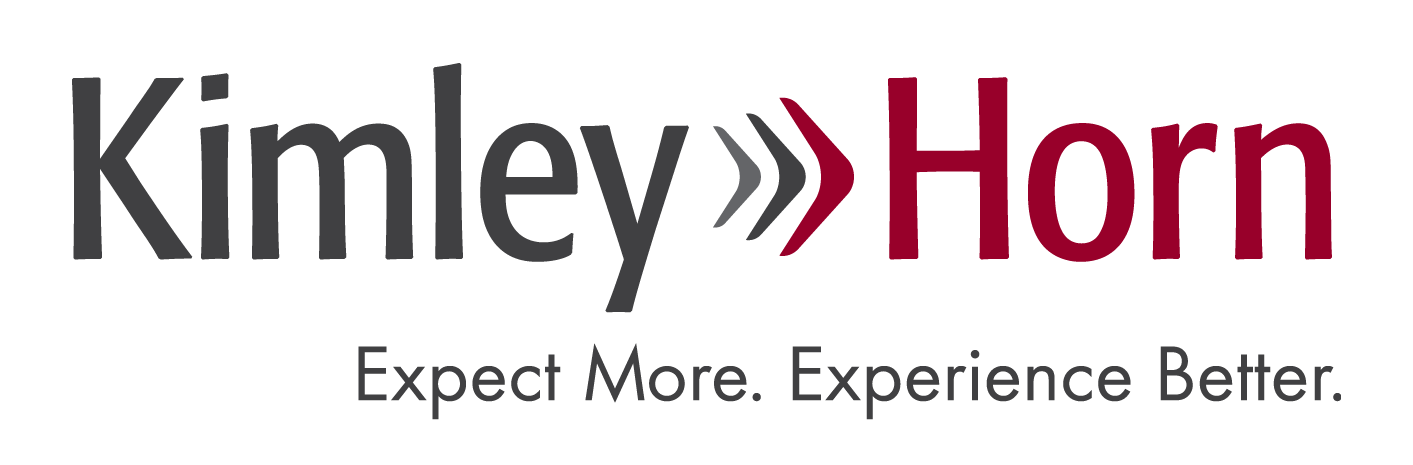 Gold Sponsors
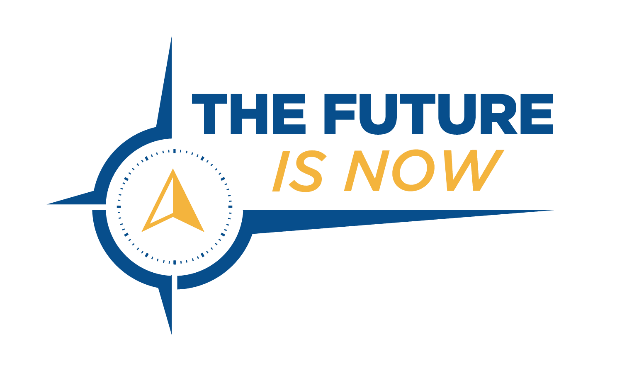 Breakfast Sponsor
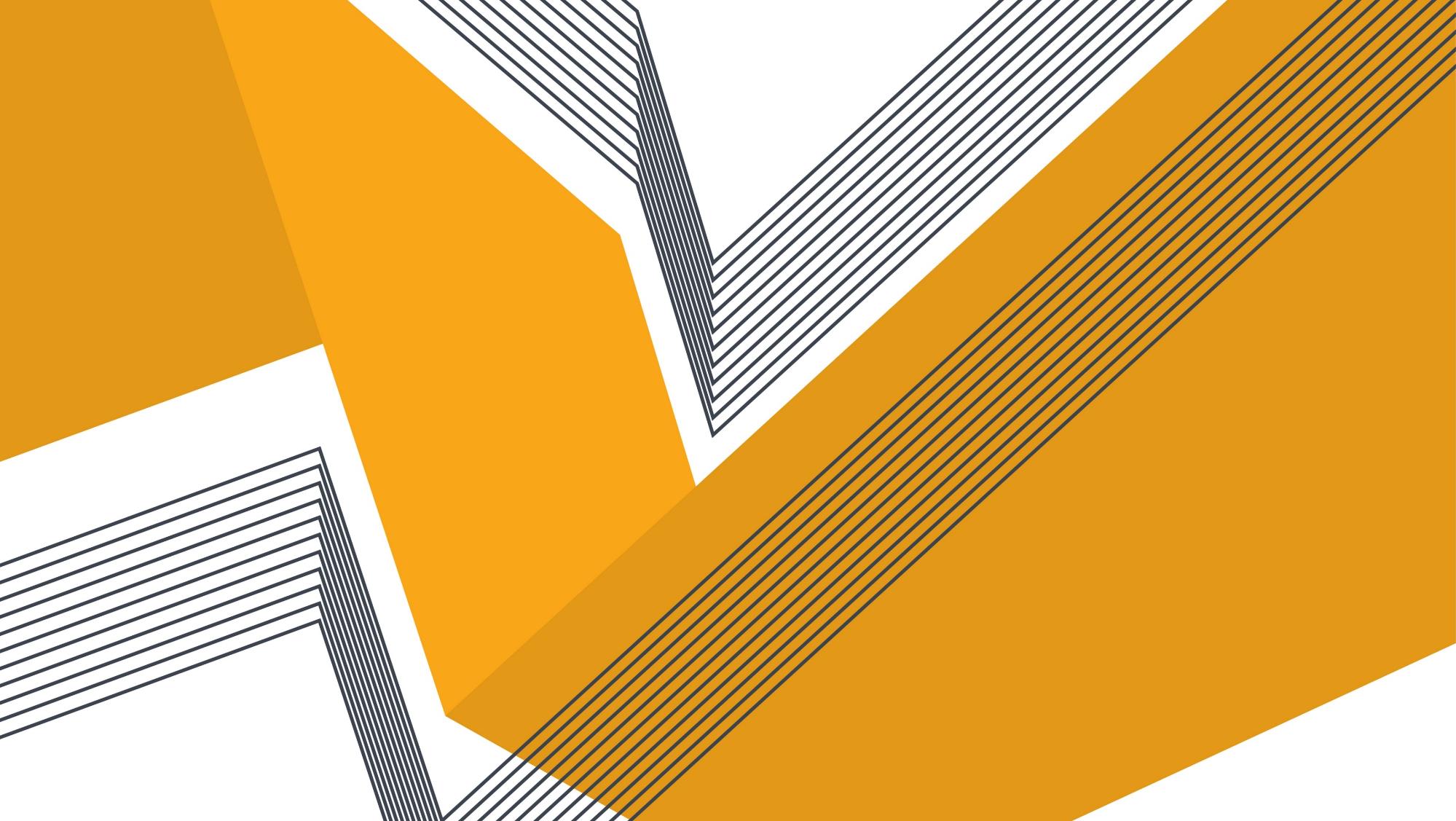 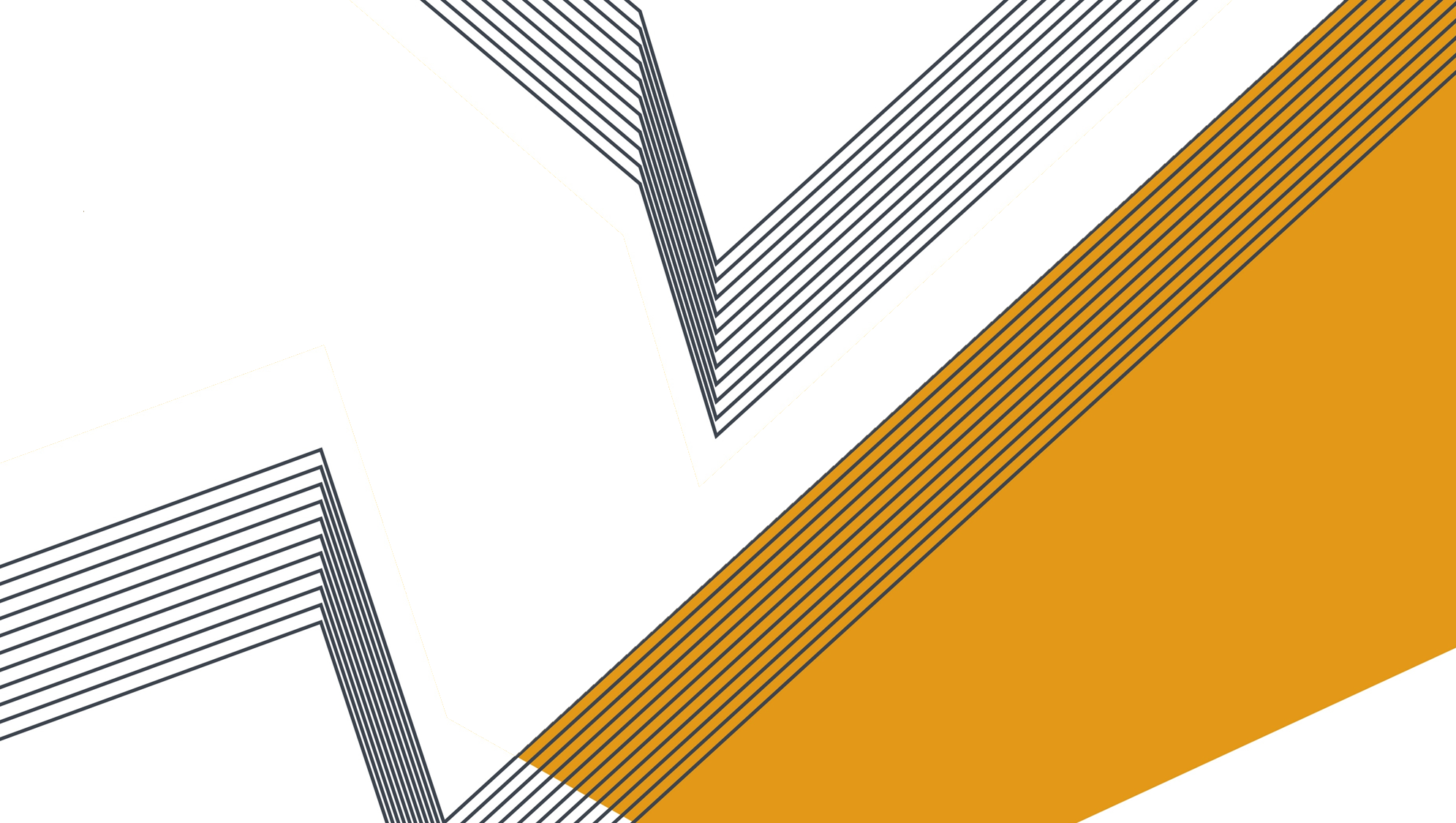 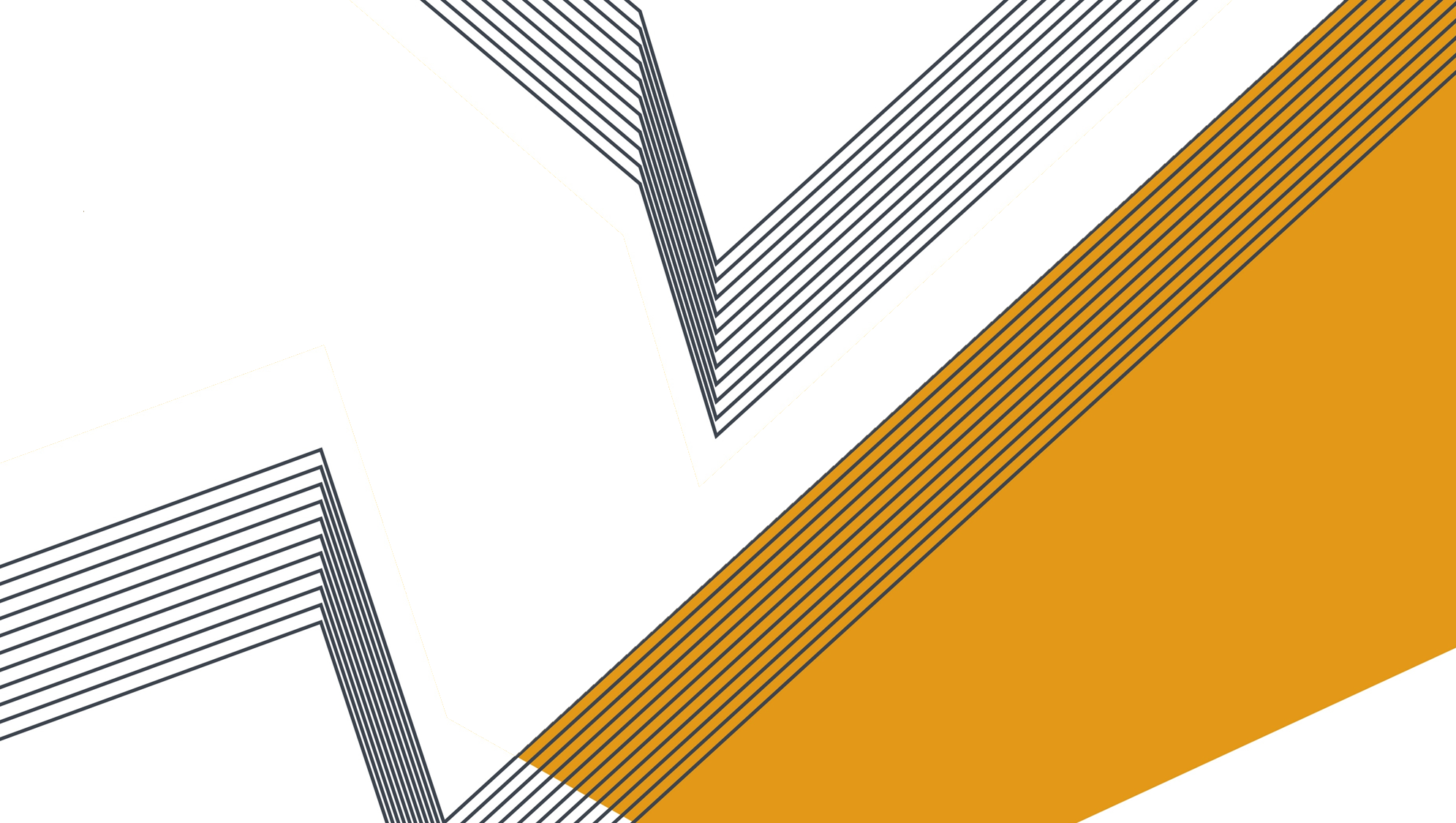 Platinum Sponsors
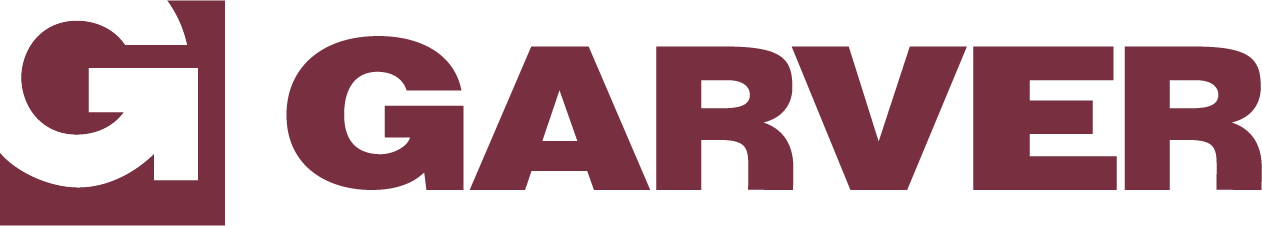 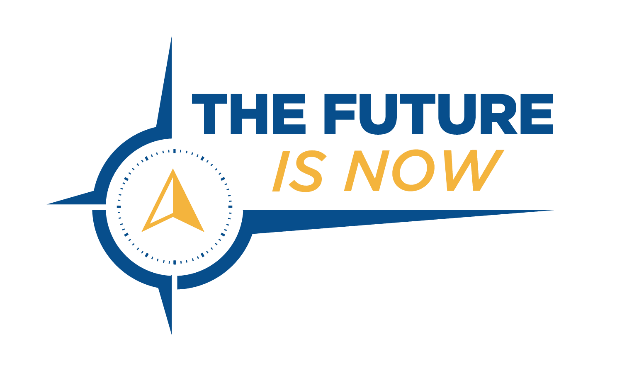 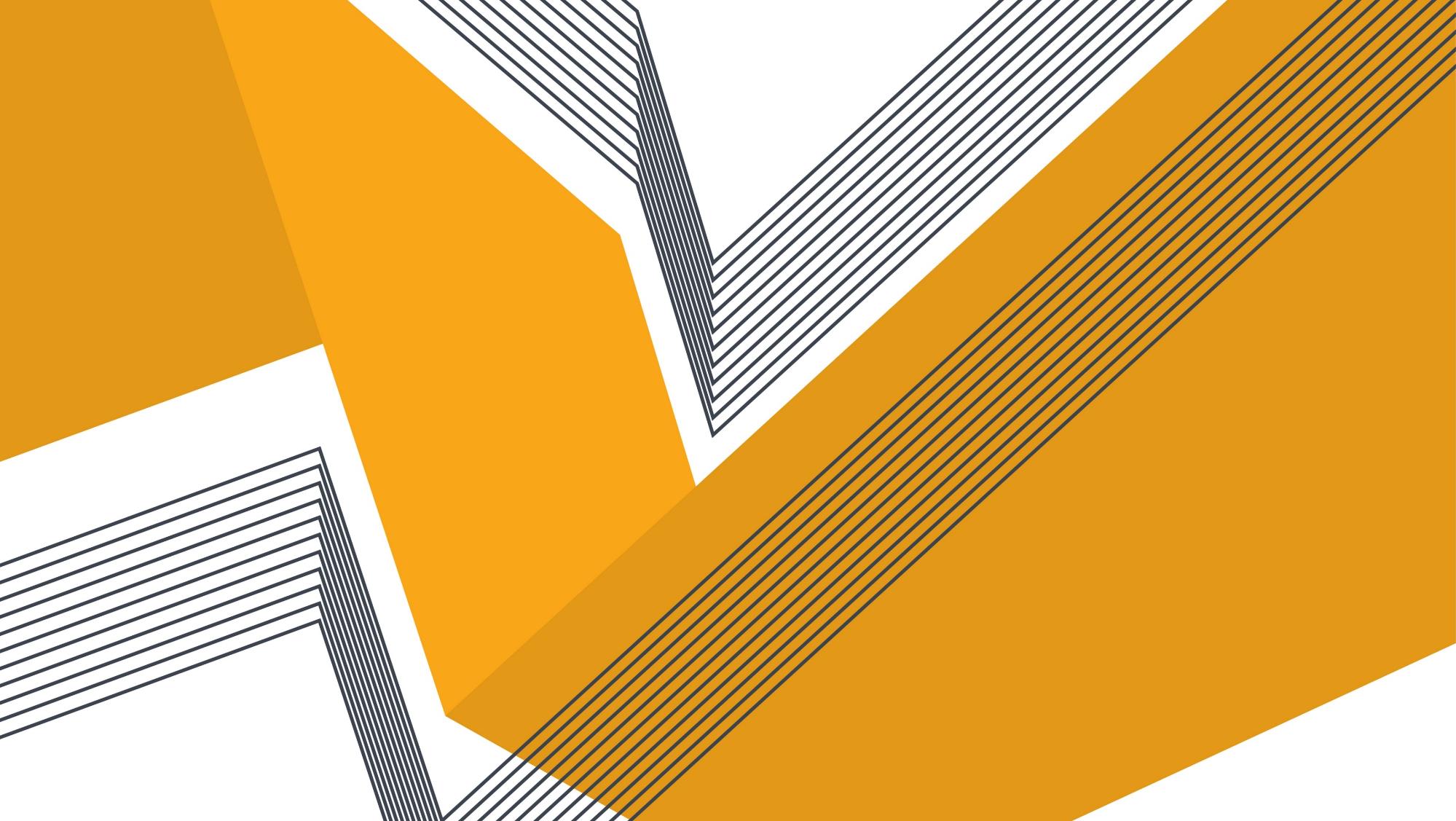 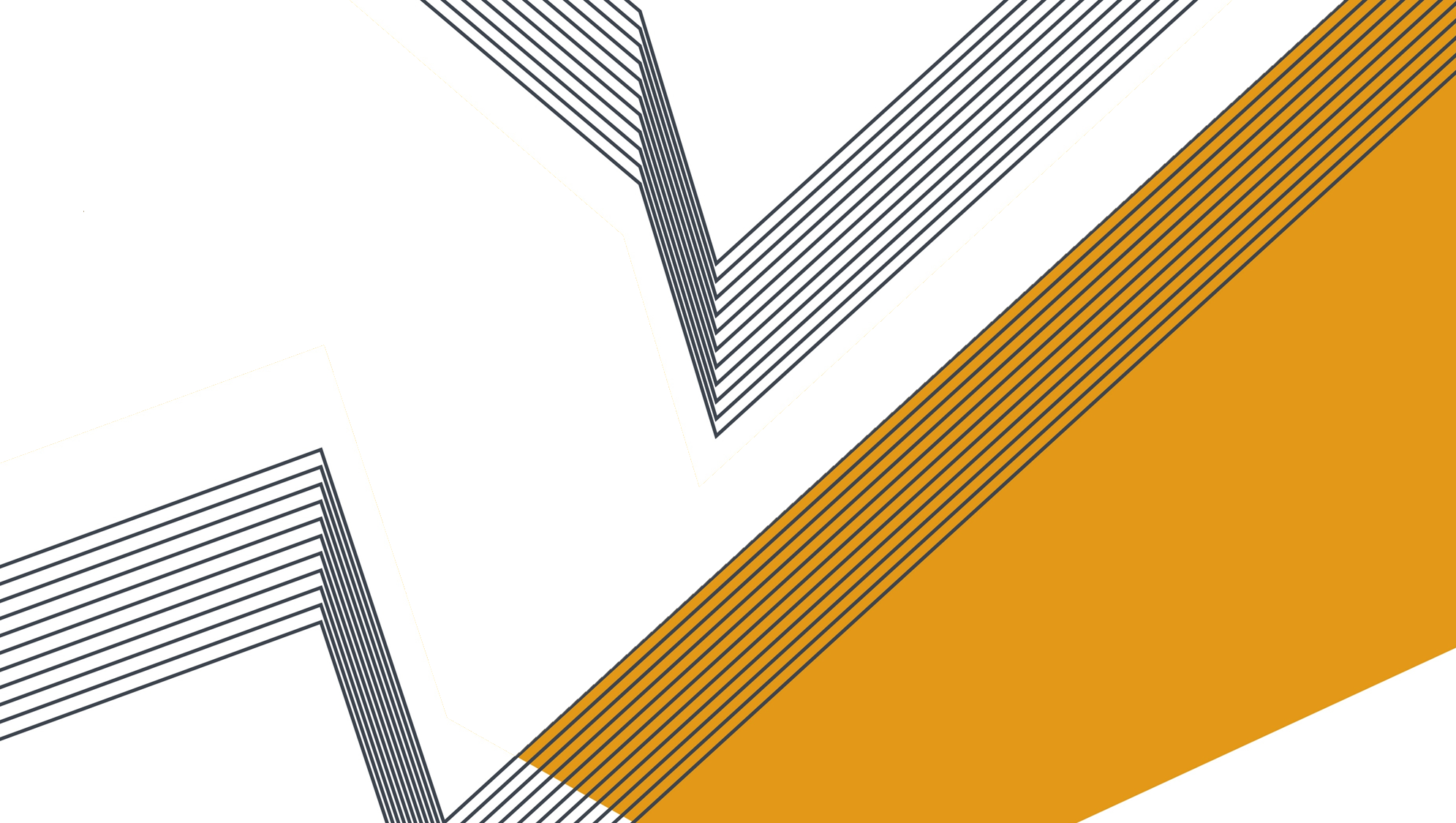 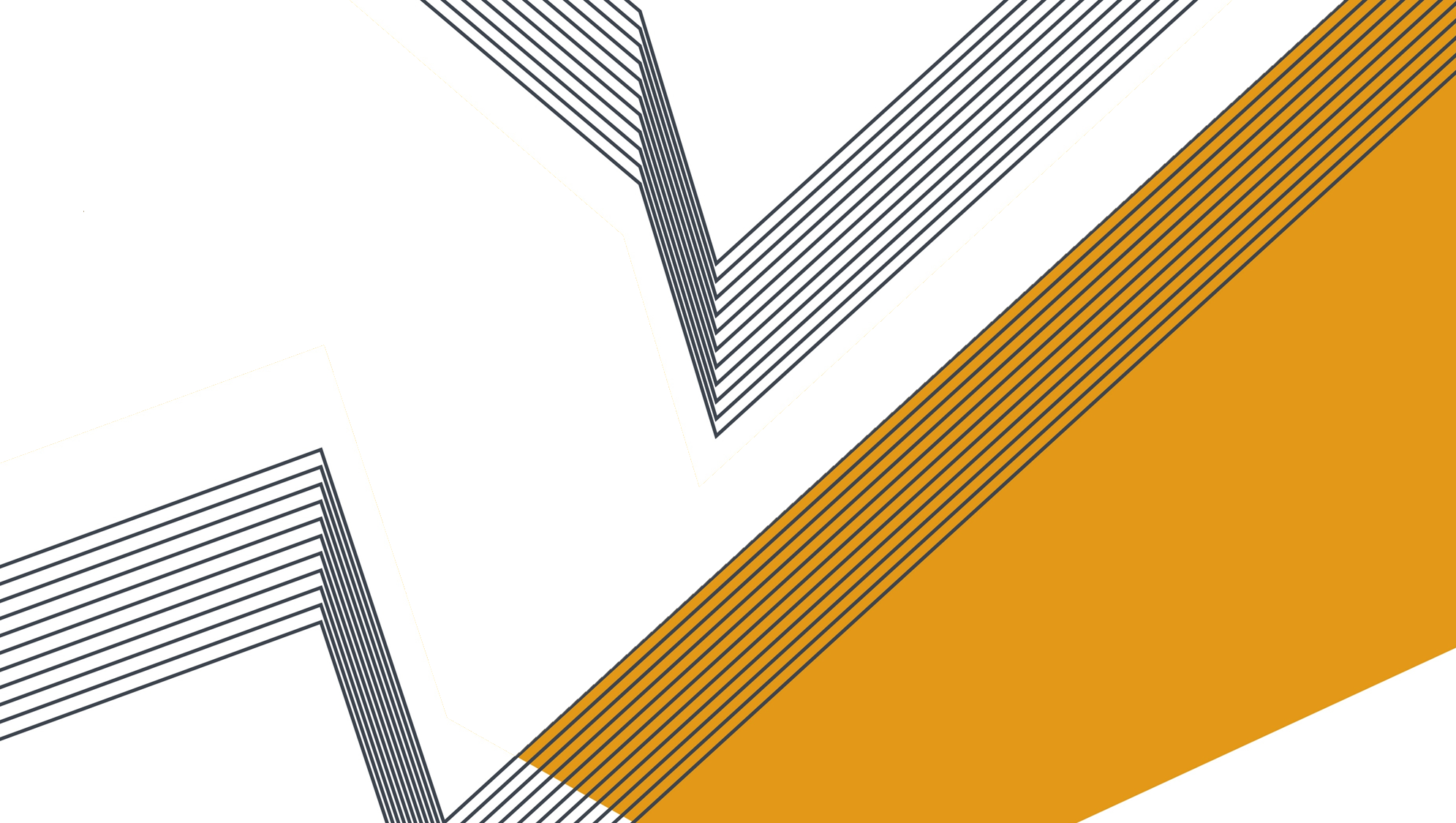 Platinum Sponsors
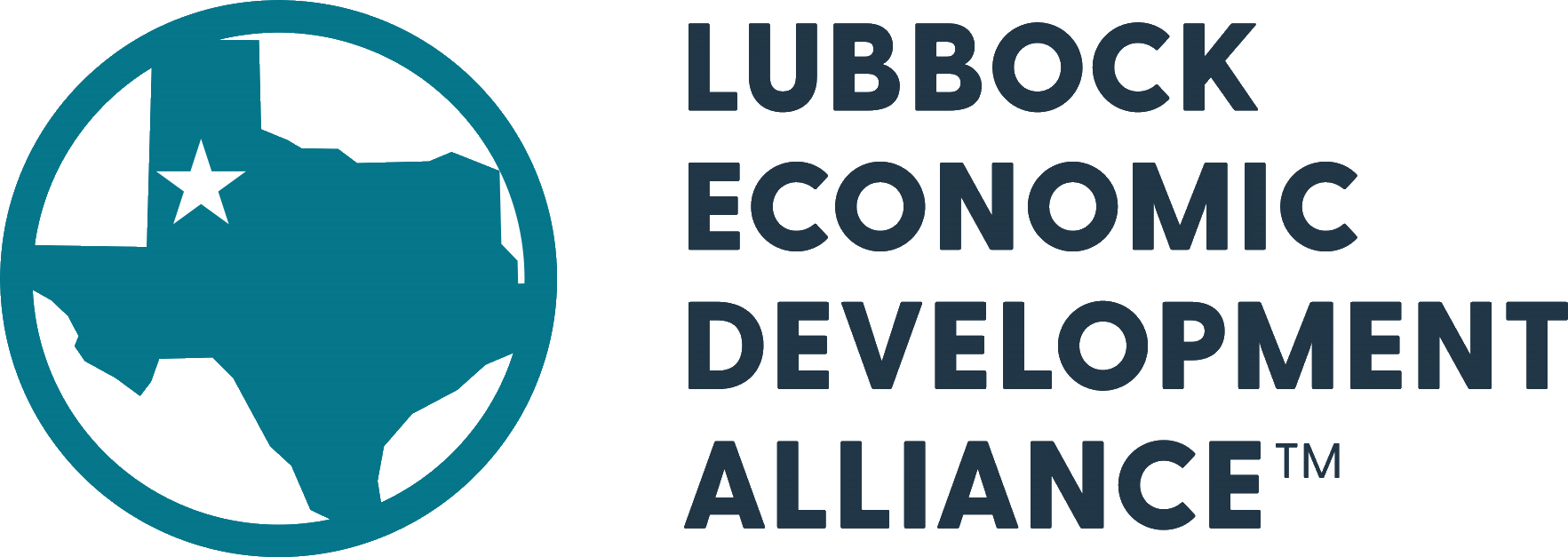 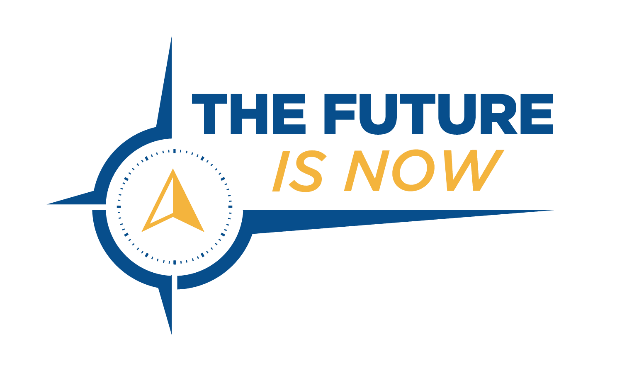 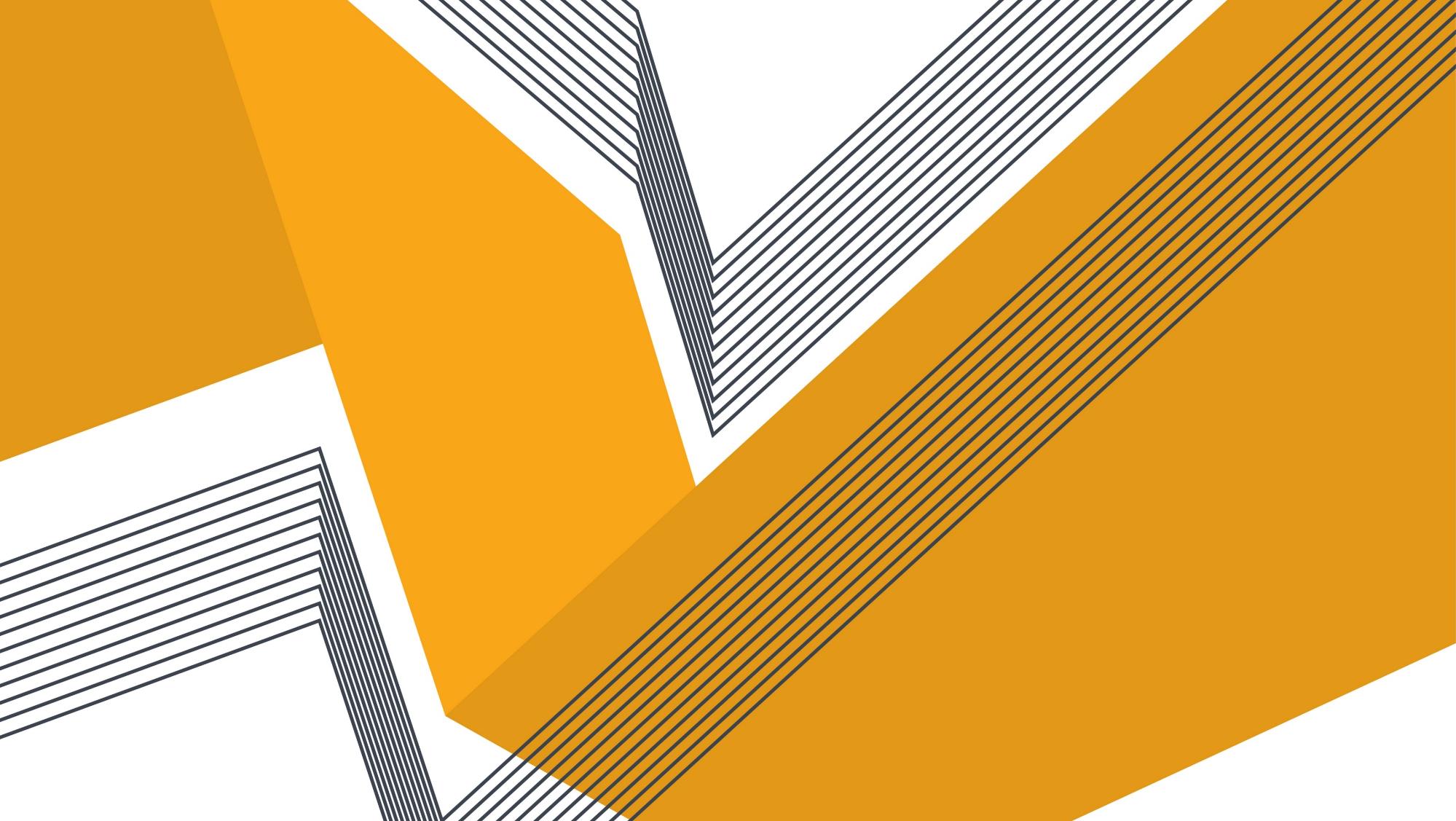 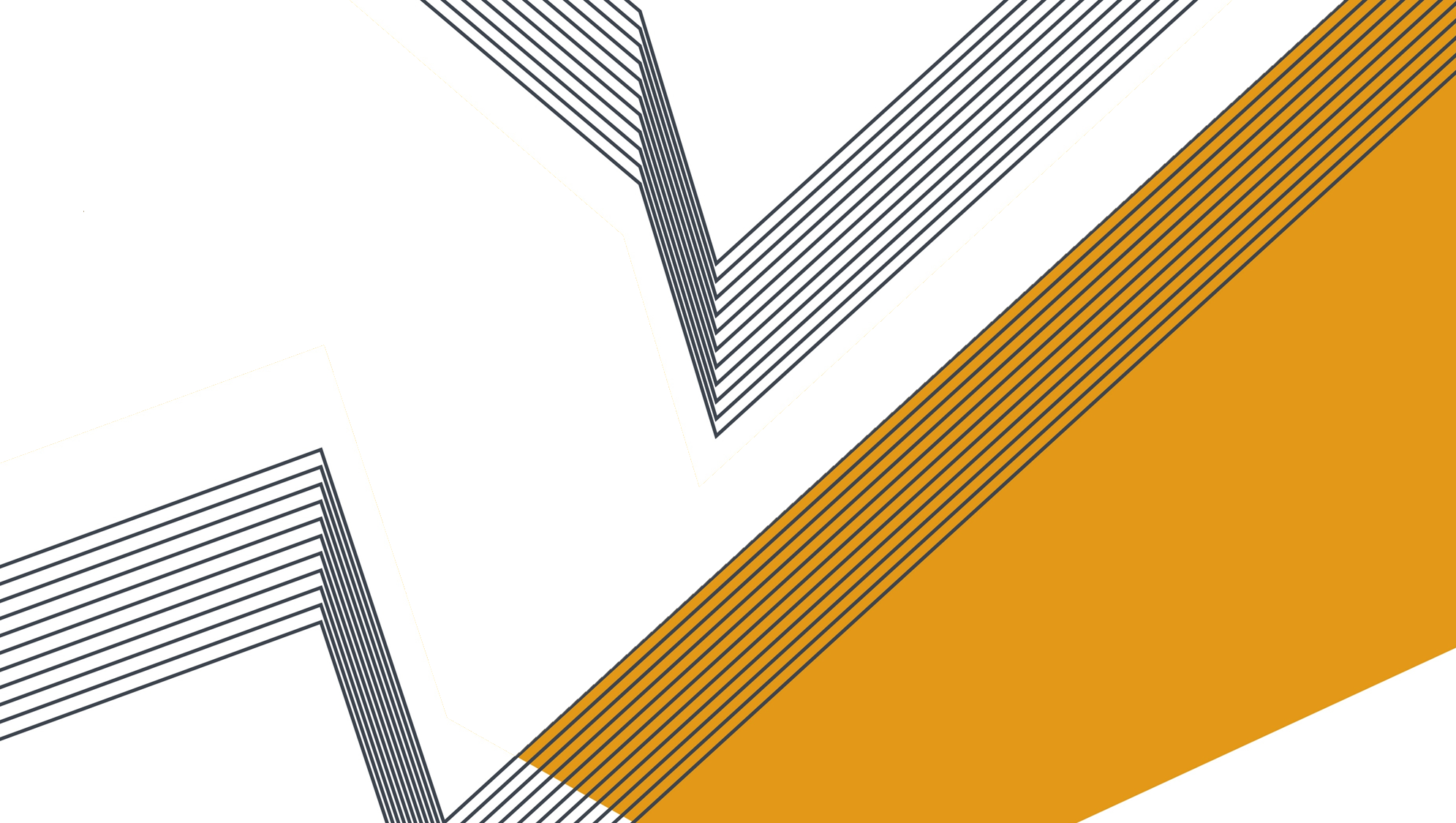 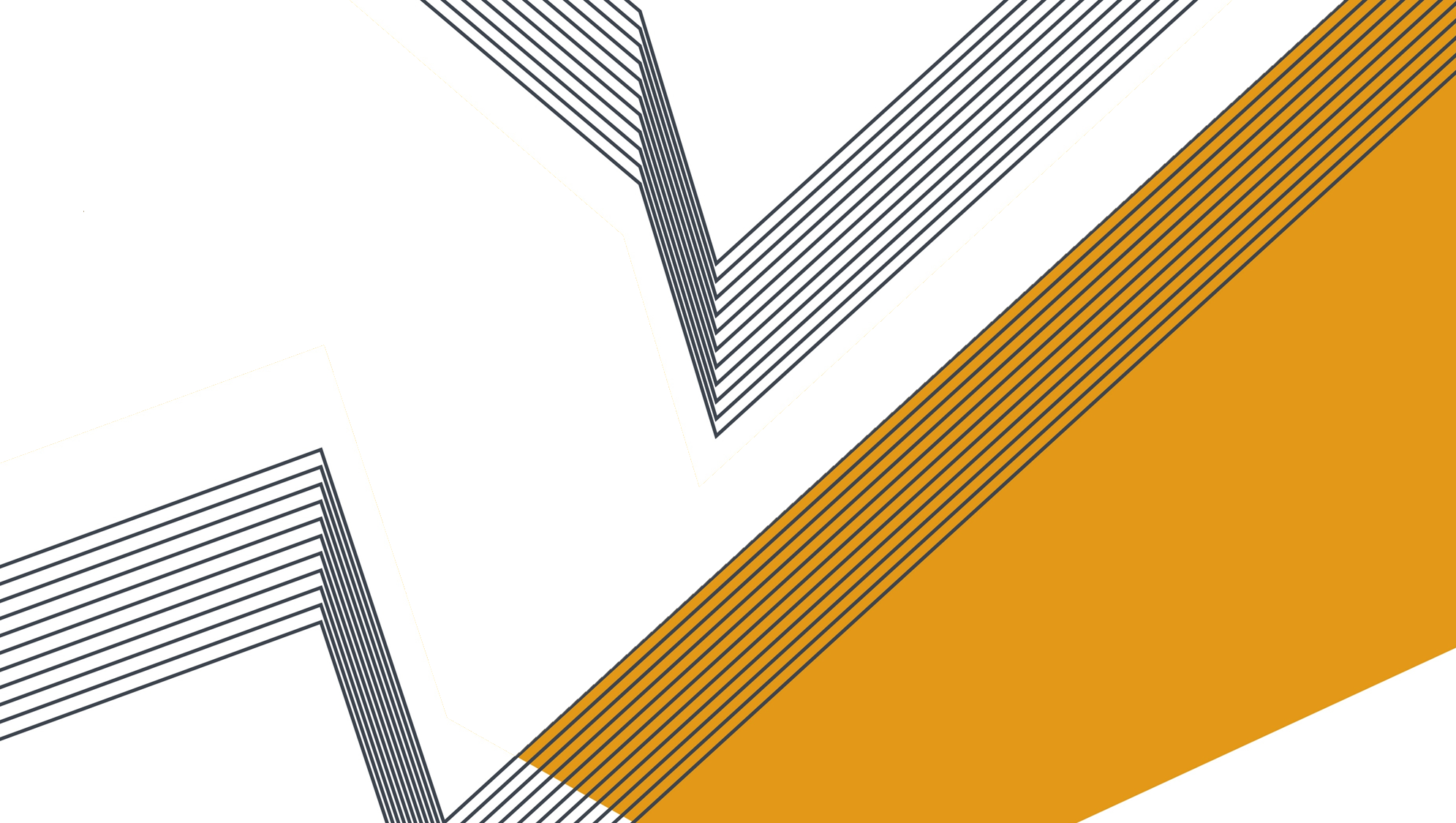 Platinum Sponsors
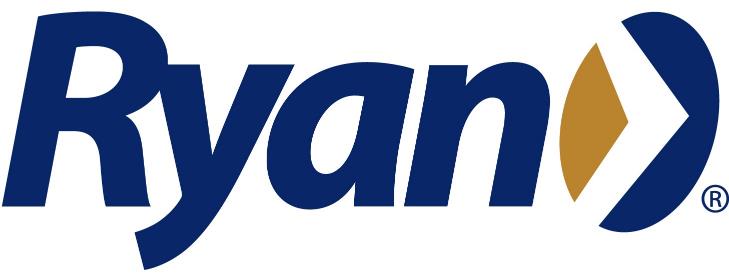 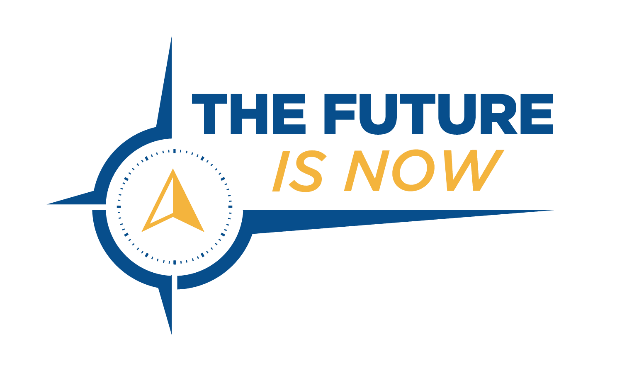 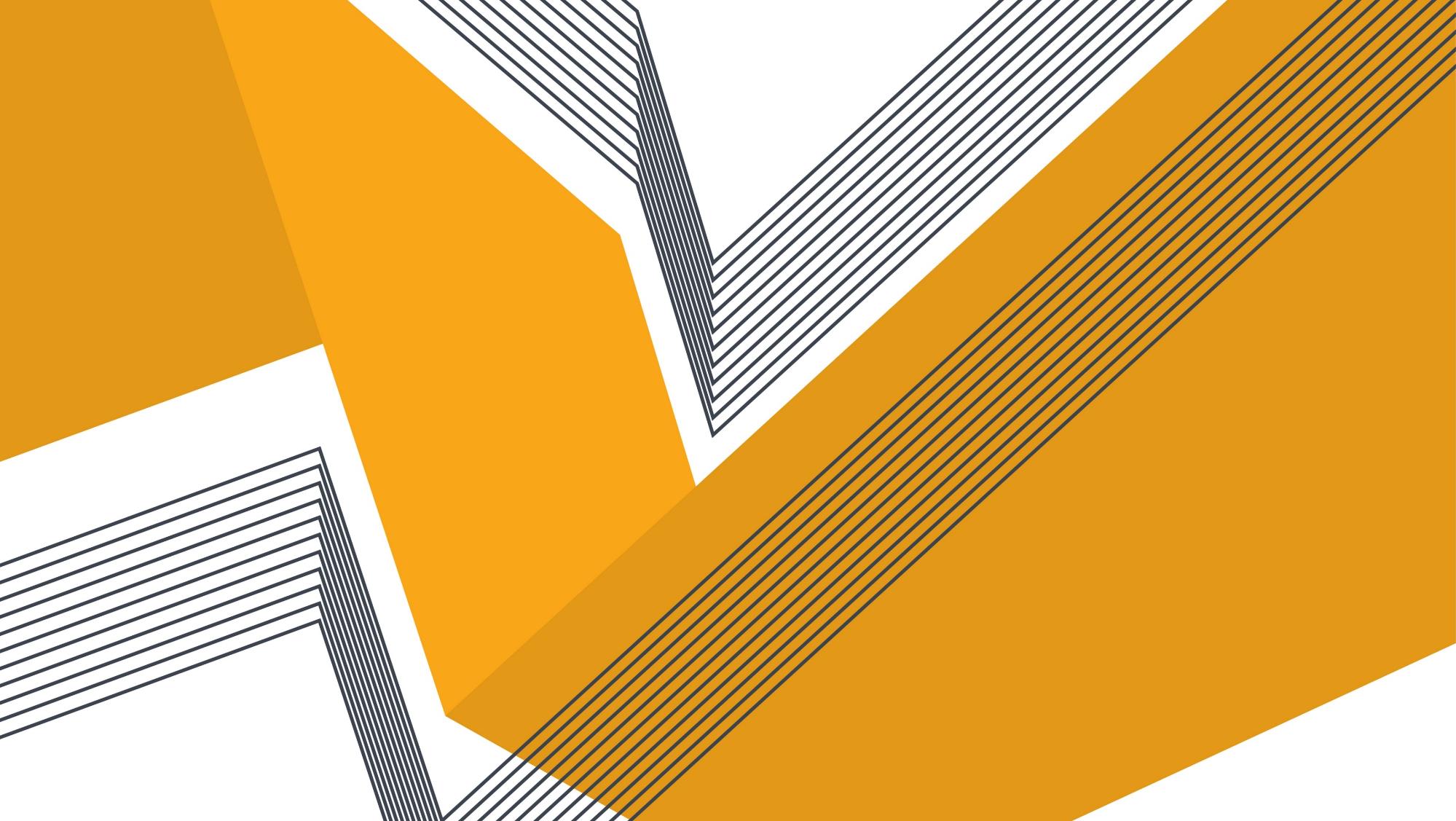 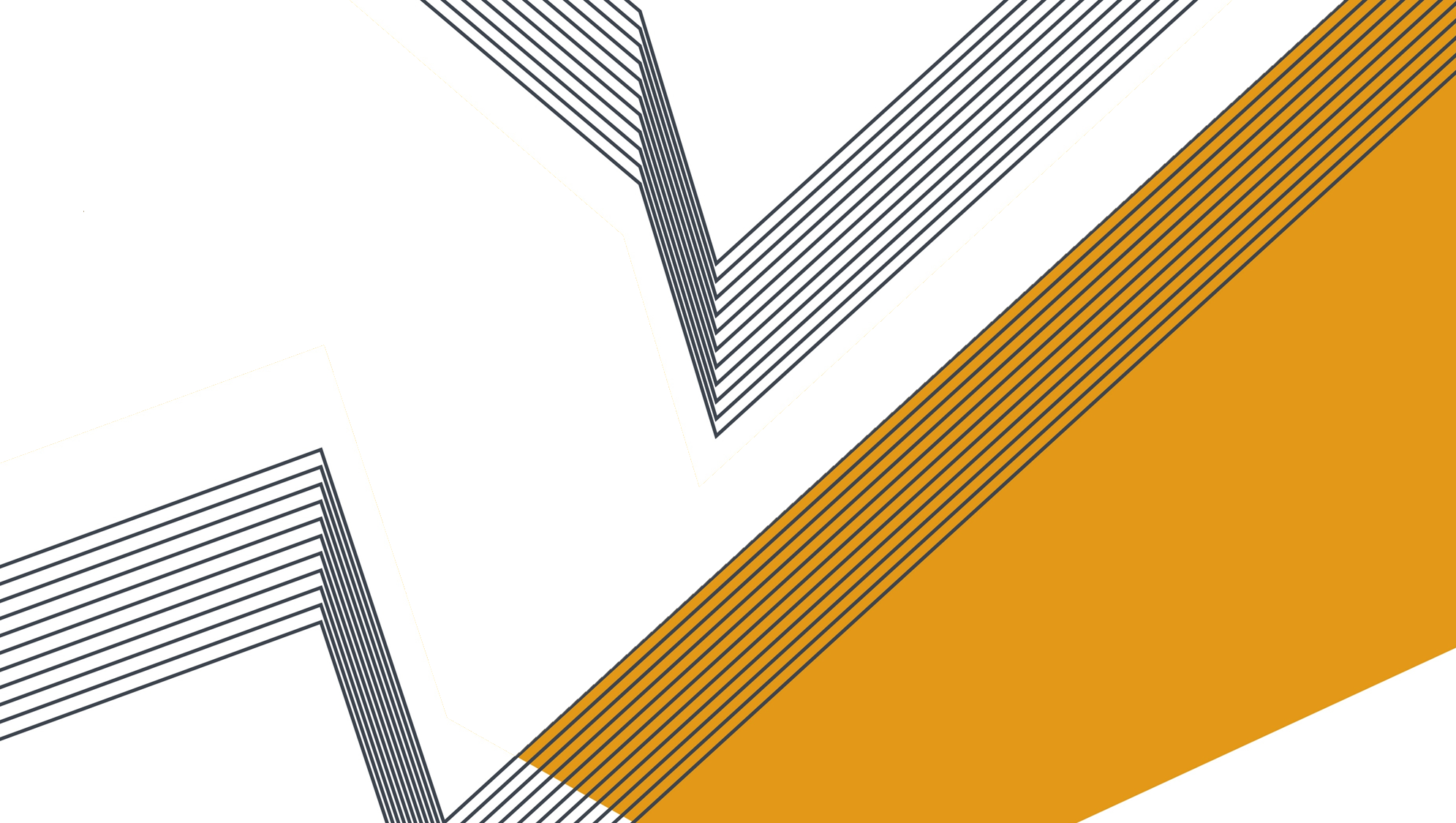 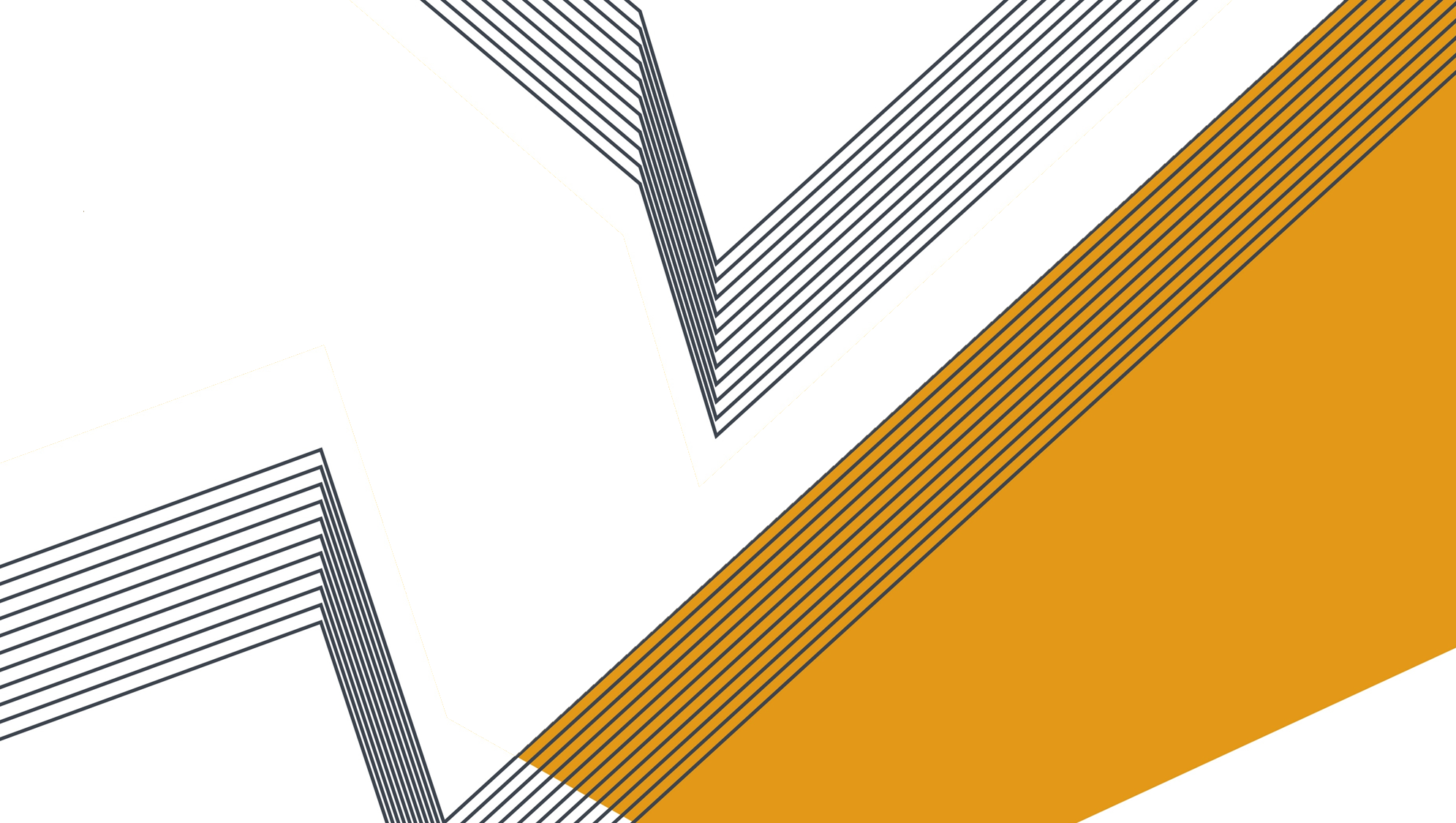 Platinum Sponsors
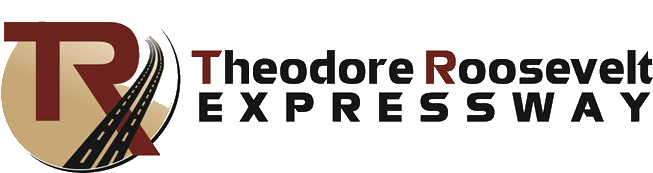 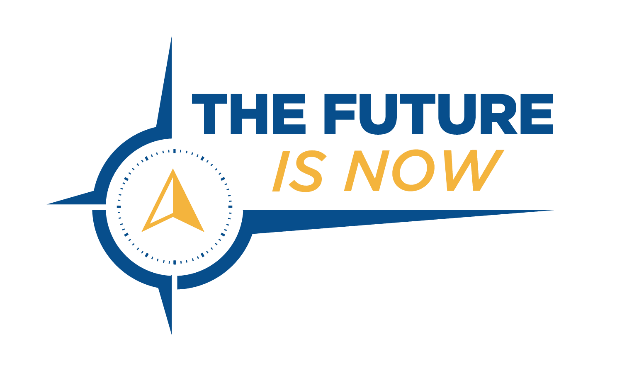 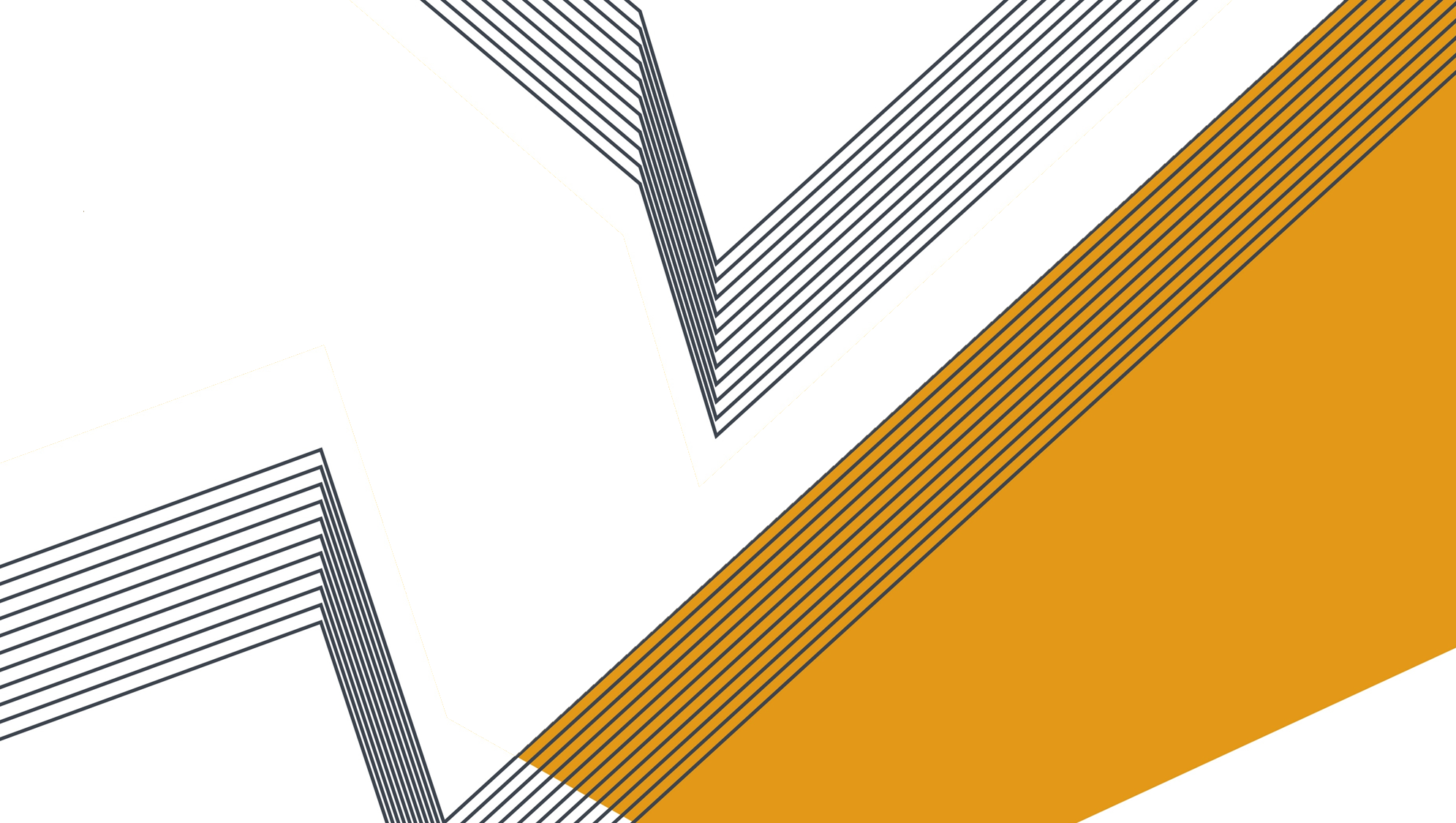 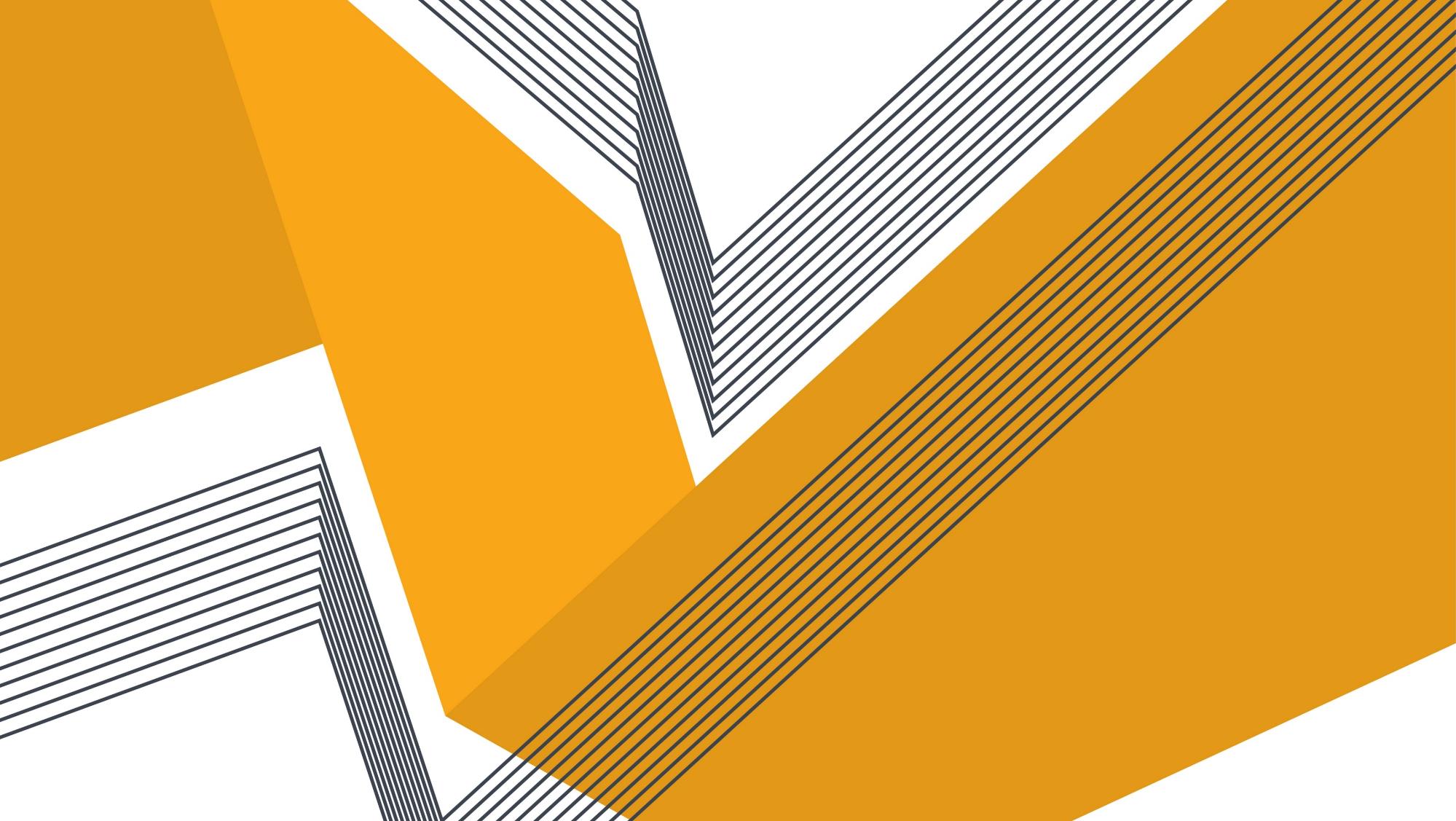 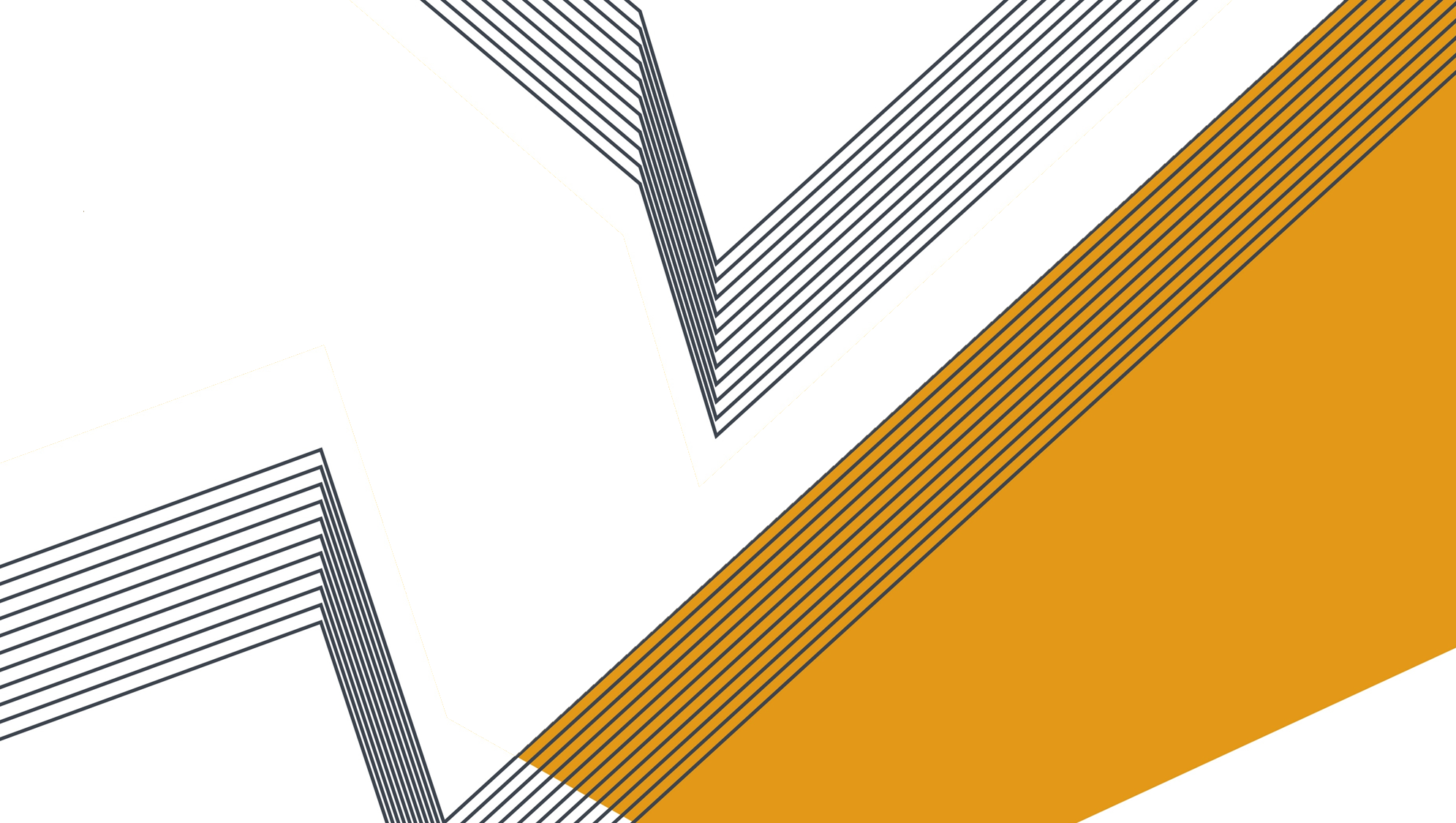 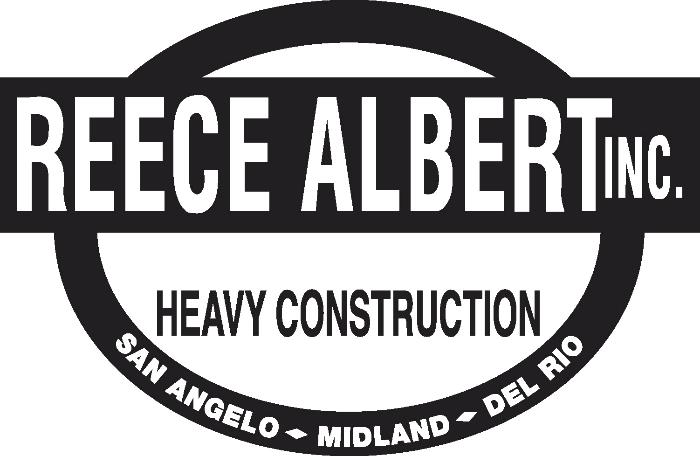 Gold Sponsors
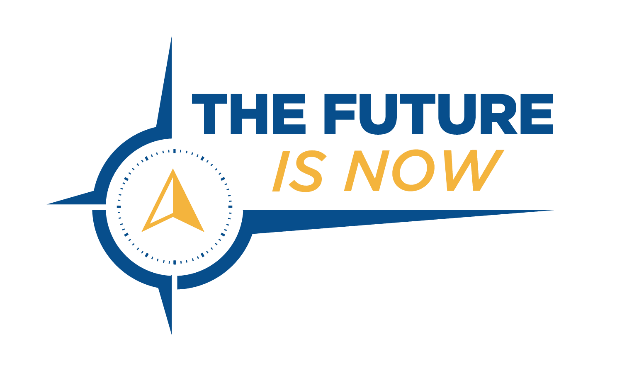 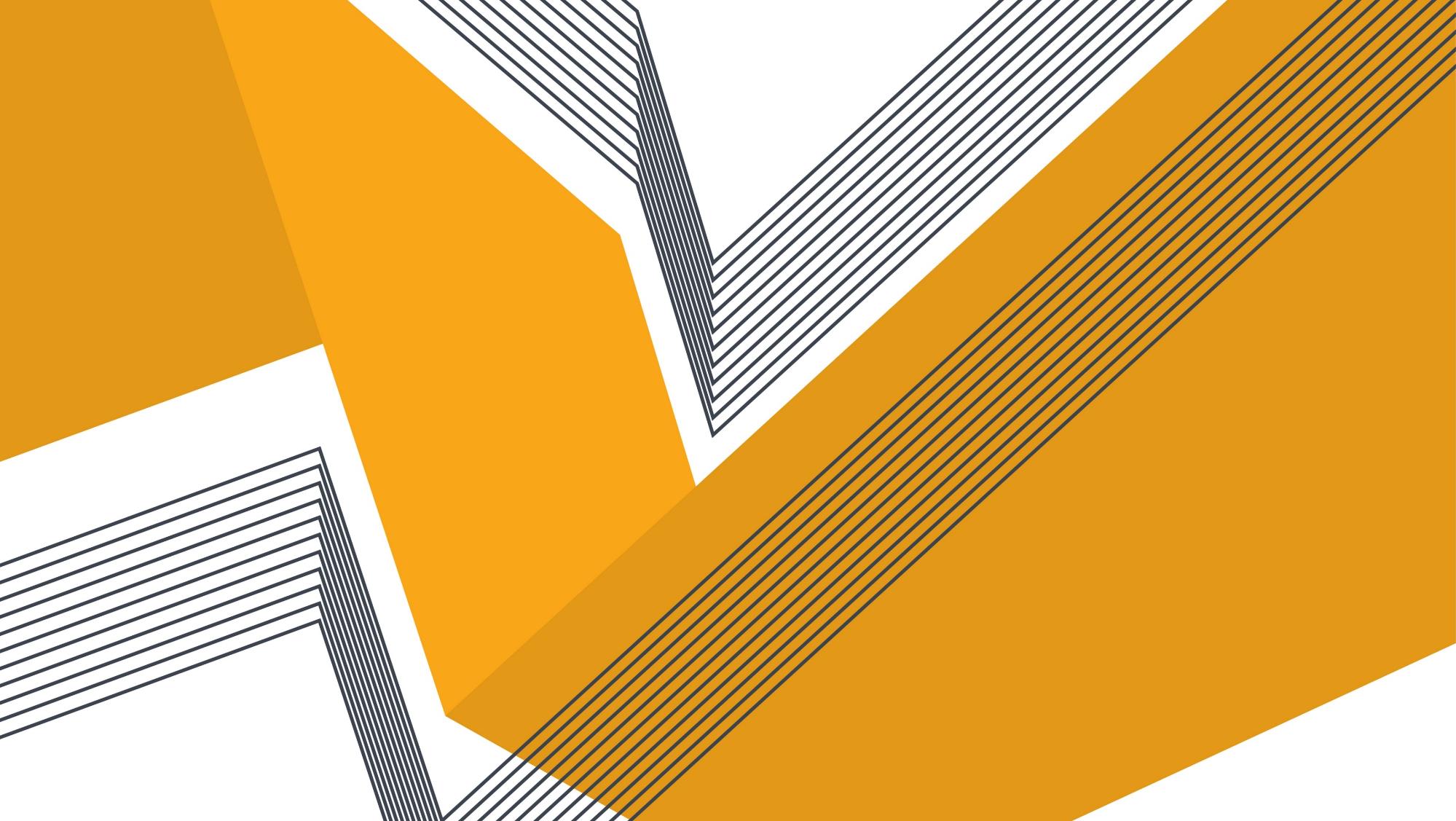 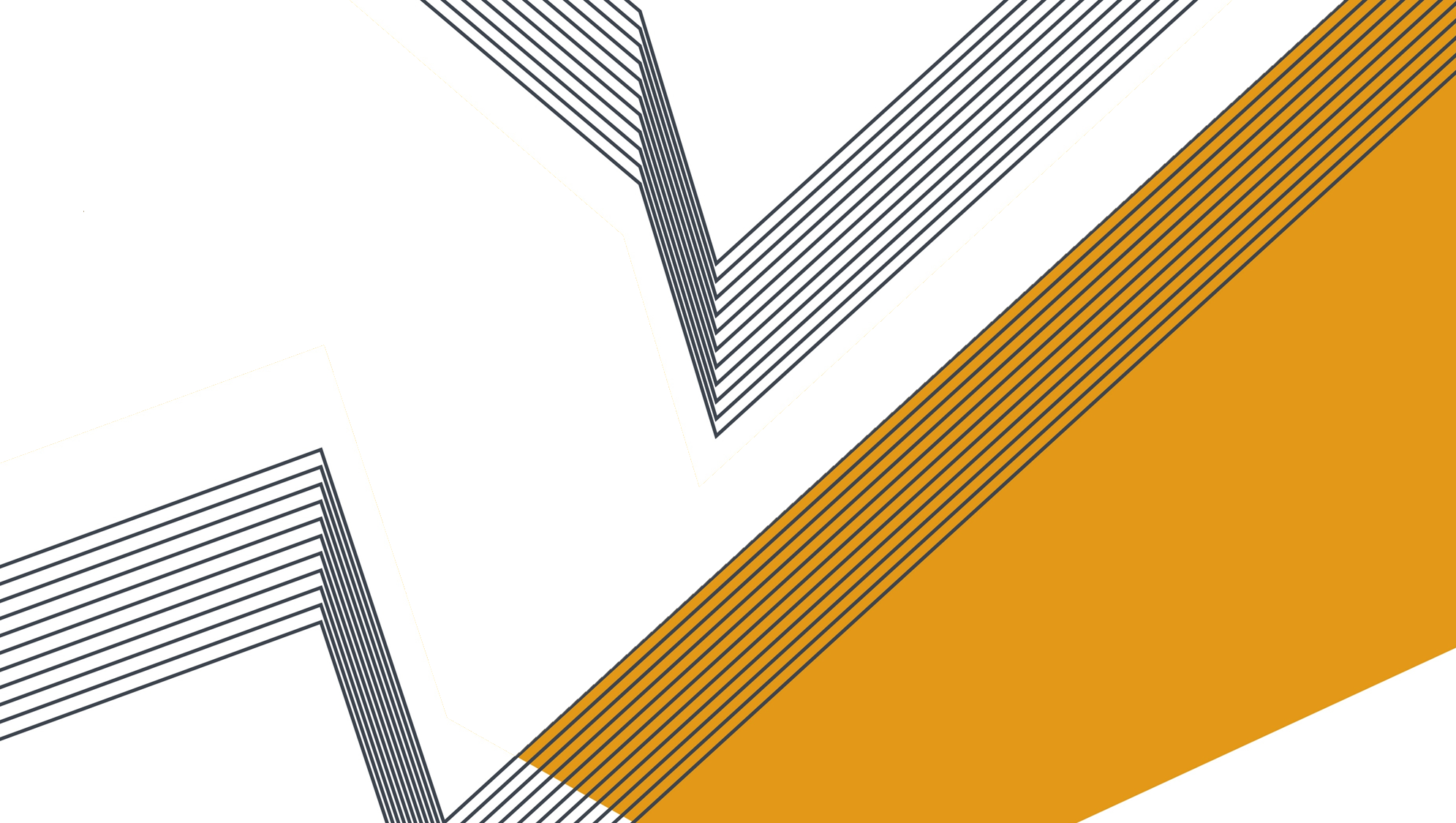 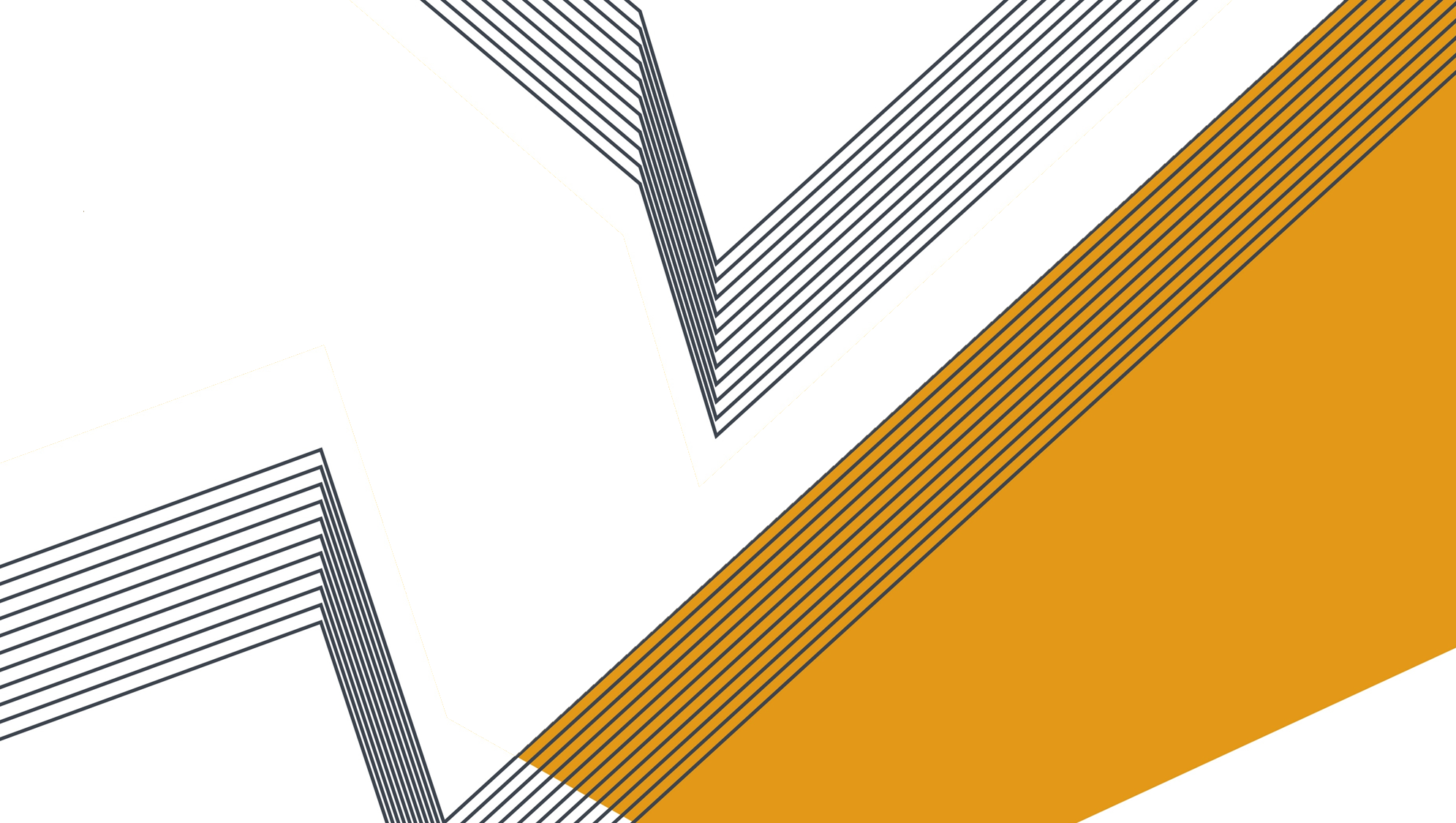 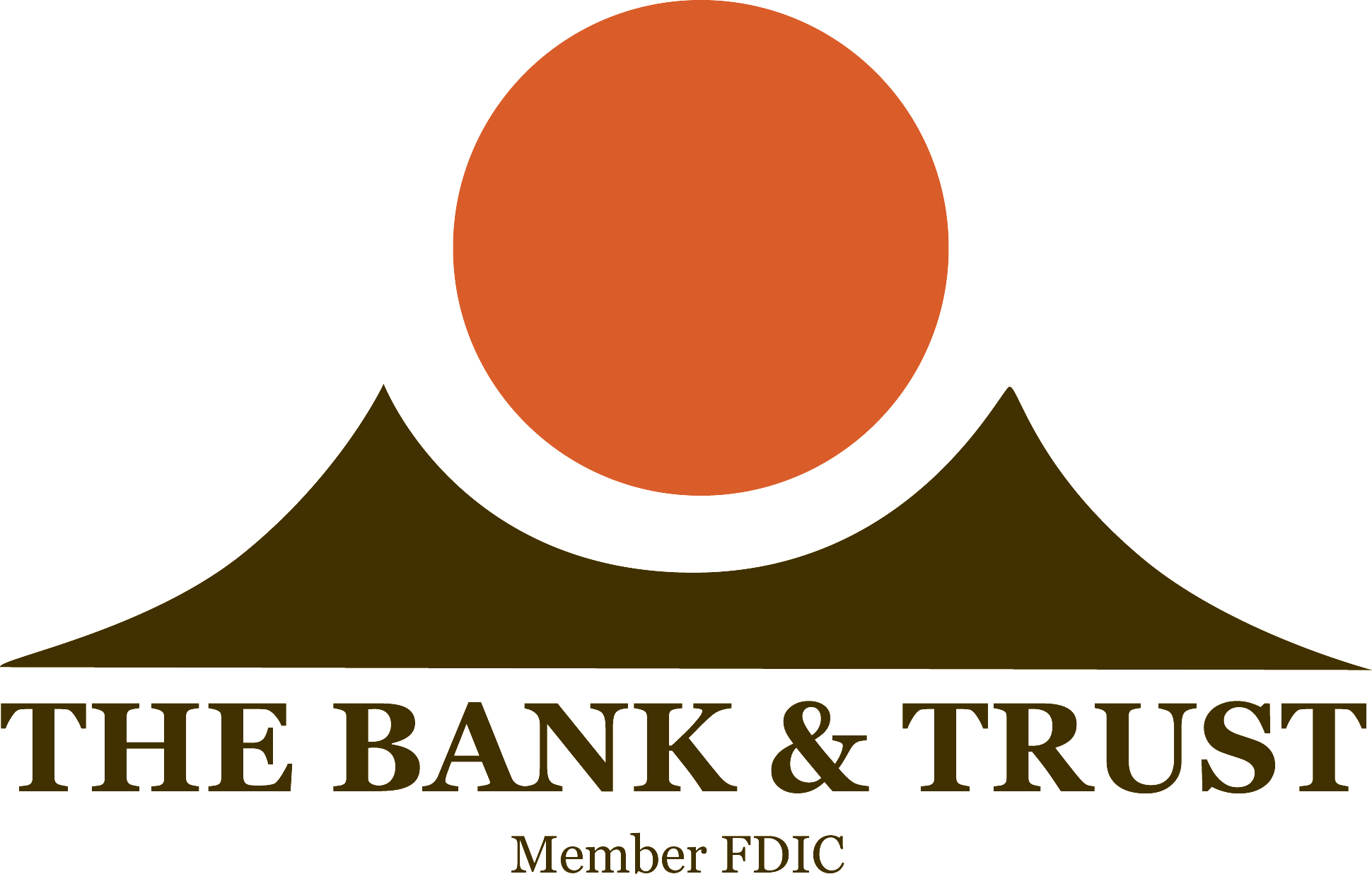 Gold Sponsors
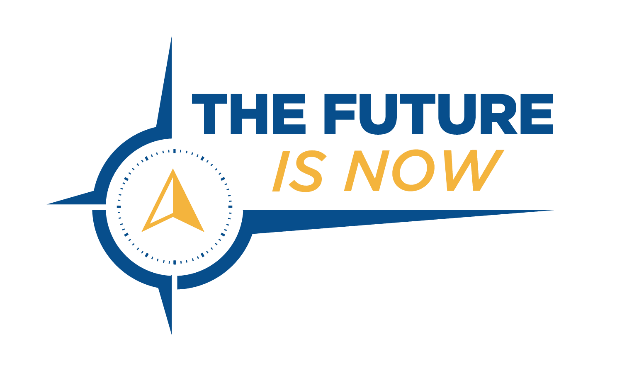 Breakfast Sponsor
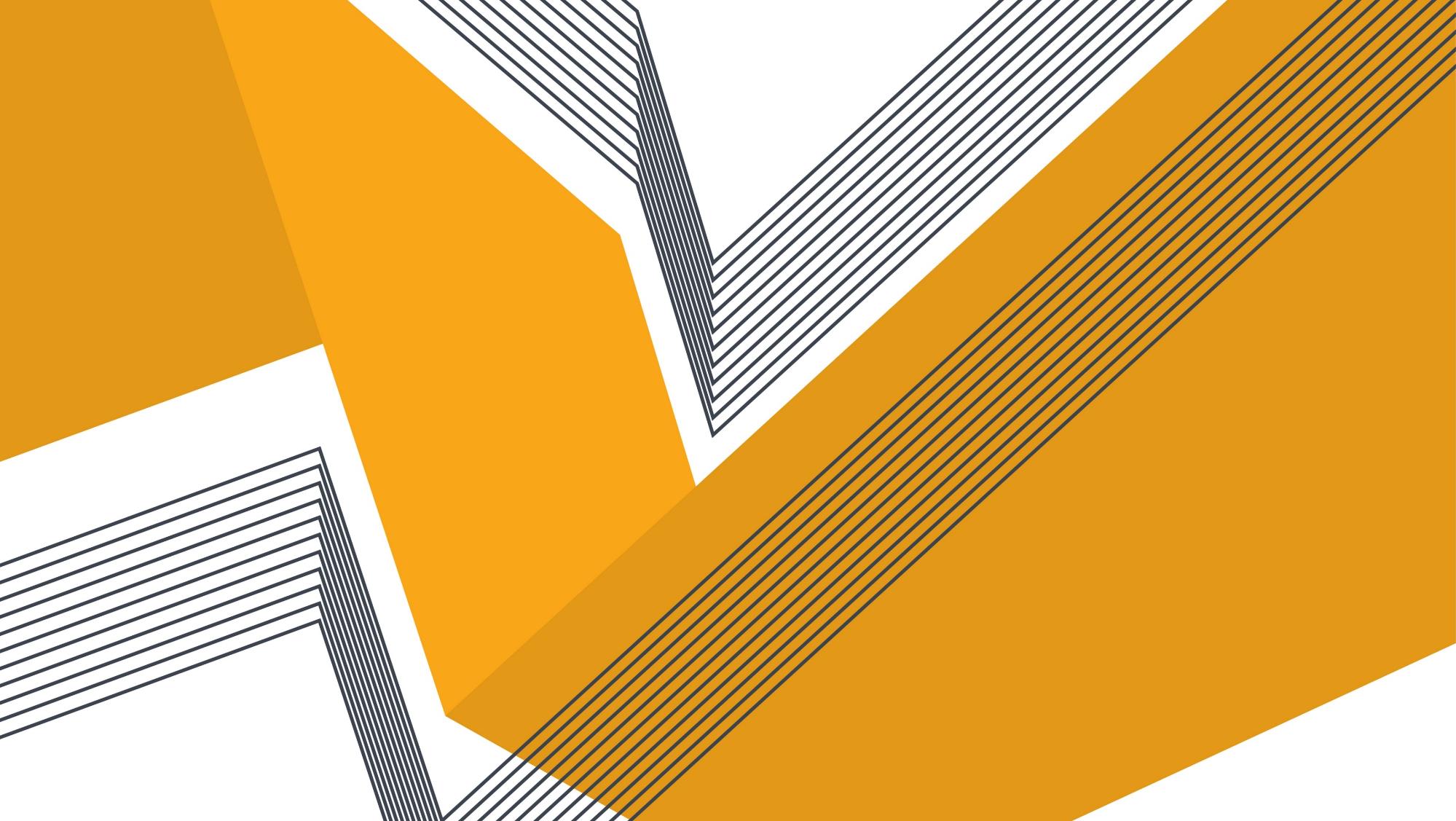 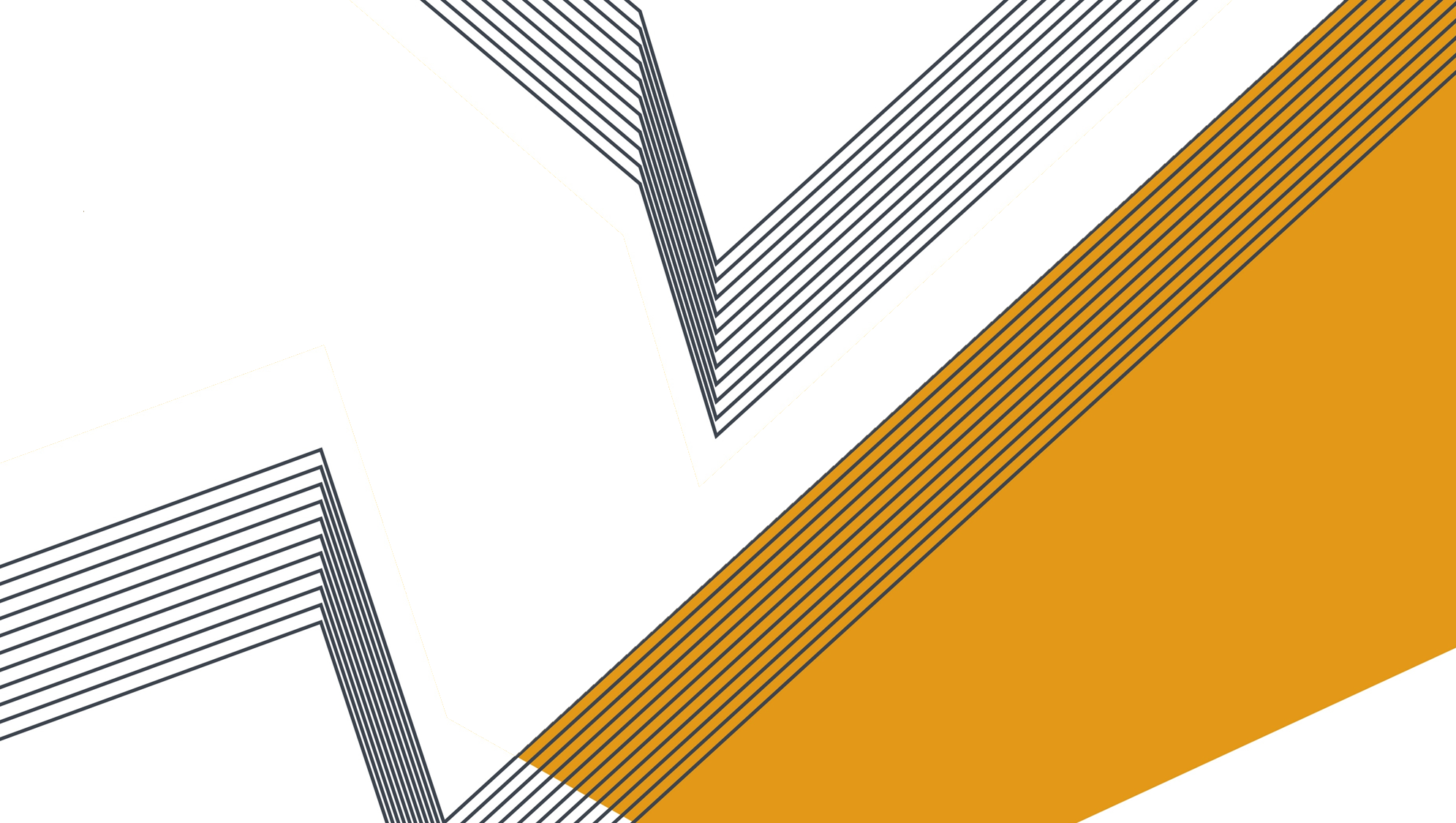 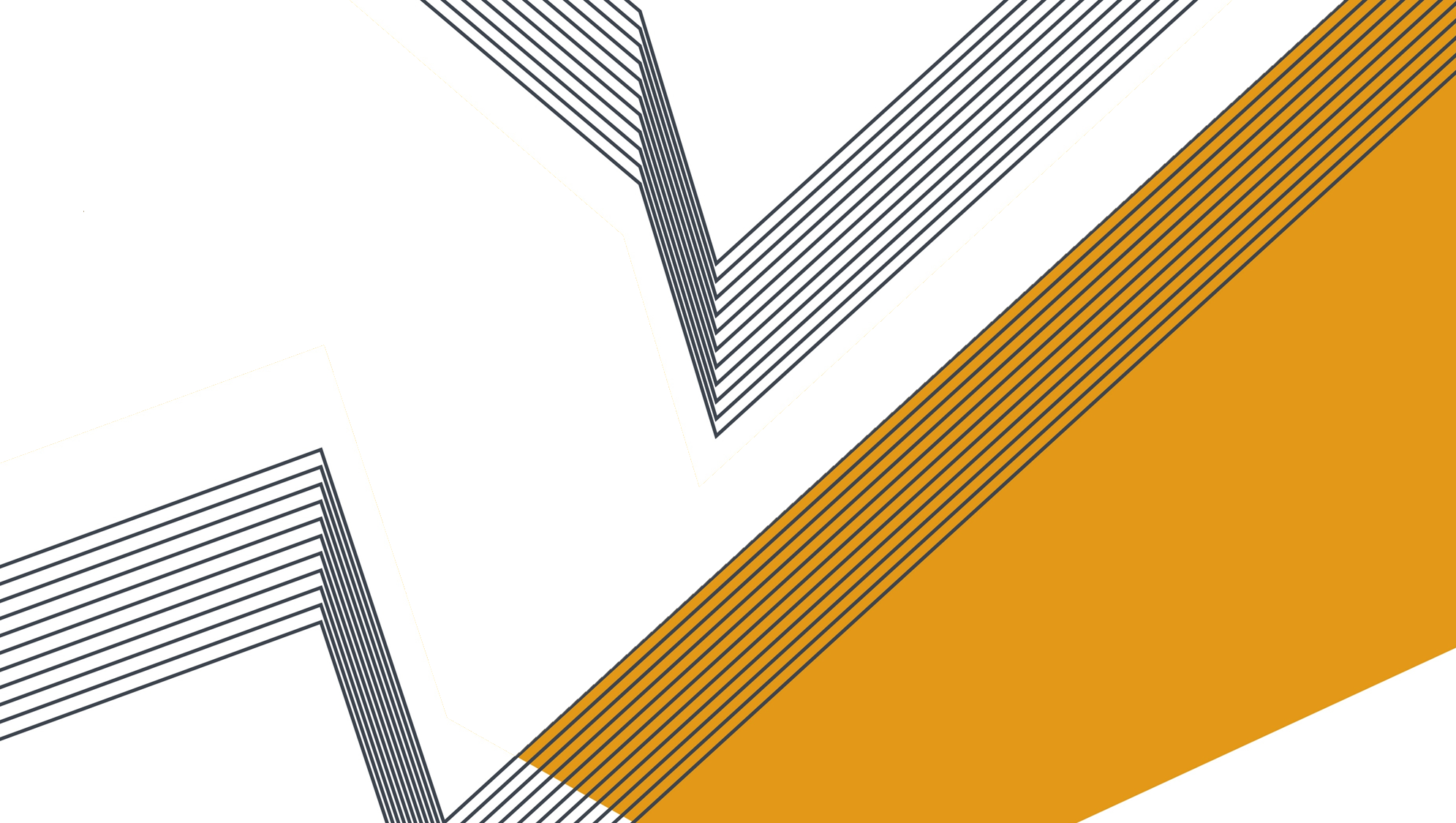 Gold Sponsors
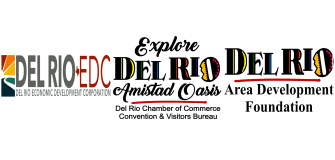 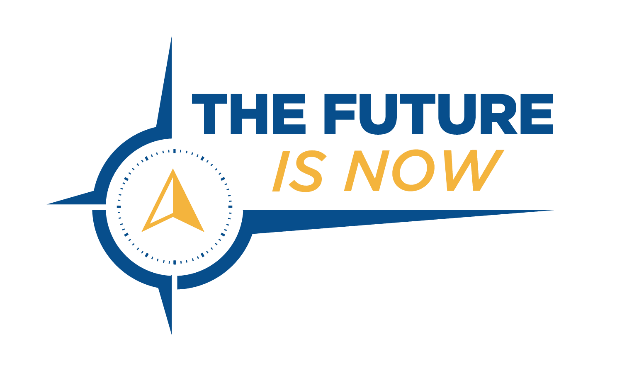 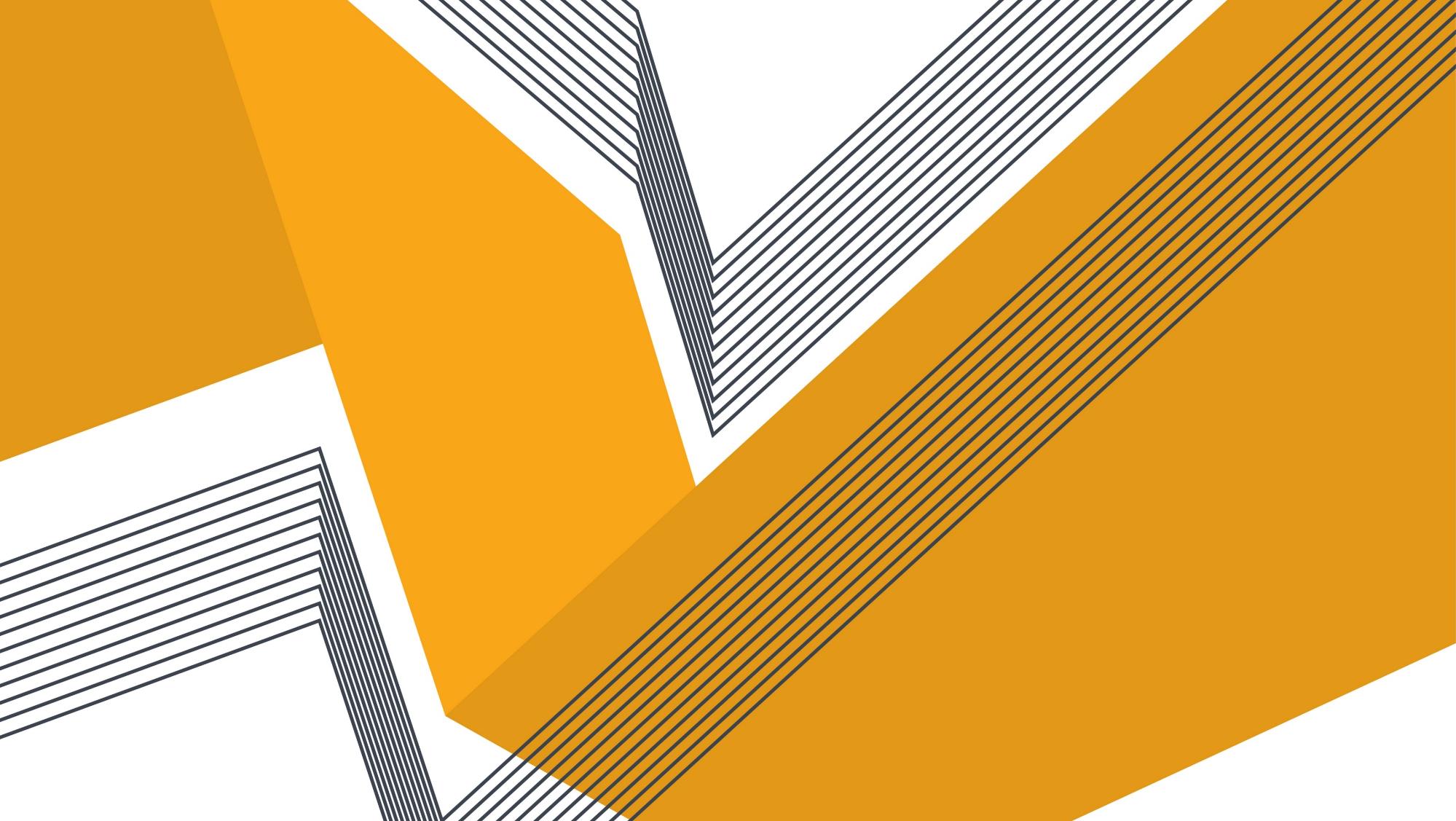 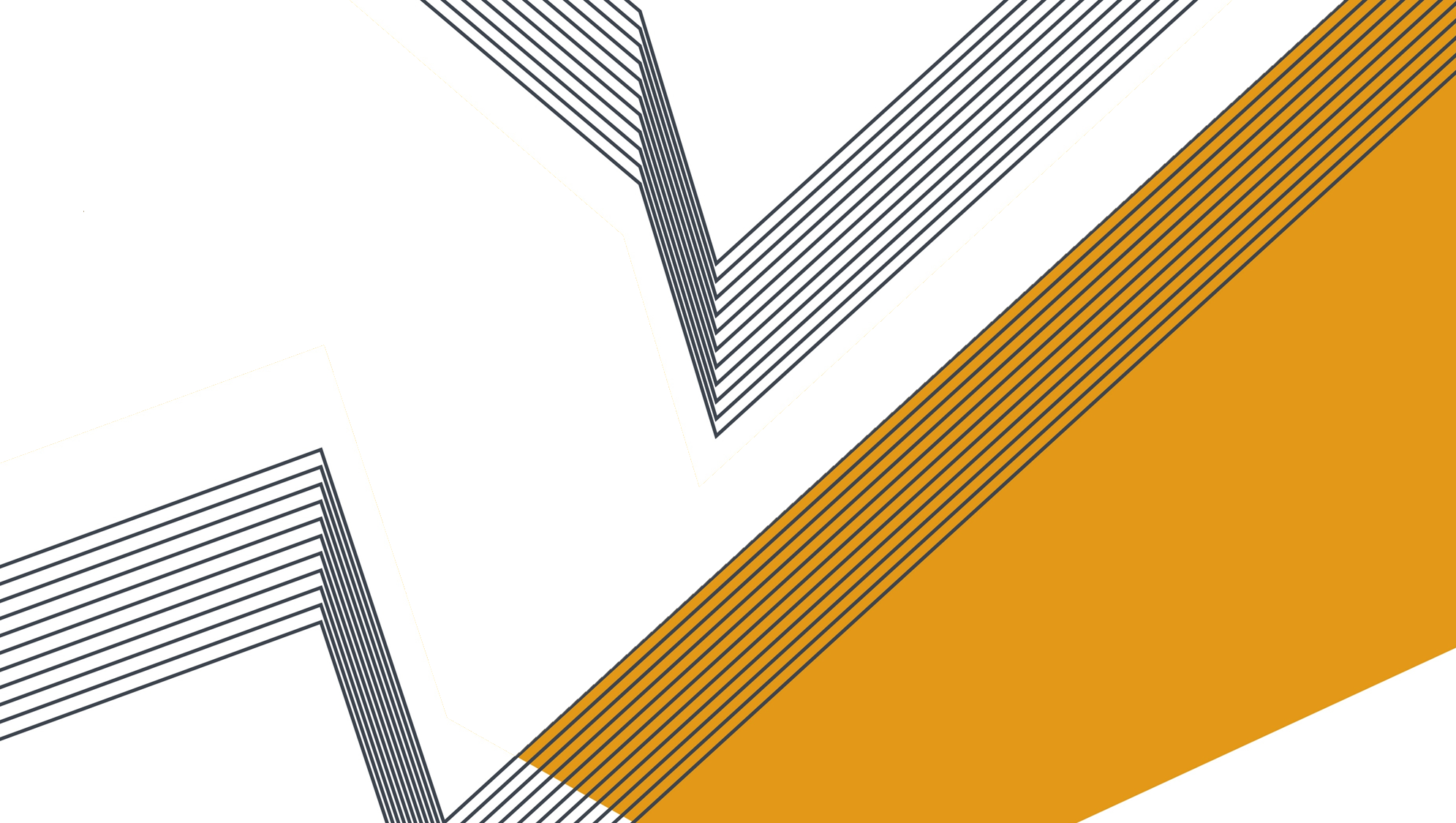 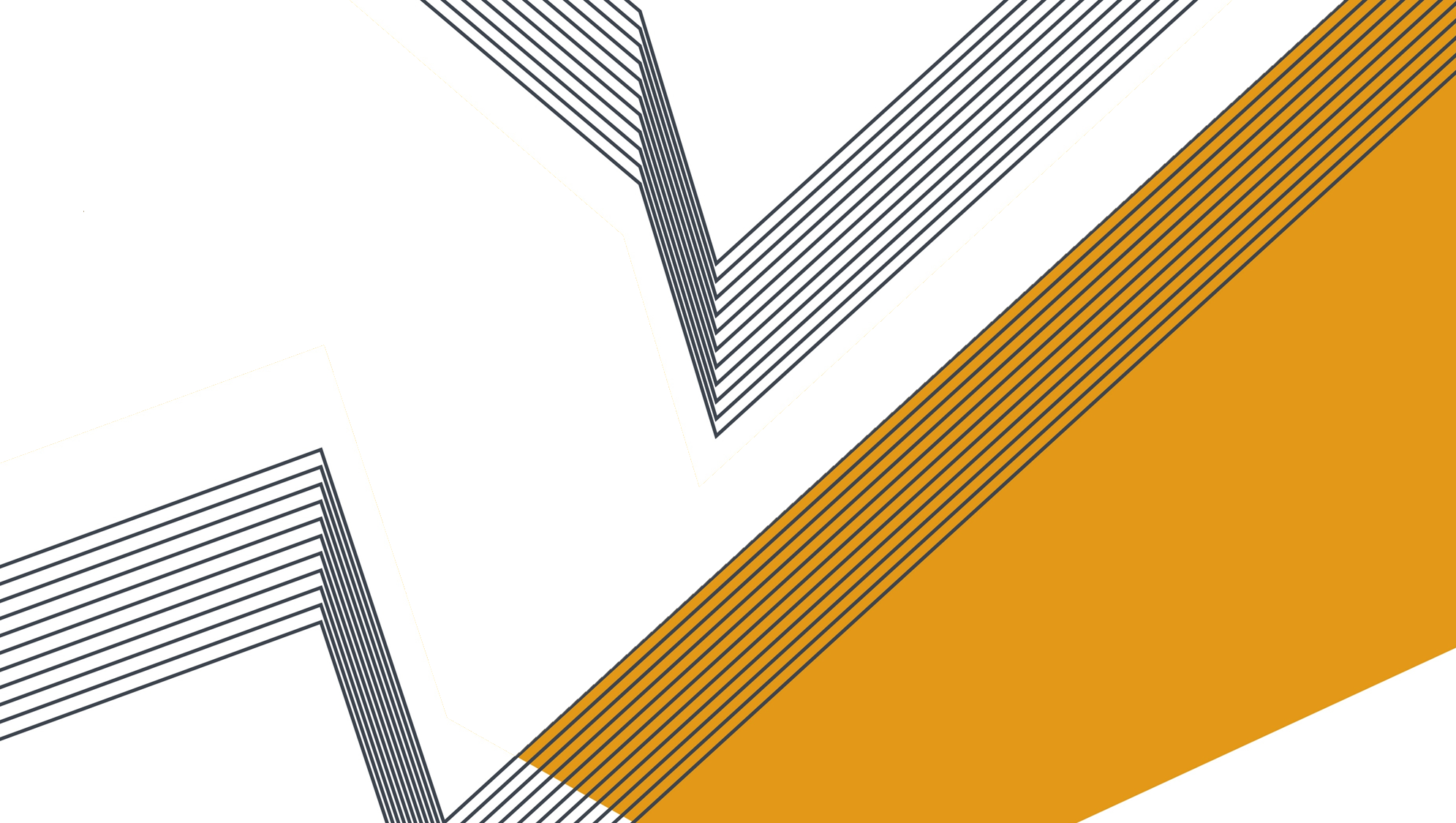 Platinum Sponsors
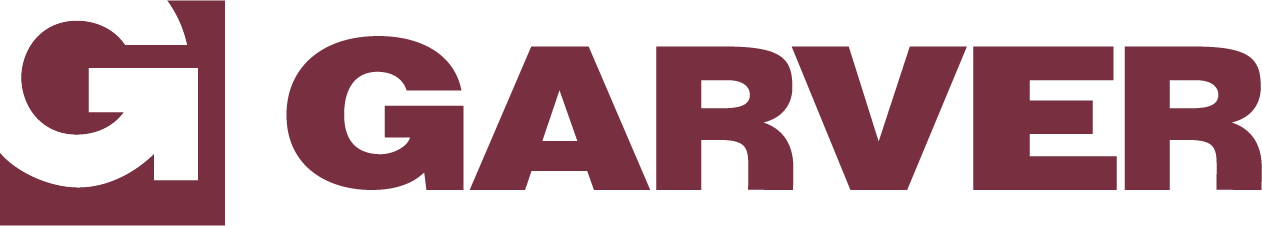 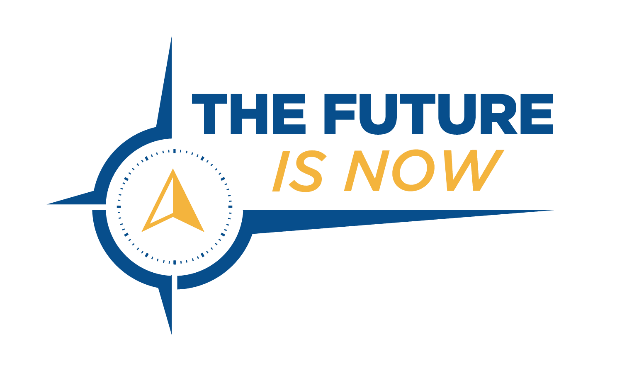 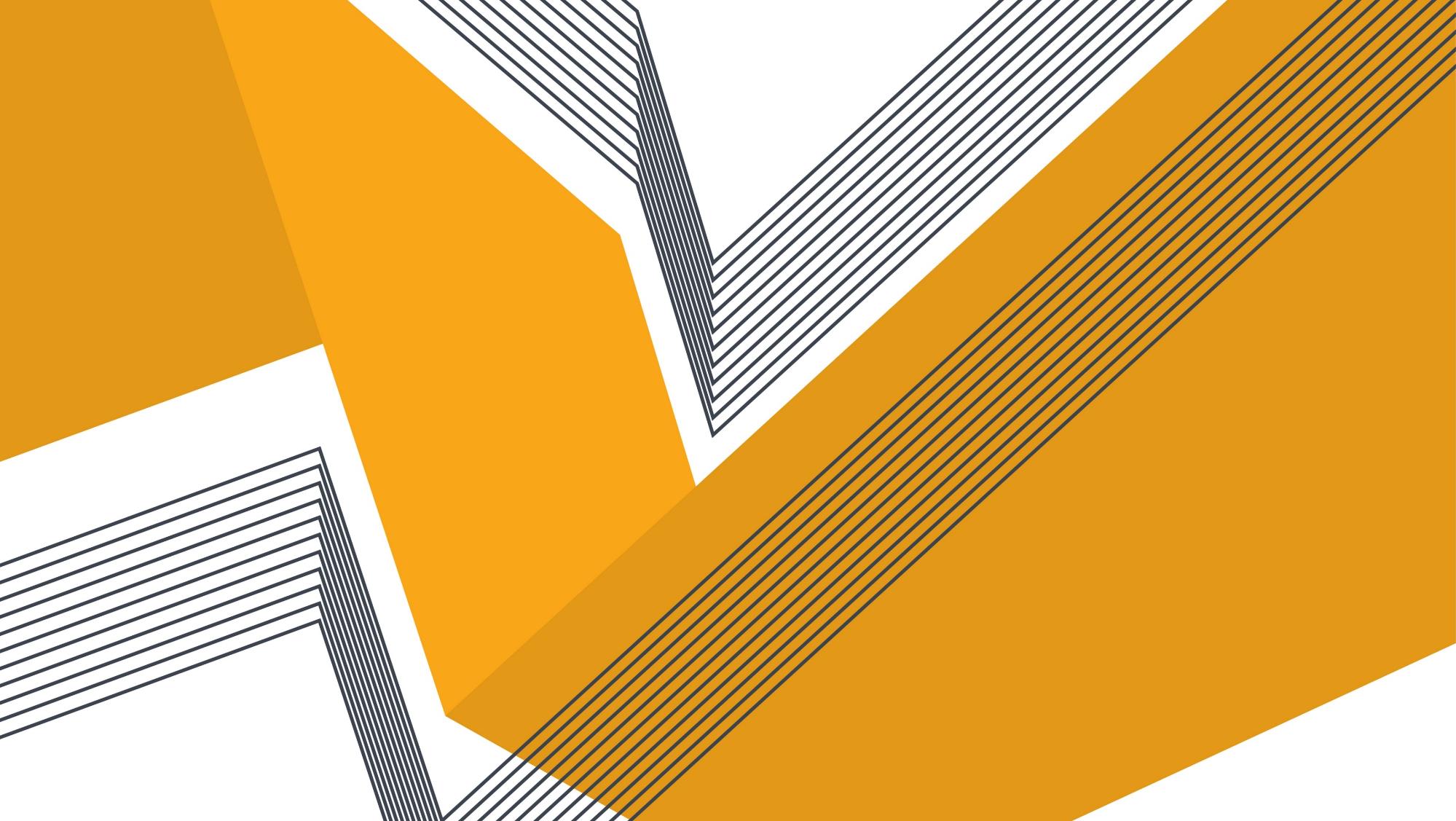 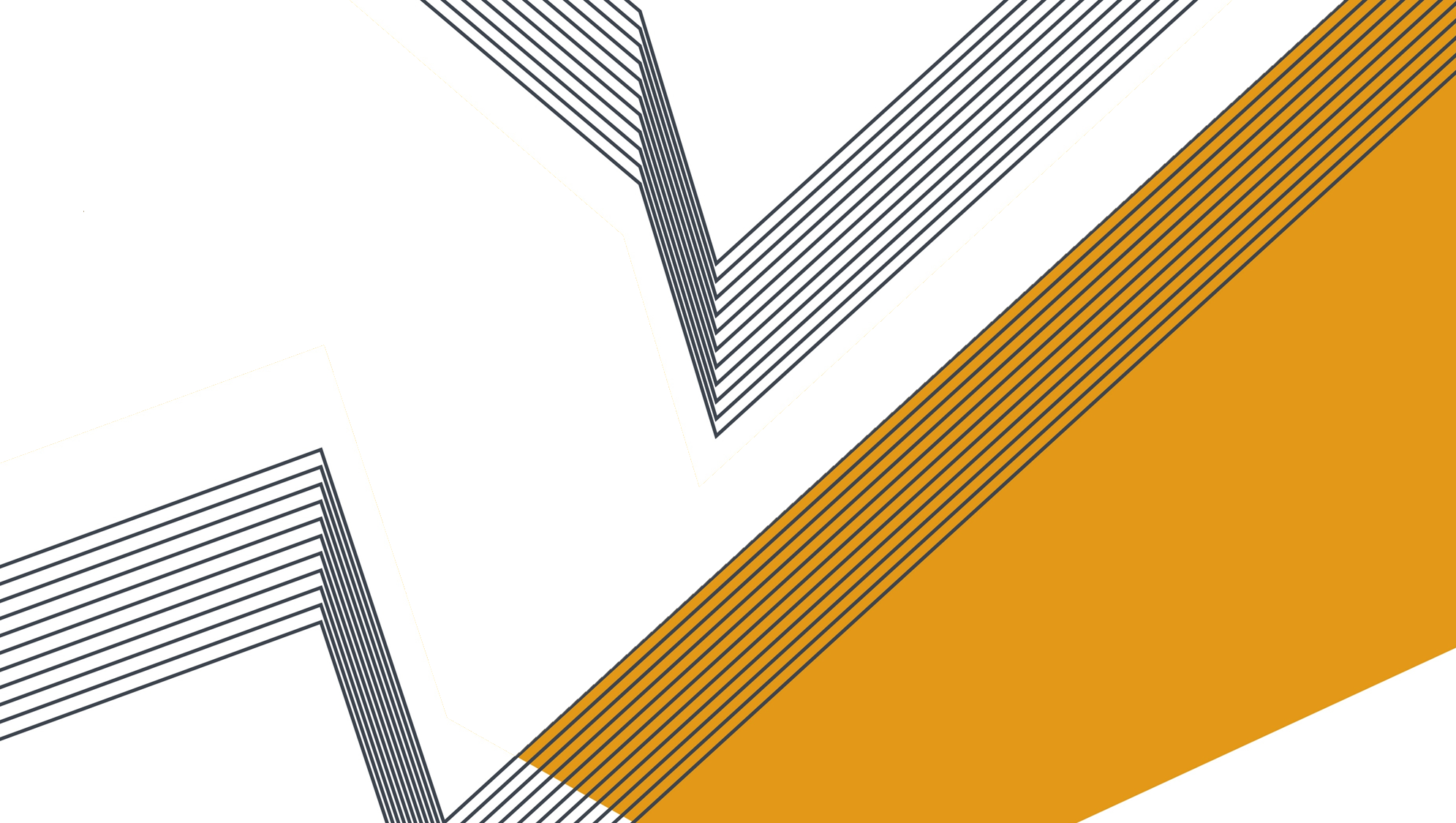 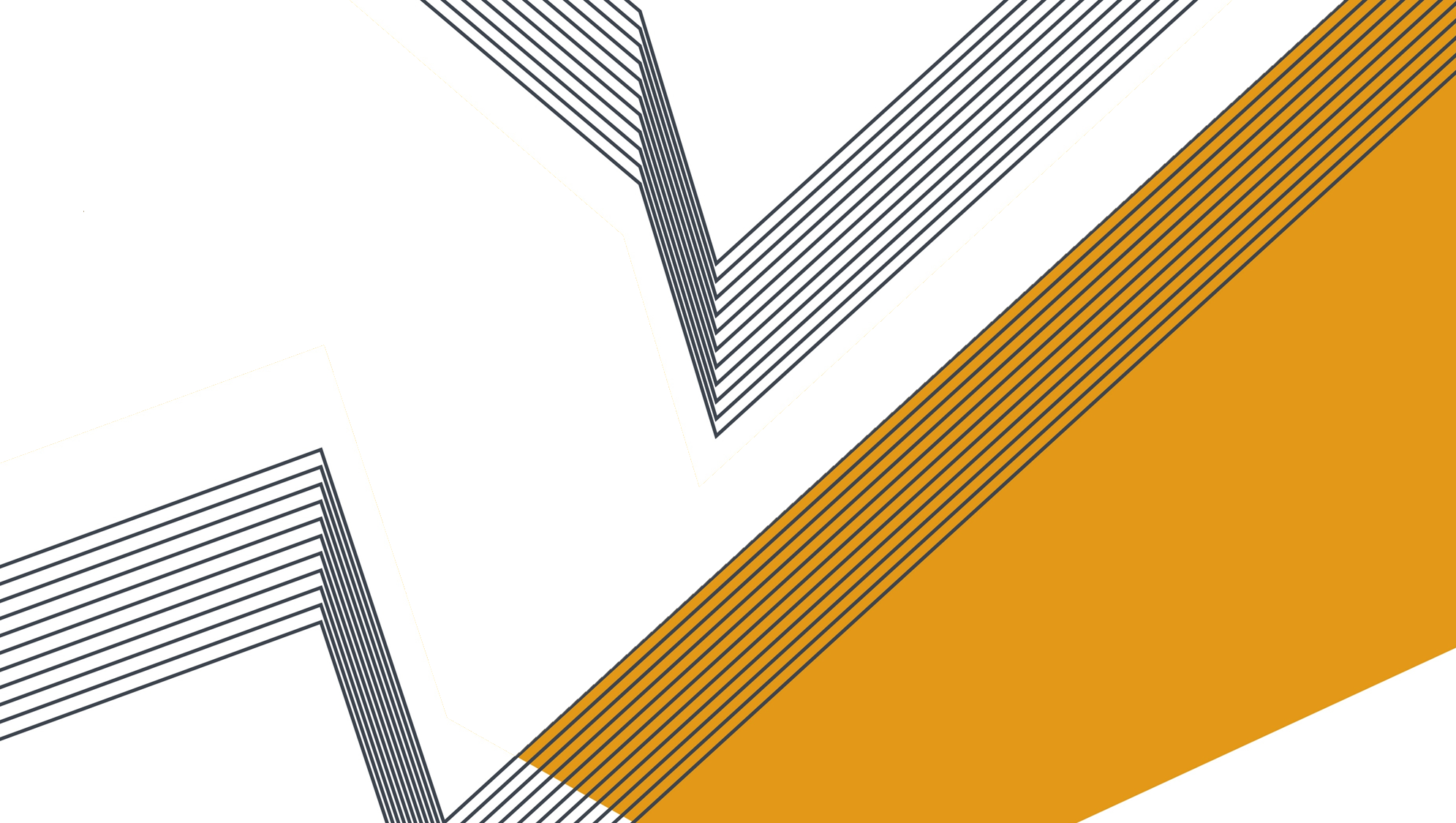 Platinum Sponsors
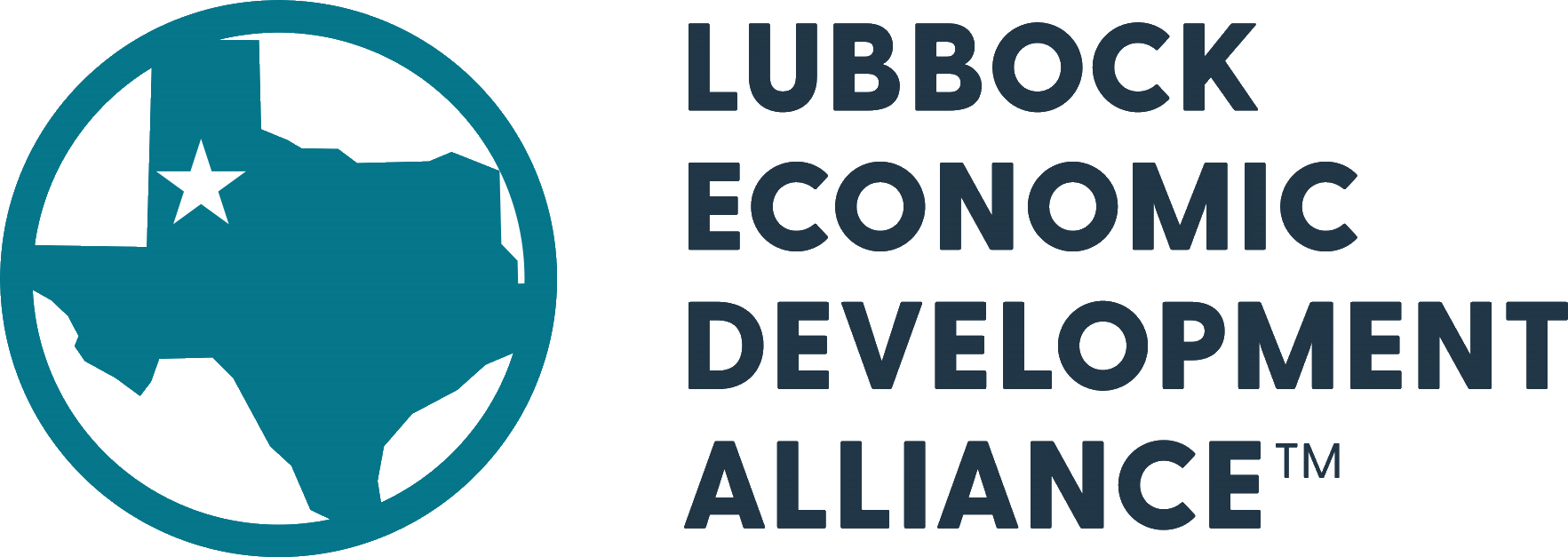 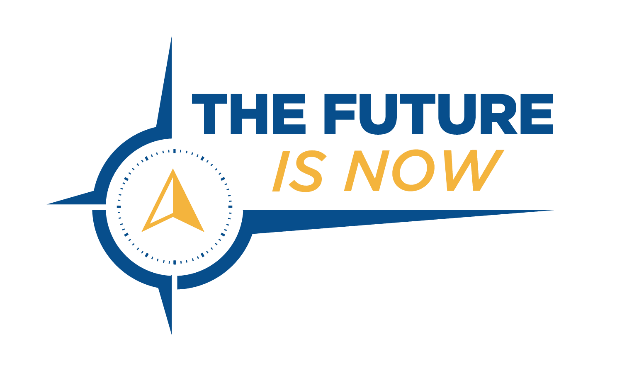 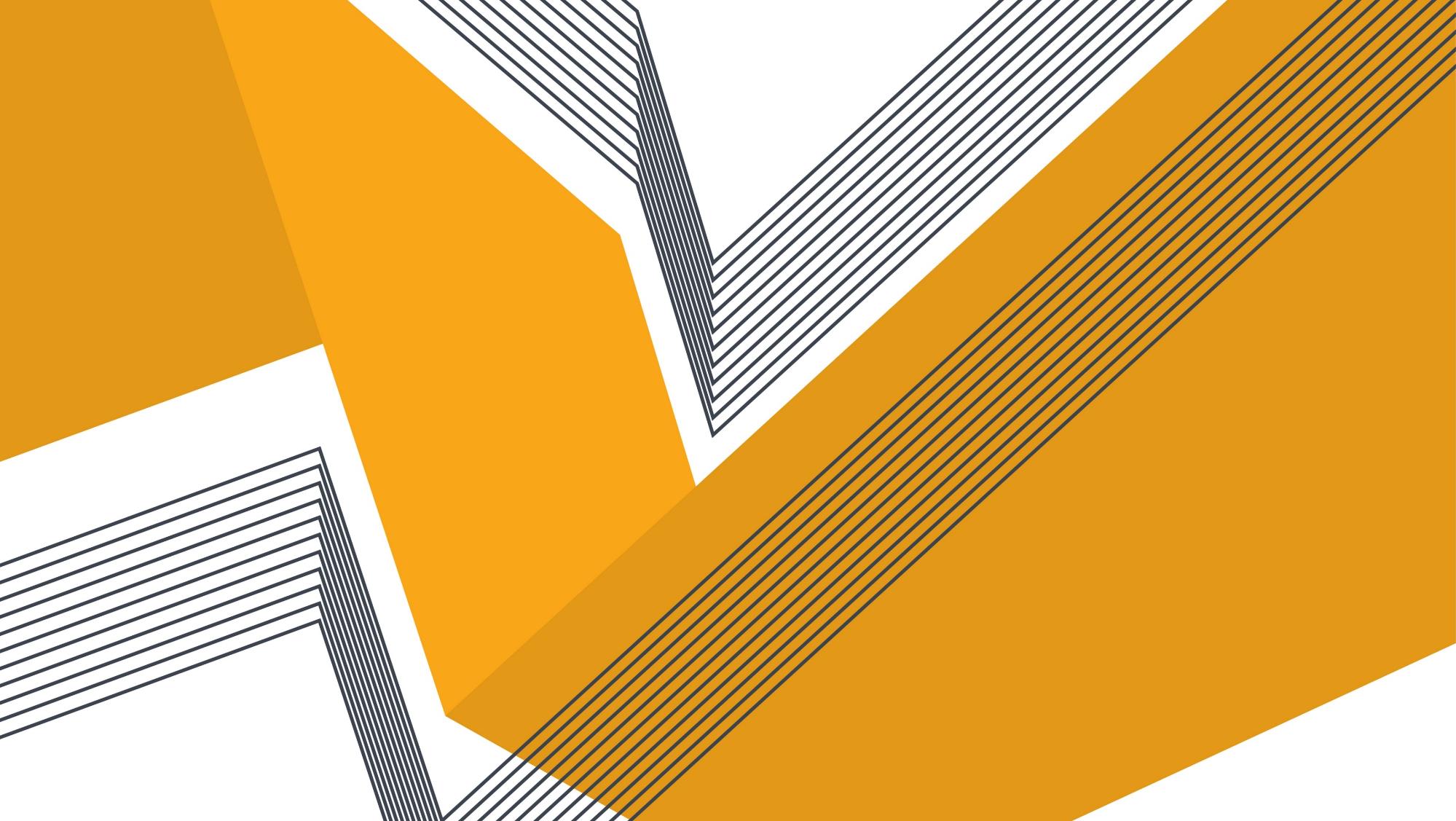 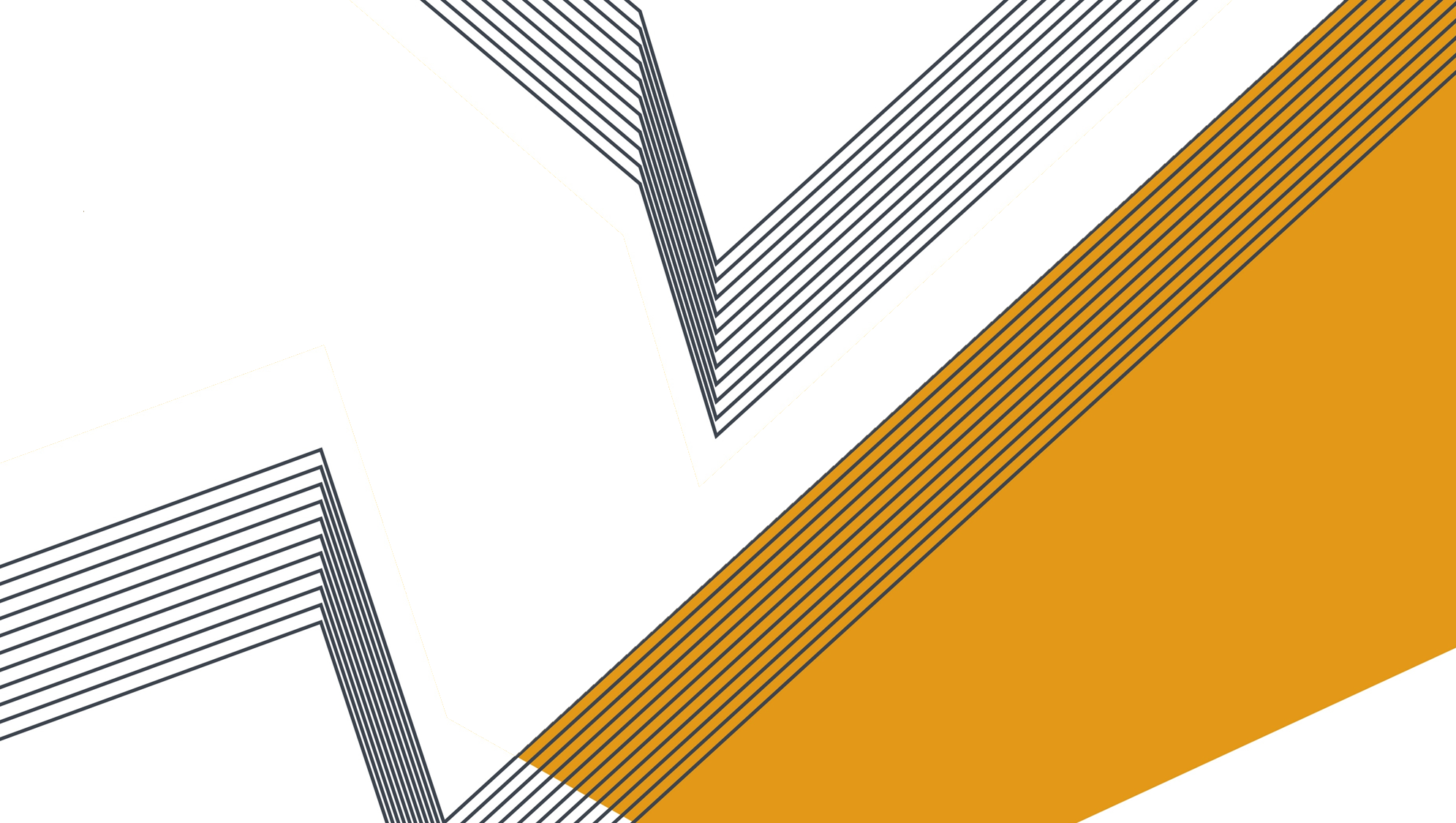 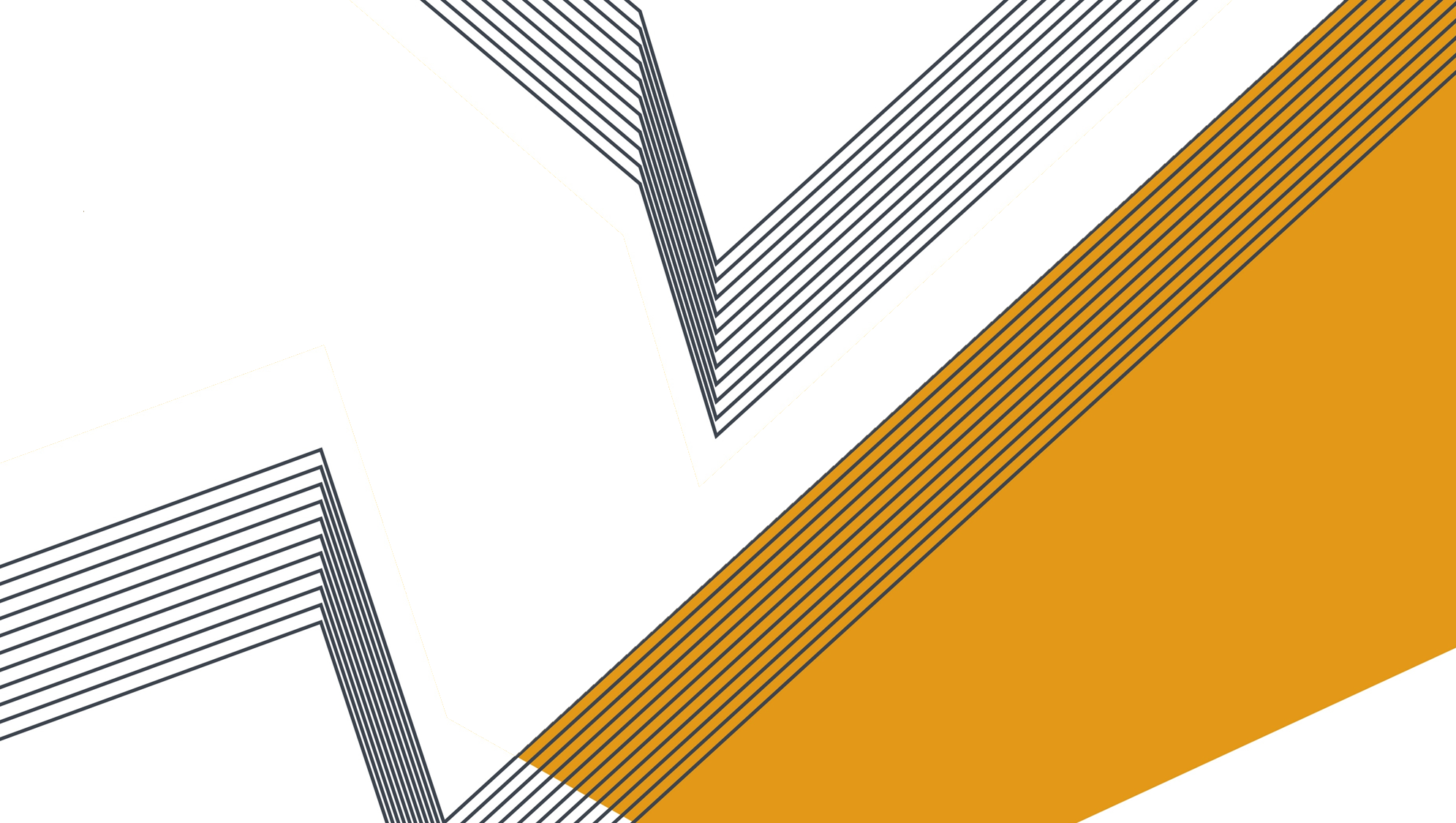 Silver Sponsors
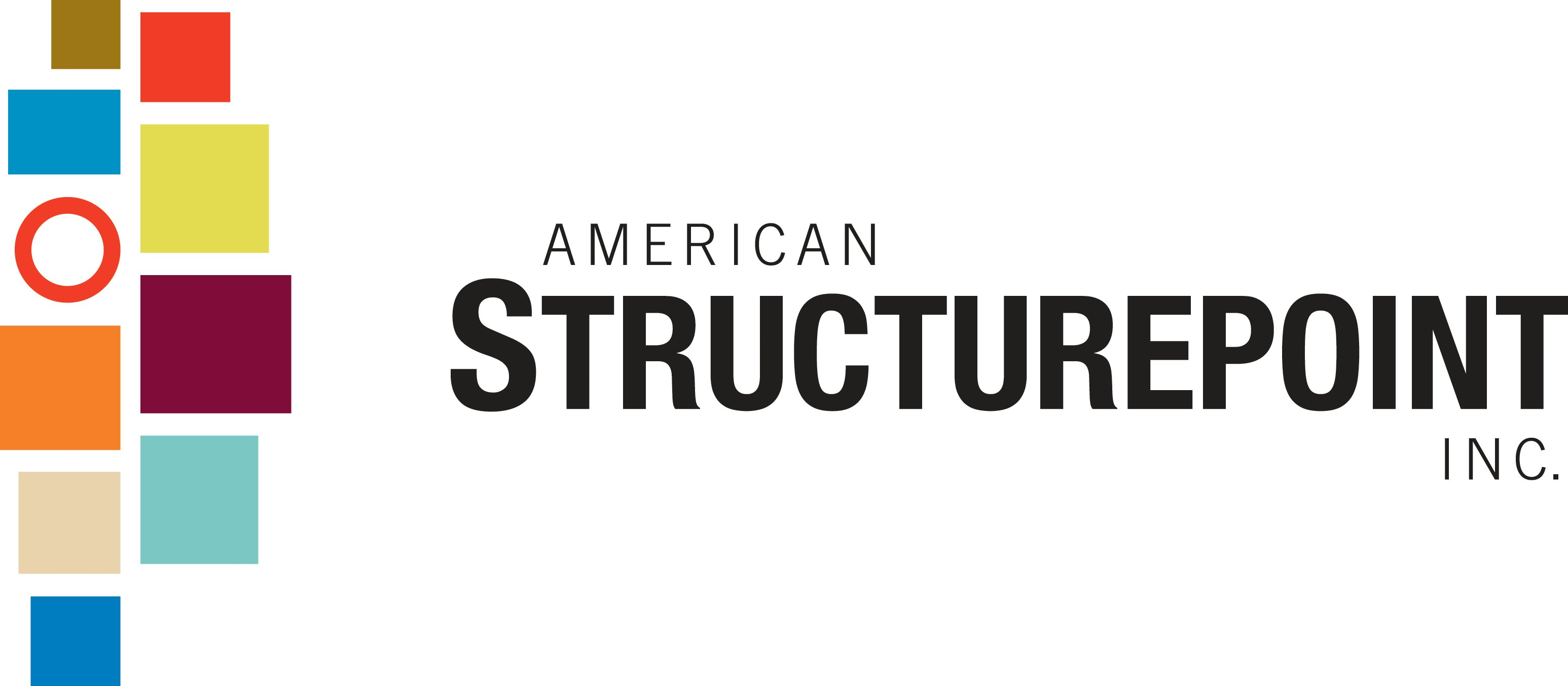 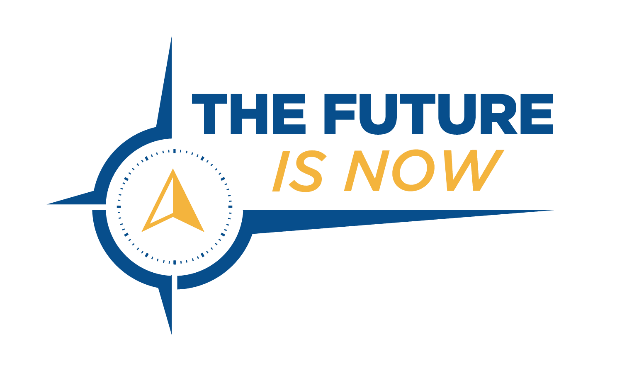 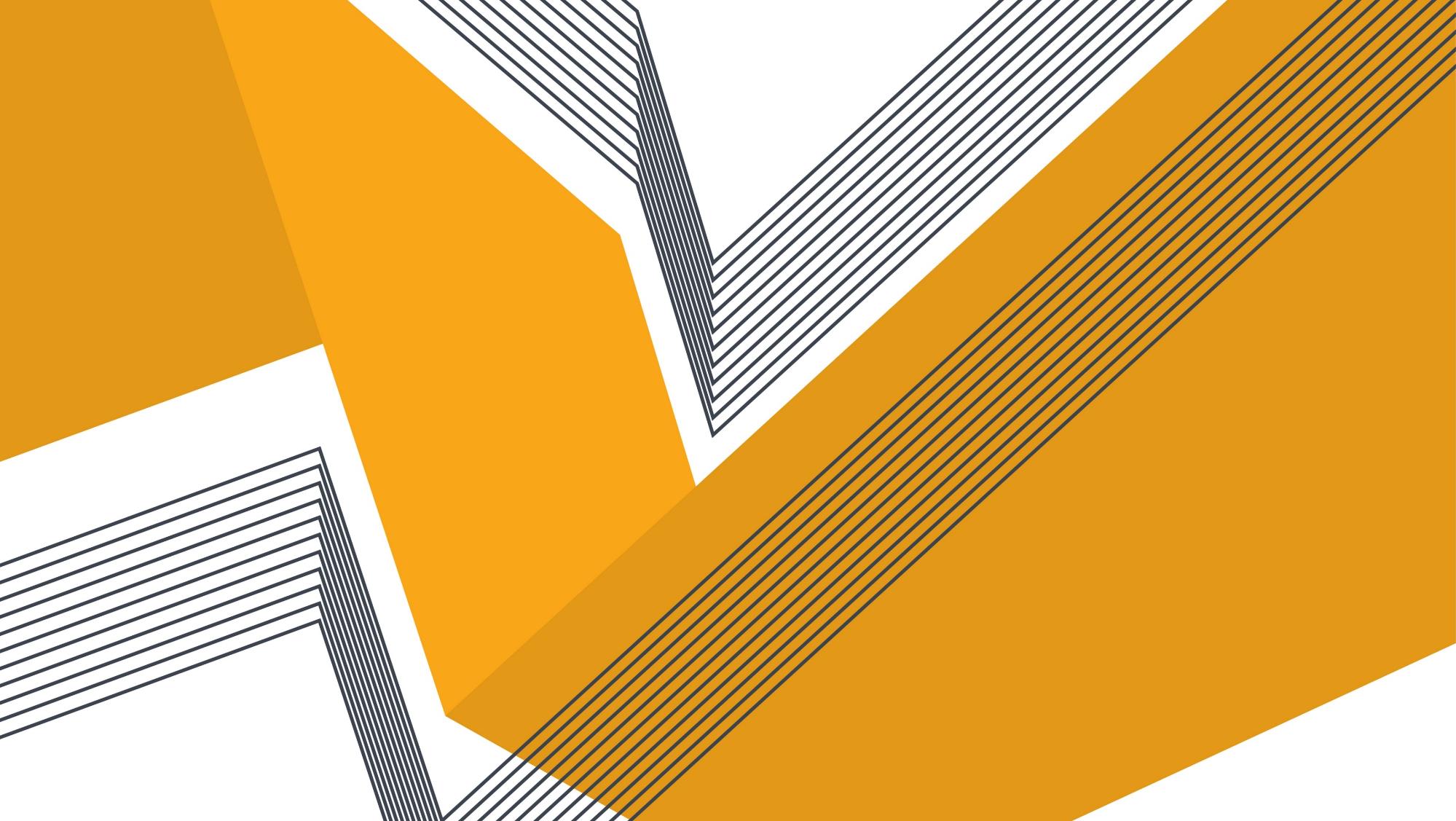 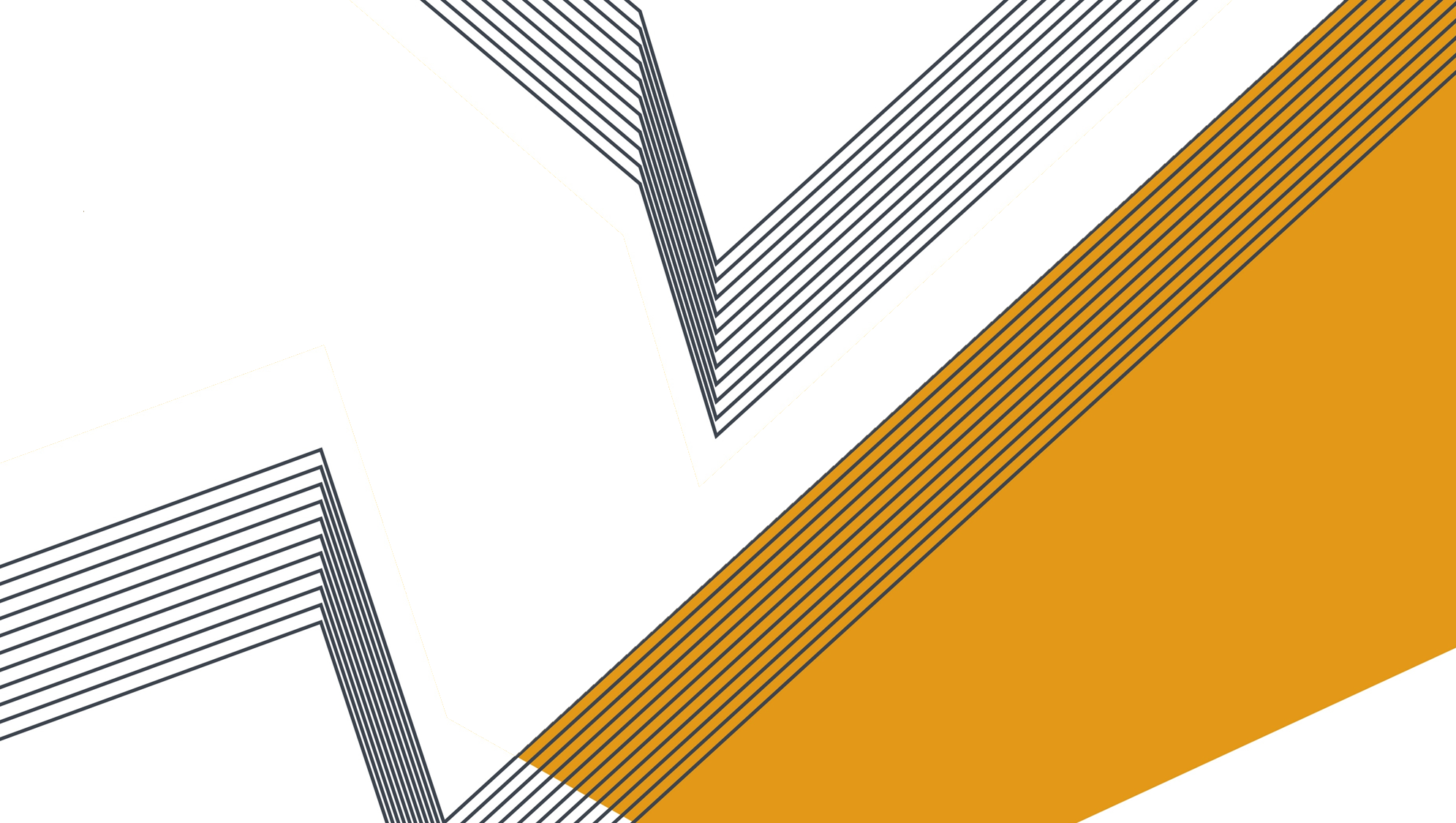 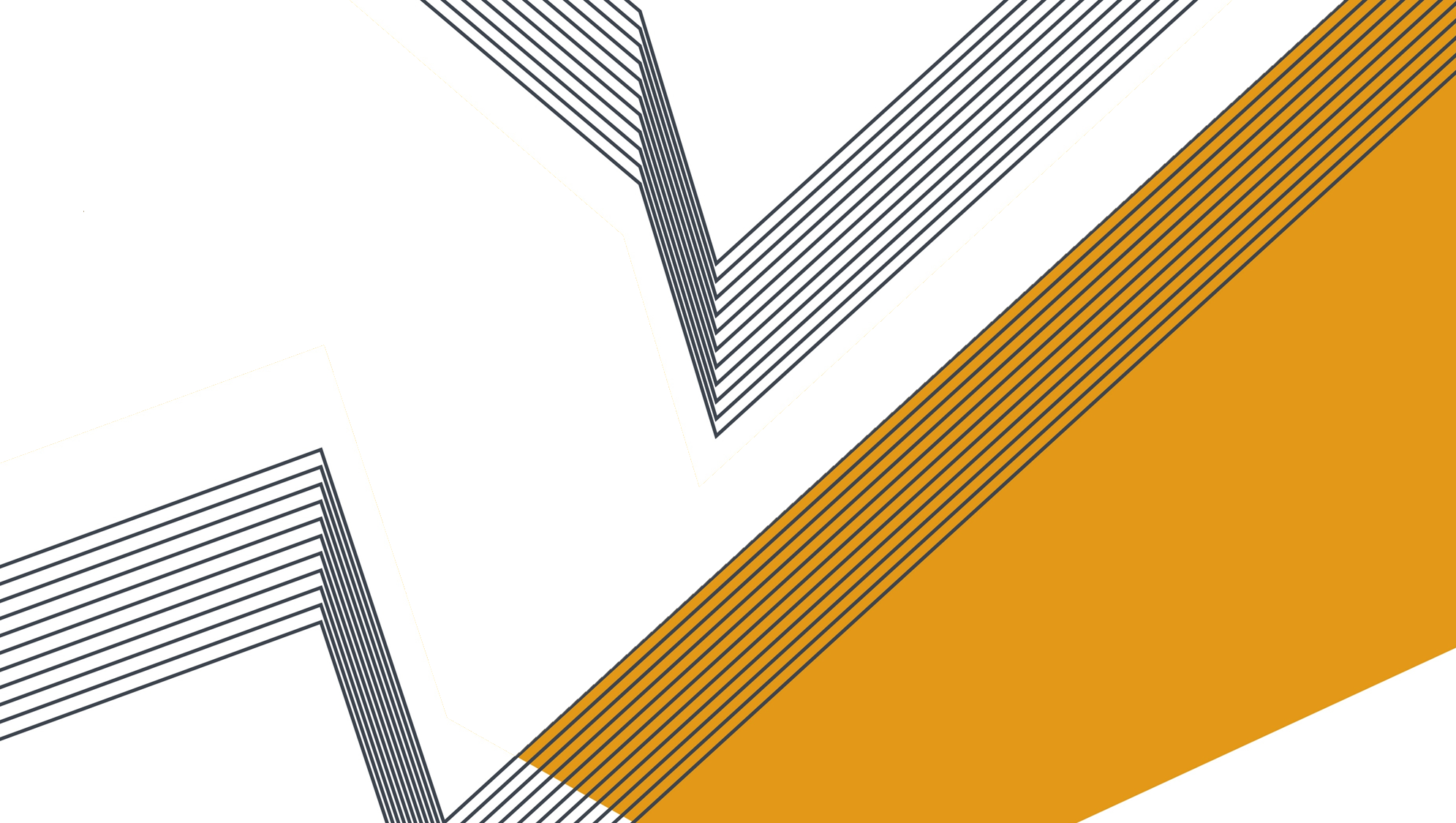 Silver Sponsors
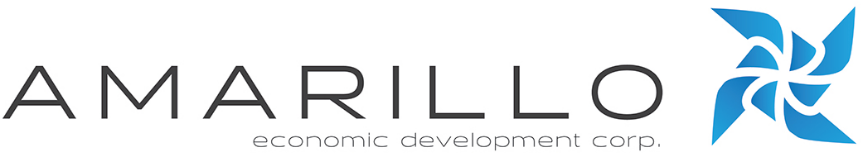 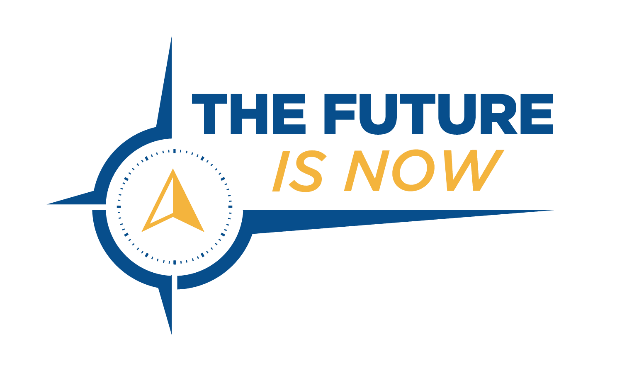 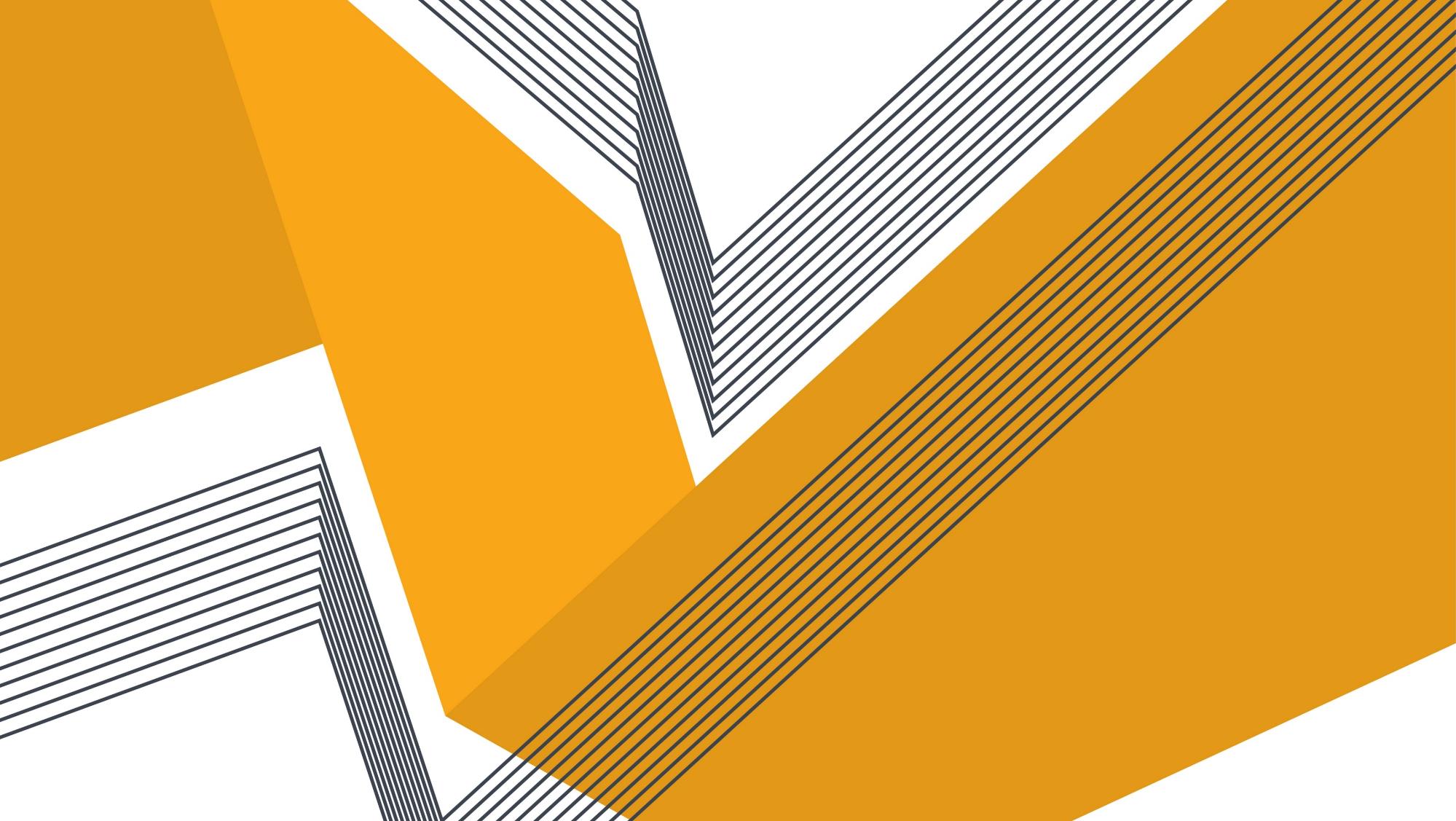 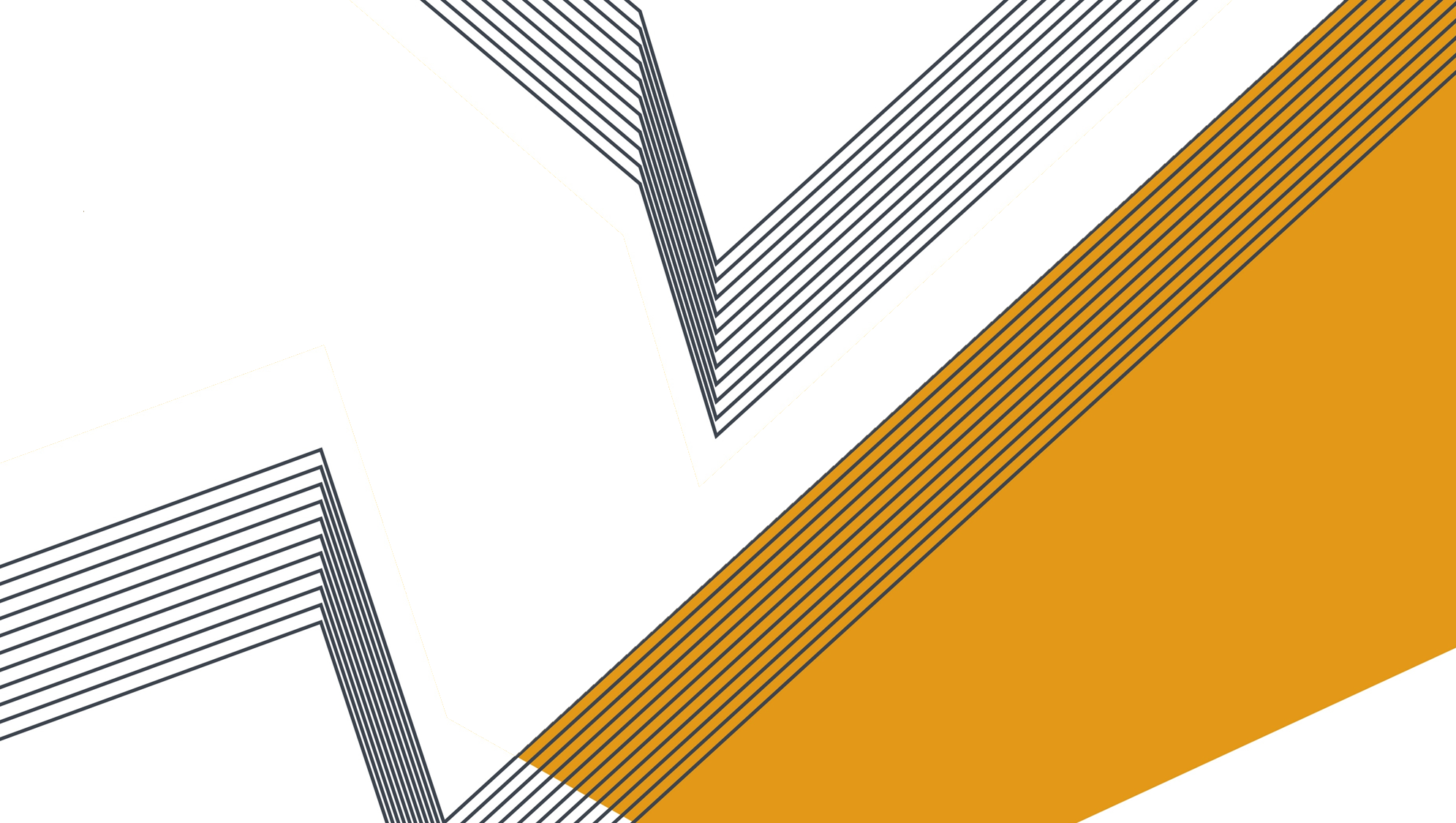 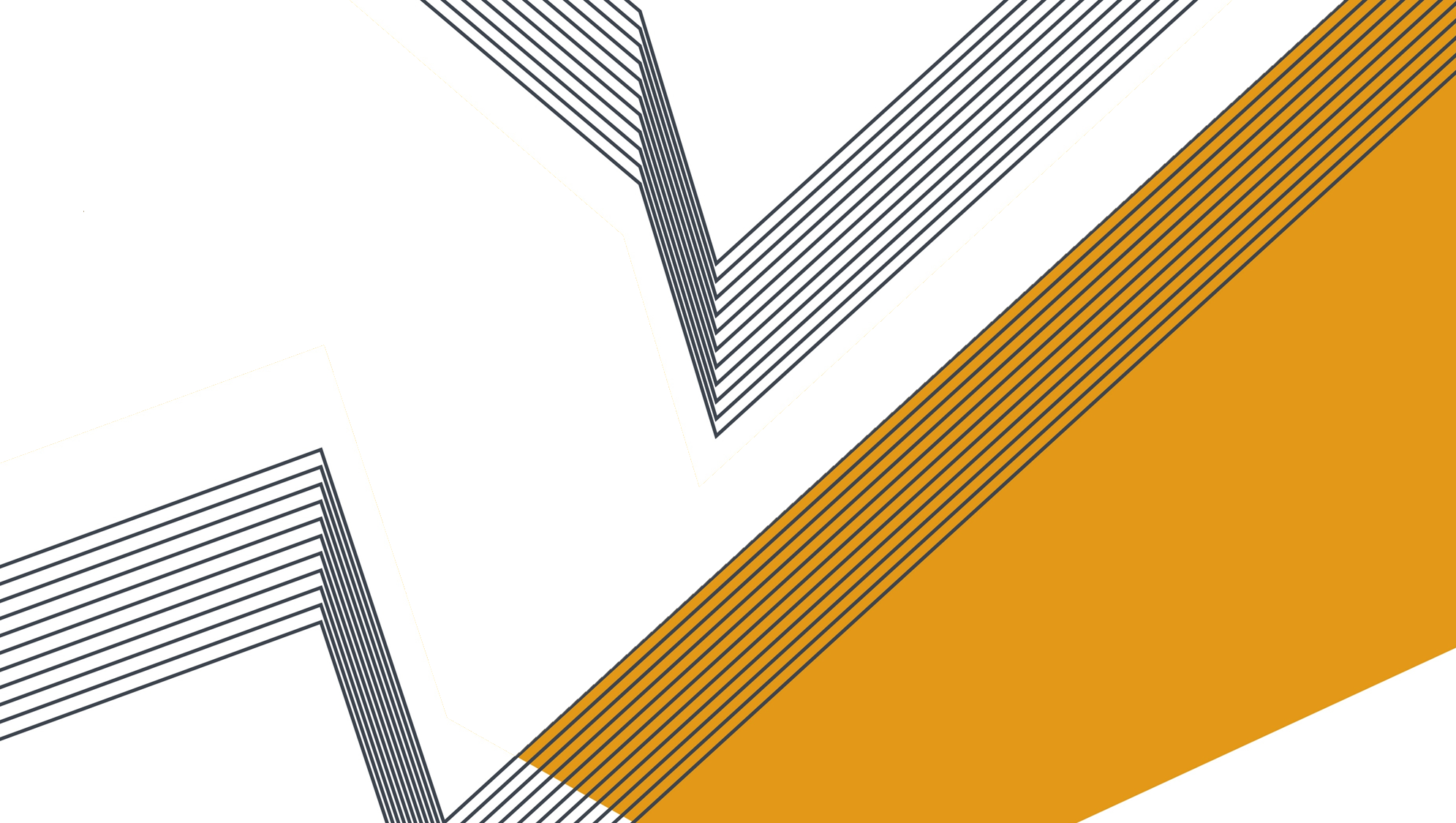 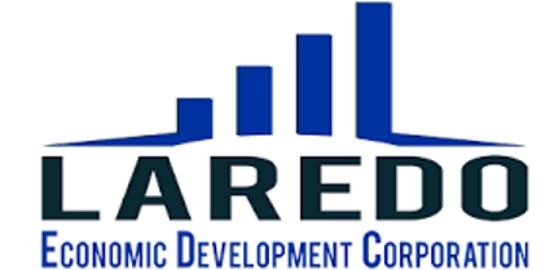 Silver Sponsors
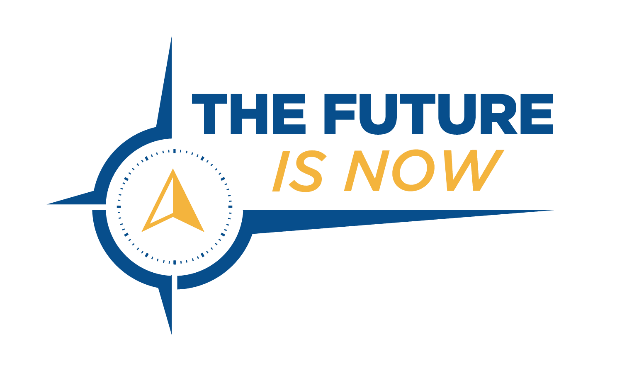 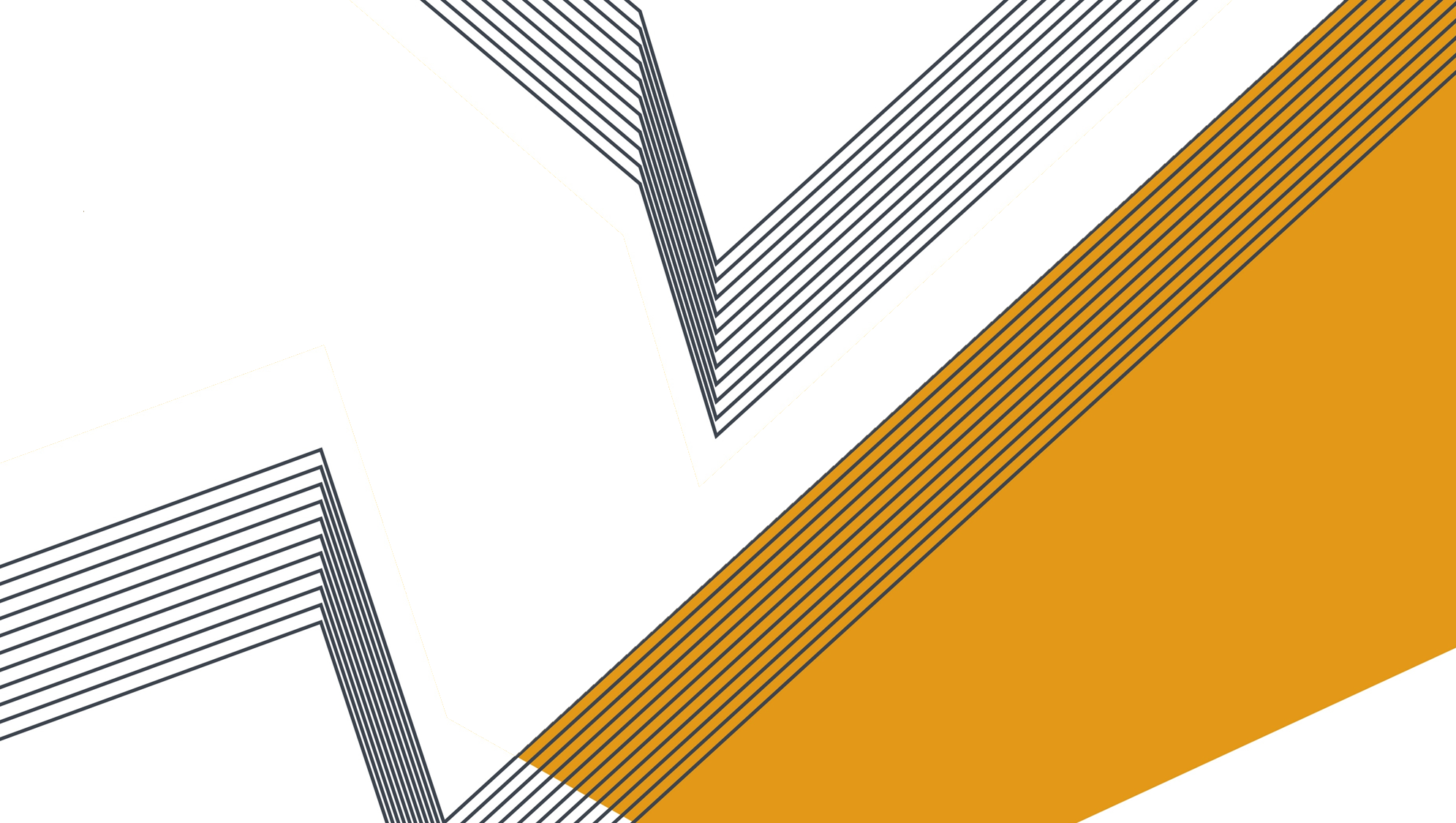 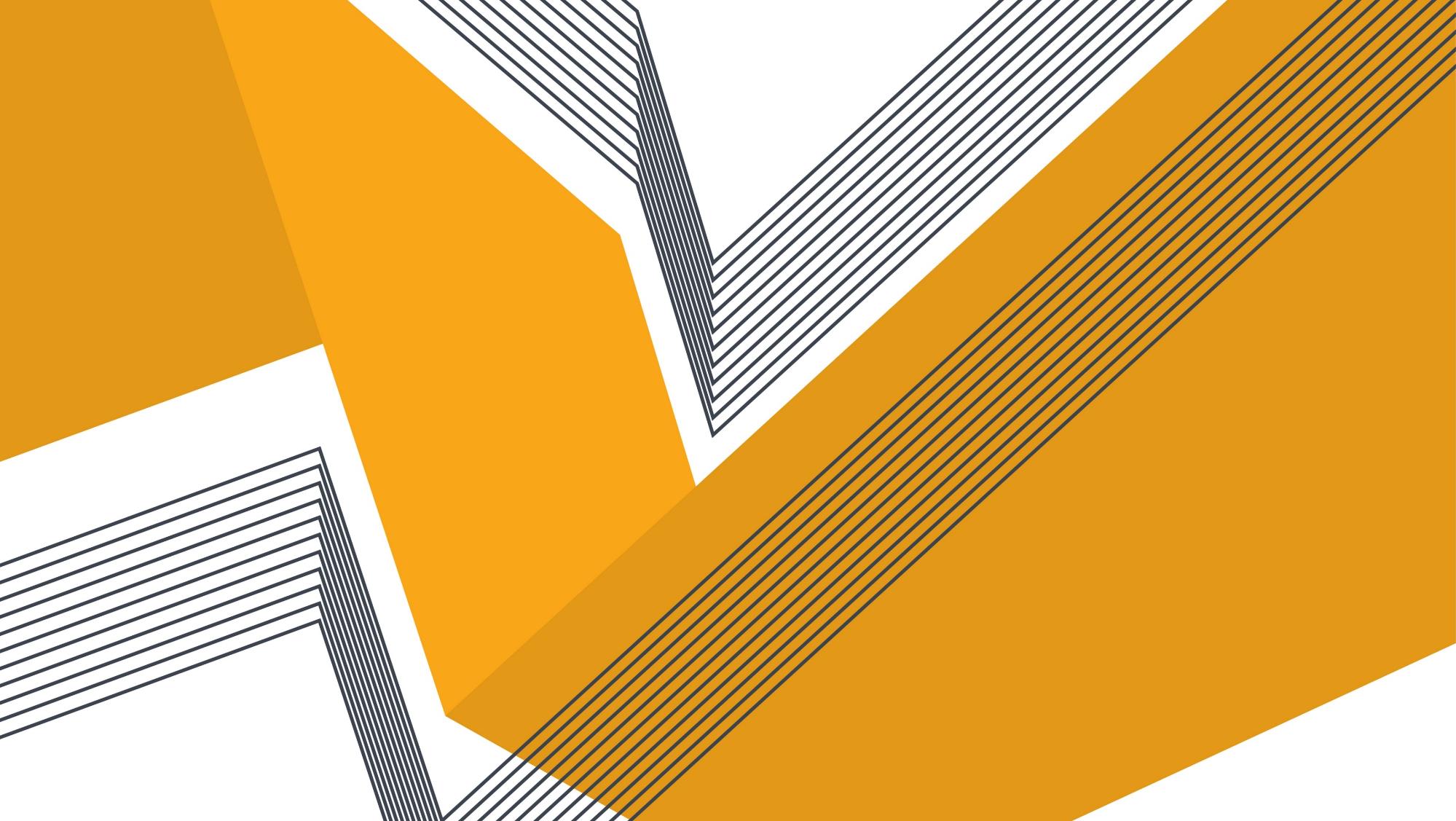 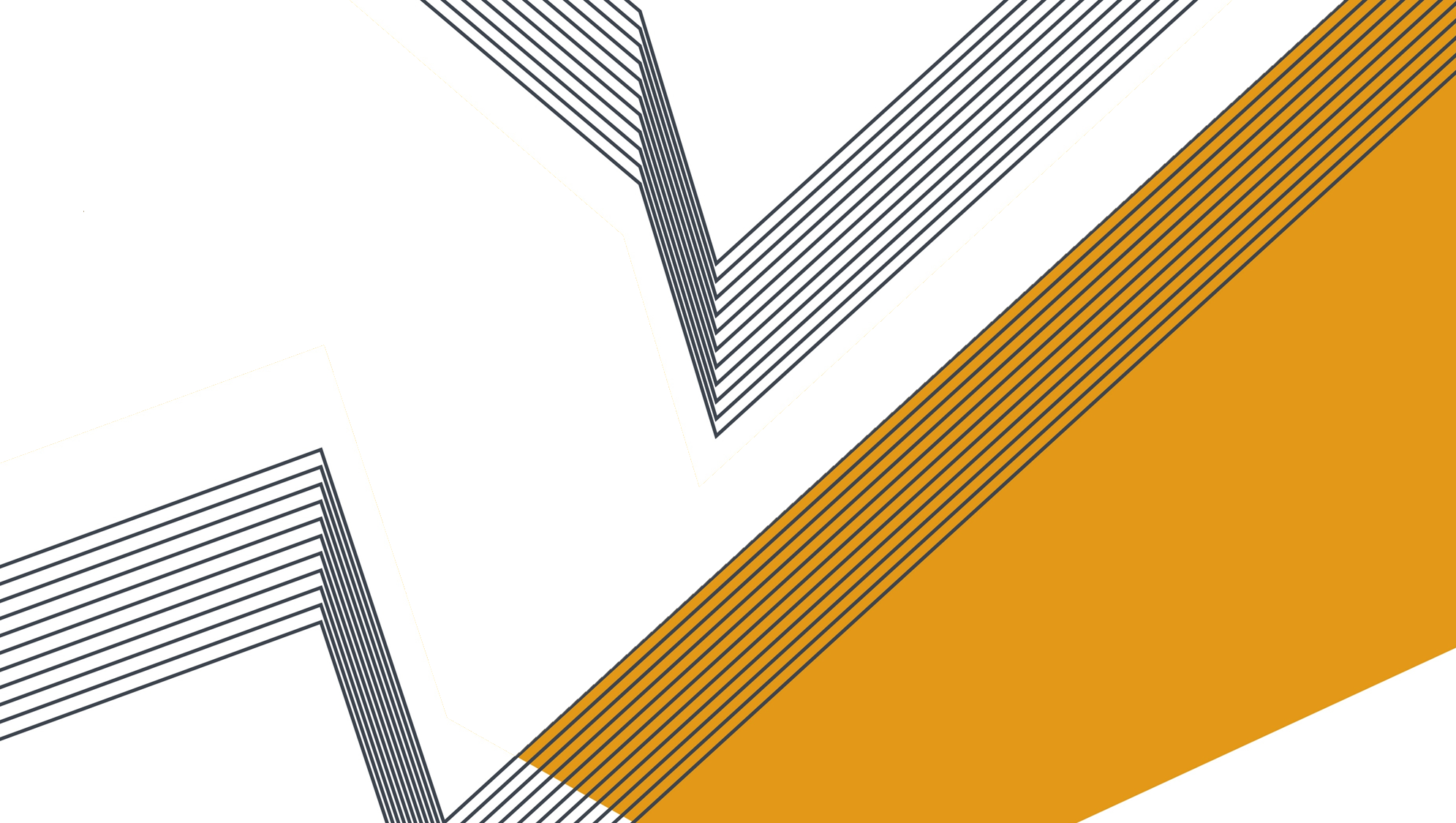 Bronze Sponsors
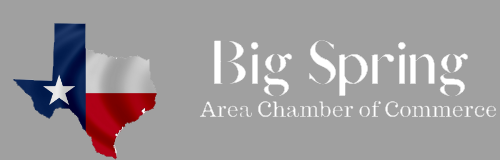 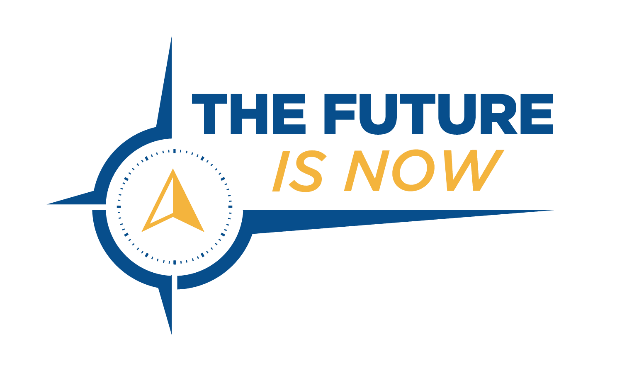 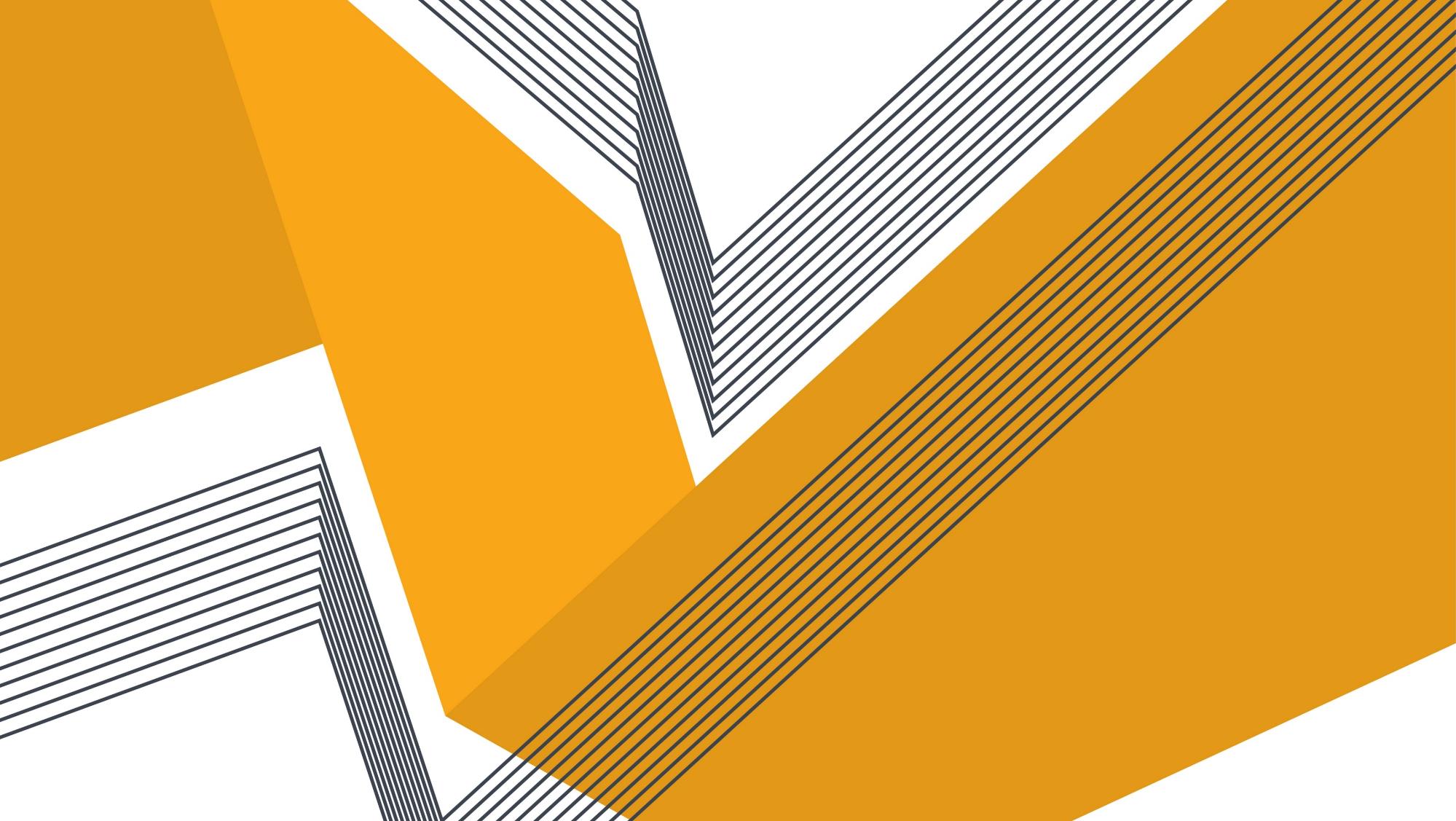 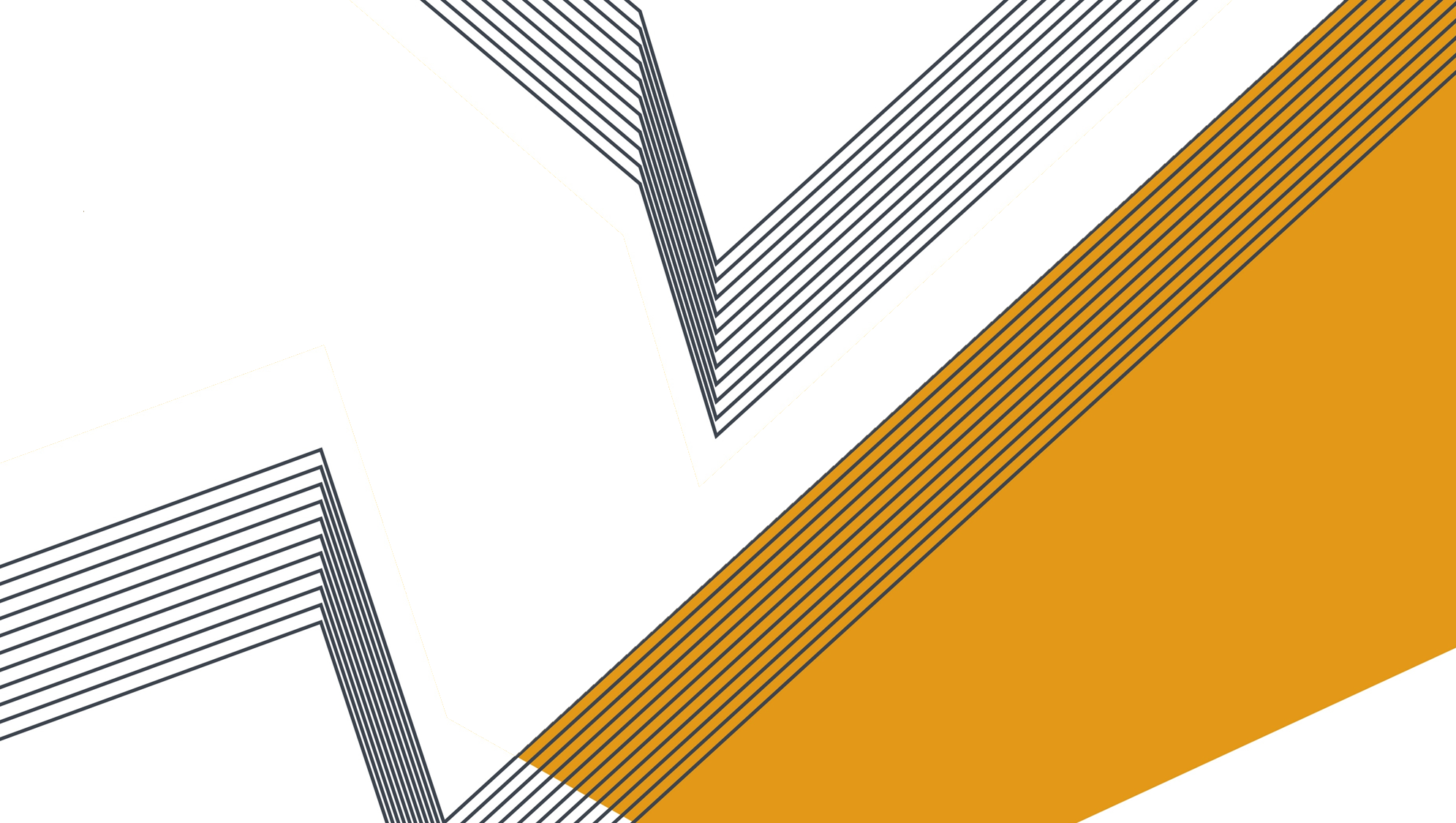 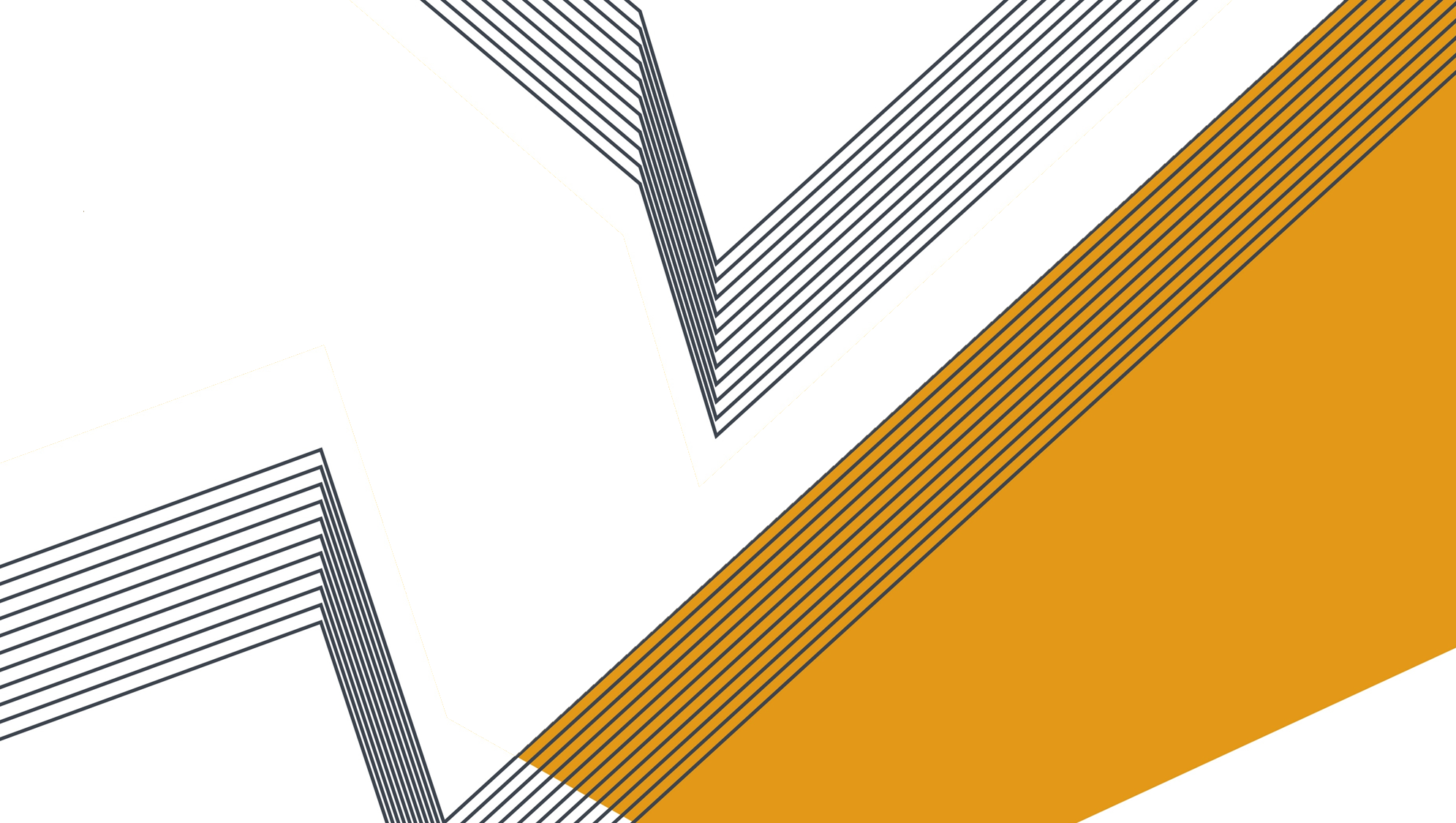 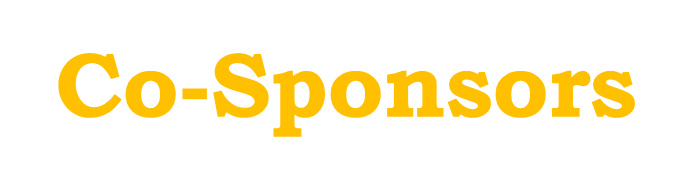 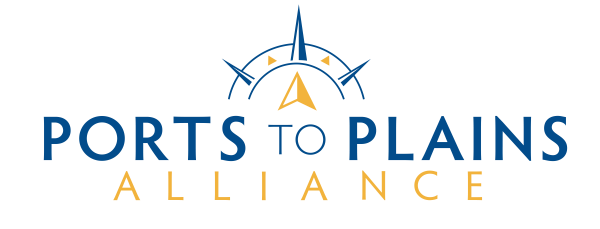 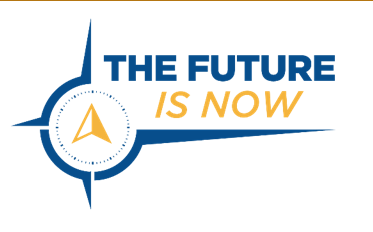 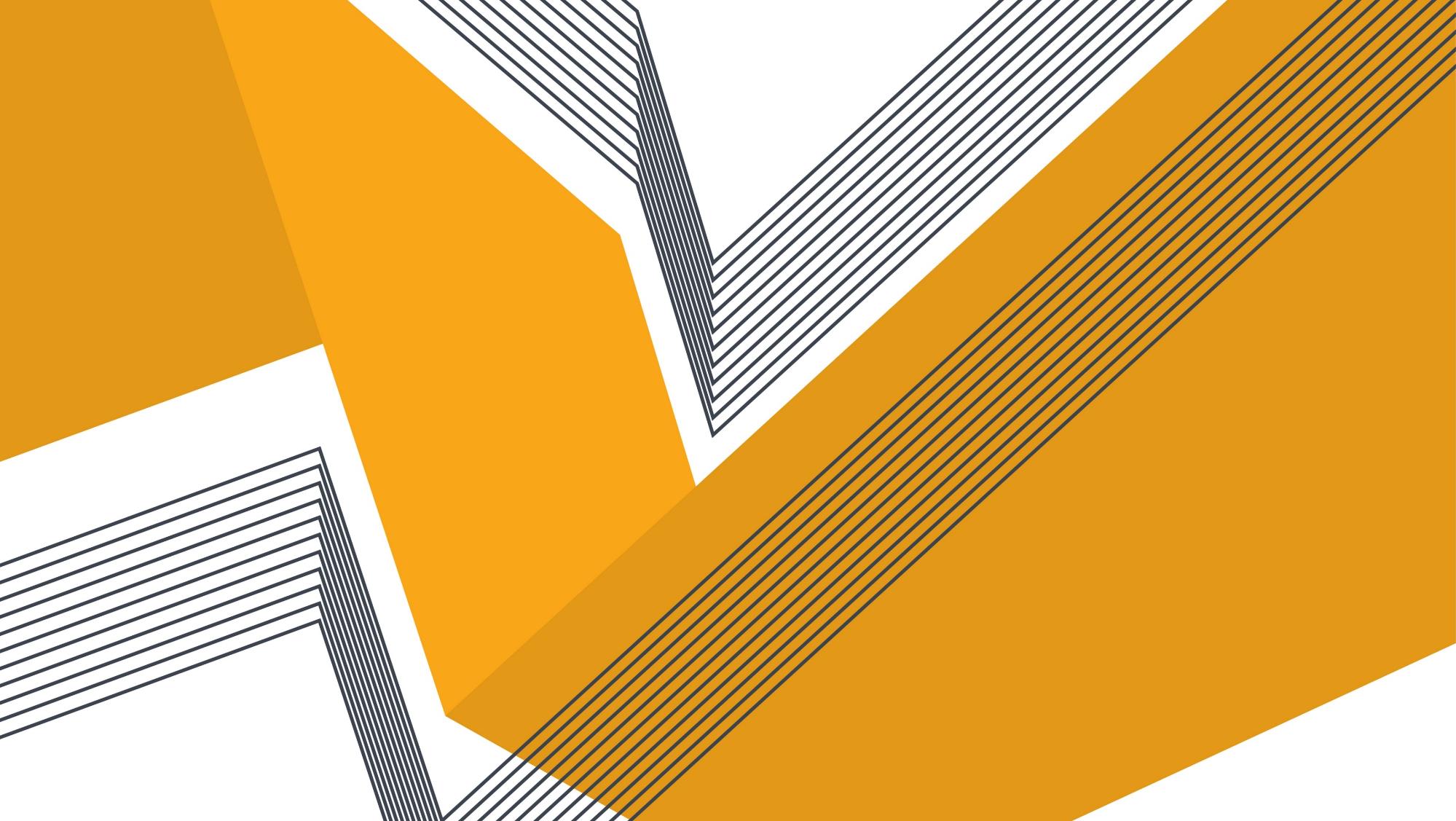 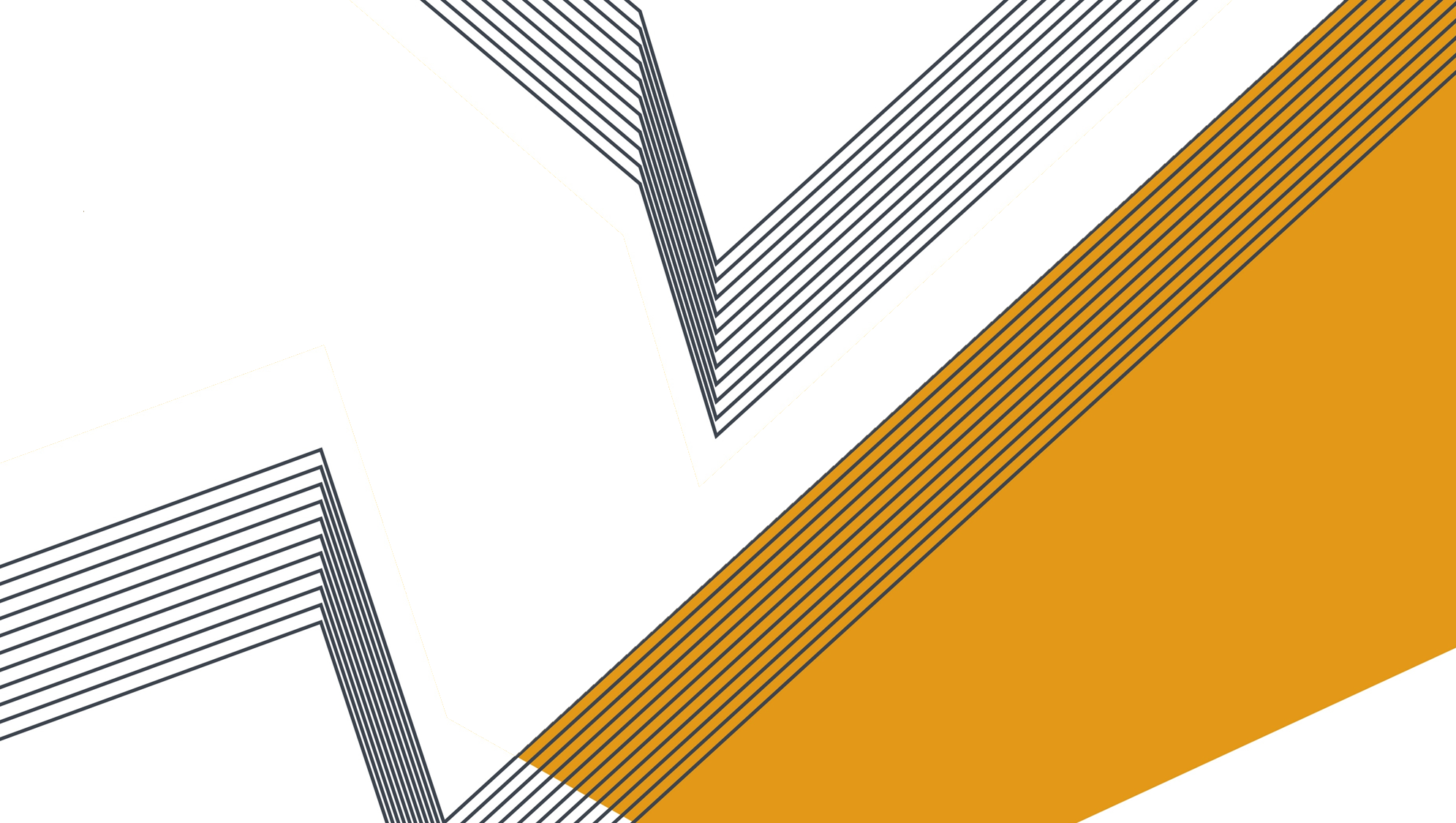 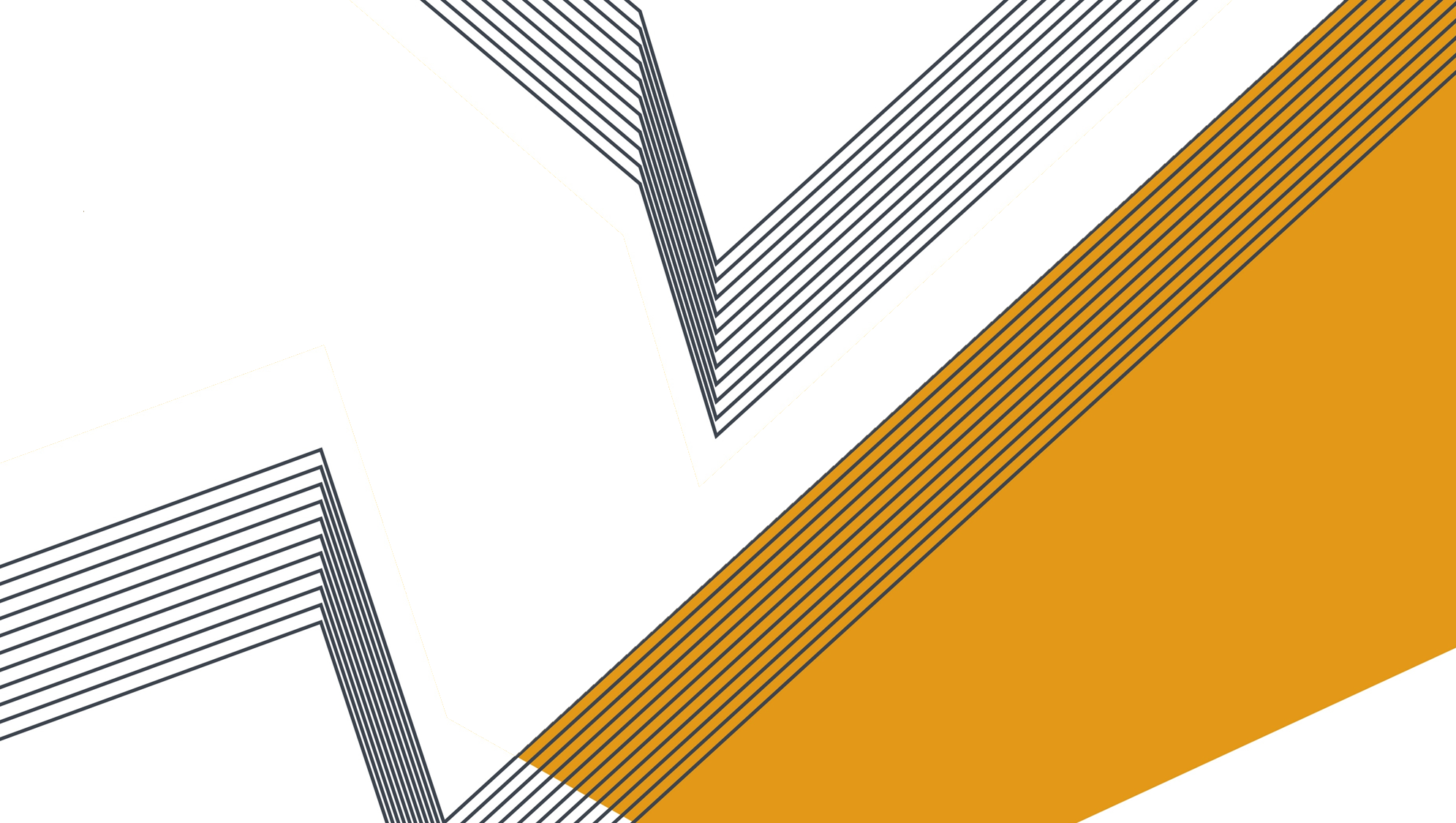 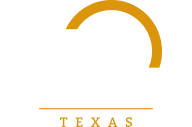 Co-Sponsor
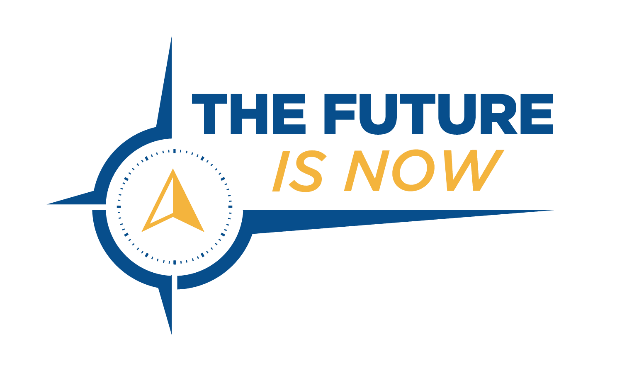 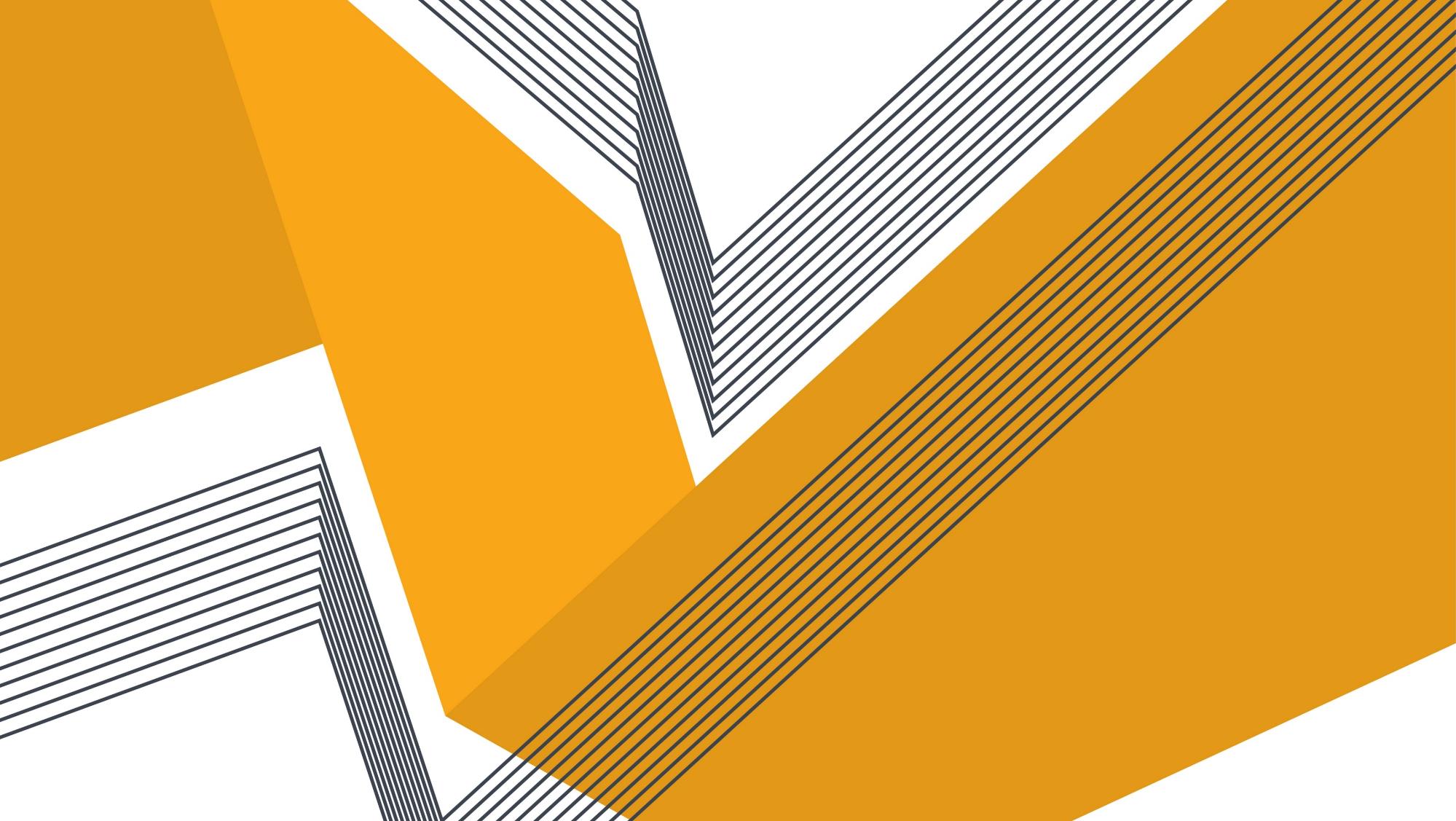 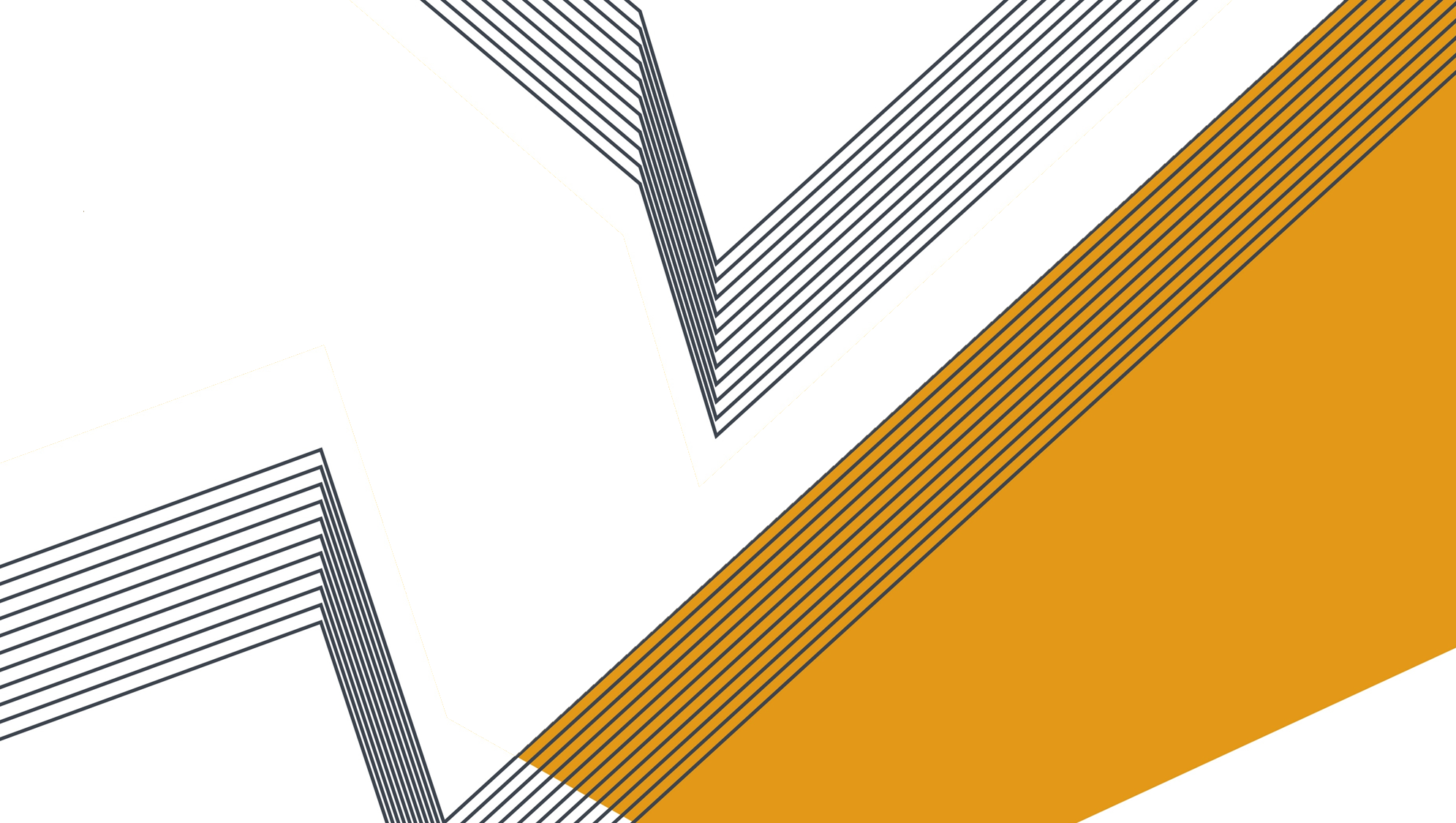 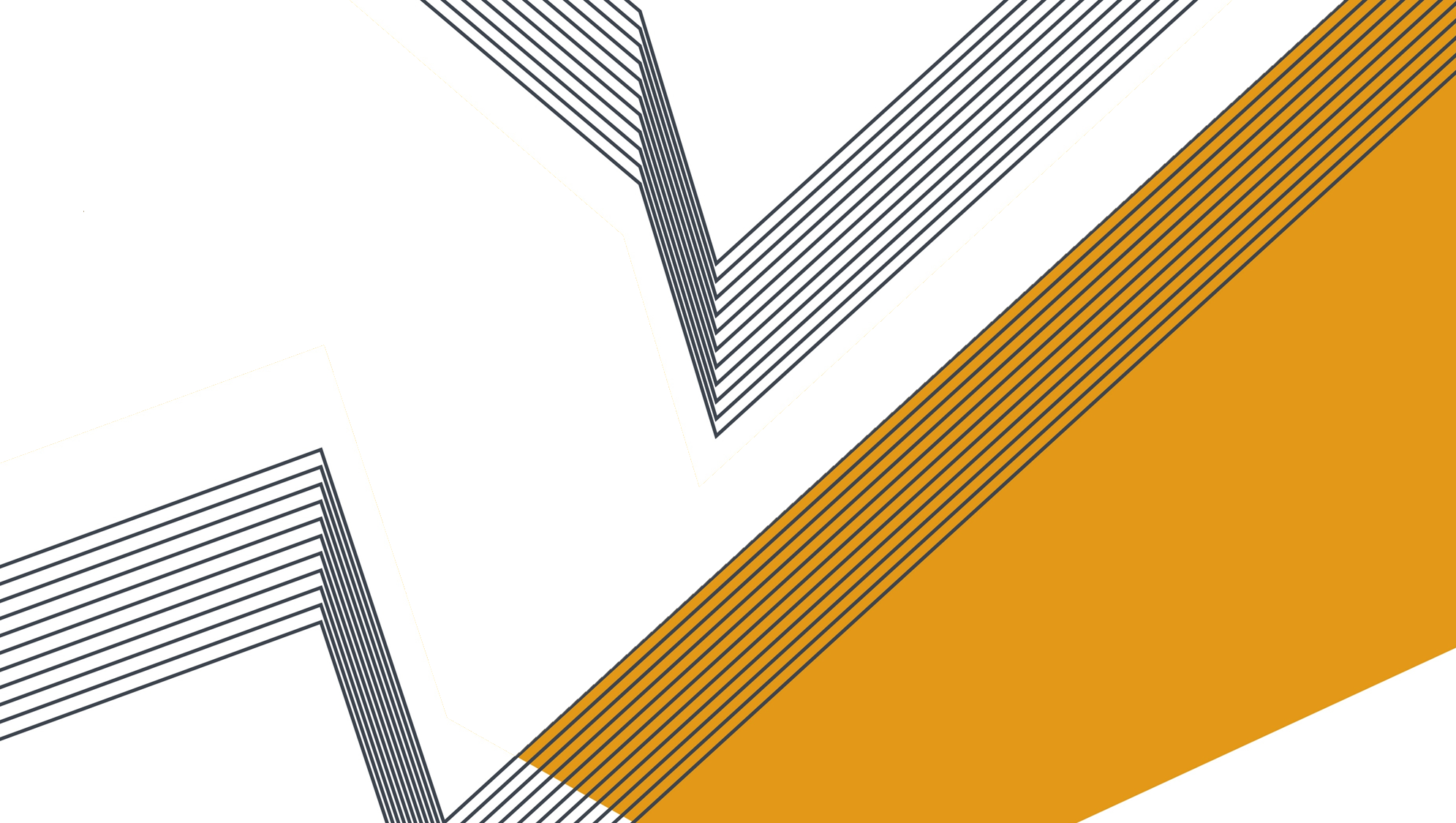 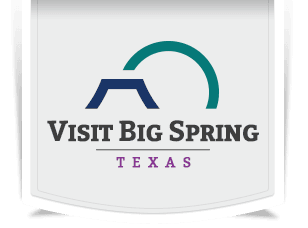 Co-Sponsor
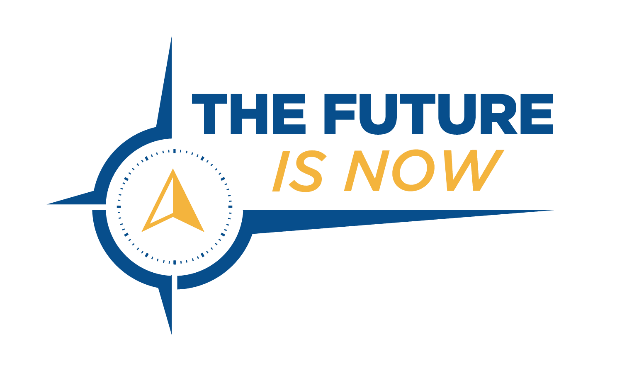 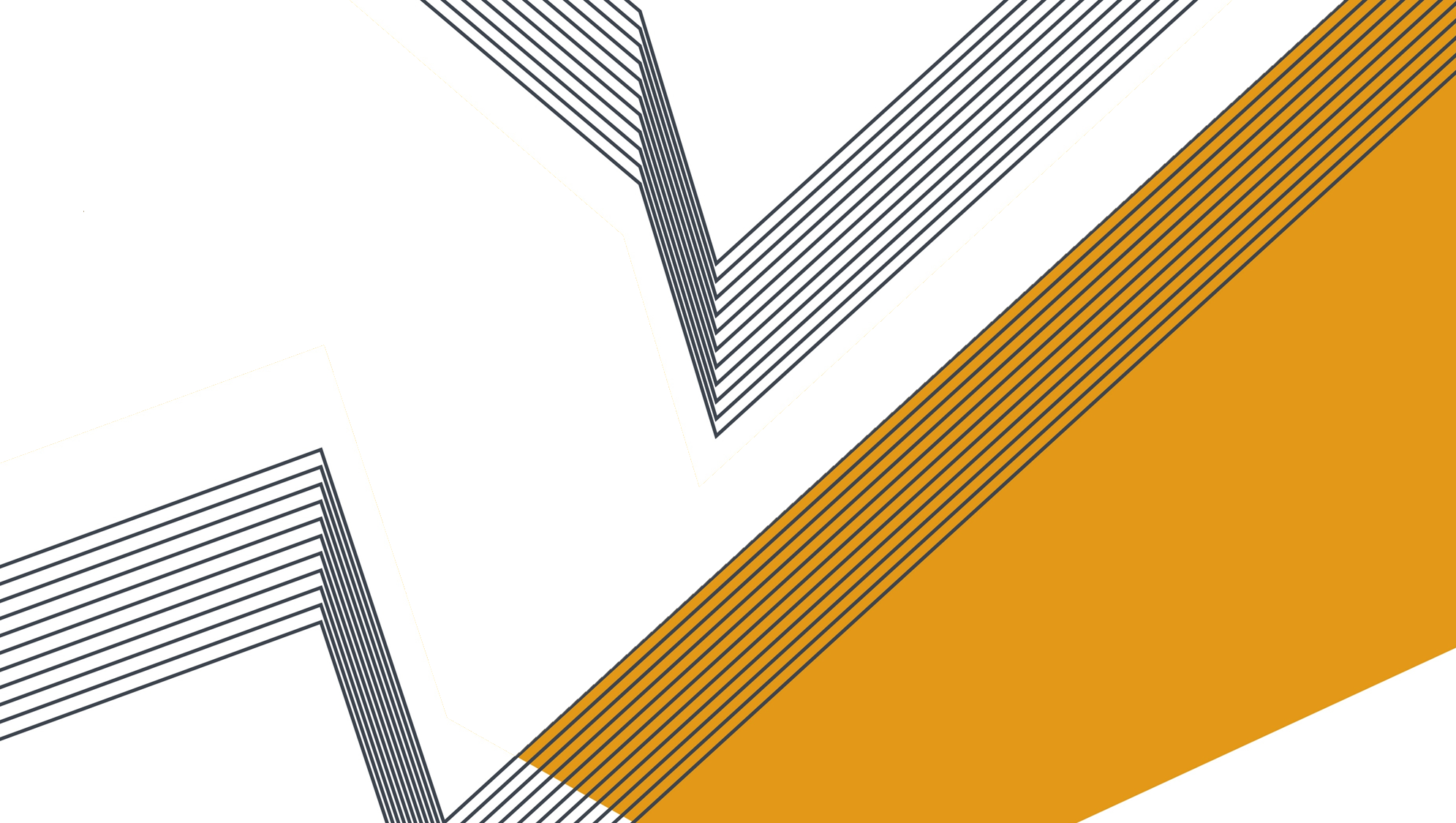 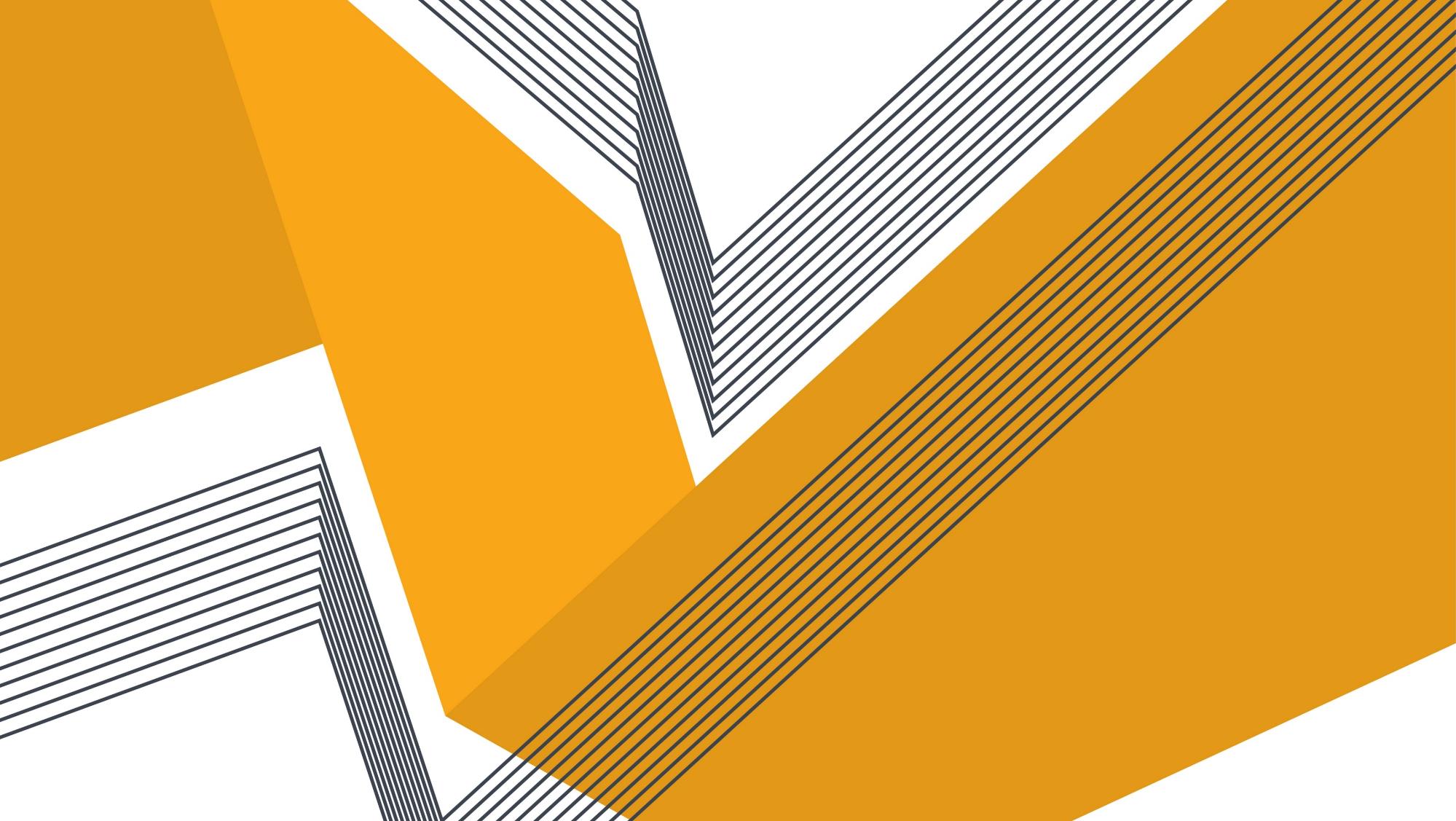 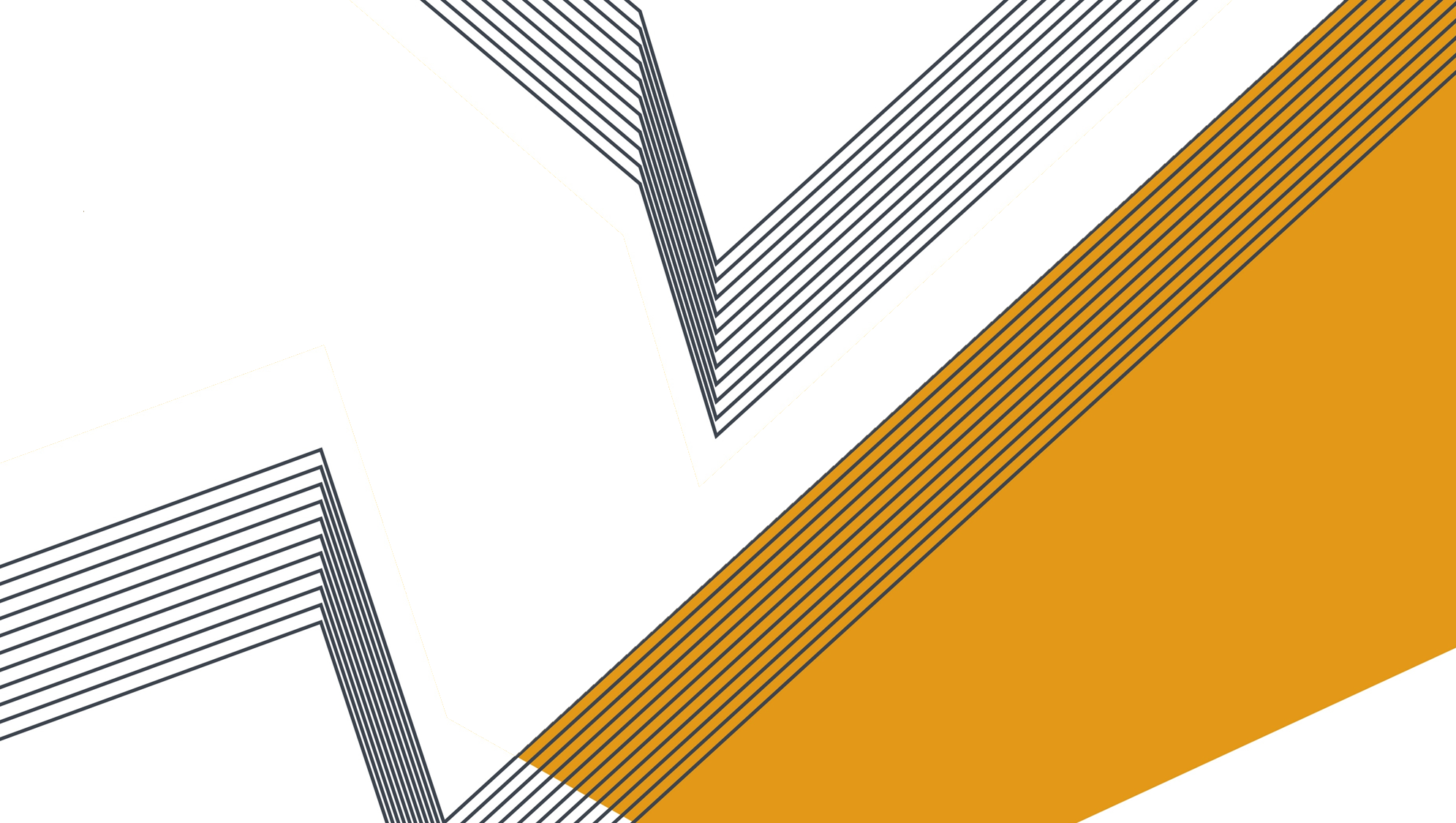 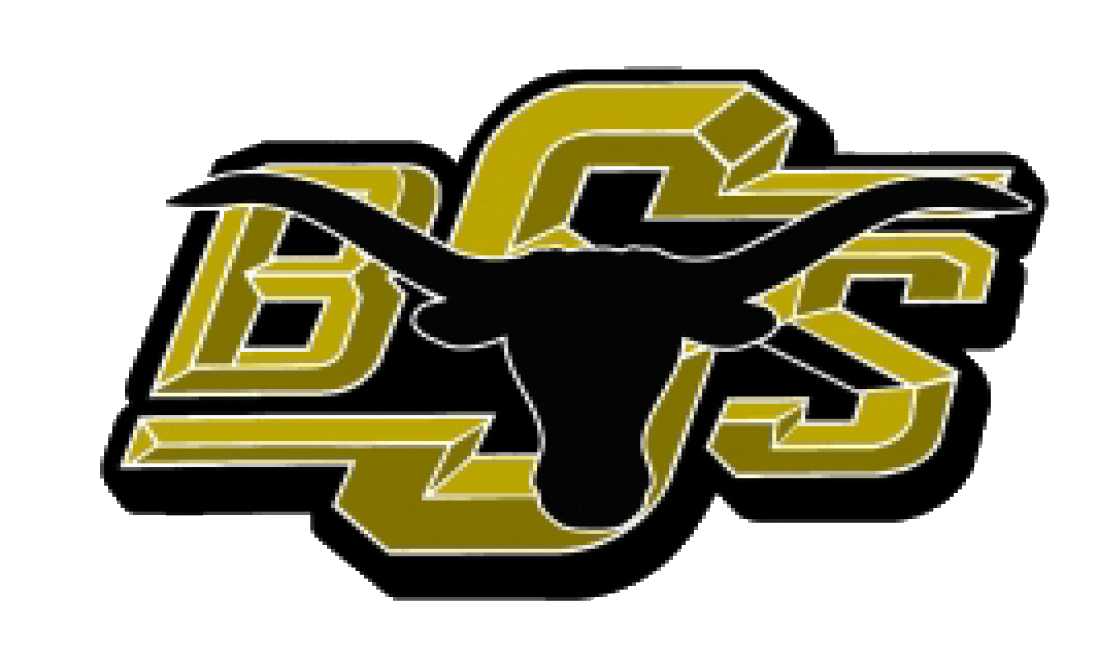 Bronze Sponsors
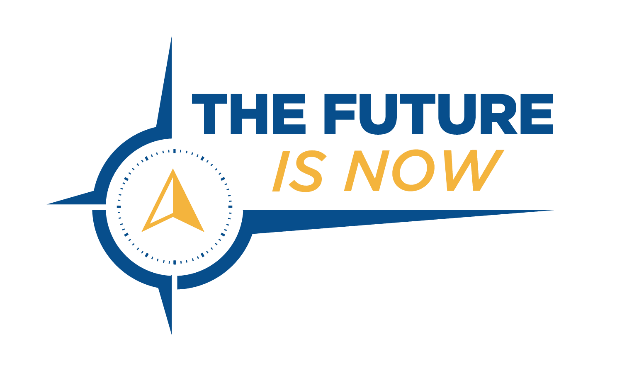 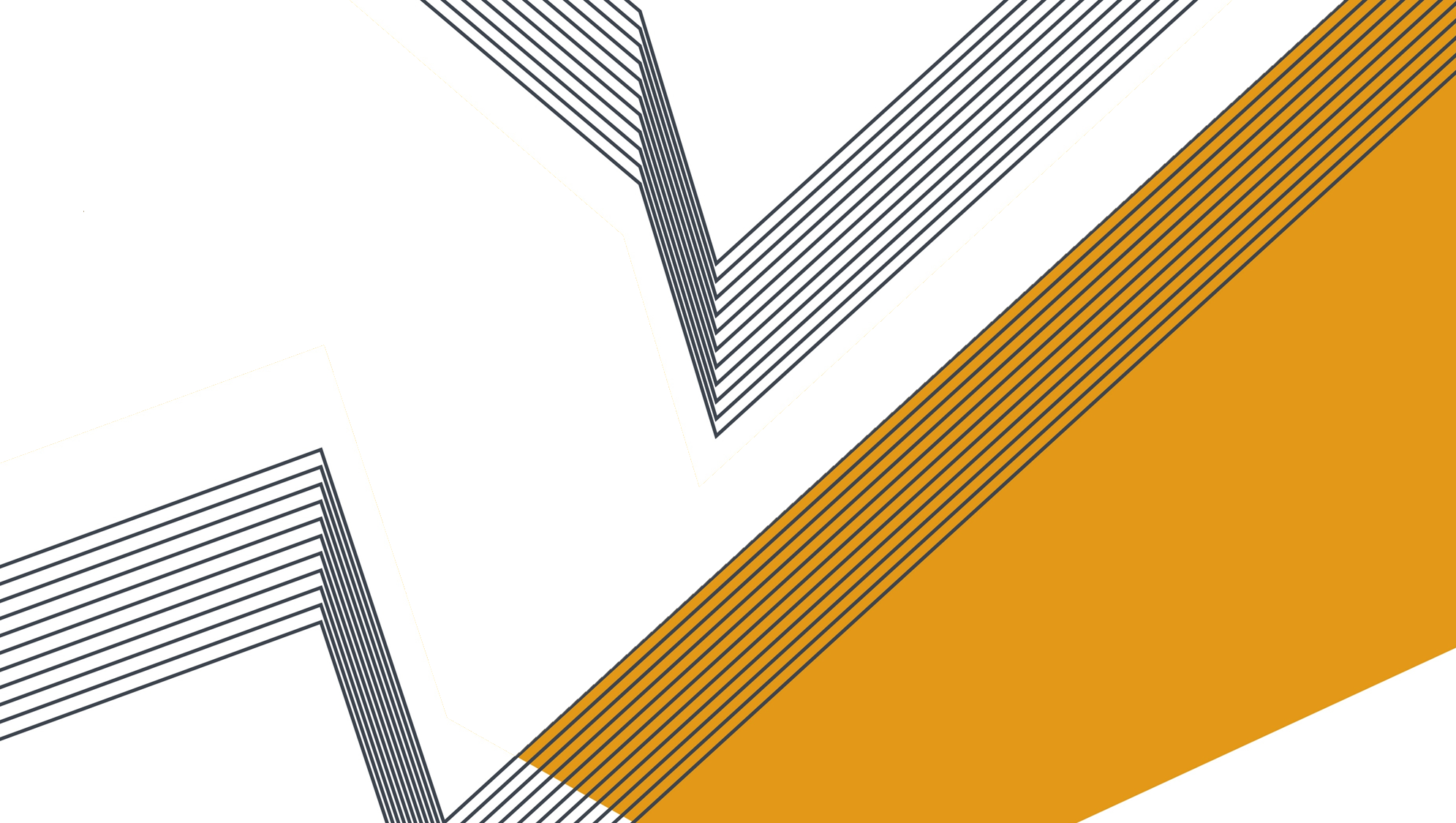 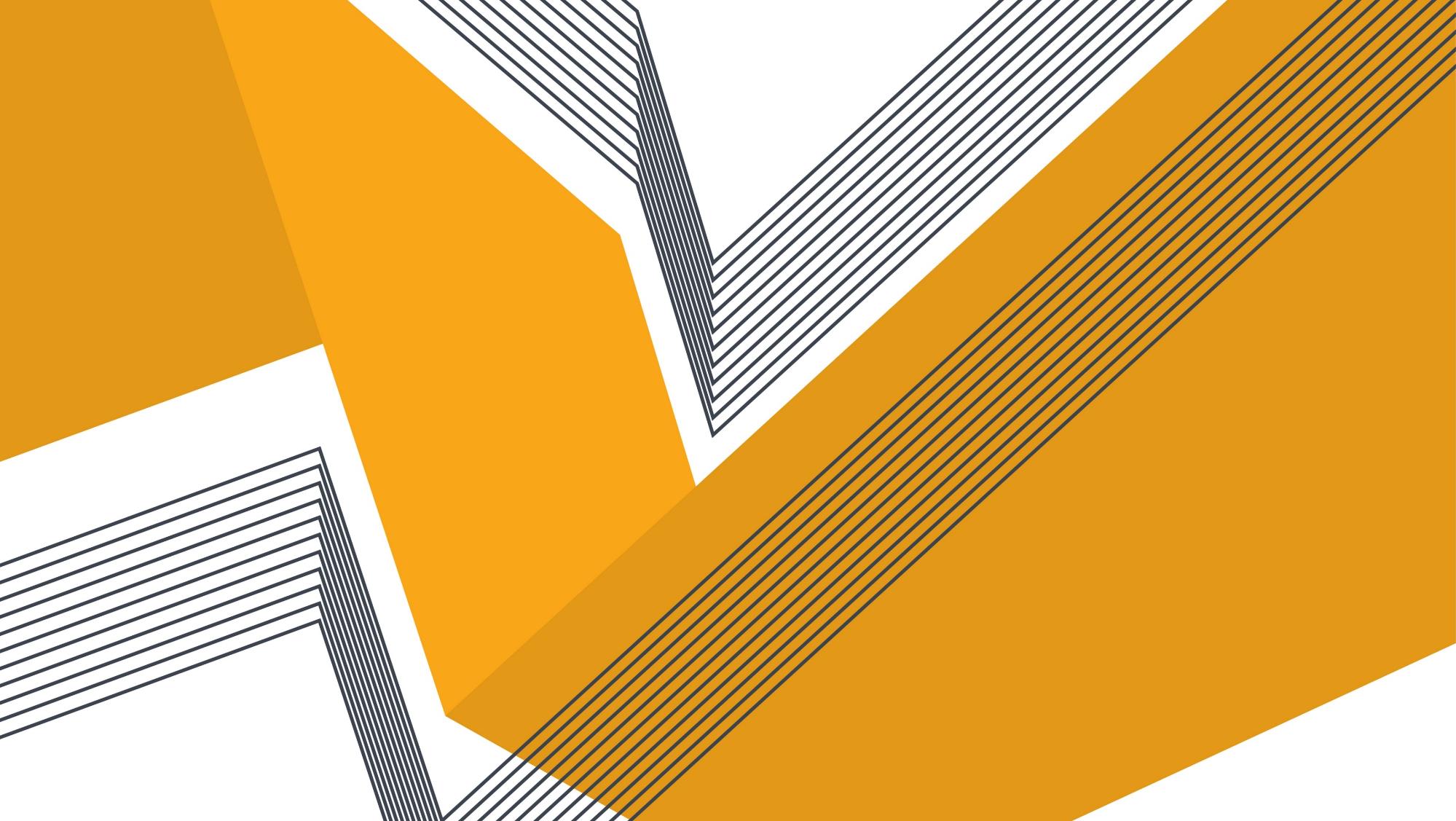 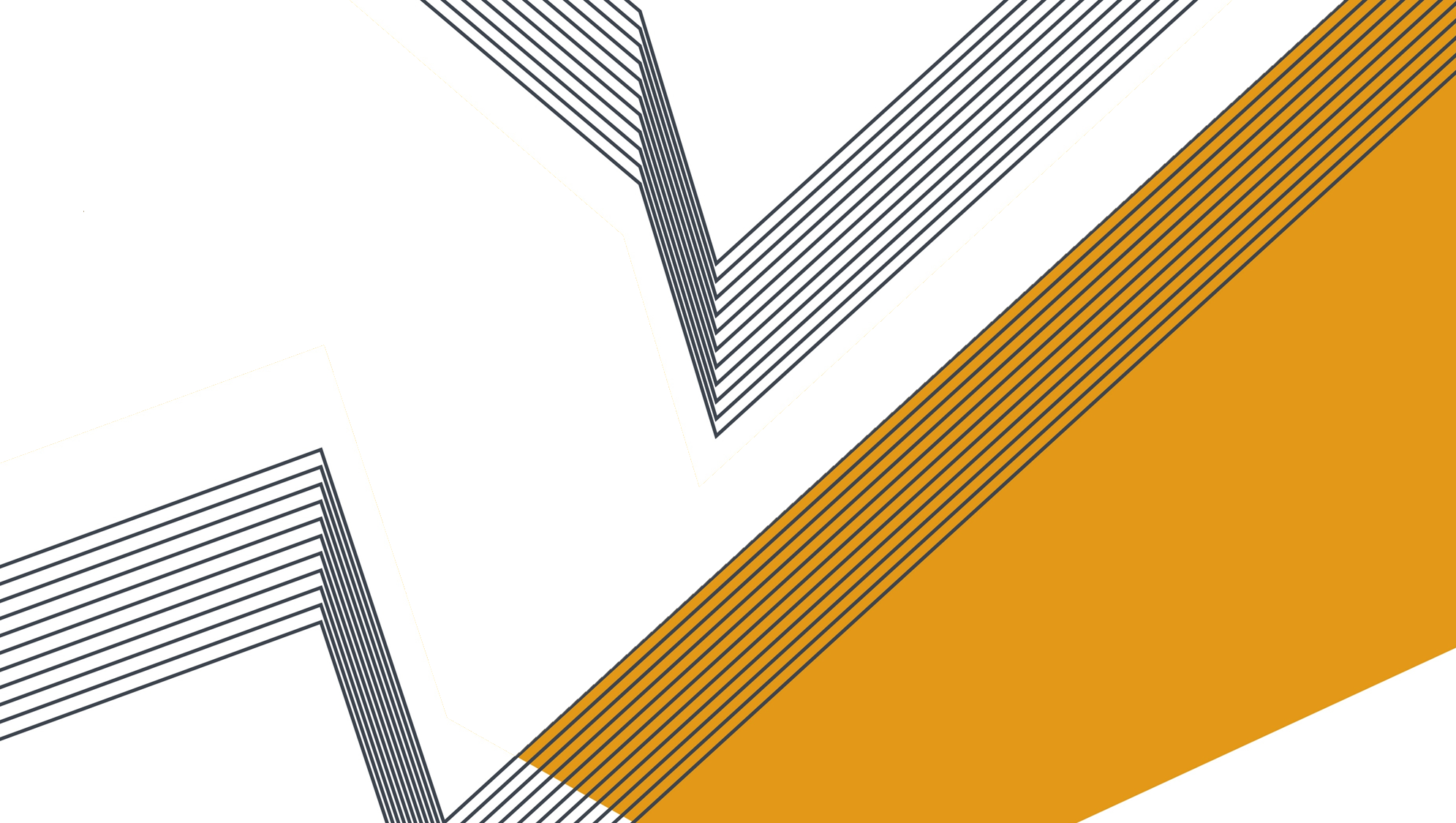 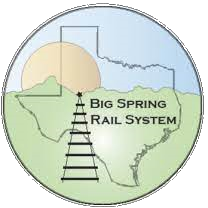 Bronze Sponsors
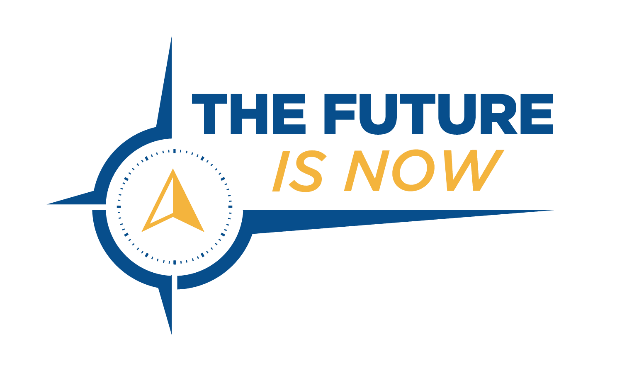 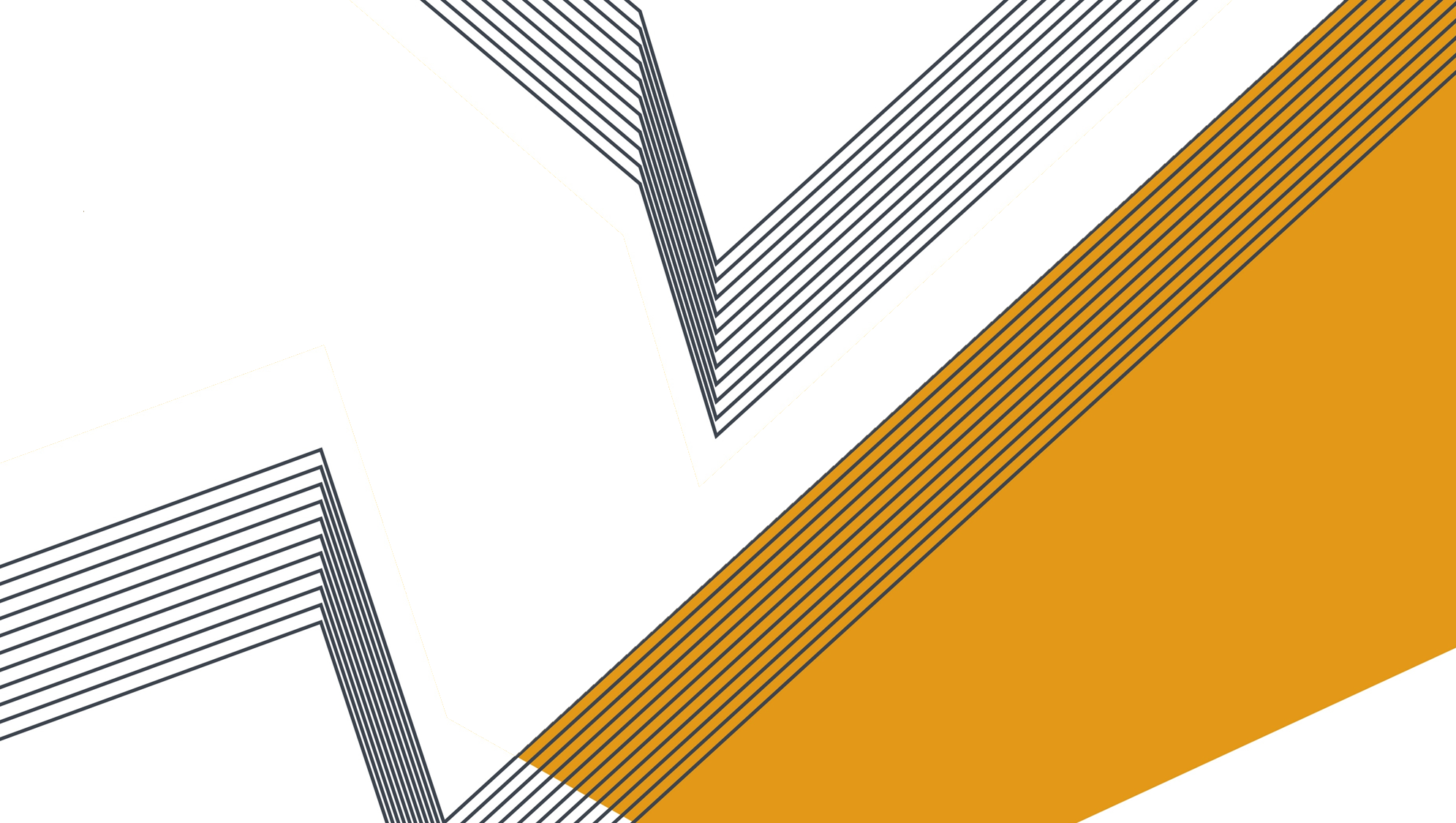 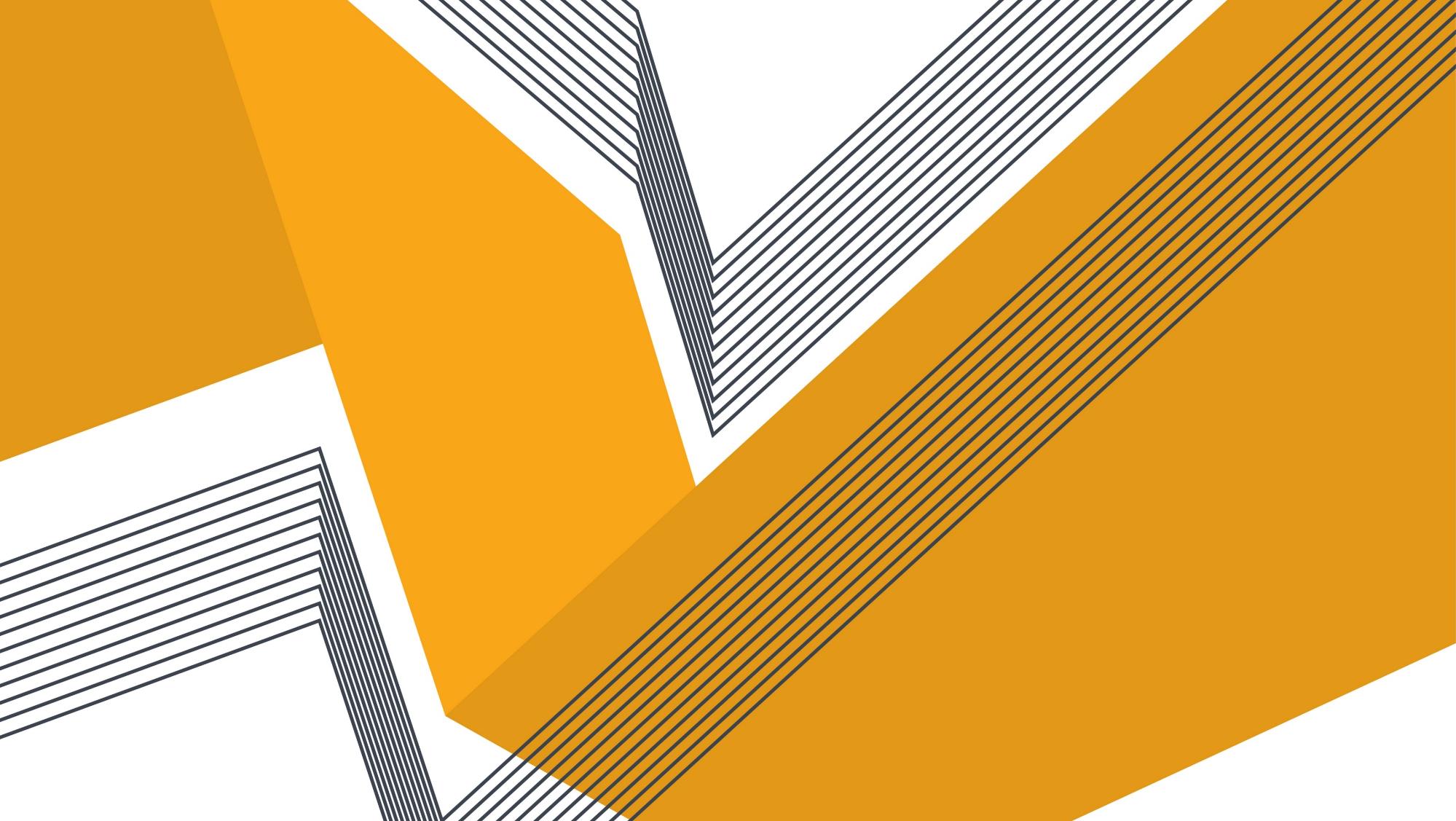 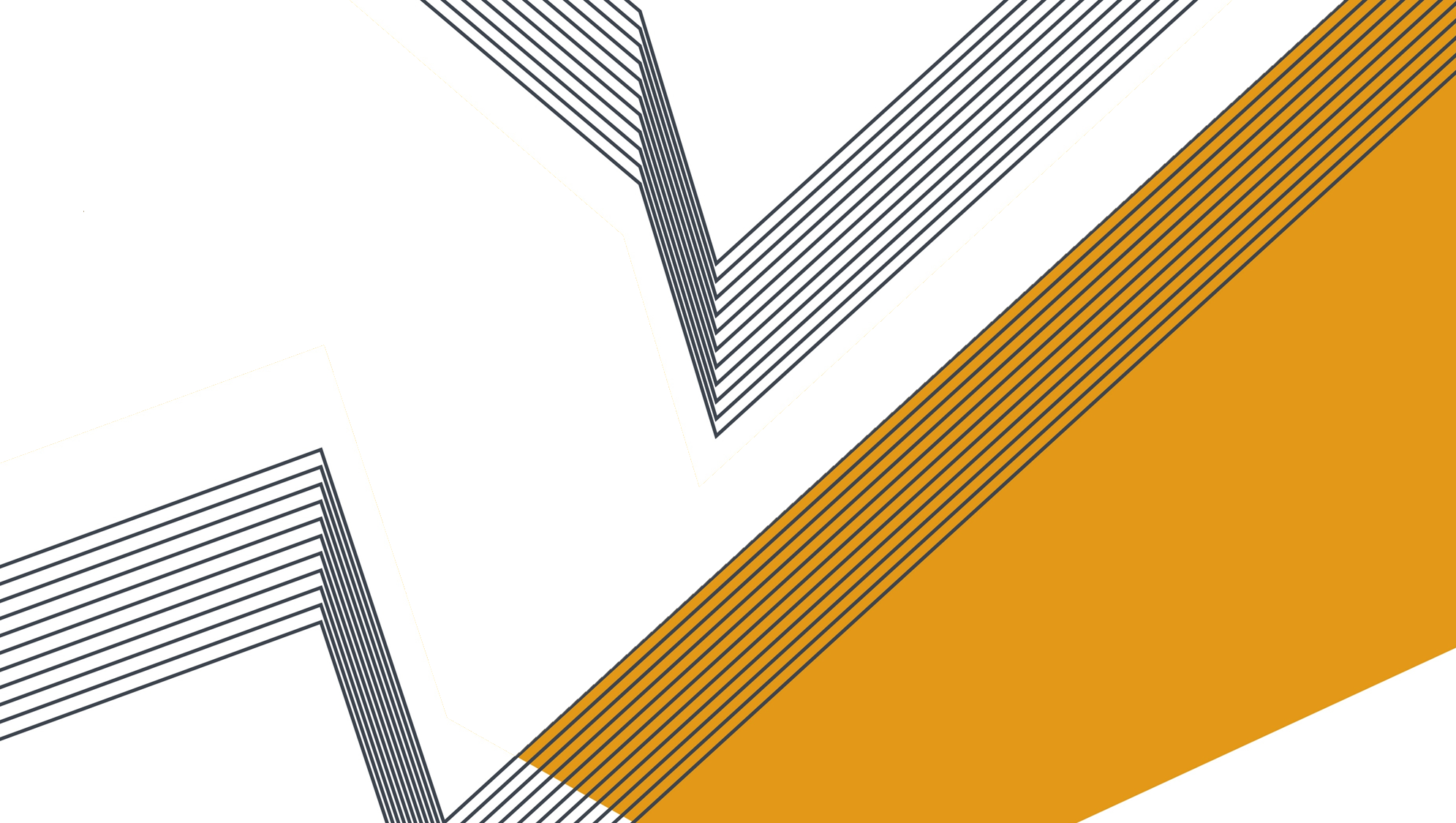 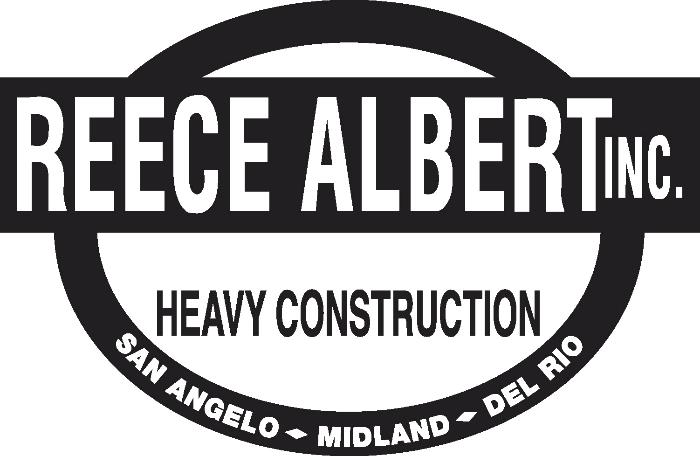 Gold Sponsors
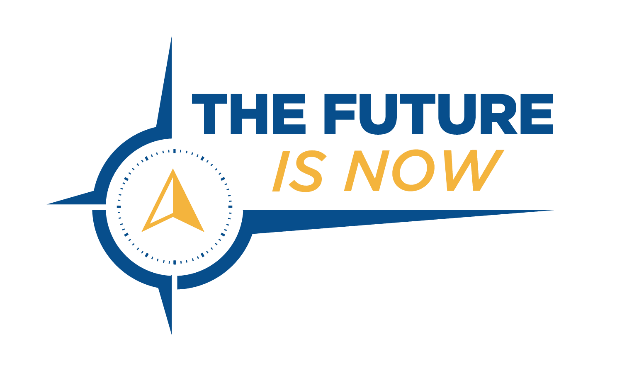 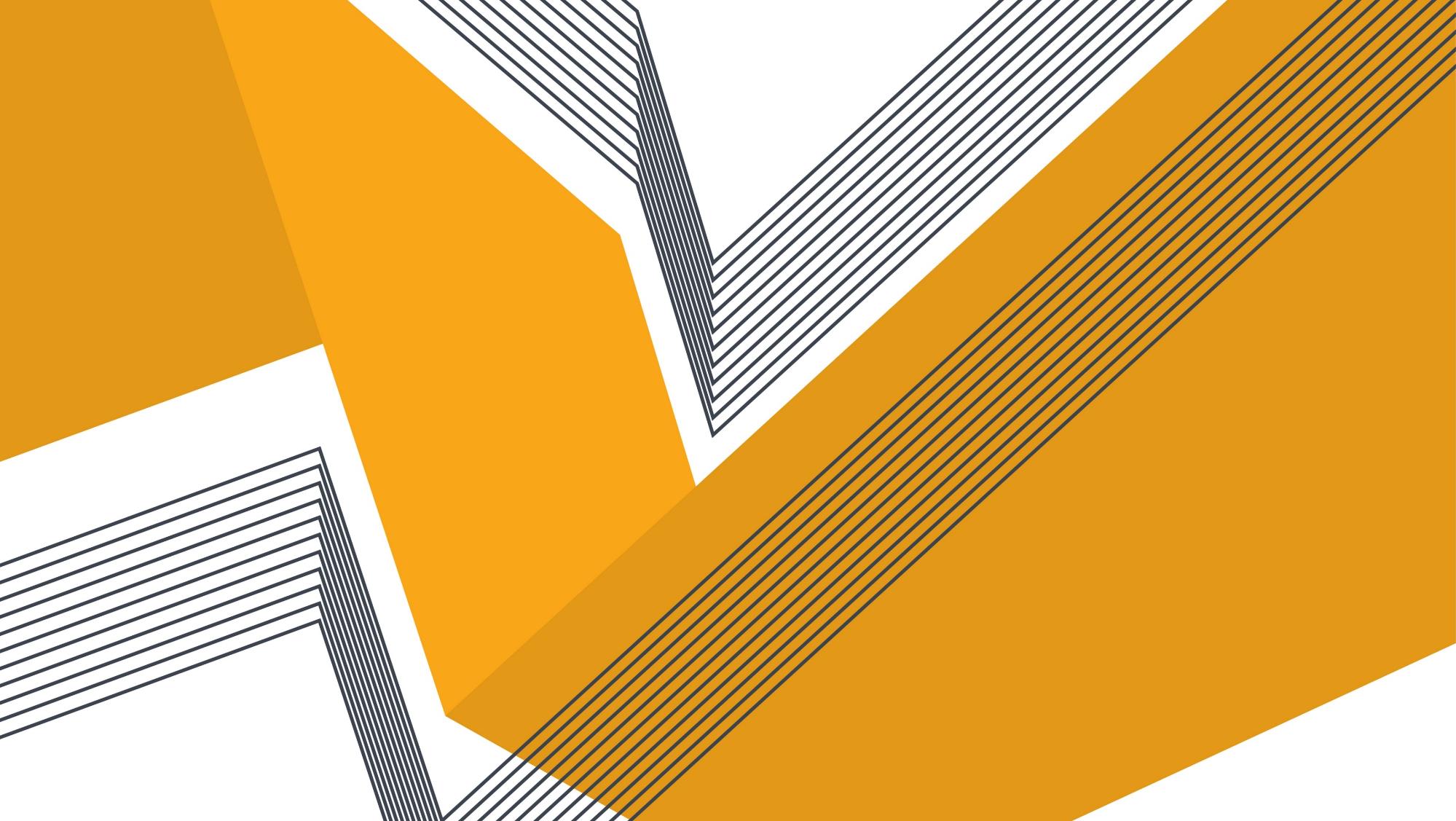 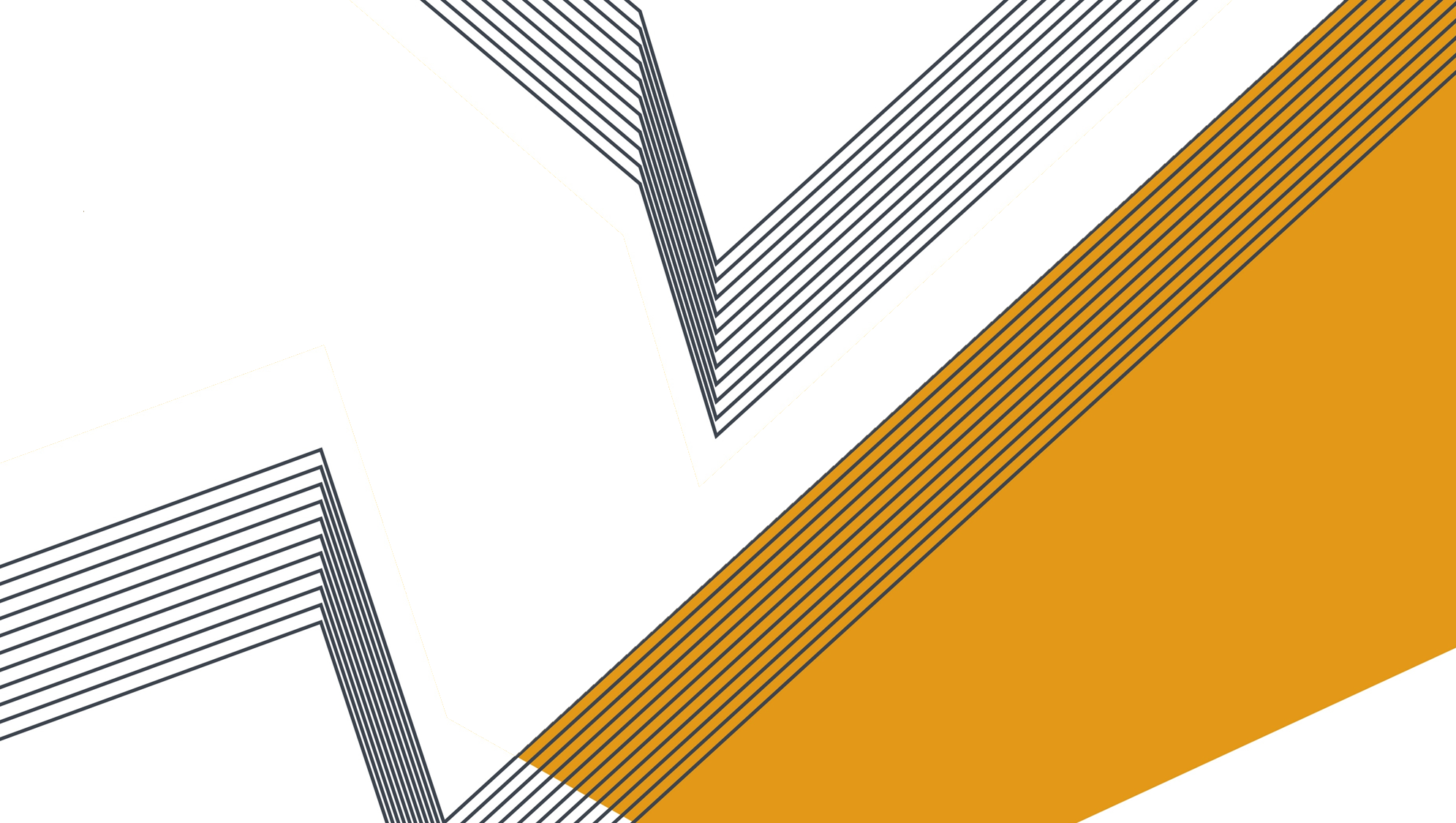 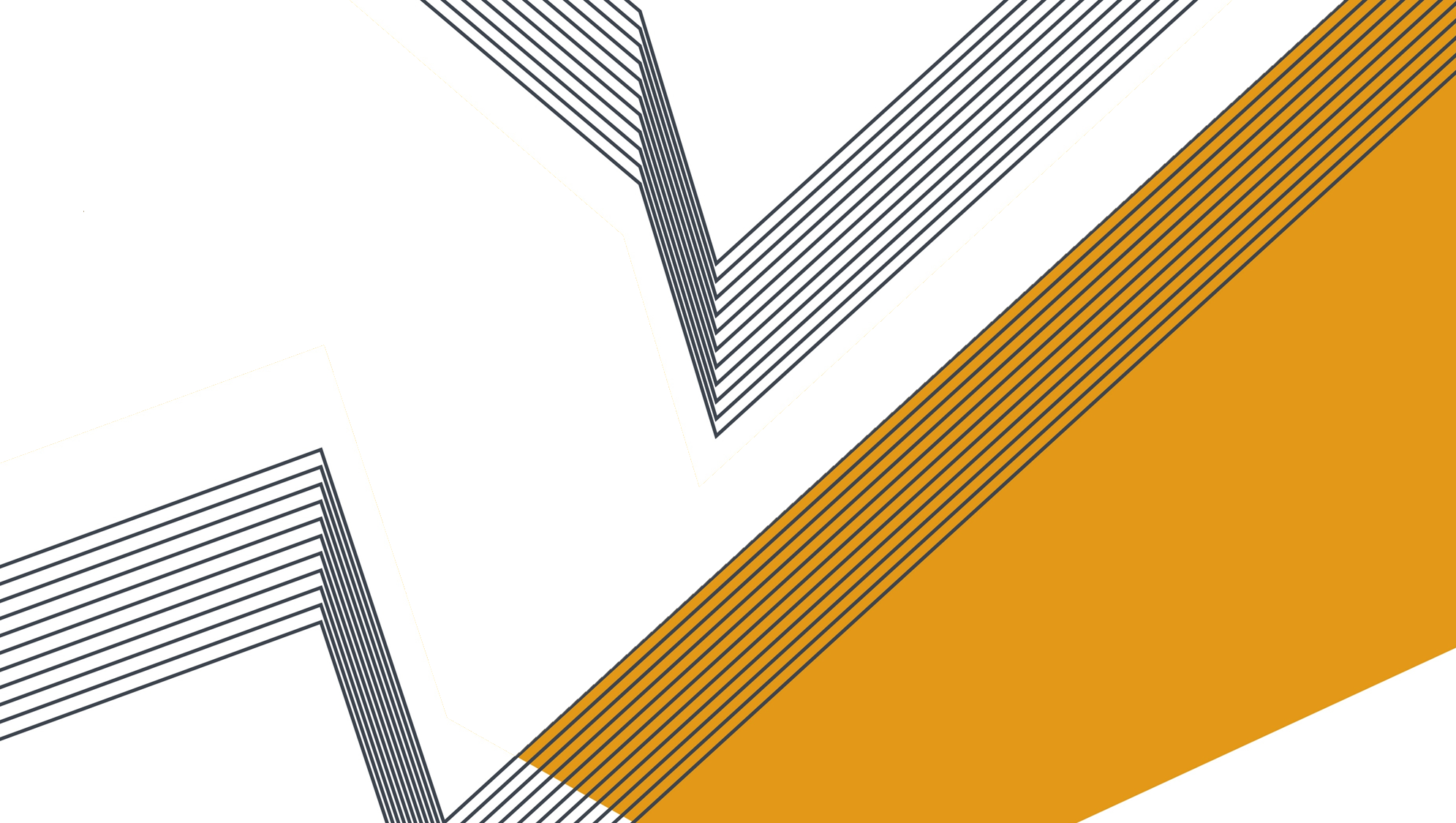 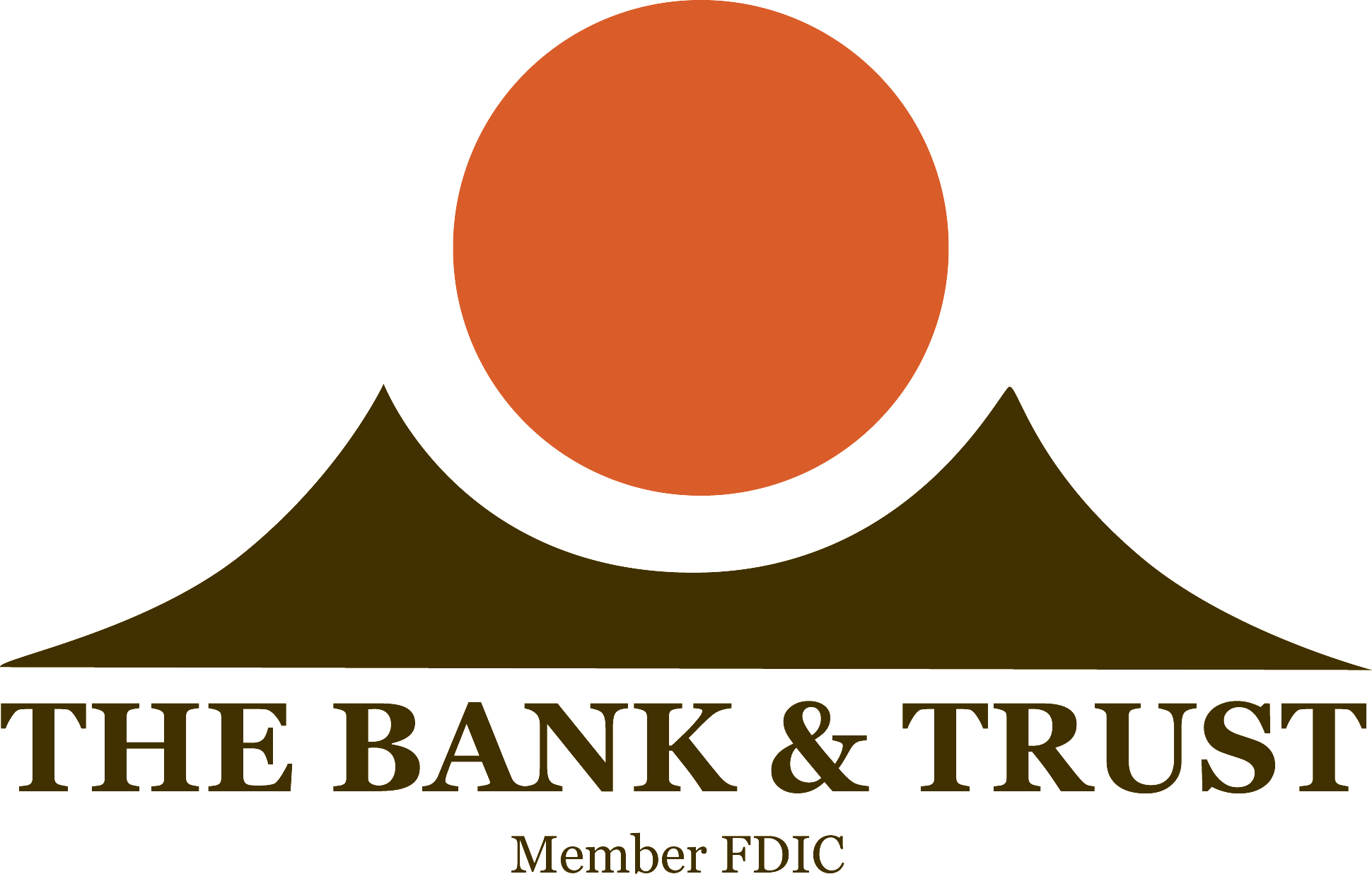 Gold Sponsors
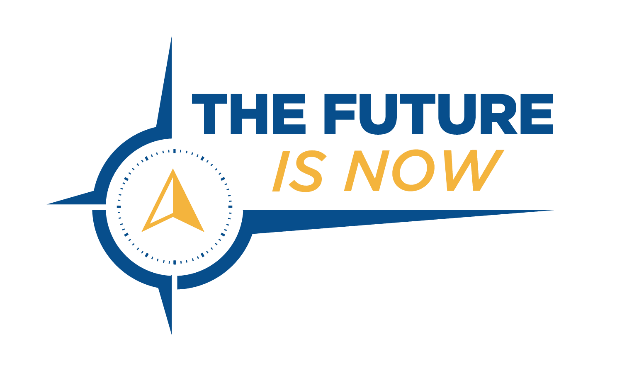 Breakfast Sponsor
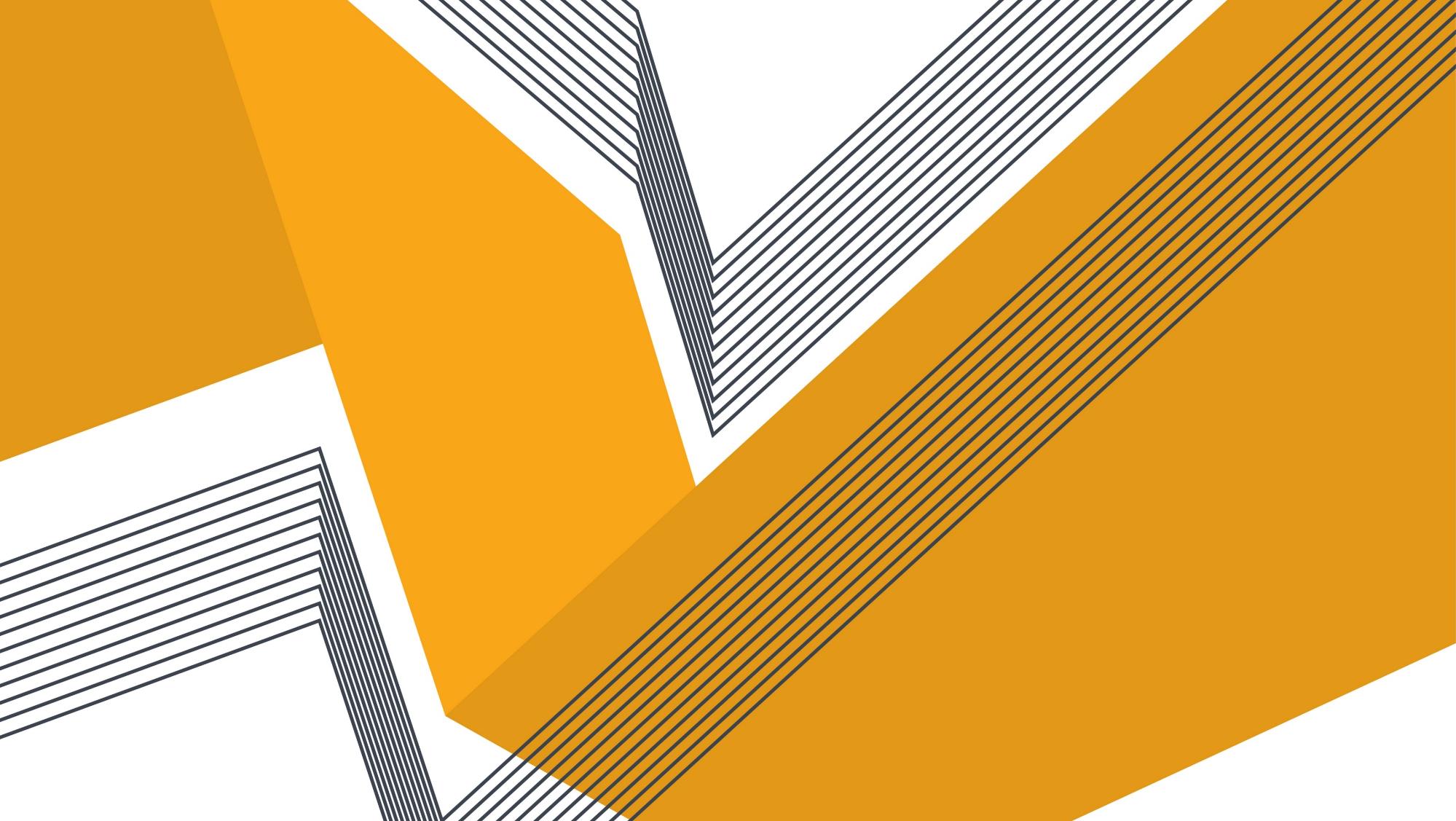 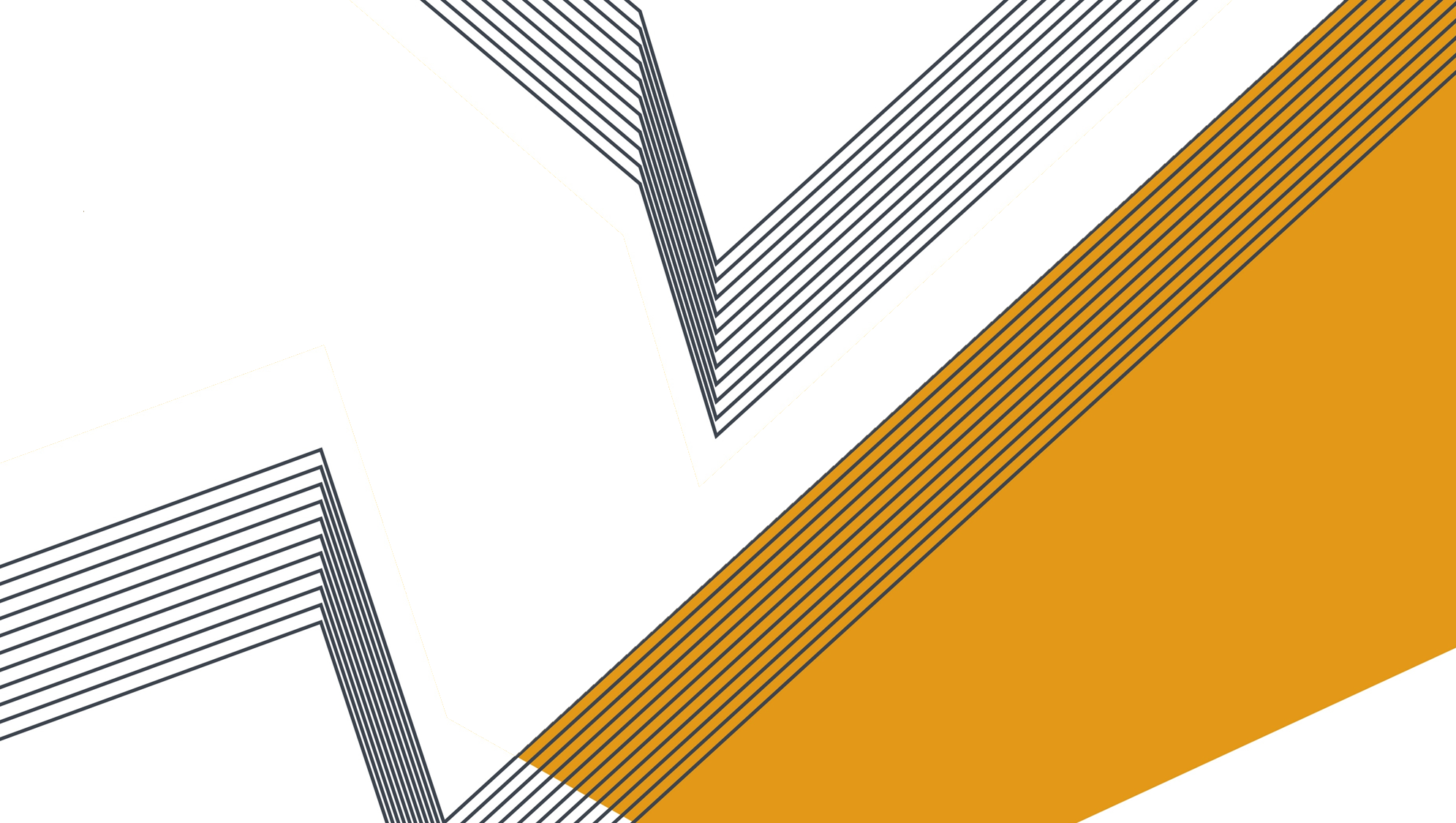 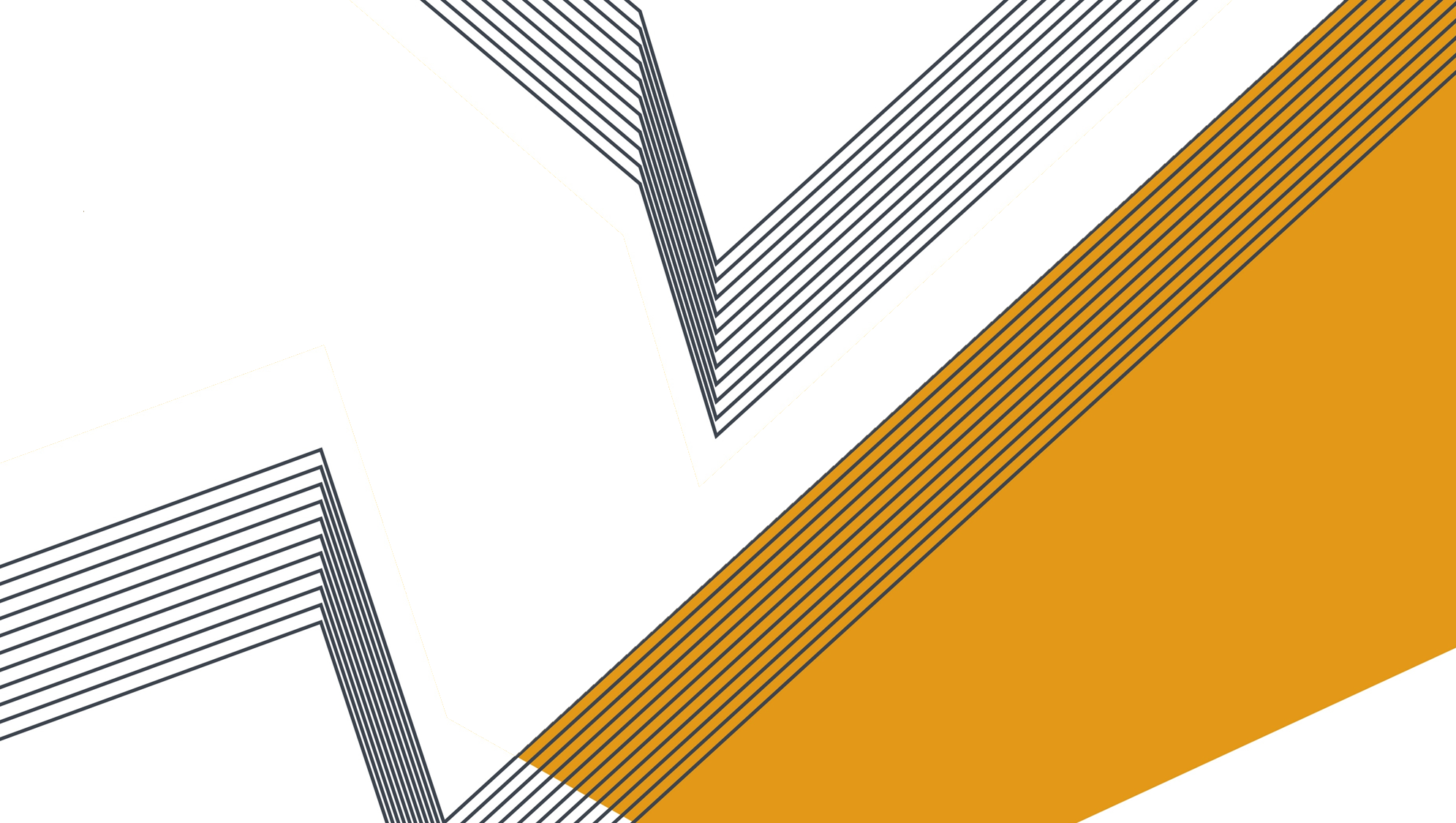 Gold Sponsors
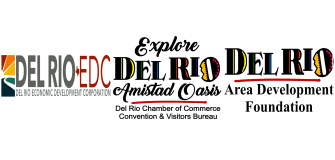 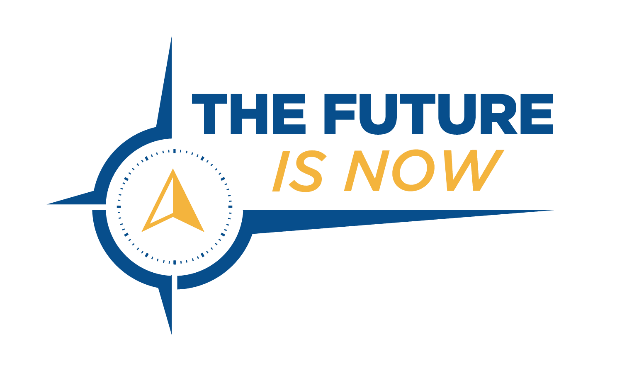 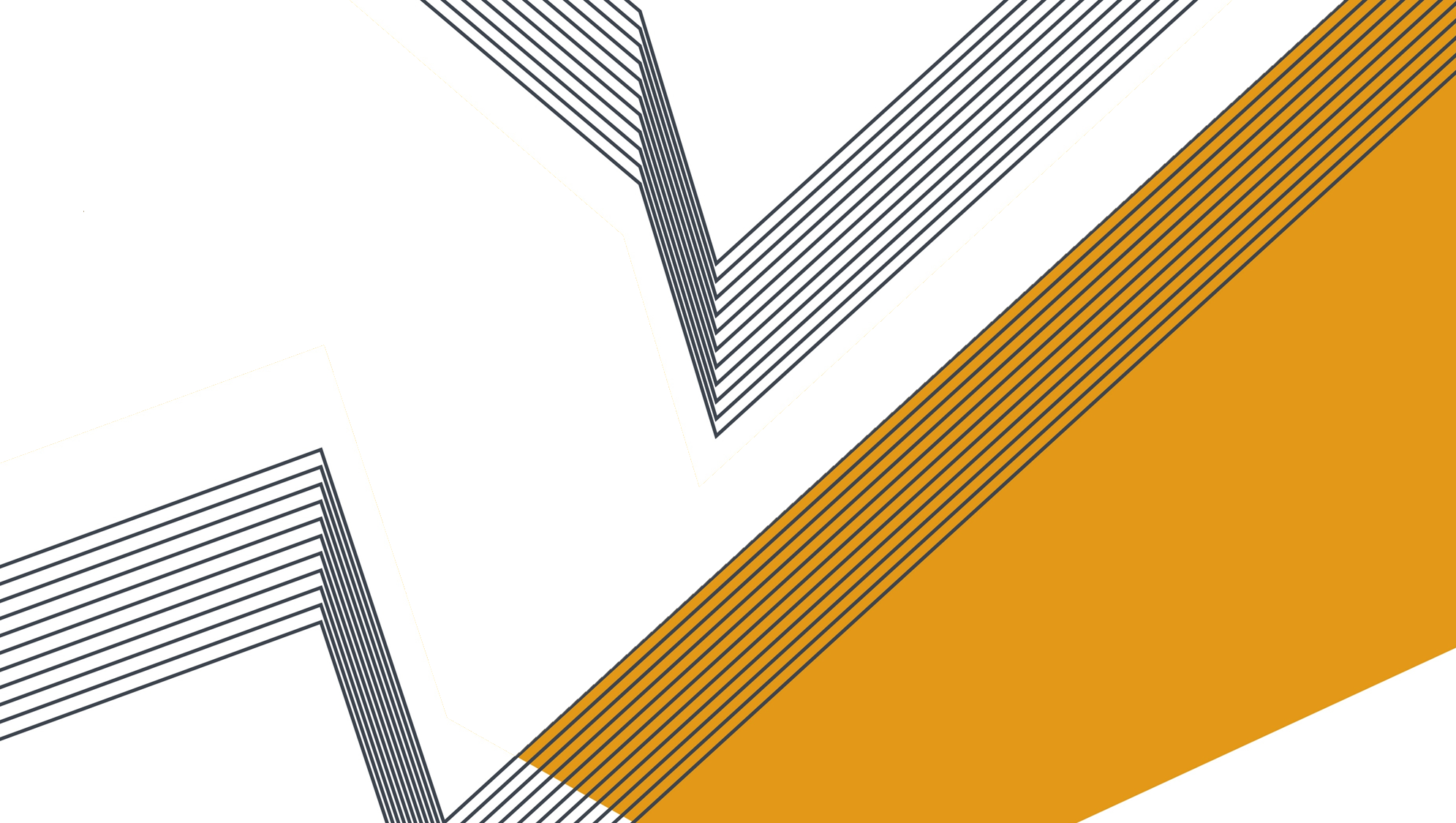 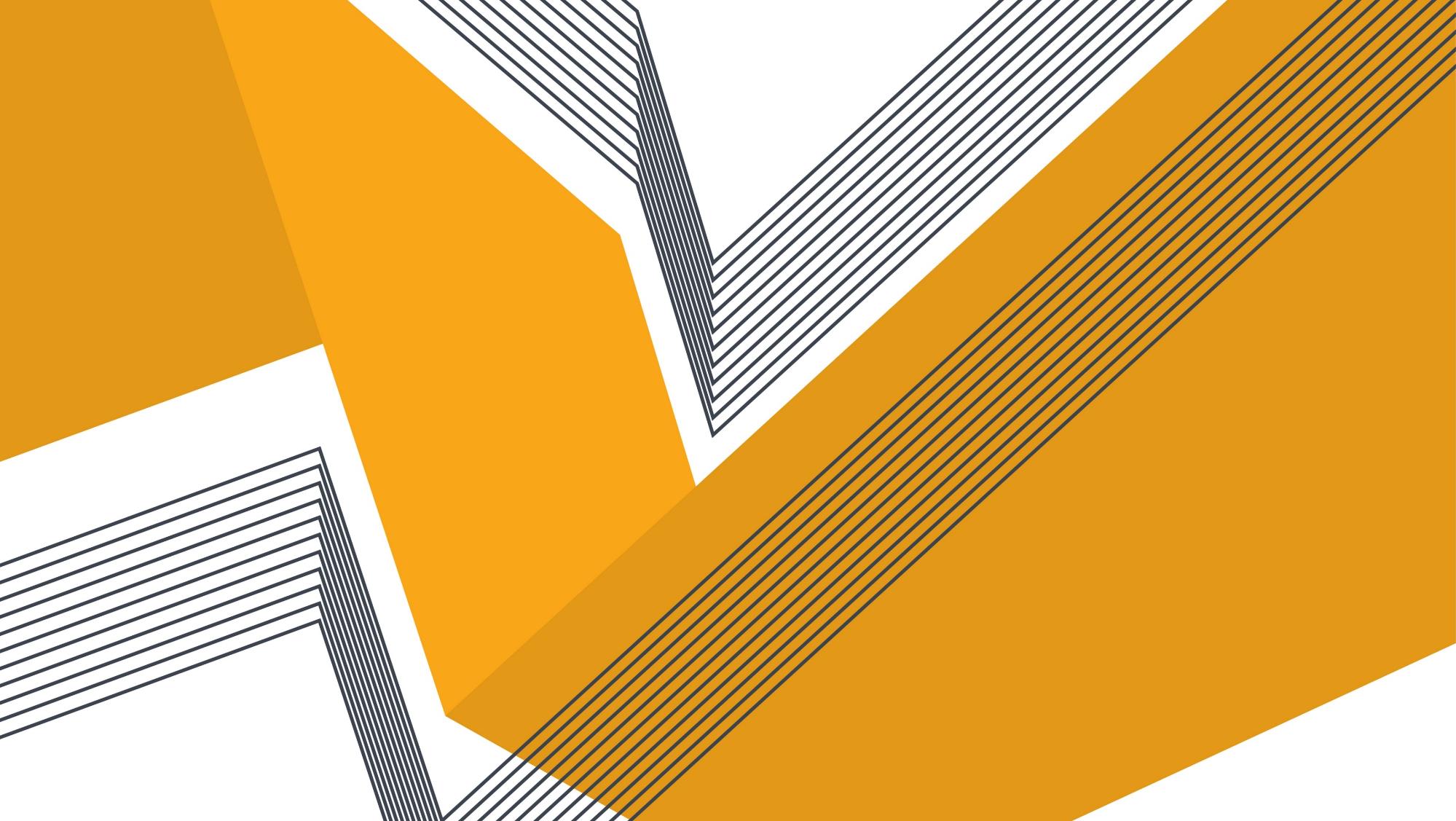 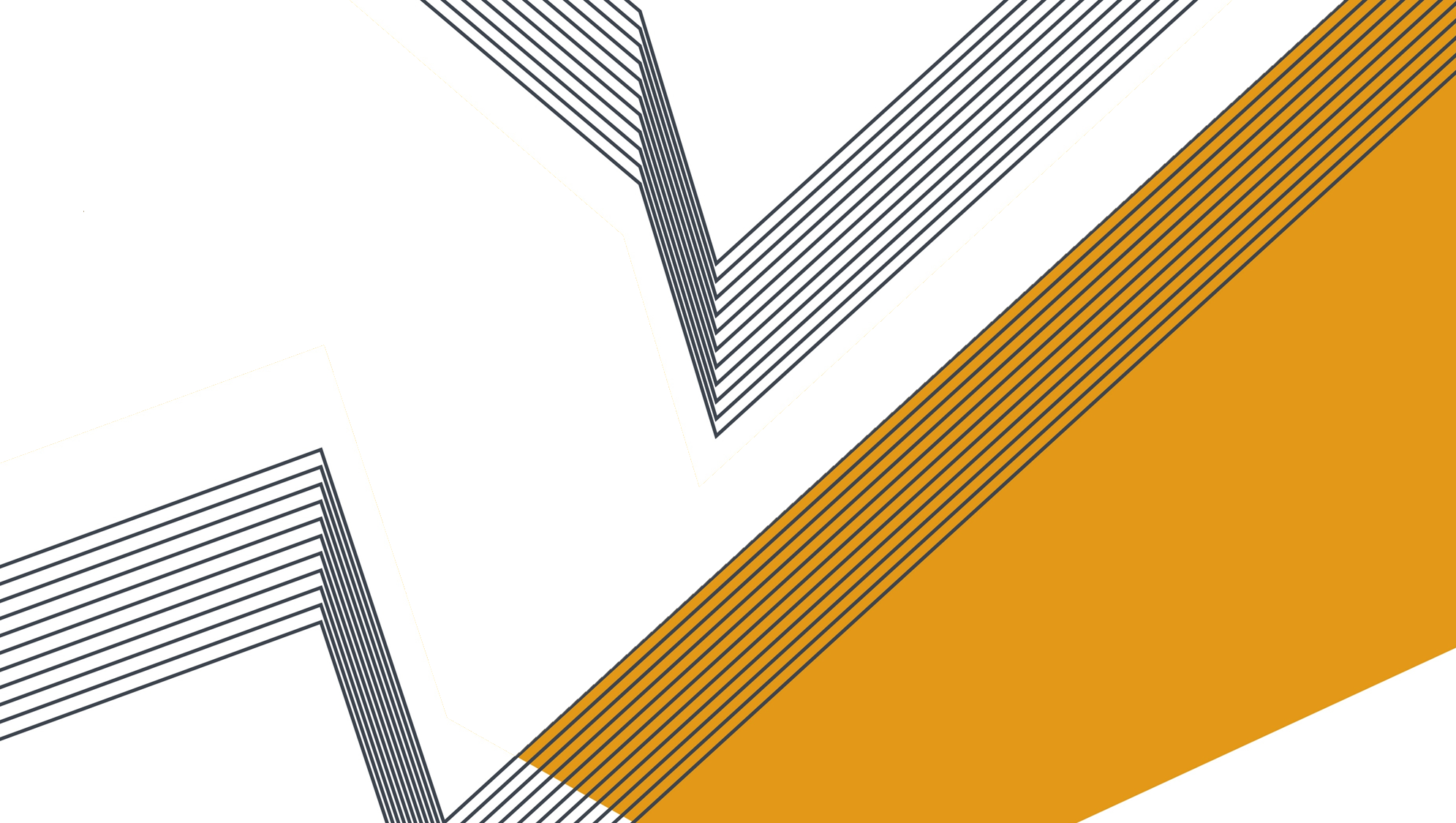 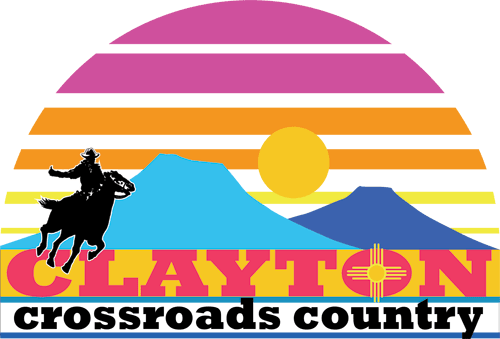 Bronze Sponsors
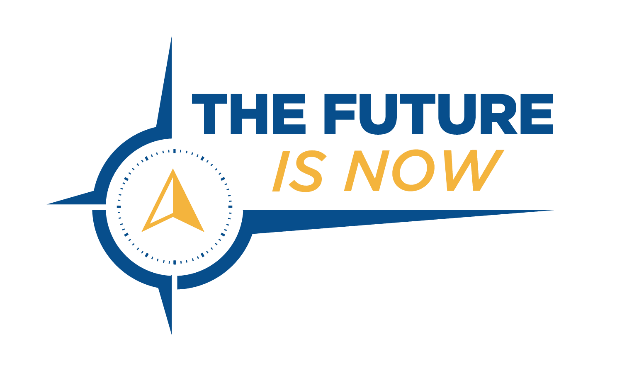 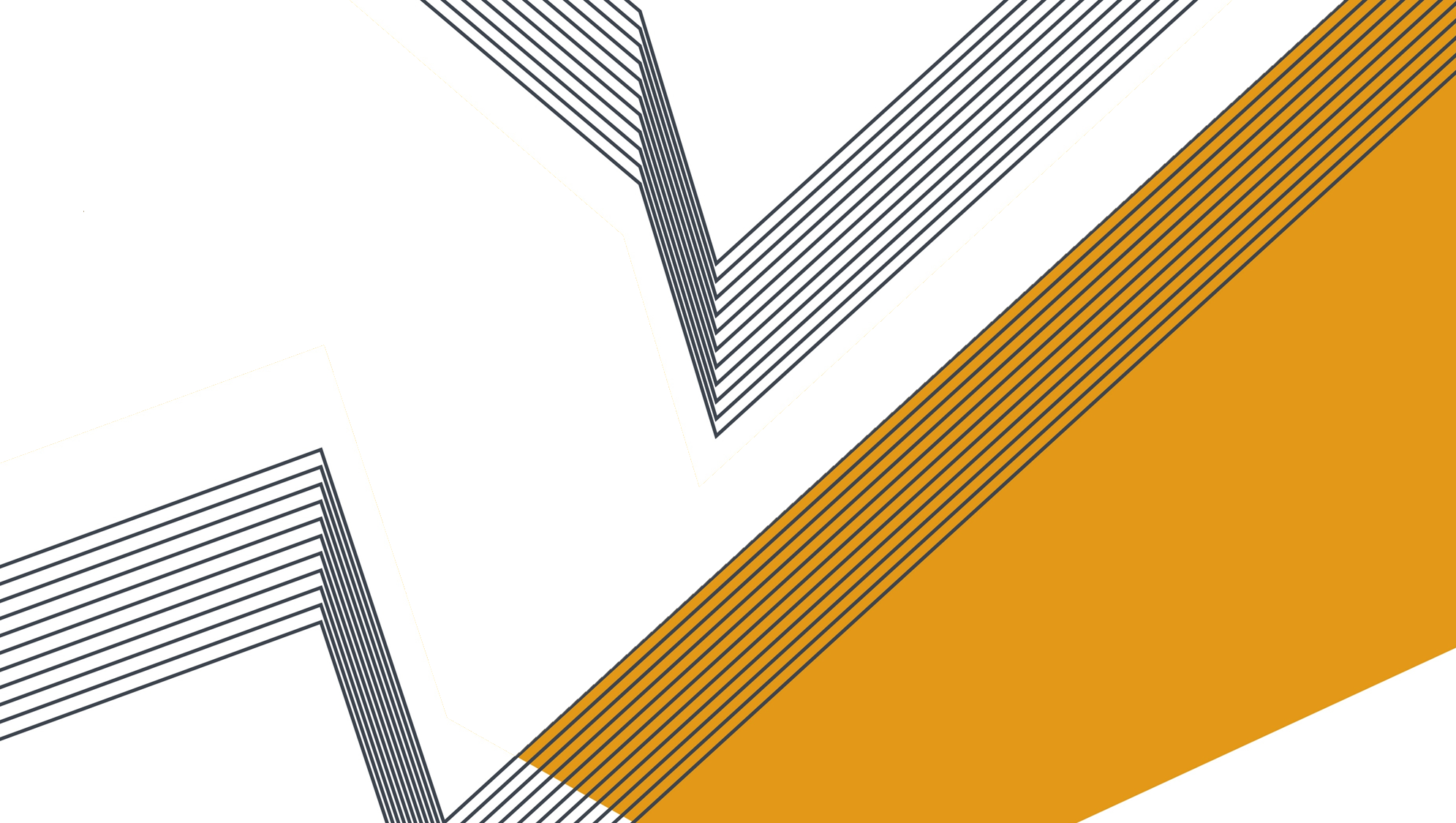 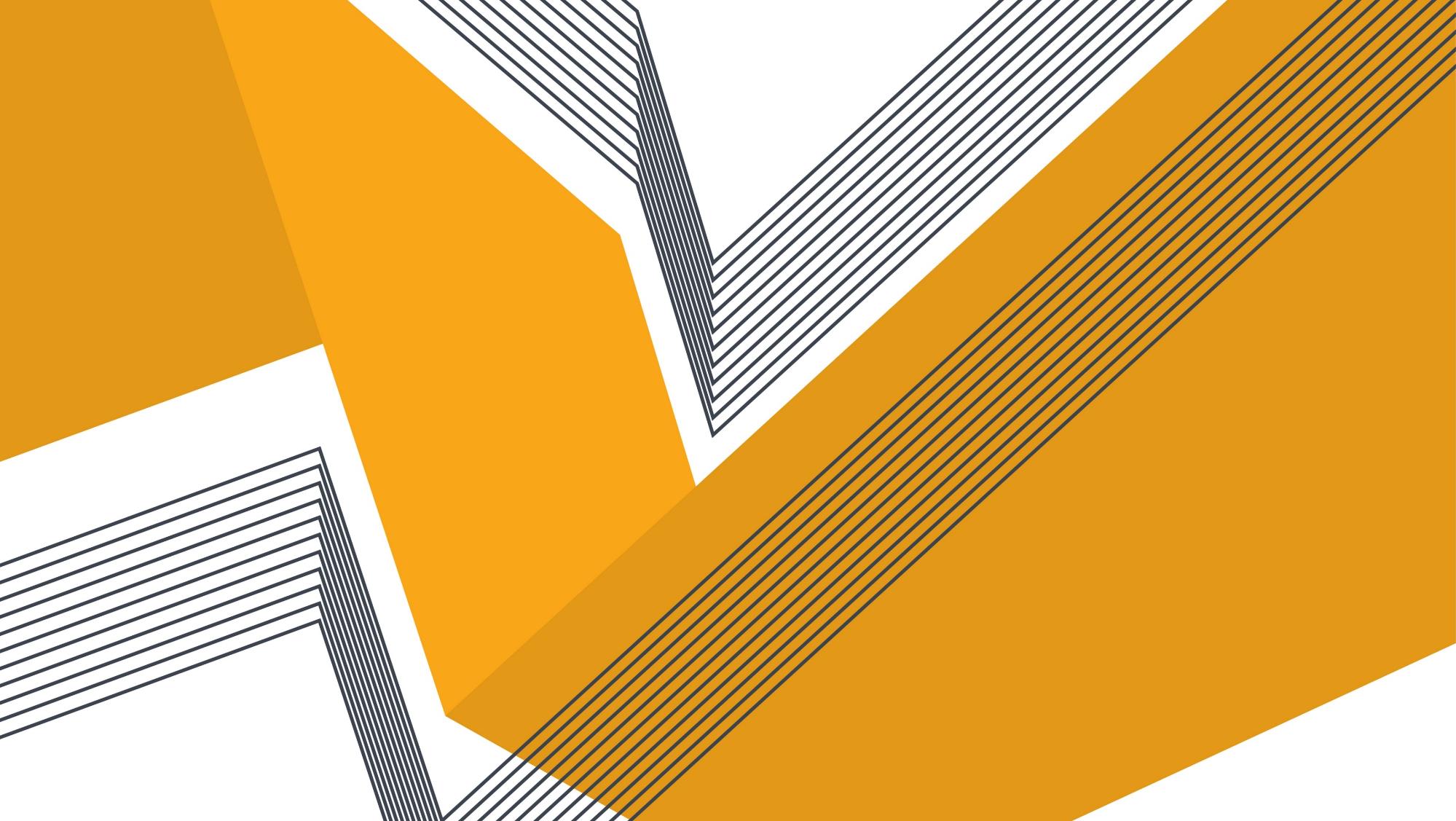 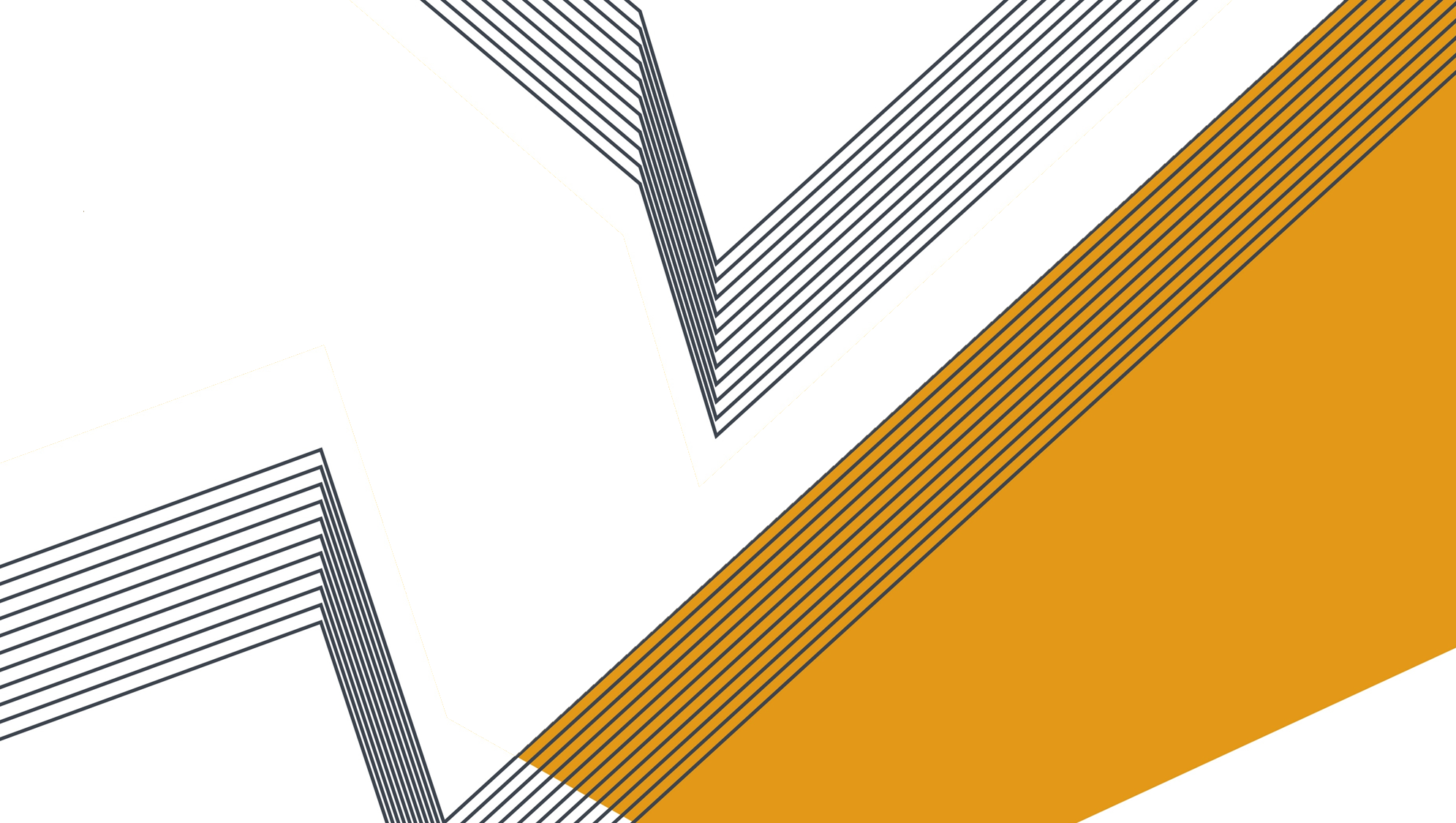 Bronze Sponsors
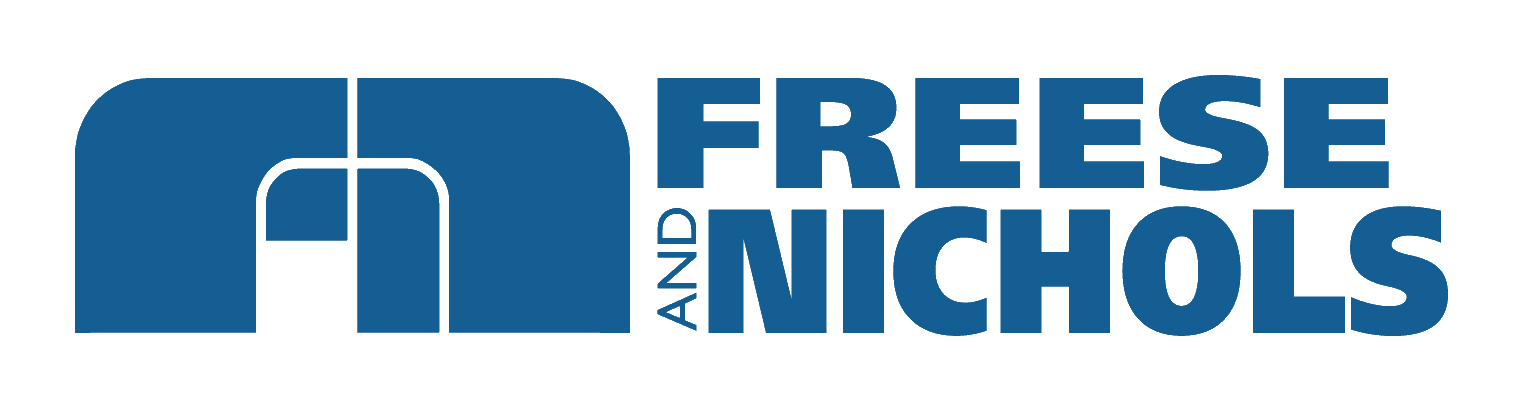 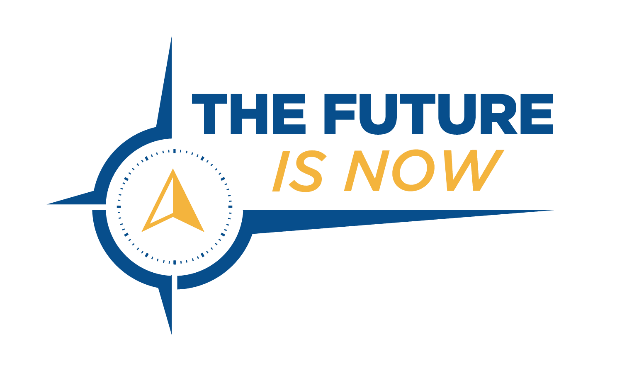 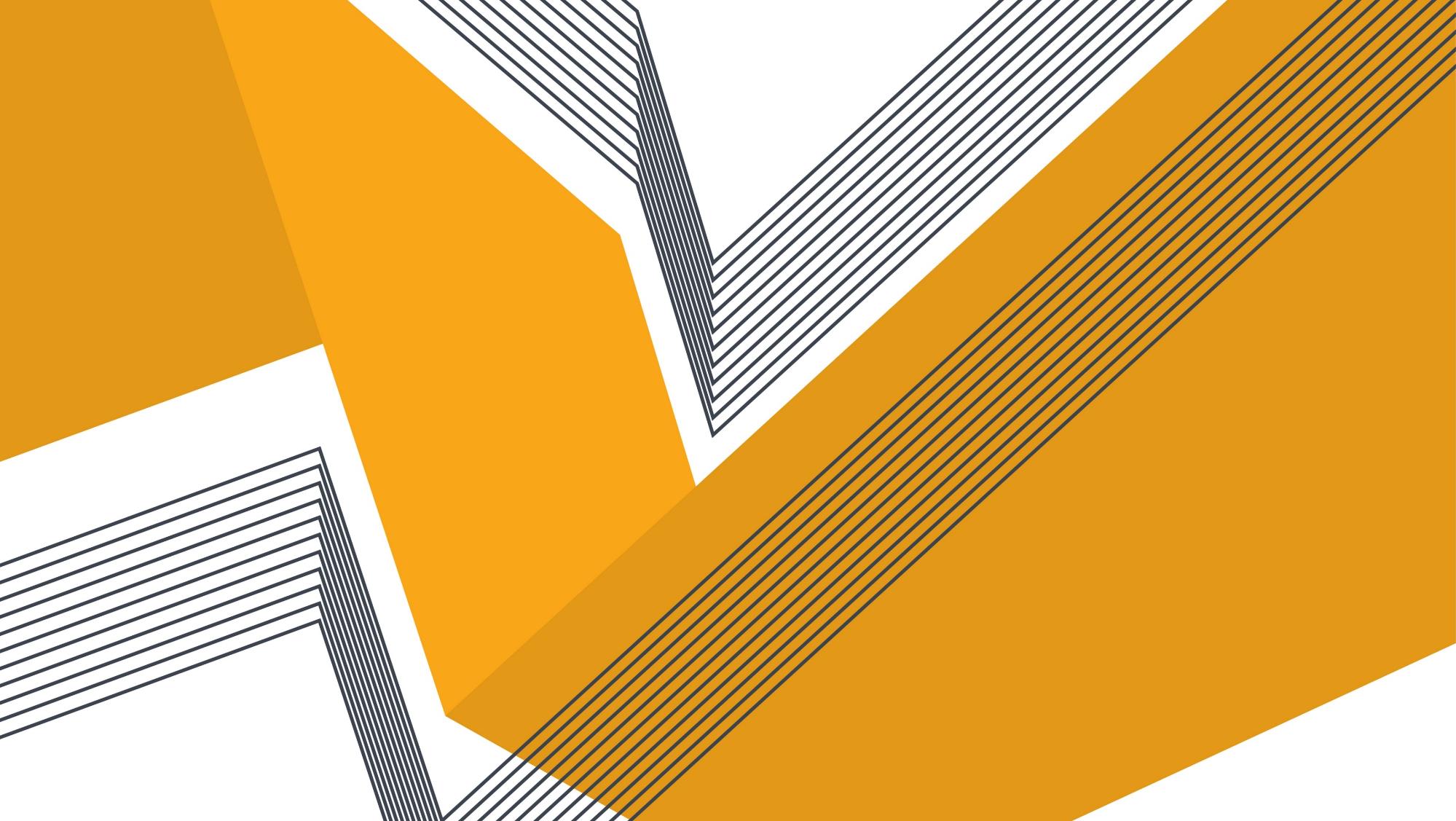 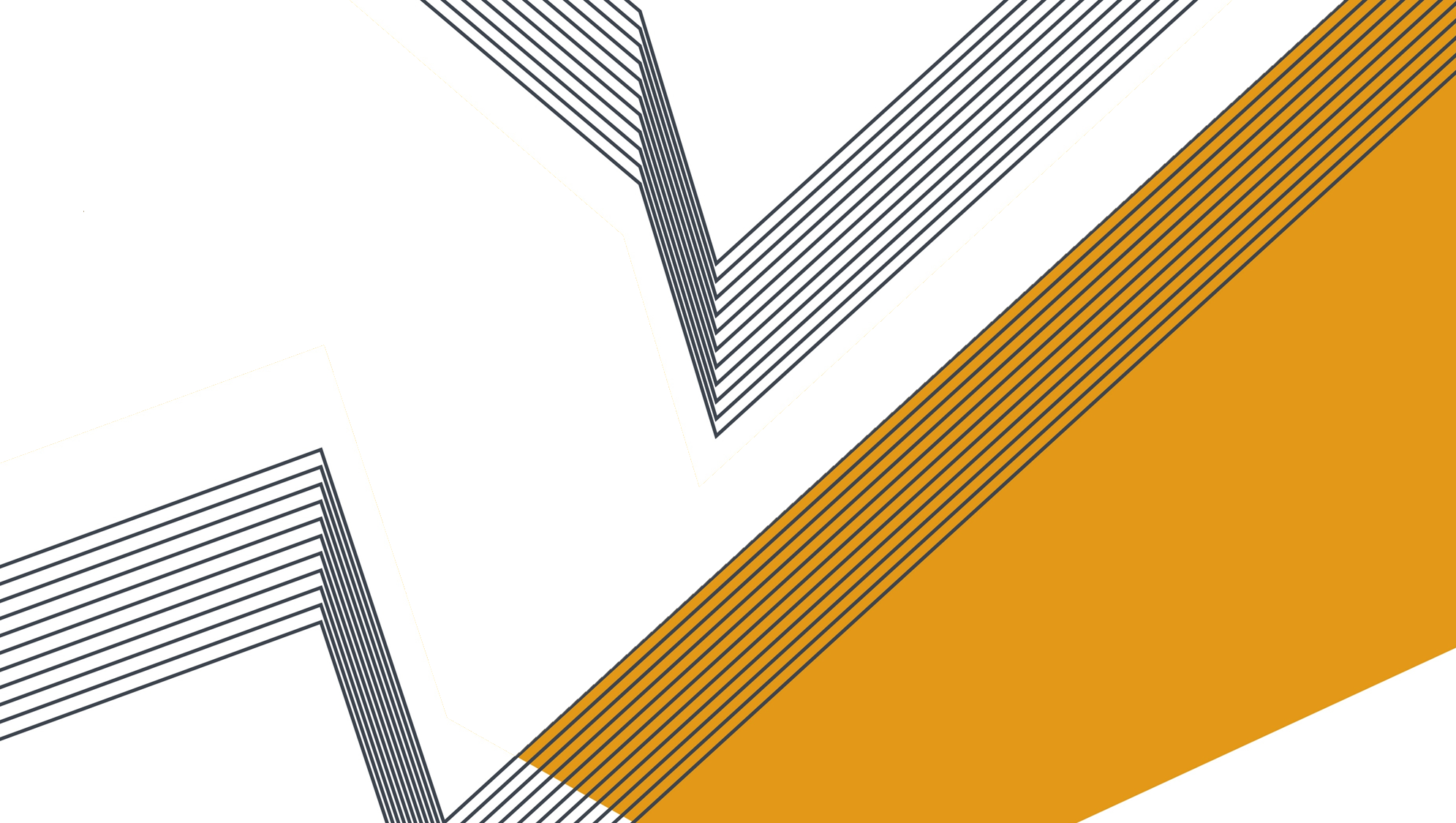 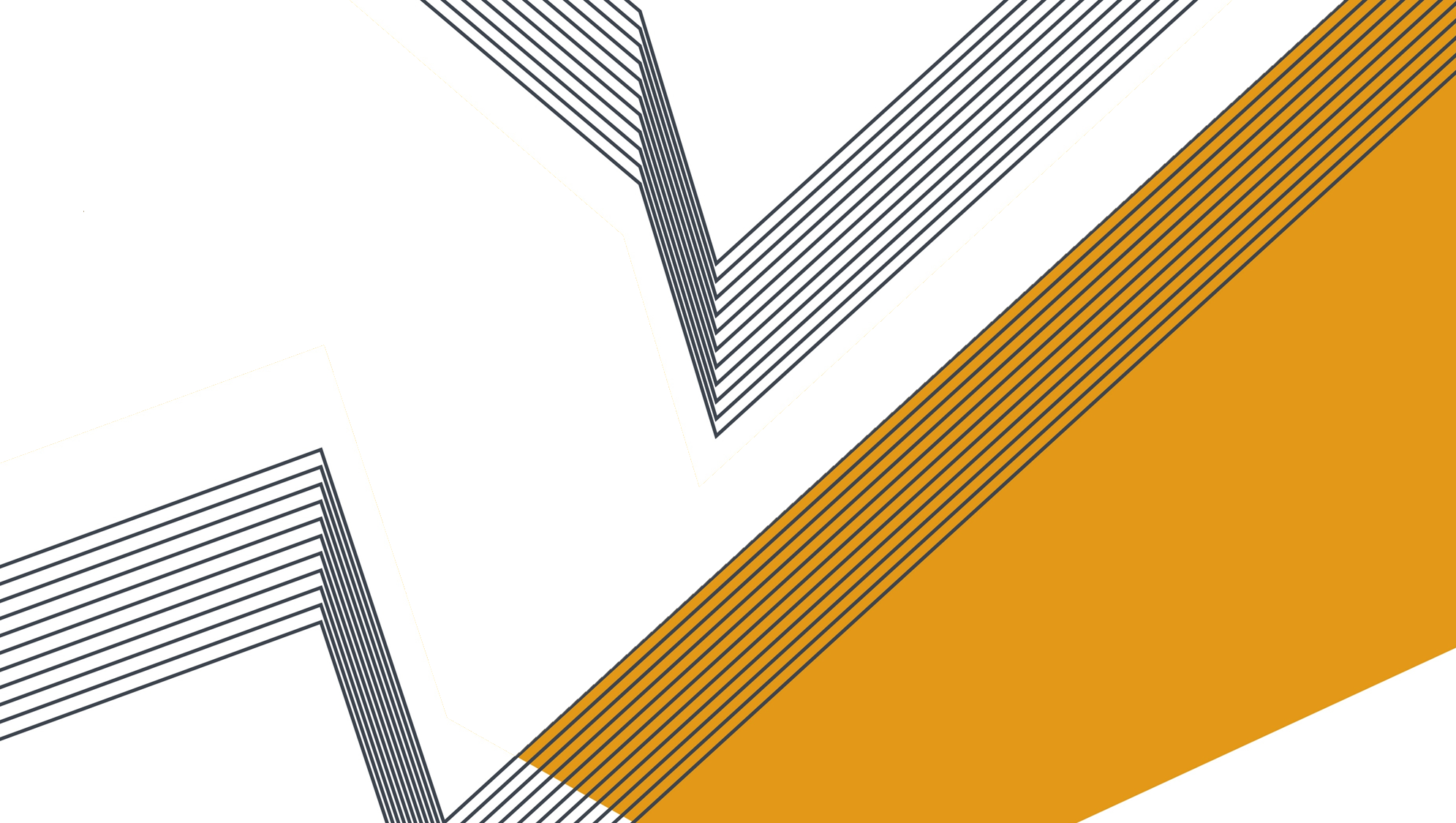 Platinum Sponsors
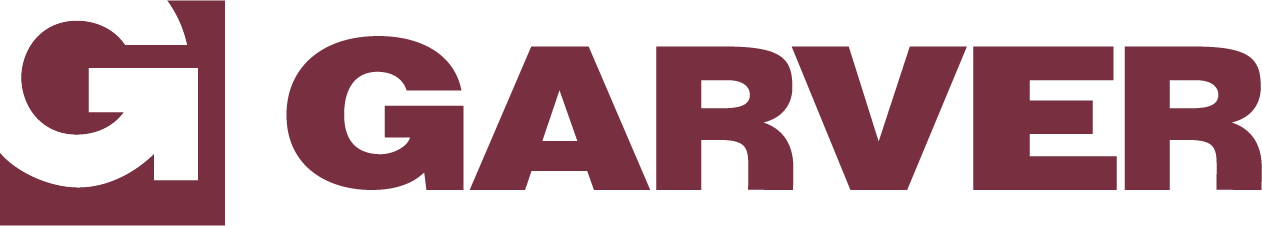 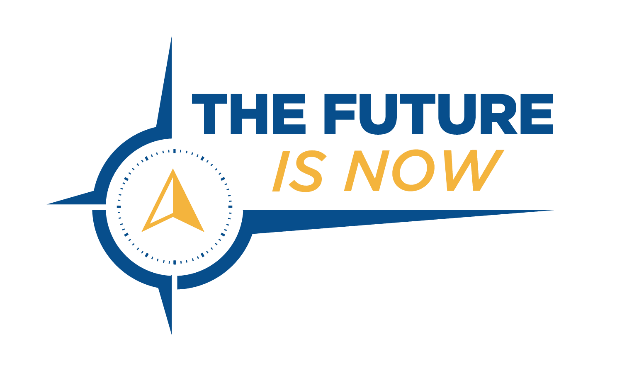 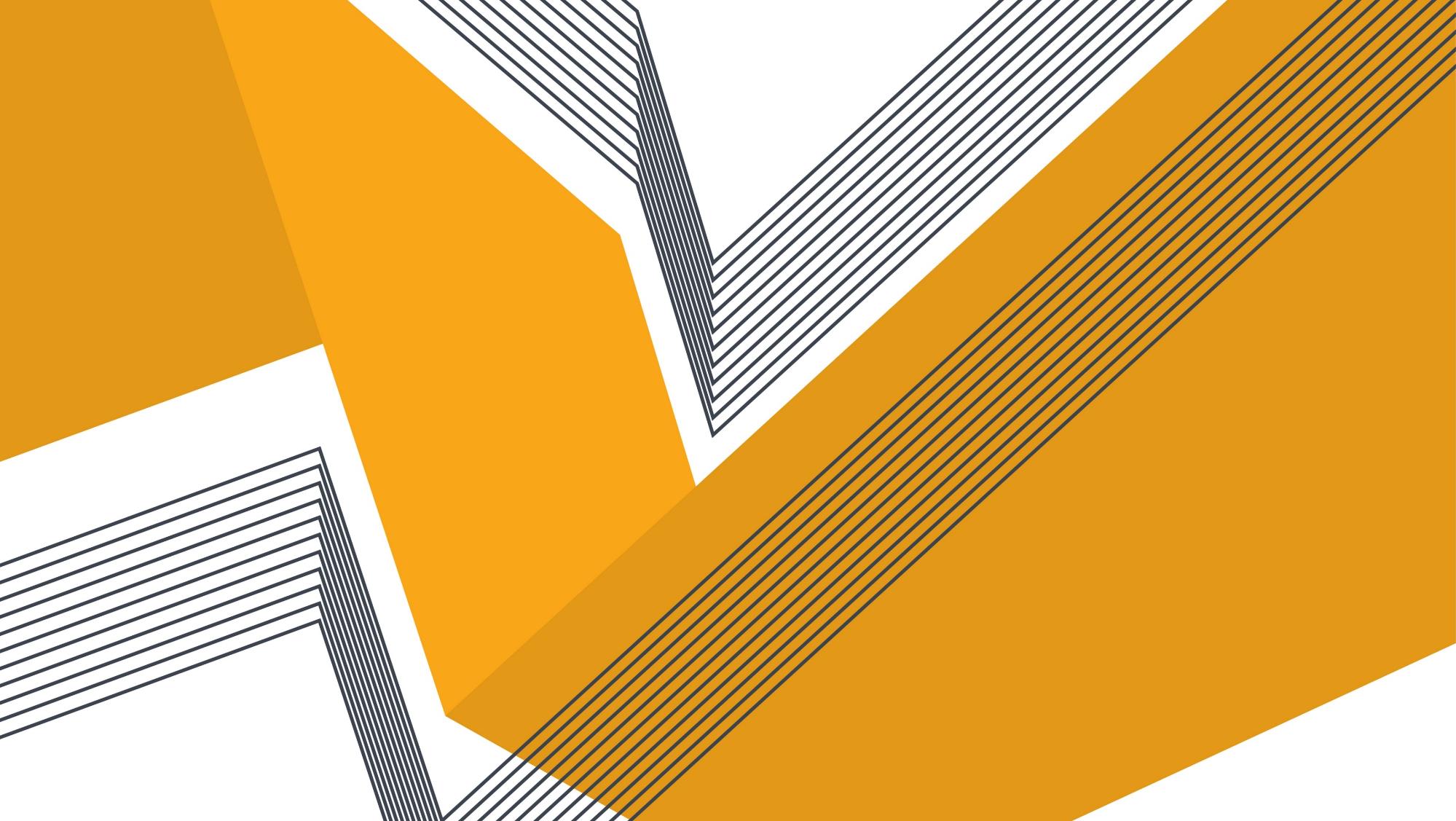 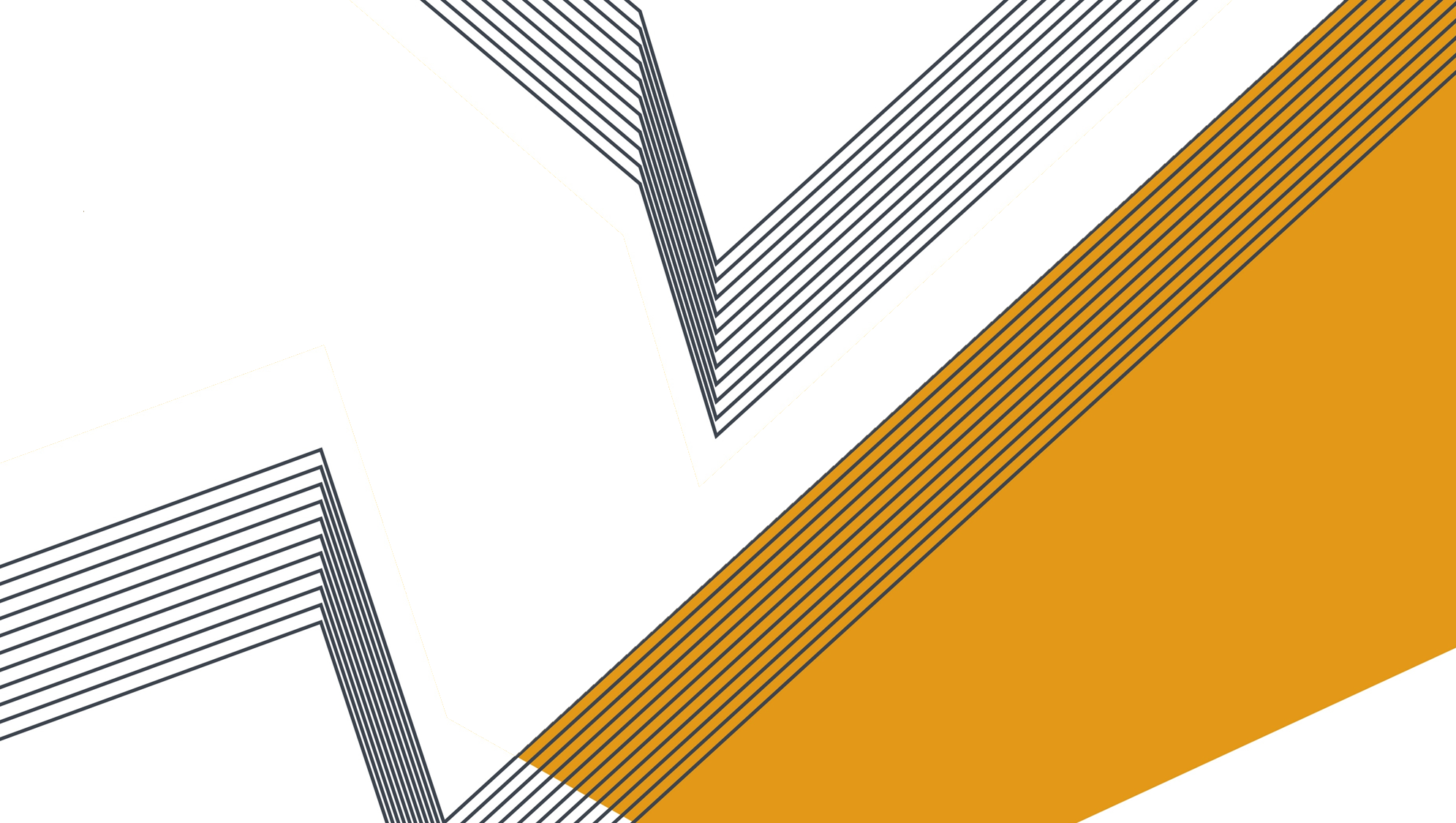 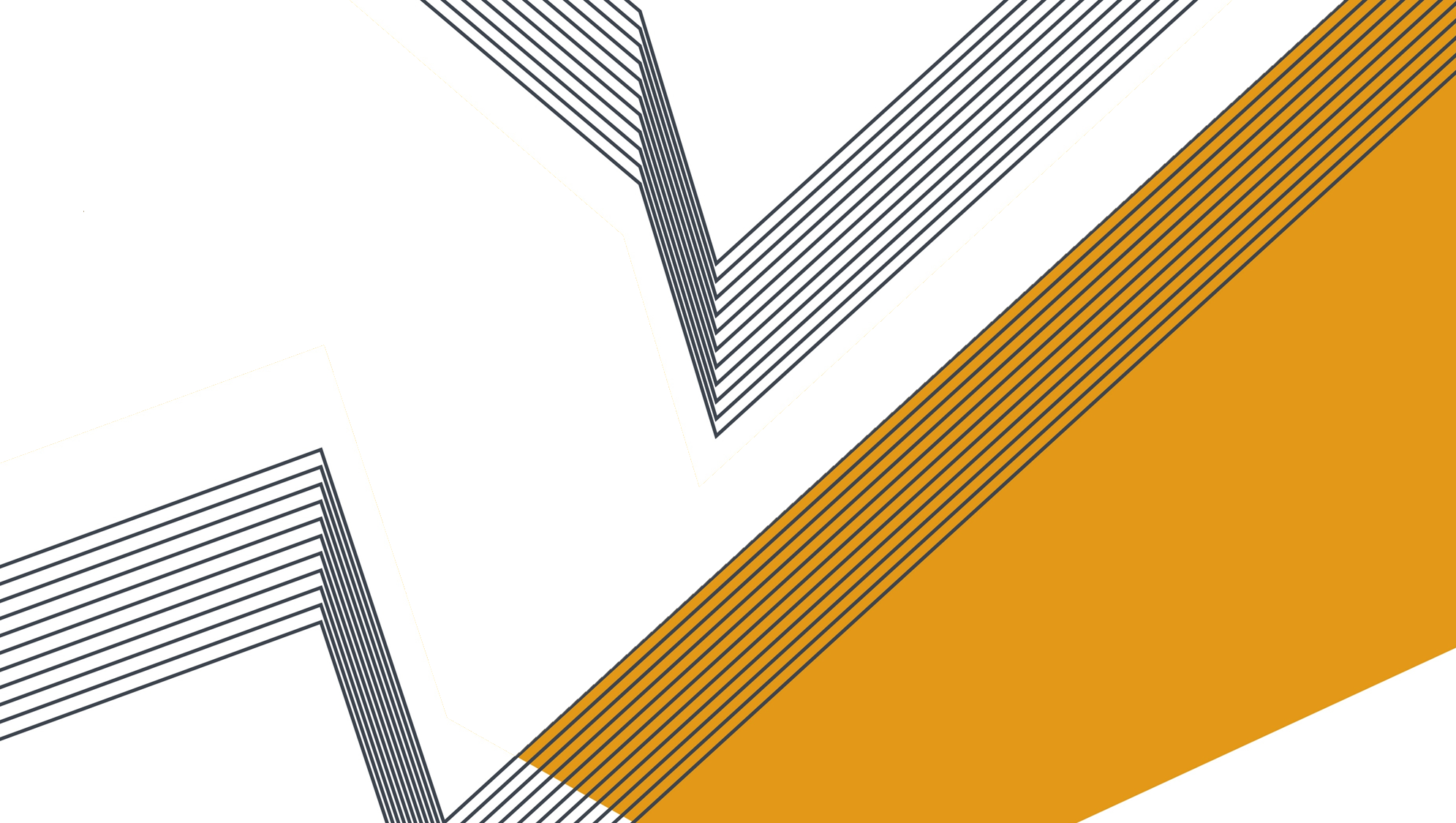 Platinum Sponsors
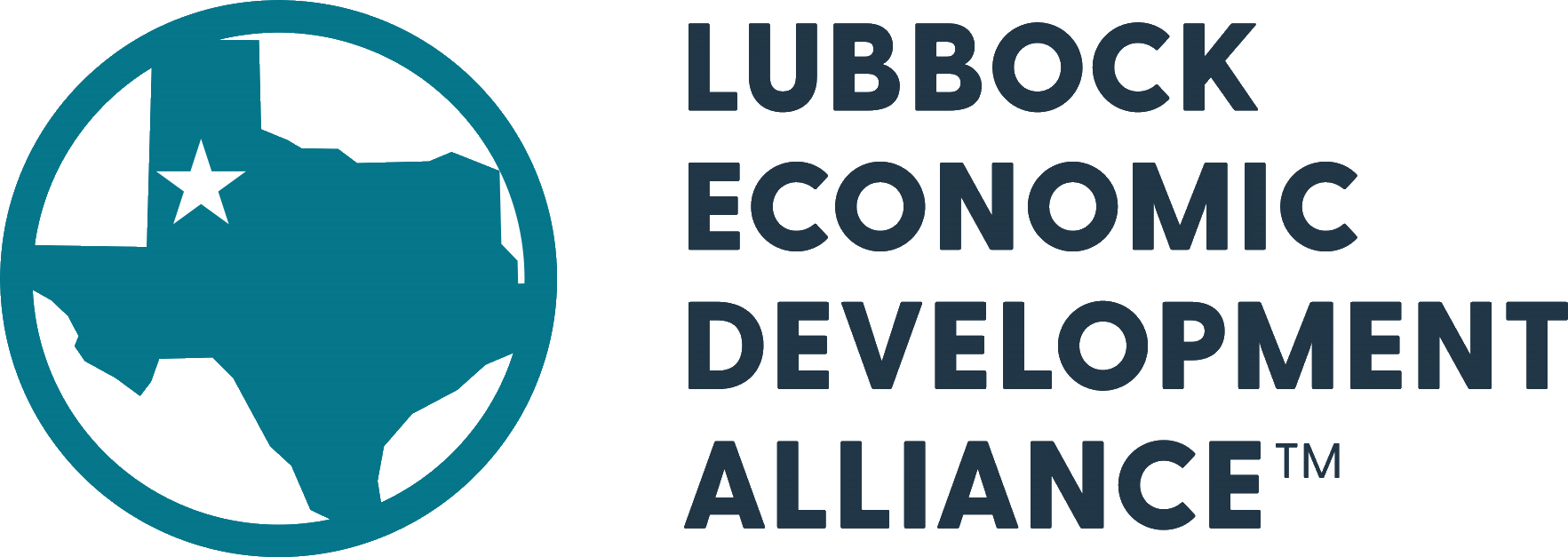 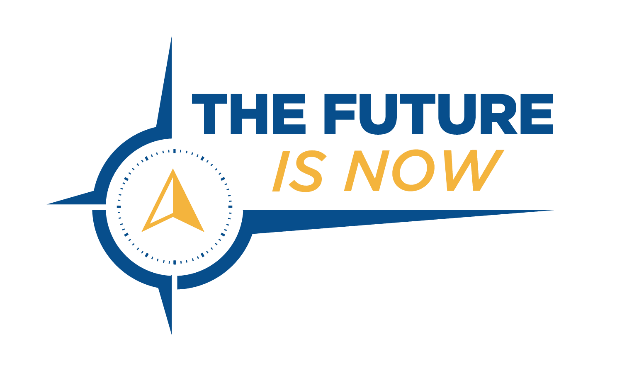 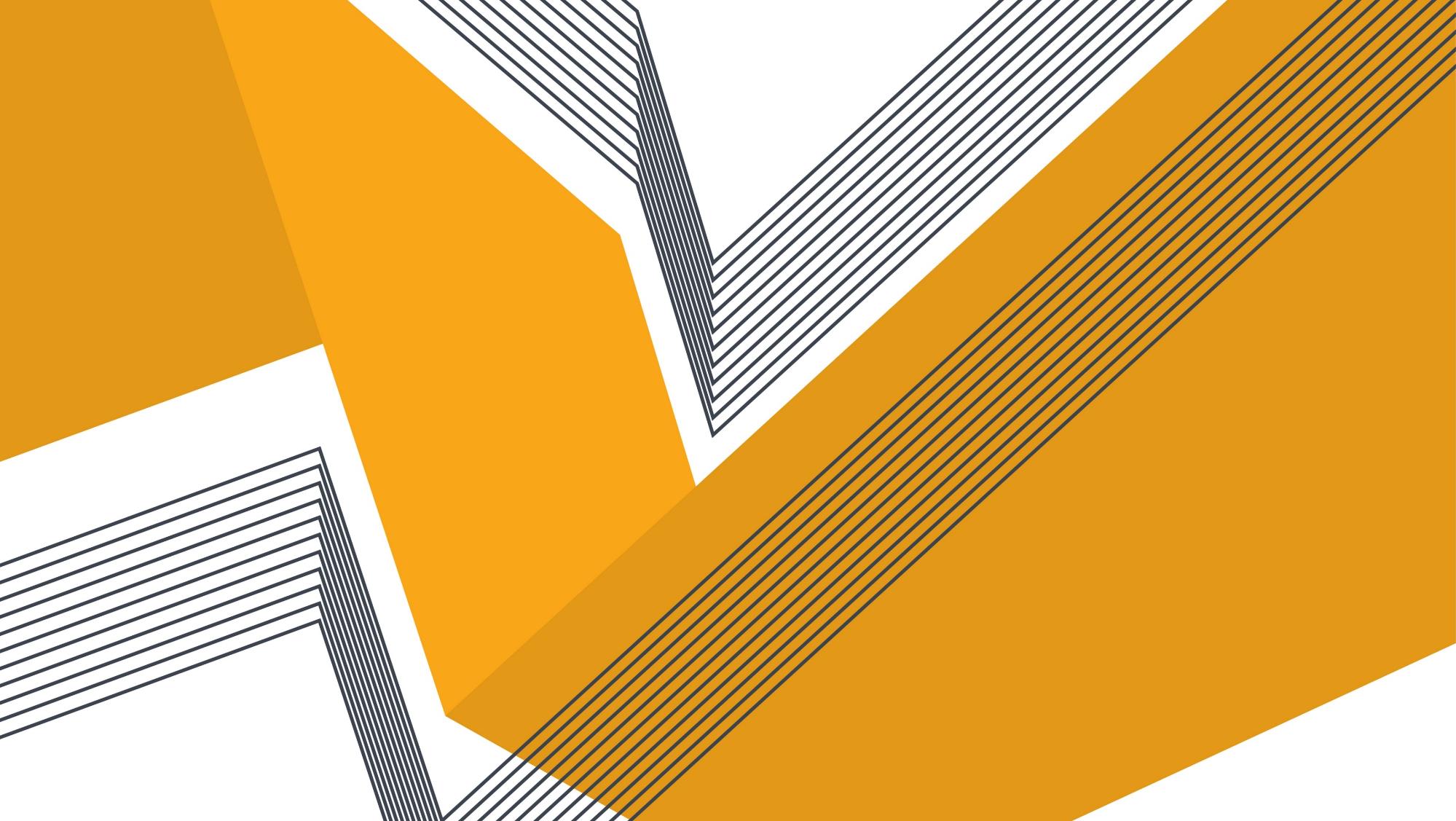 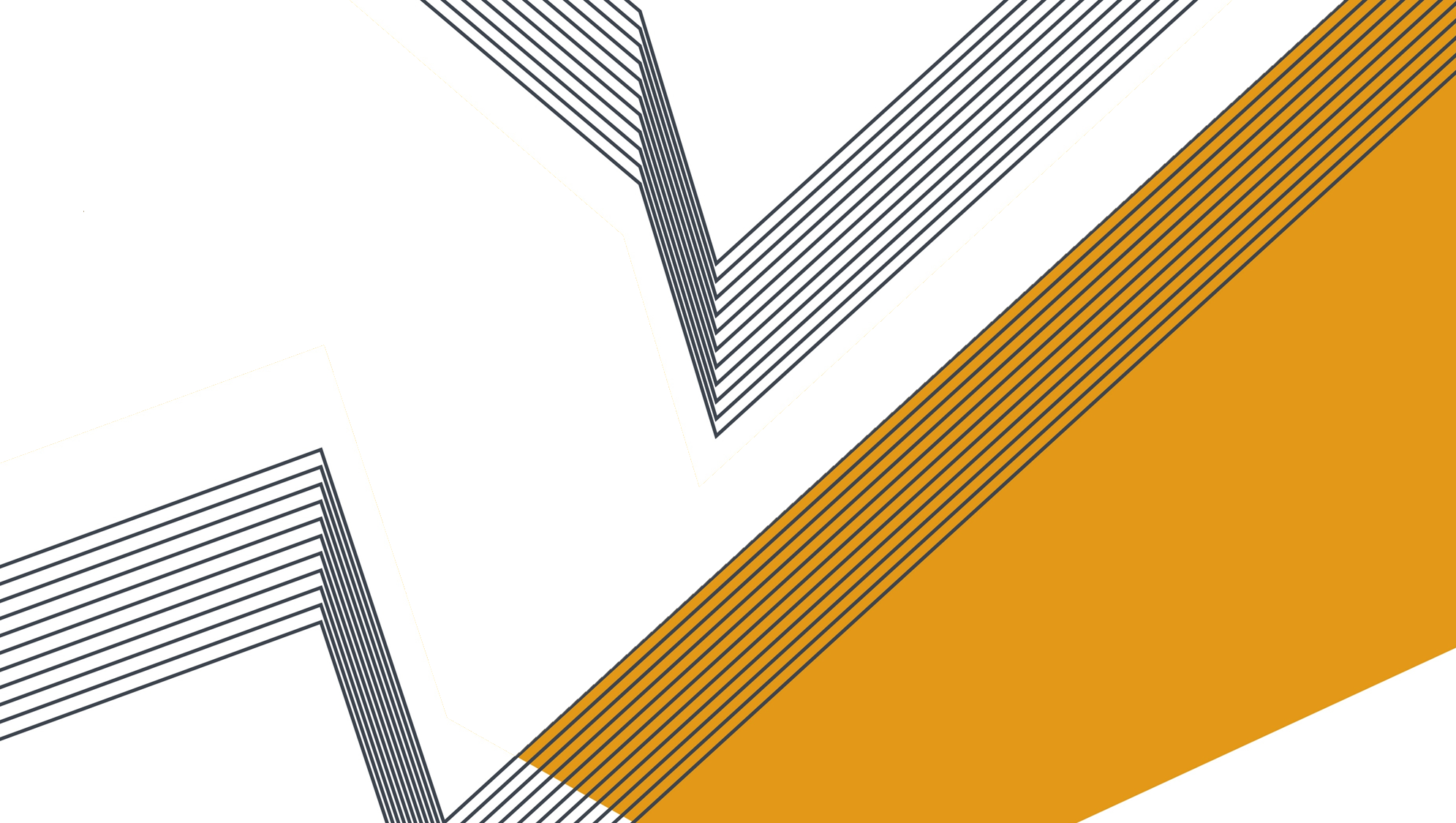 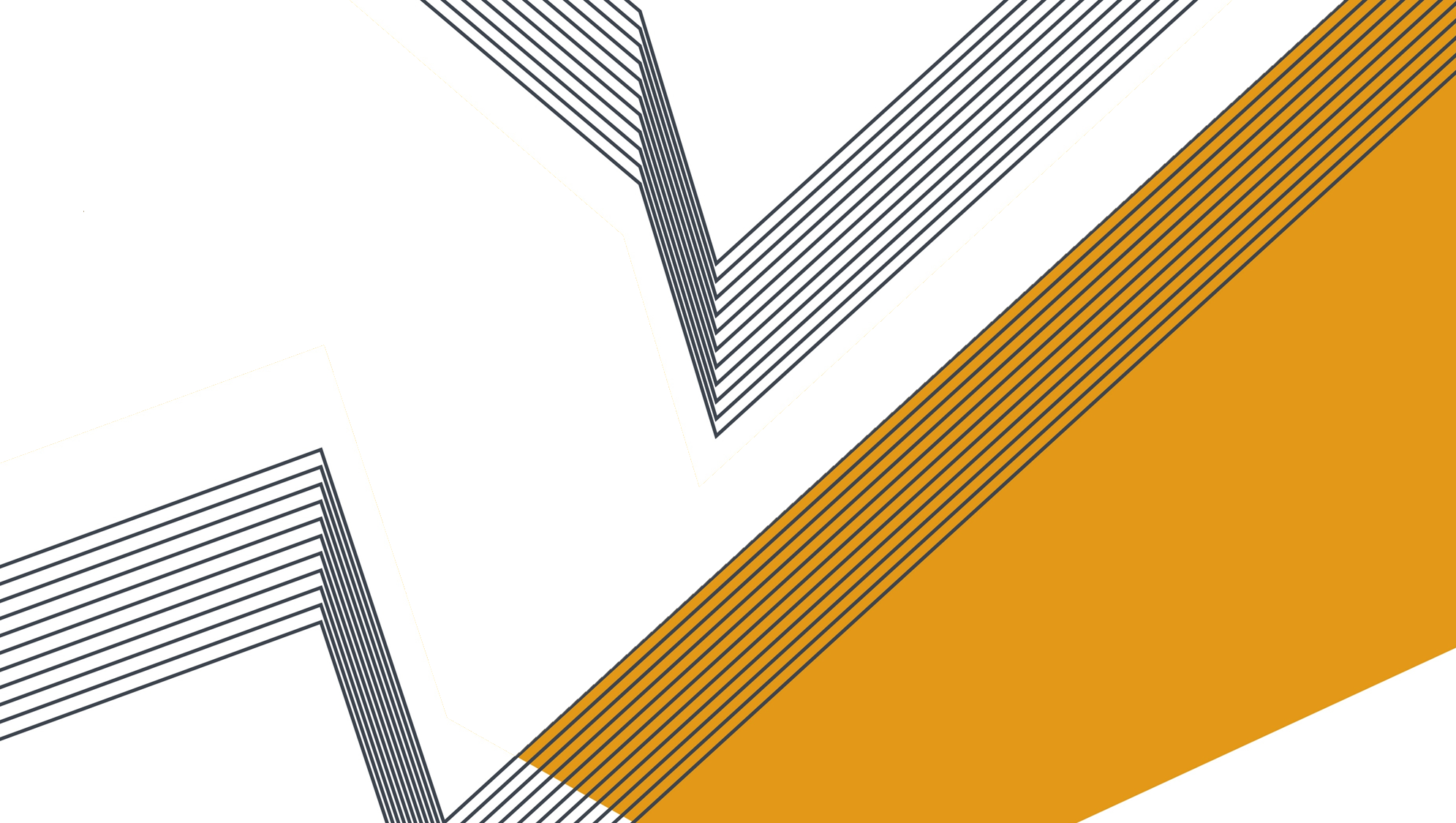 Platinum Sponsors
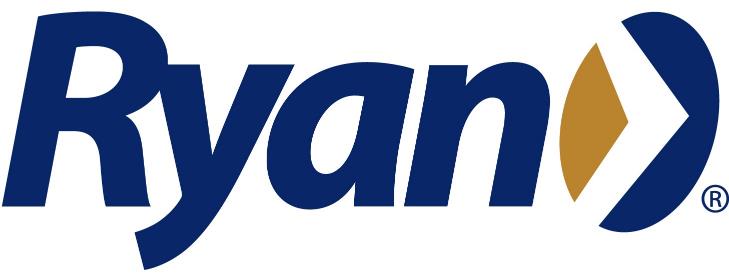 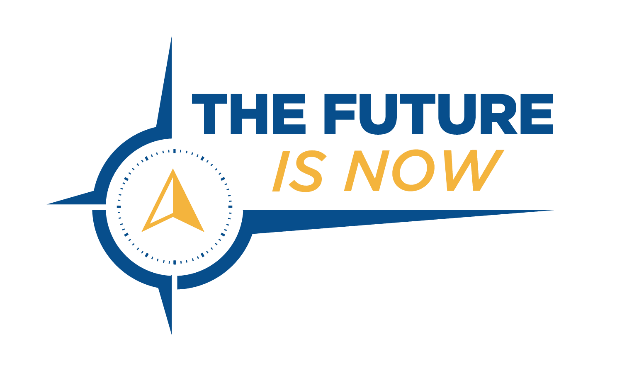 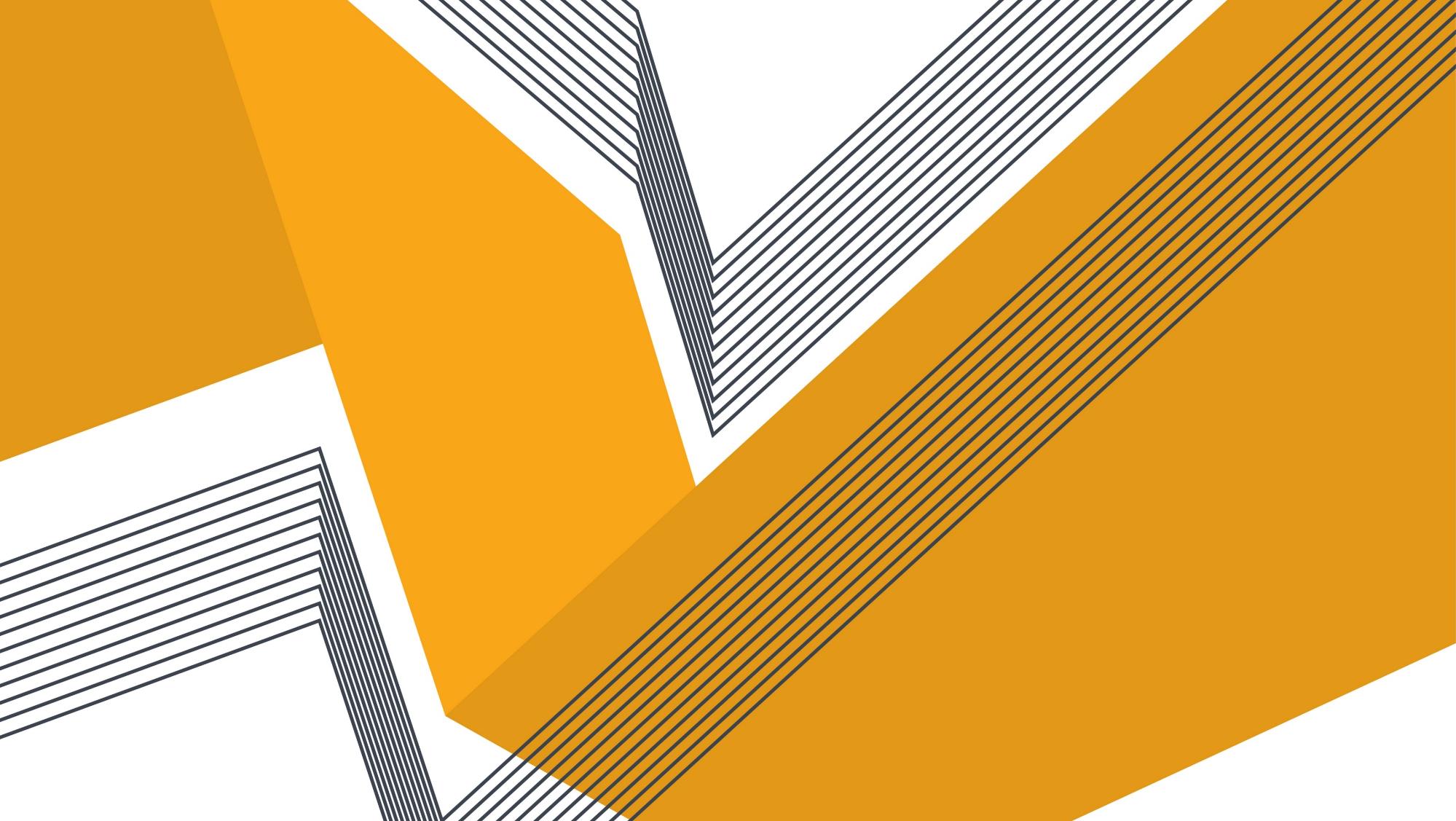 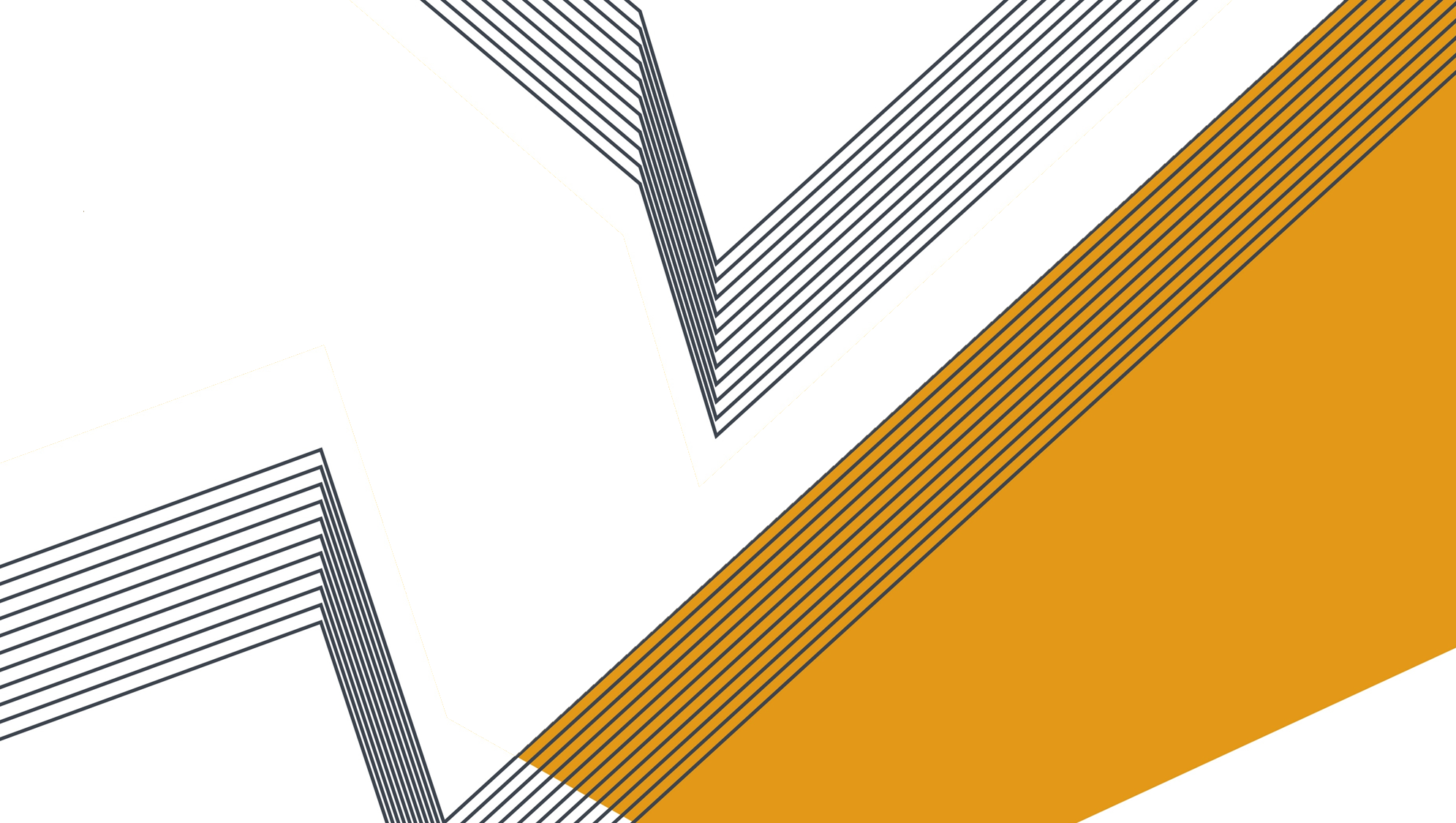 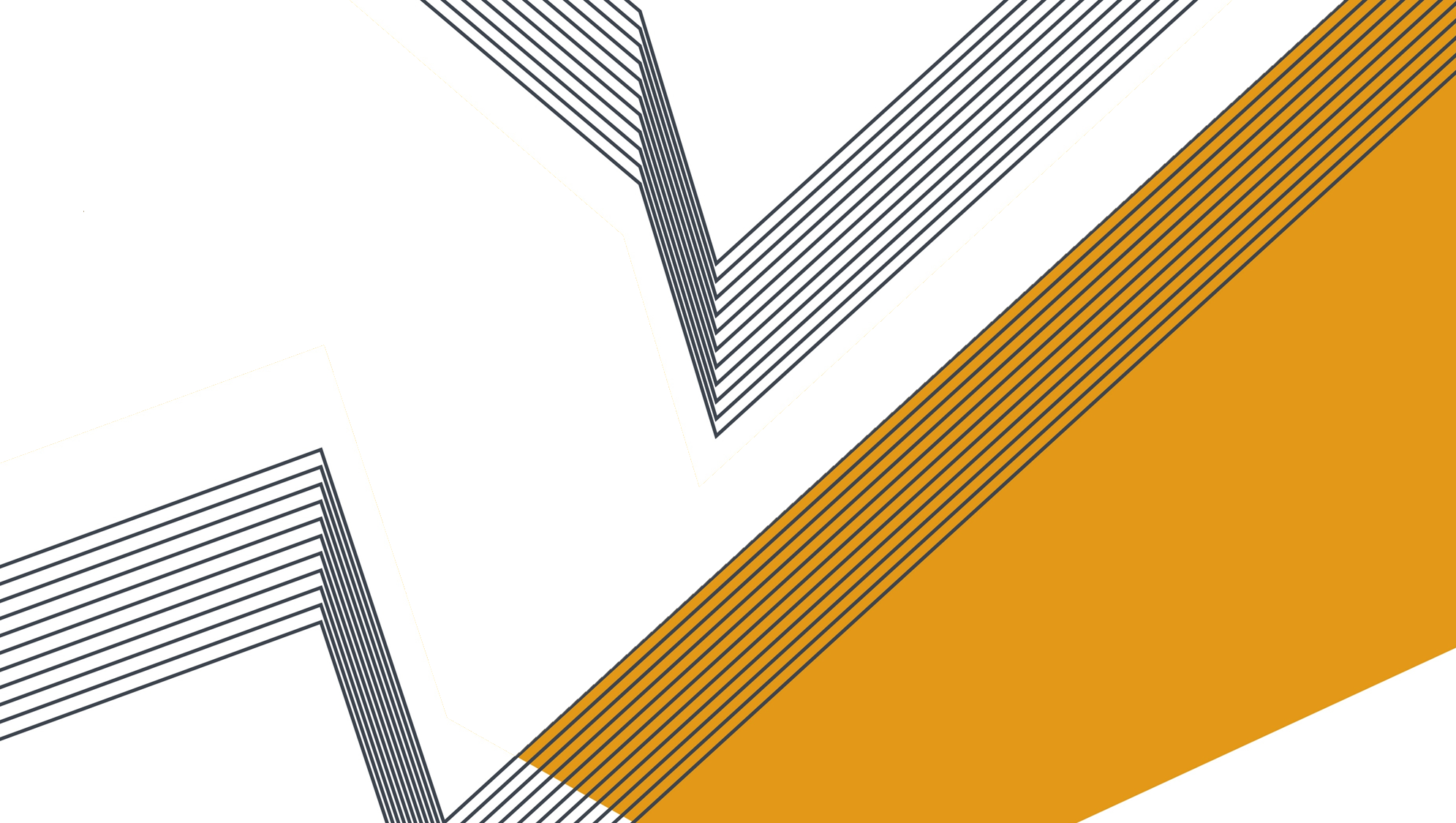 Platinum Sponsors
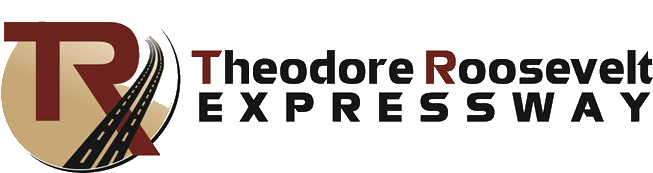 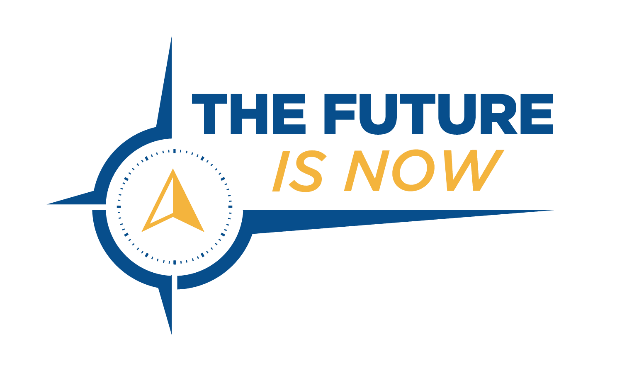 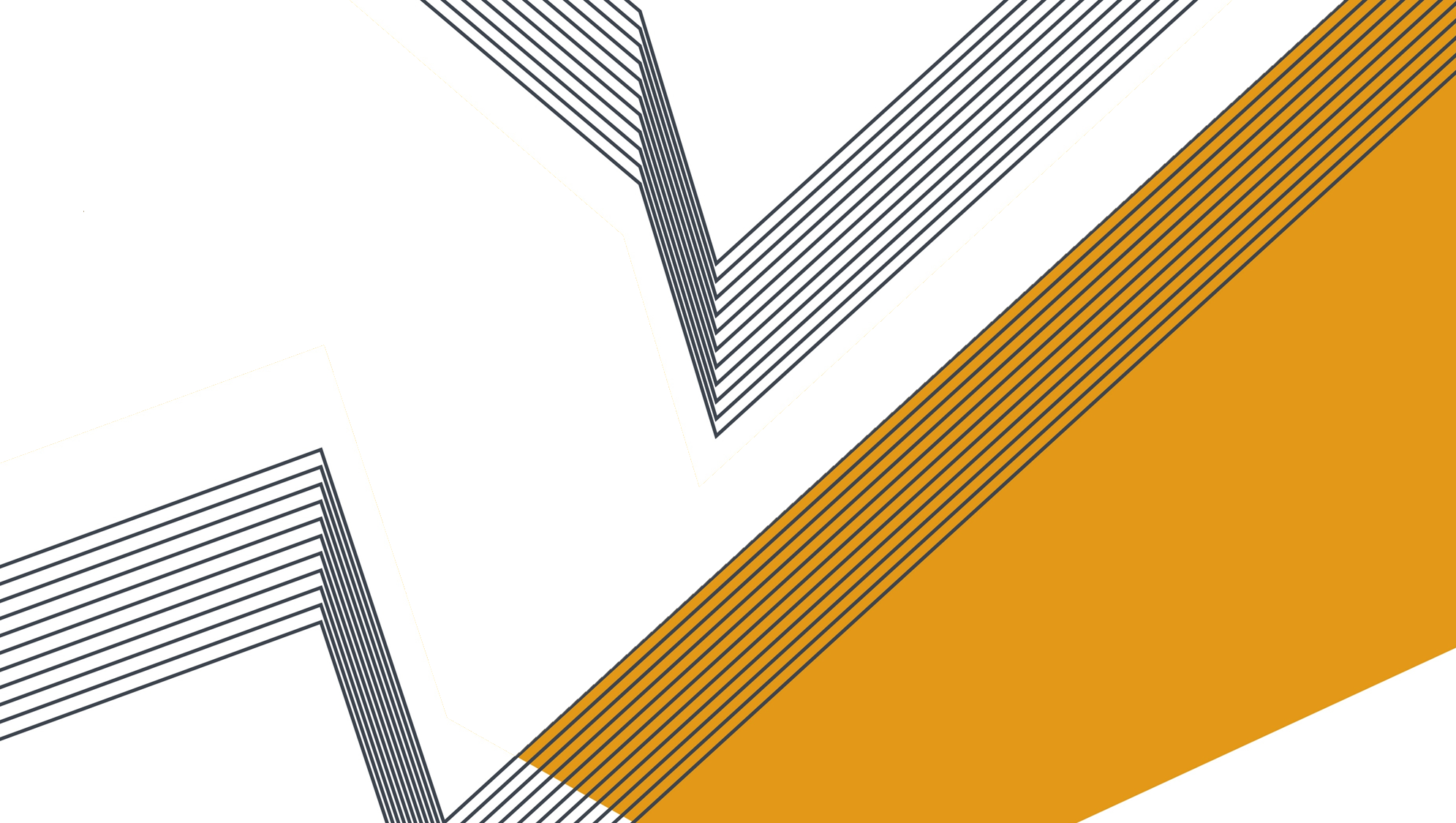 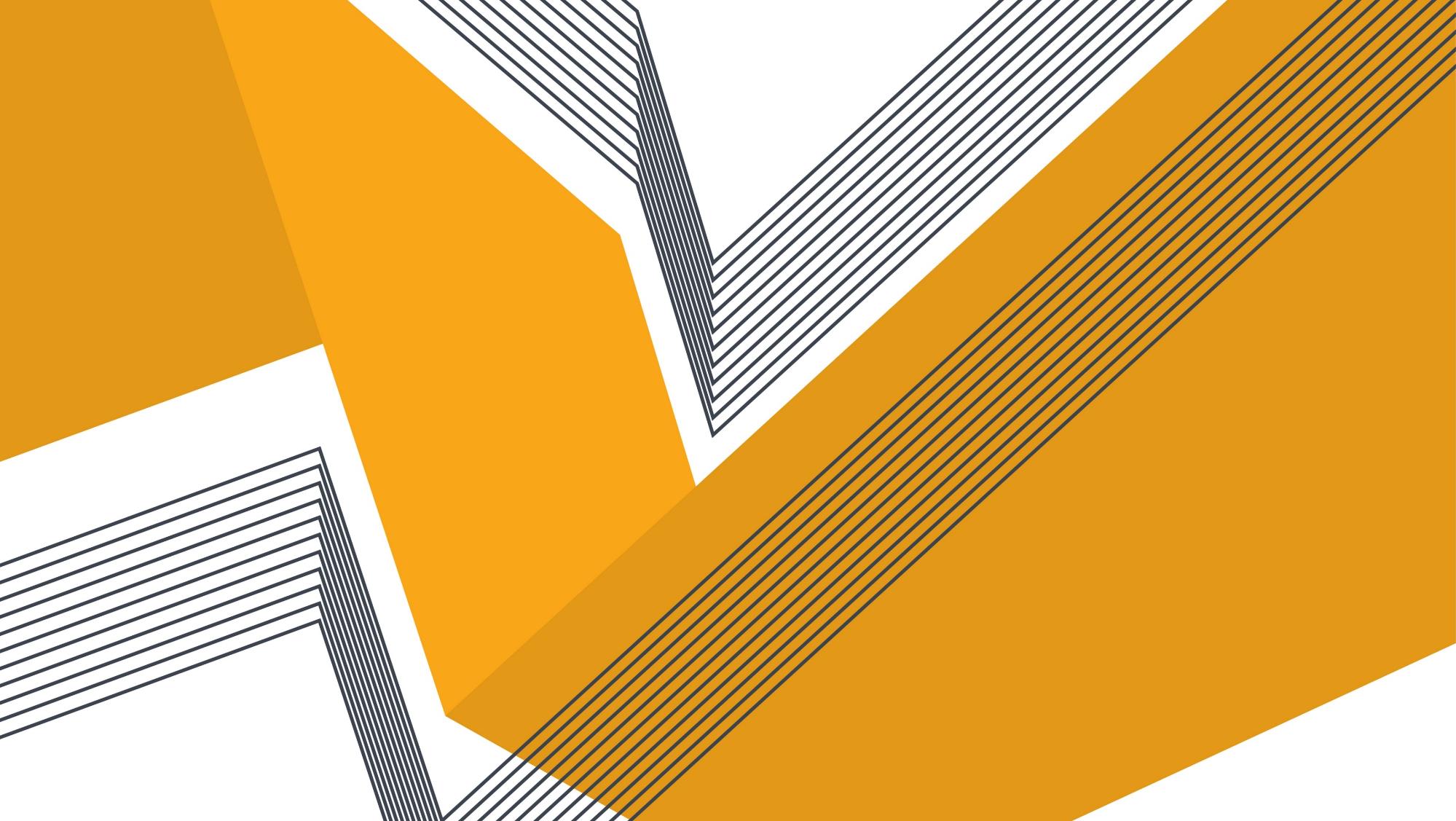 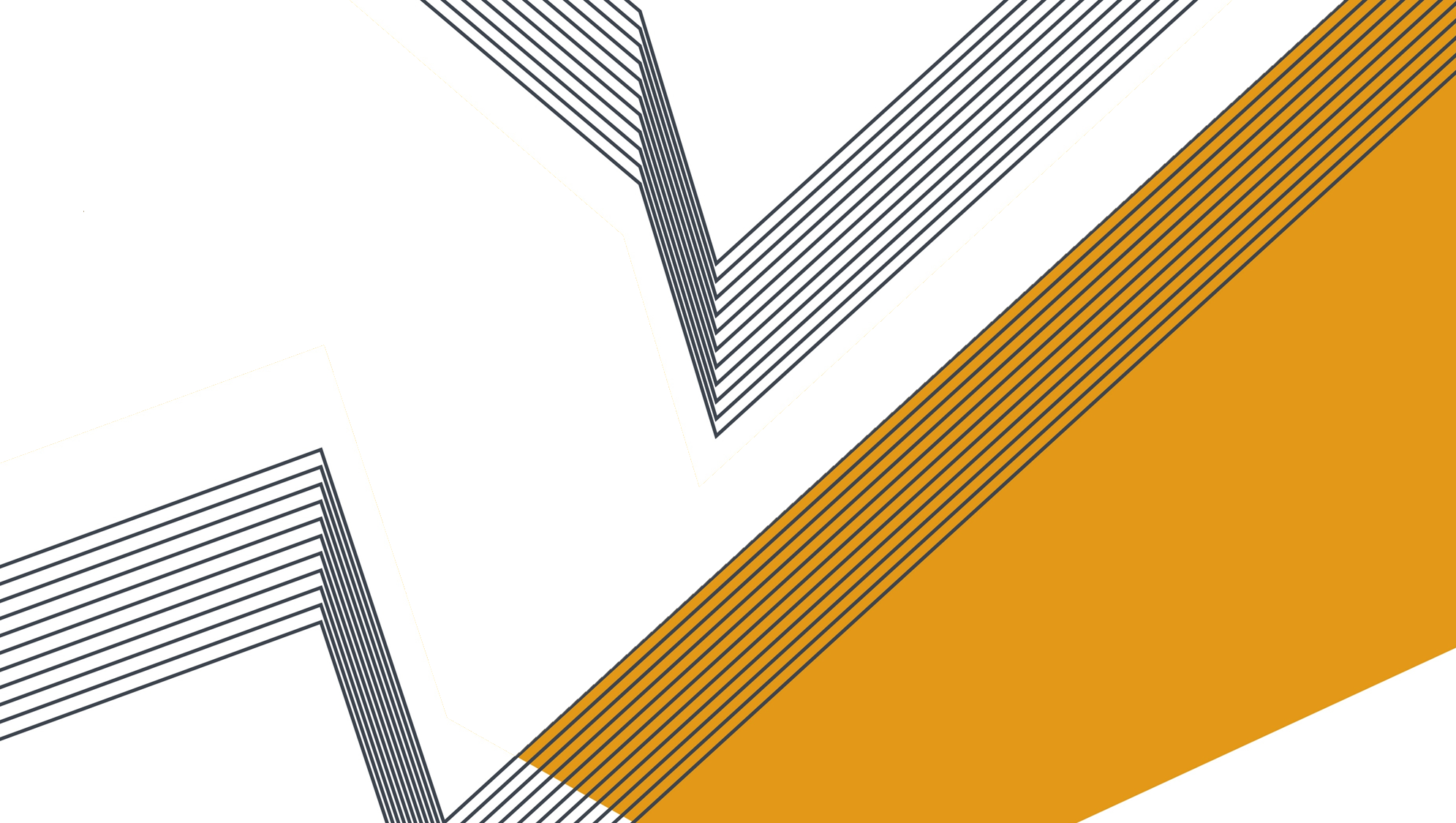 Bronze Sponsors
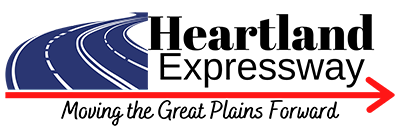 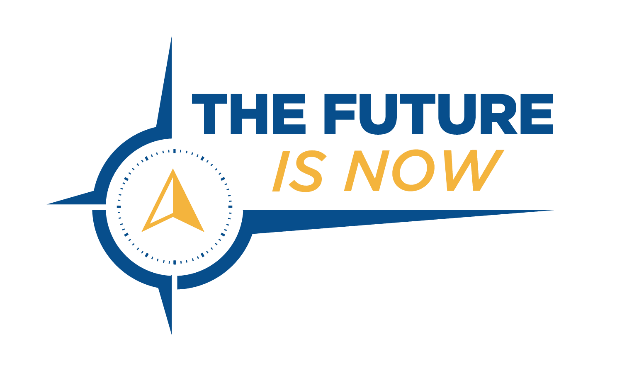 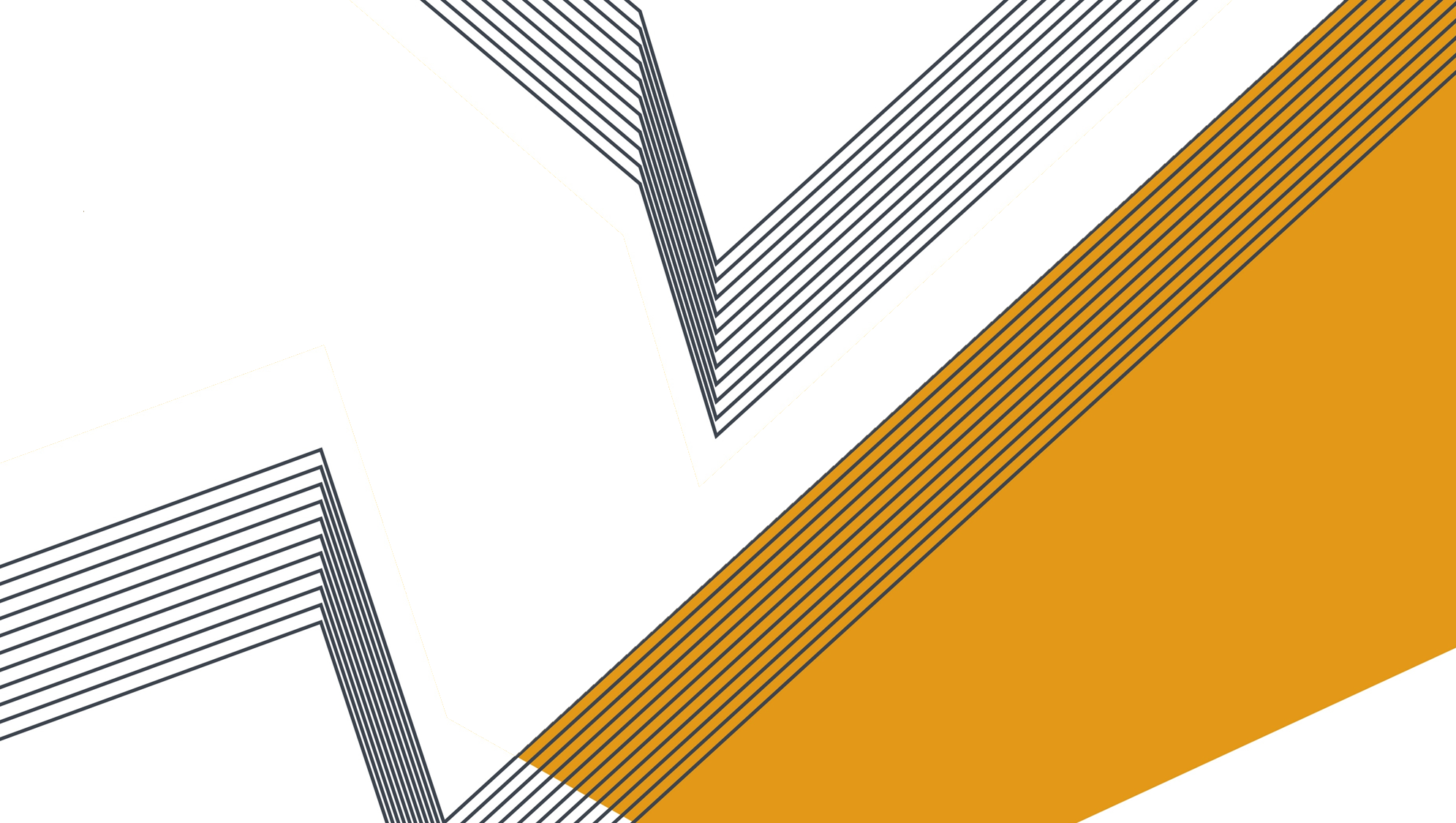 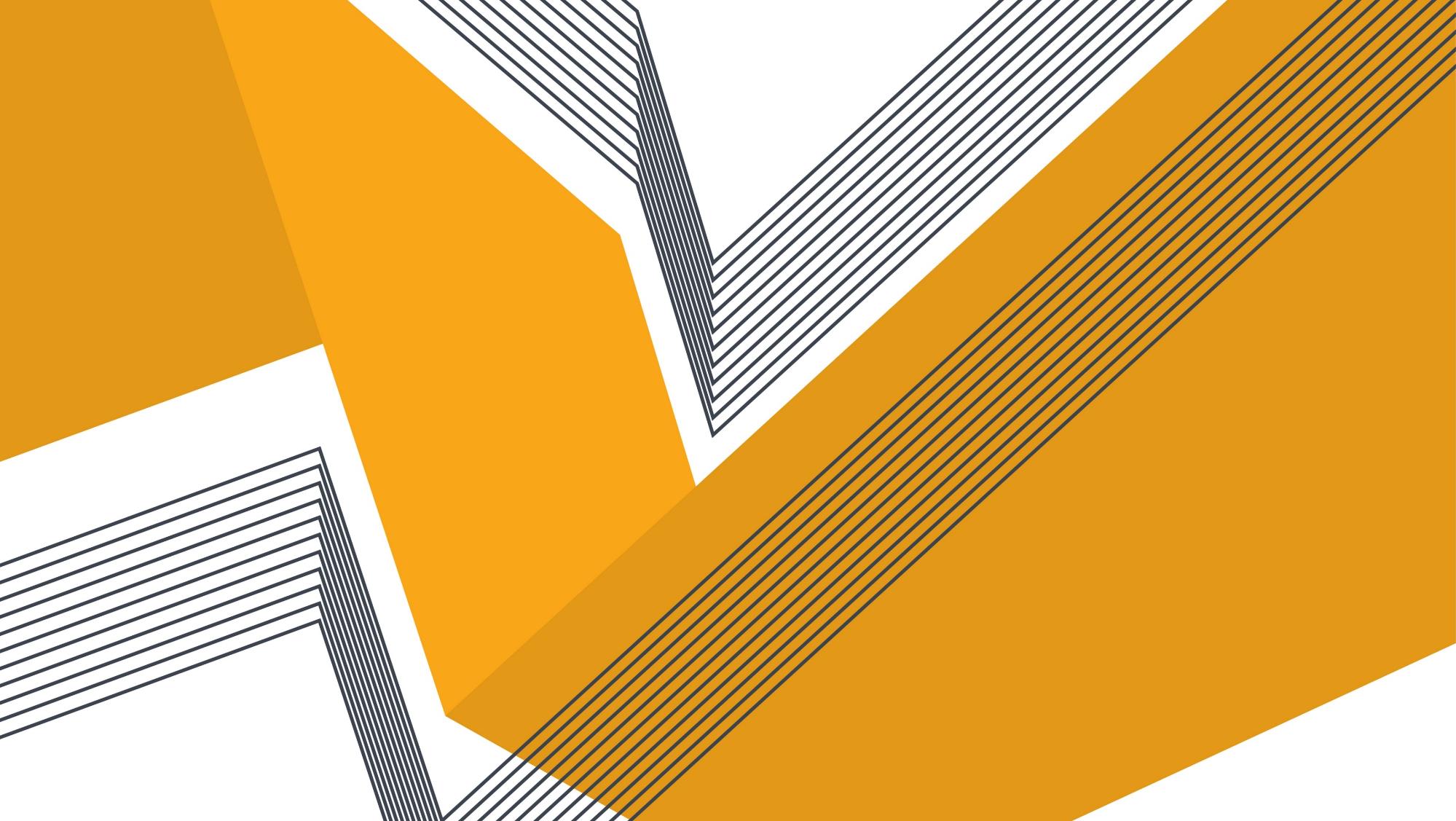 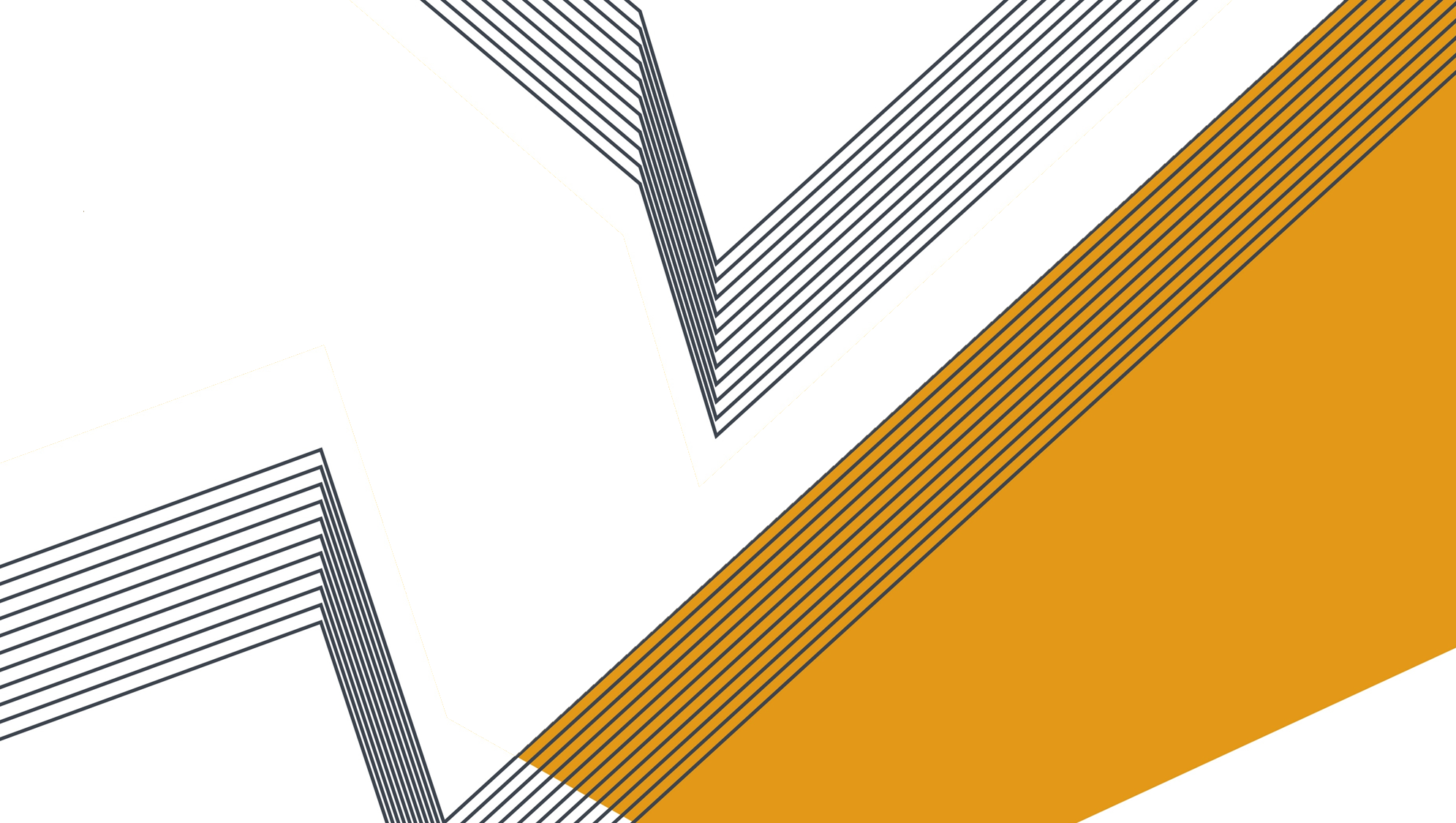 Bronze Sponsors
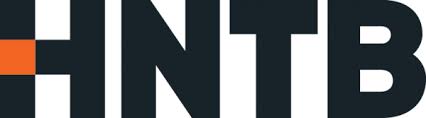 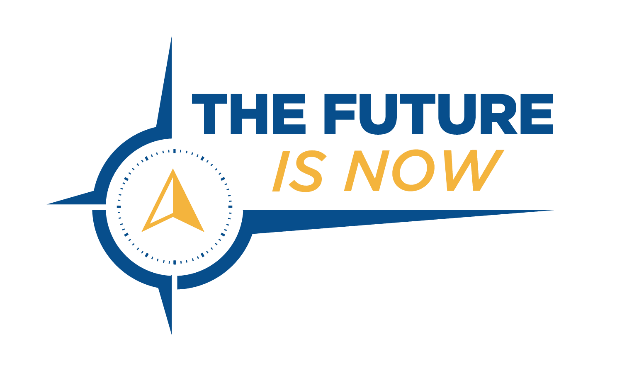 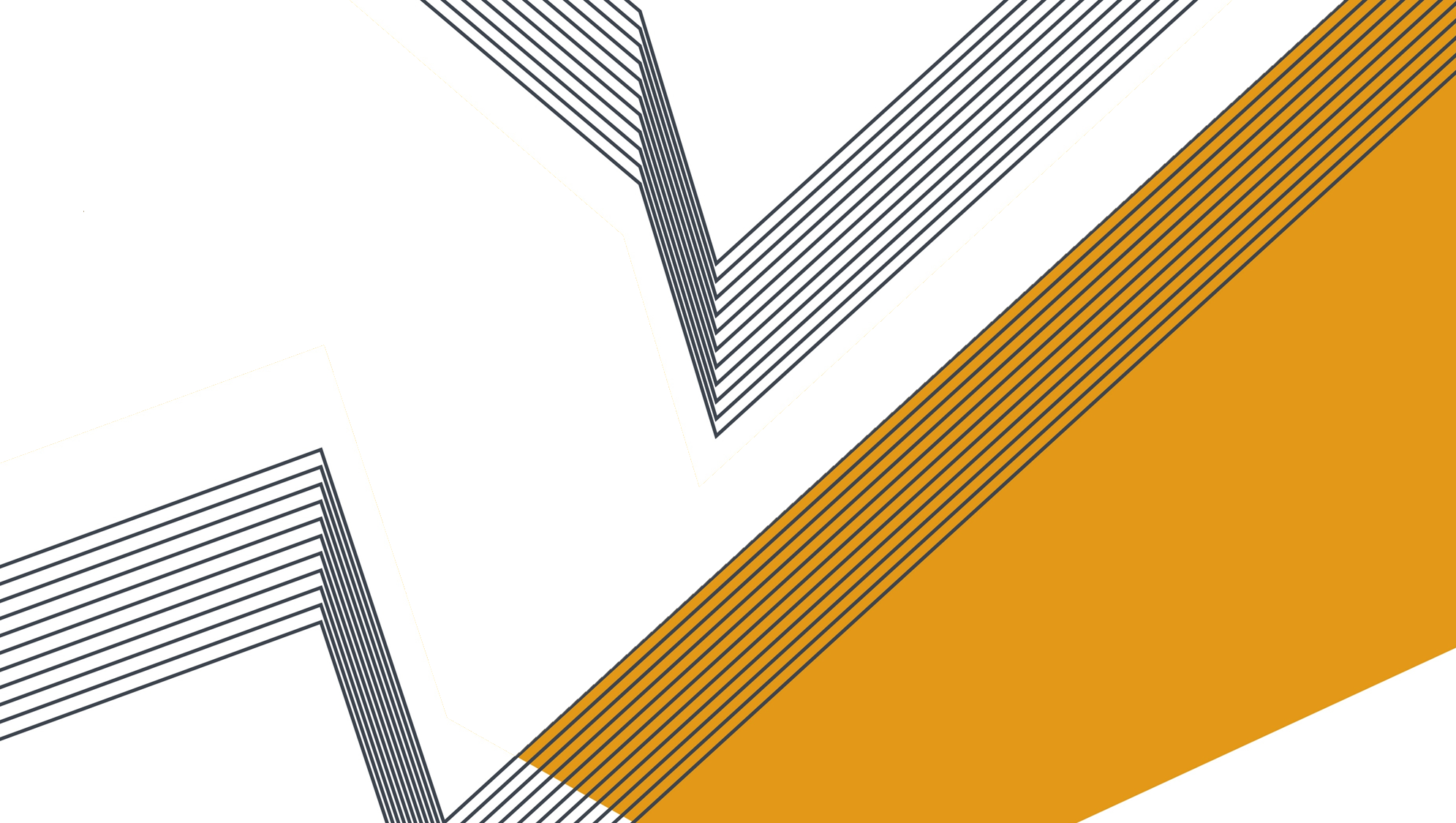 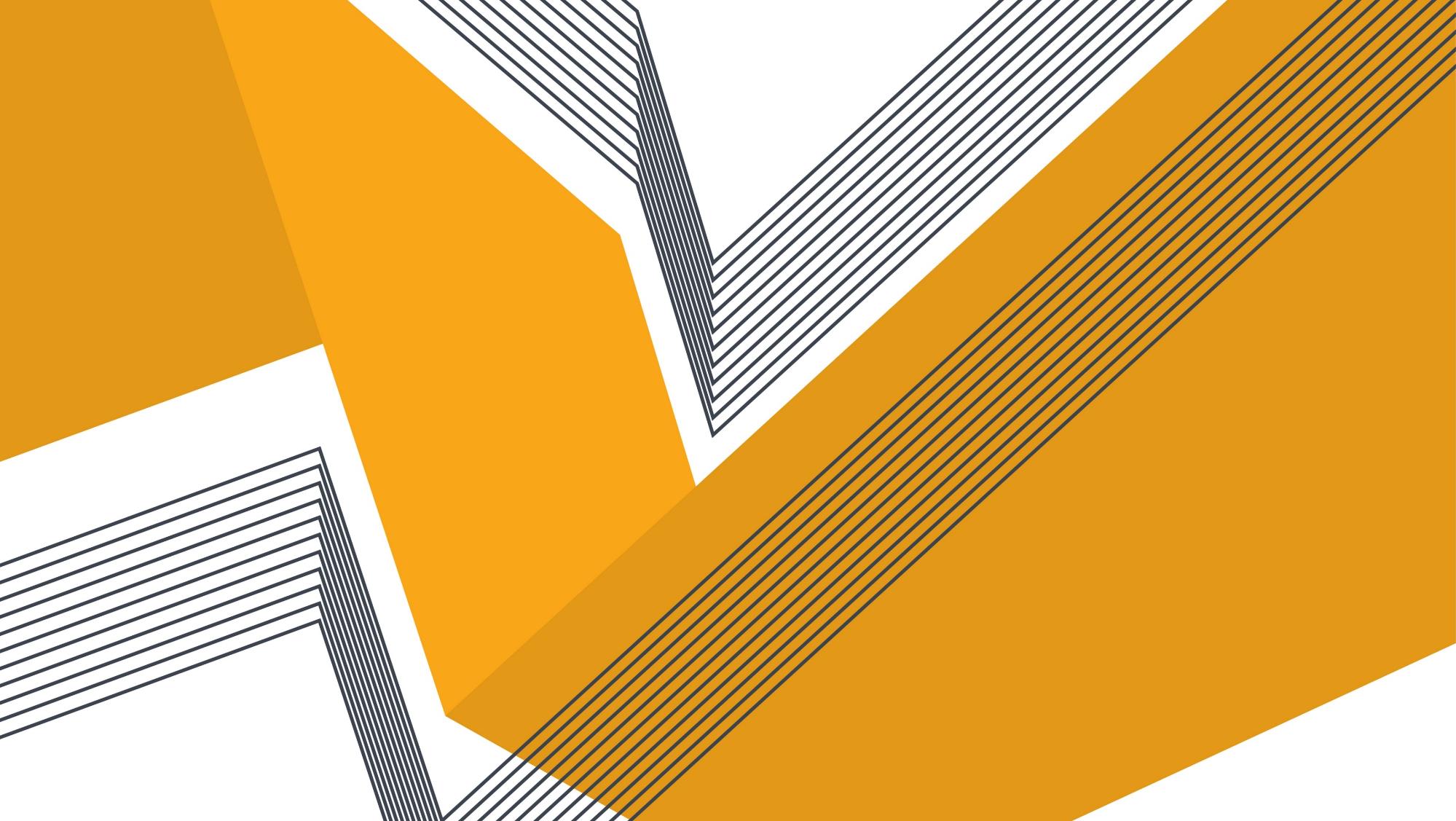 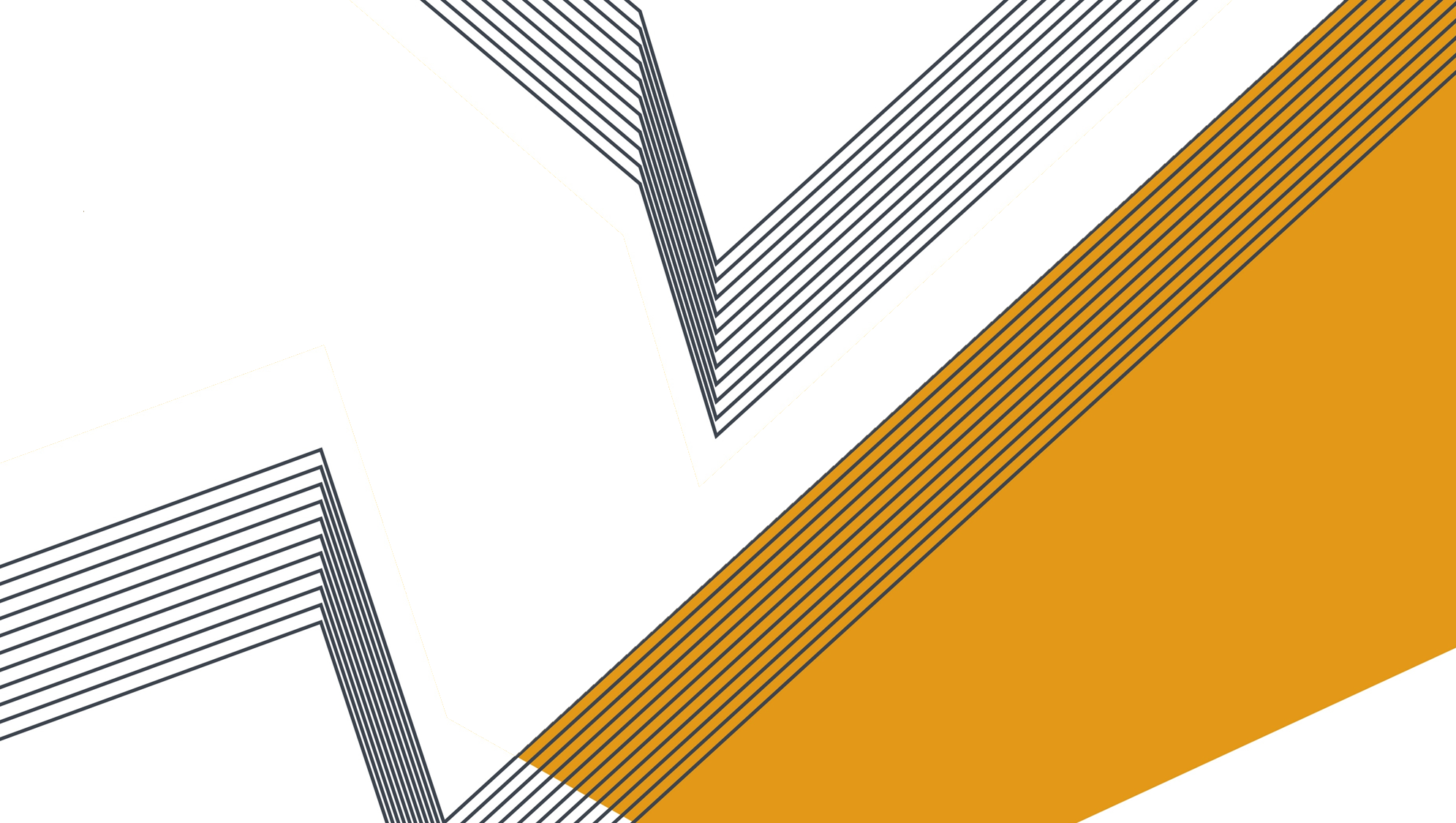 Bronze Sponsors
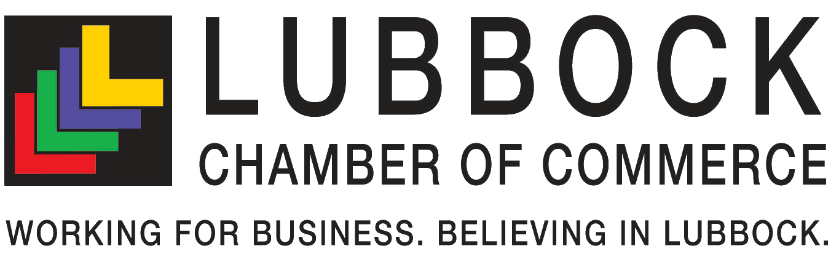 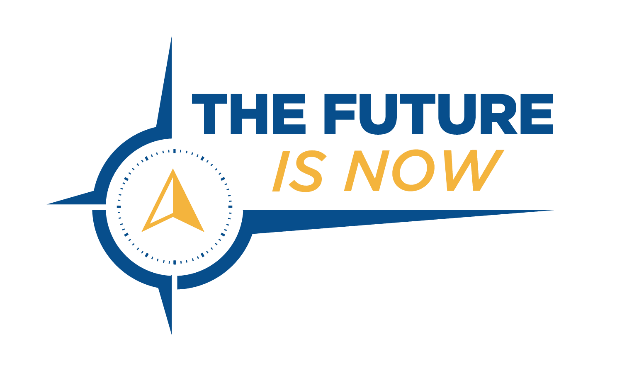 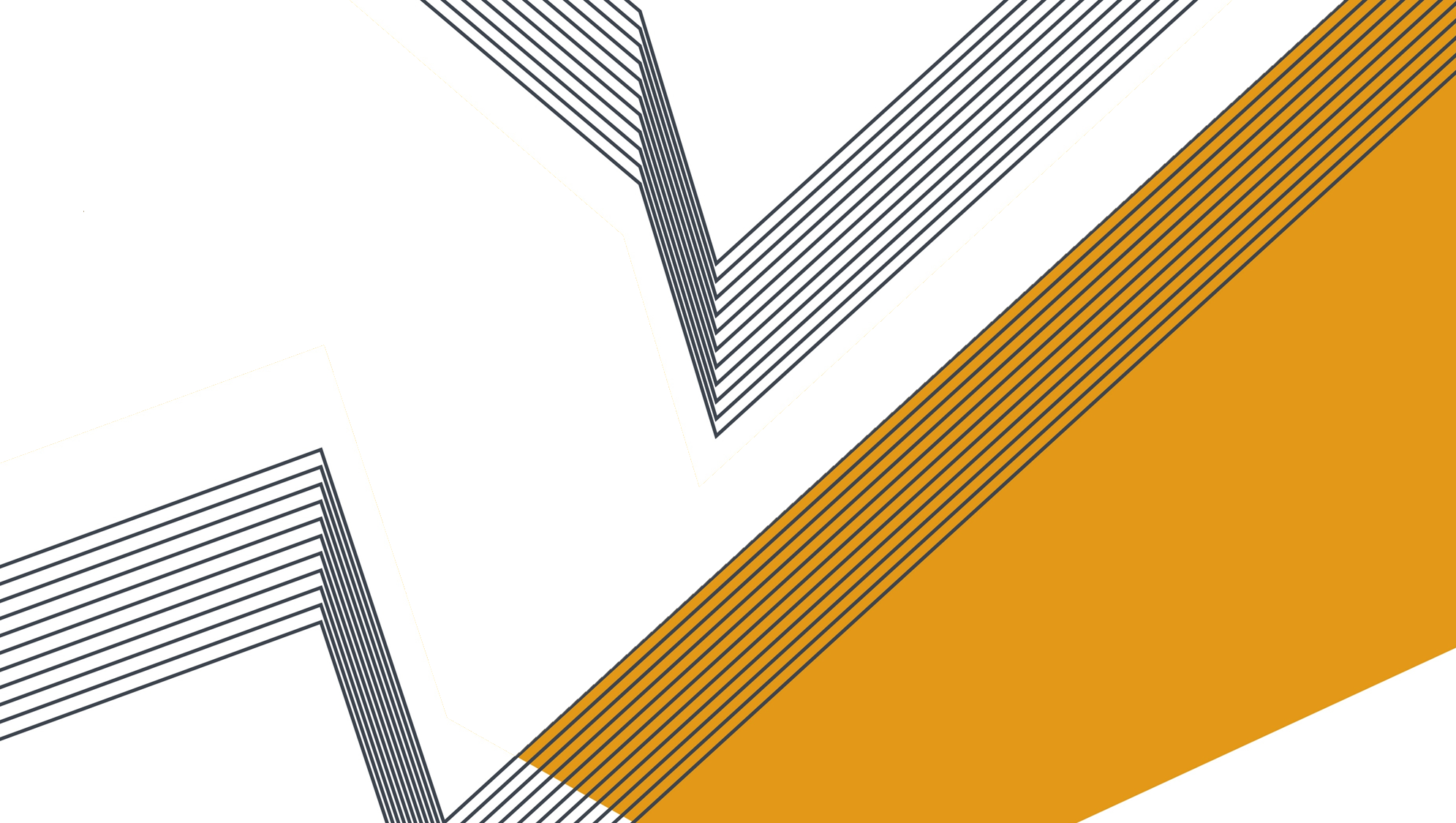 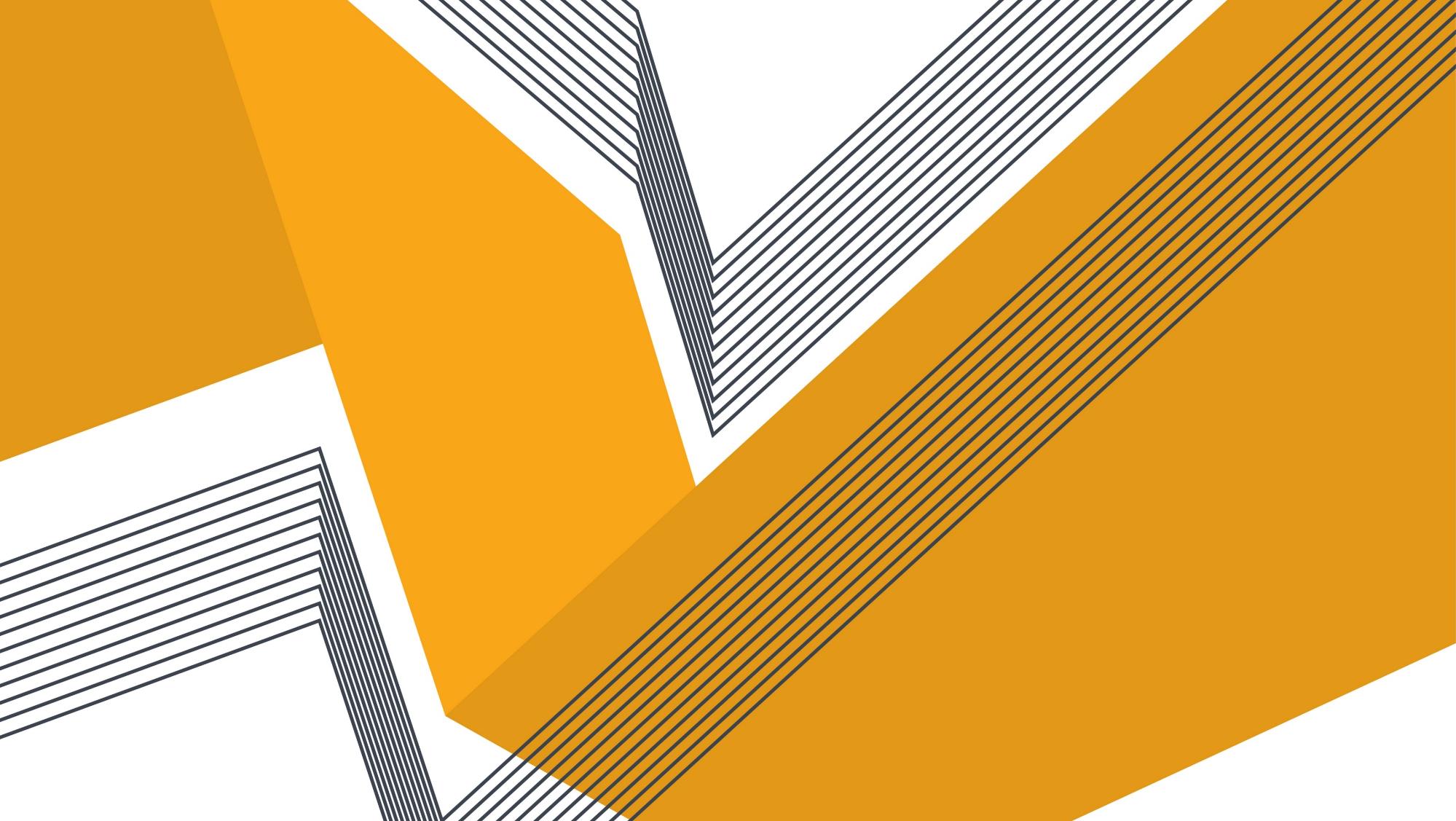 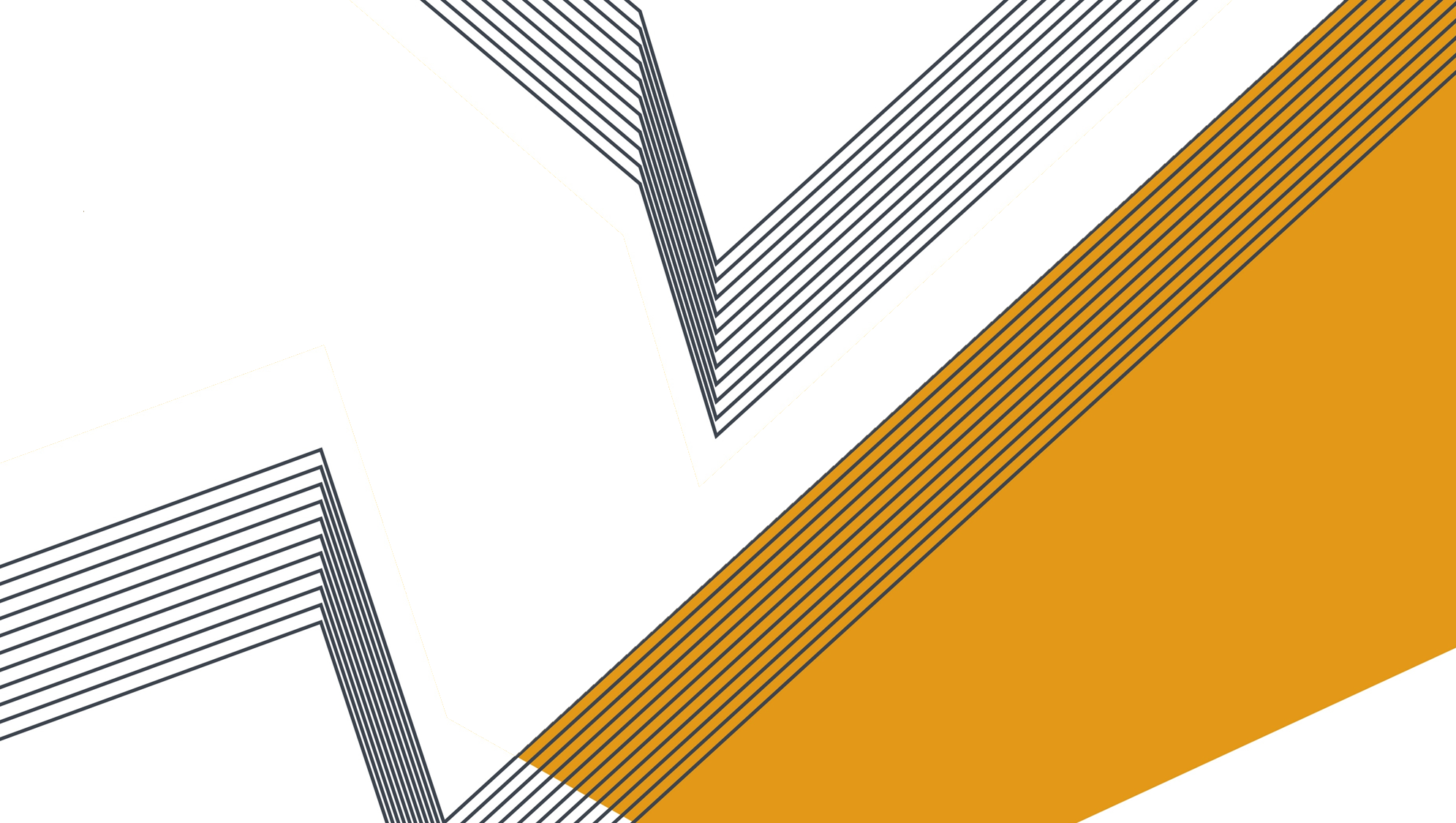 Bronze Sponsors
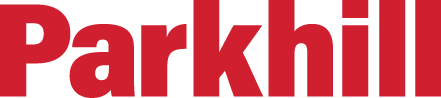 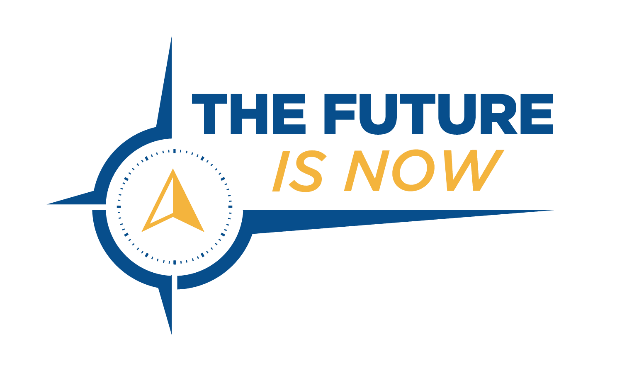 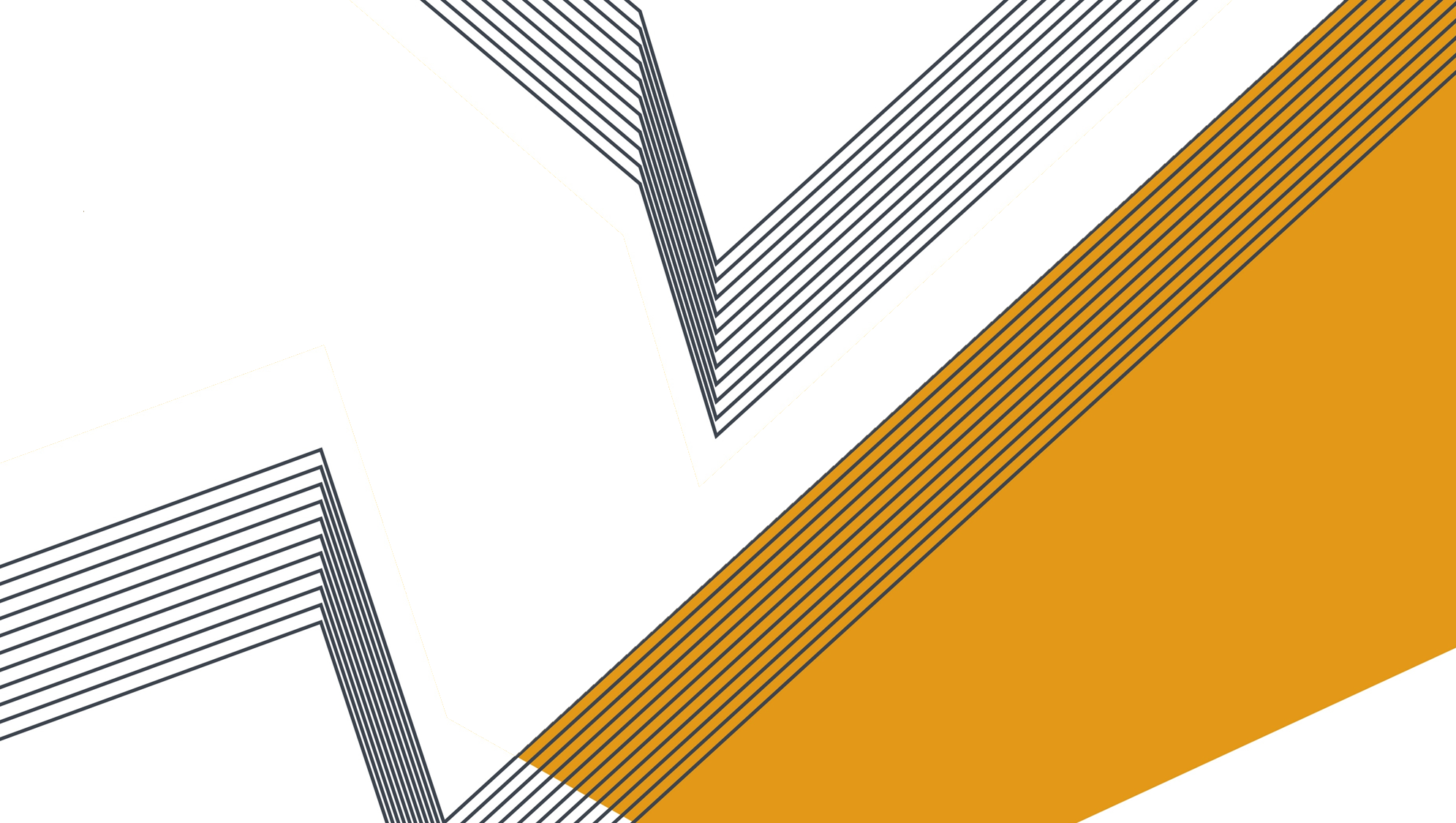 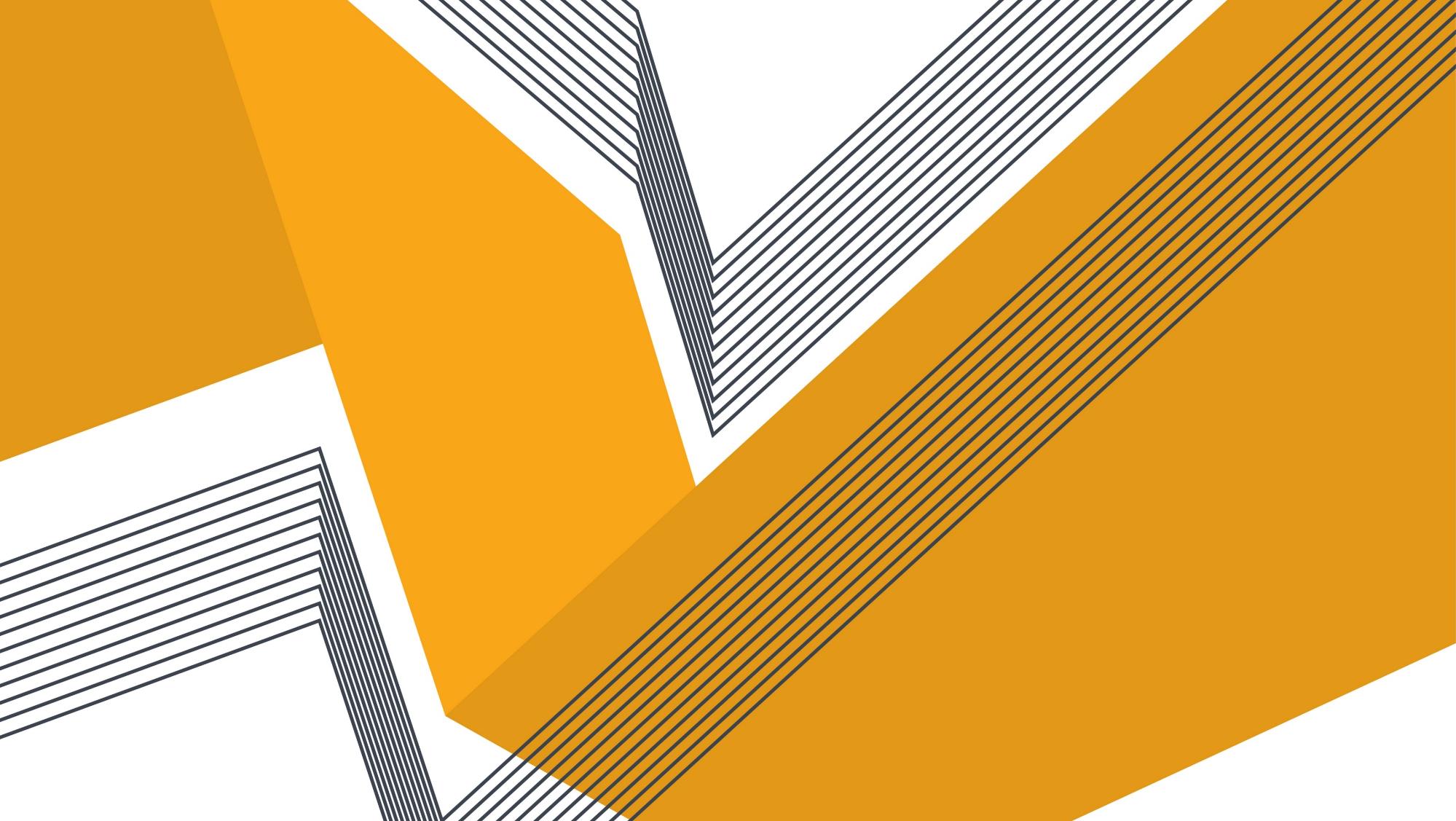 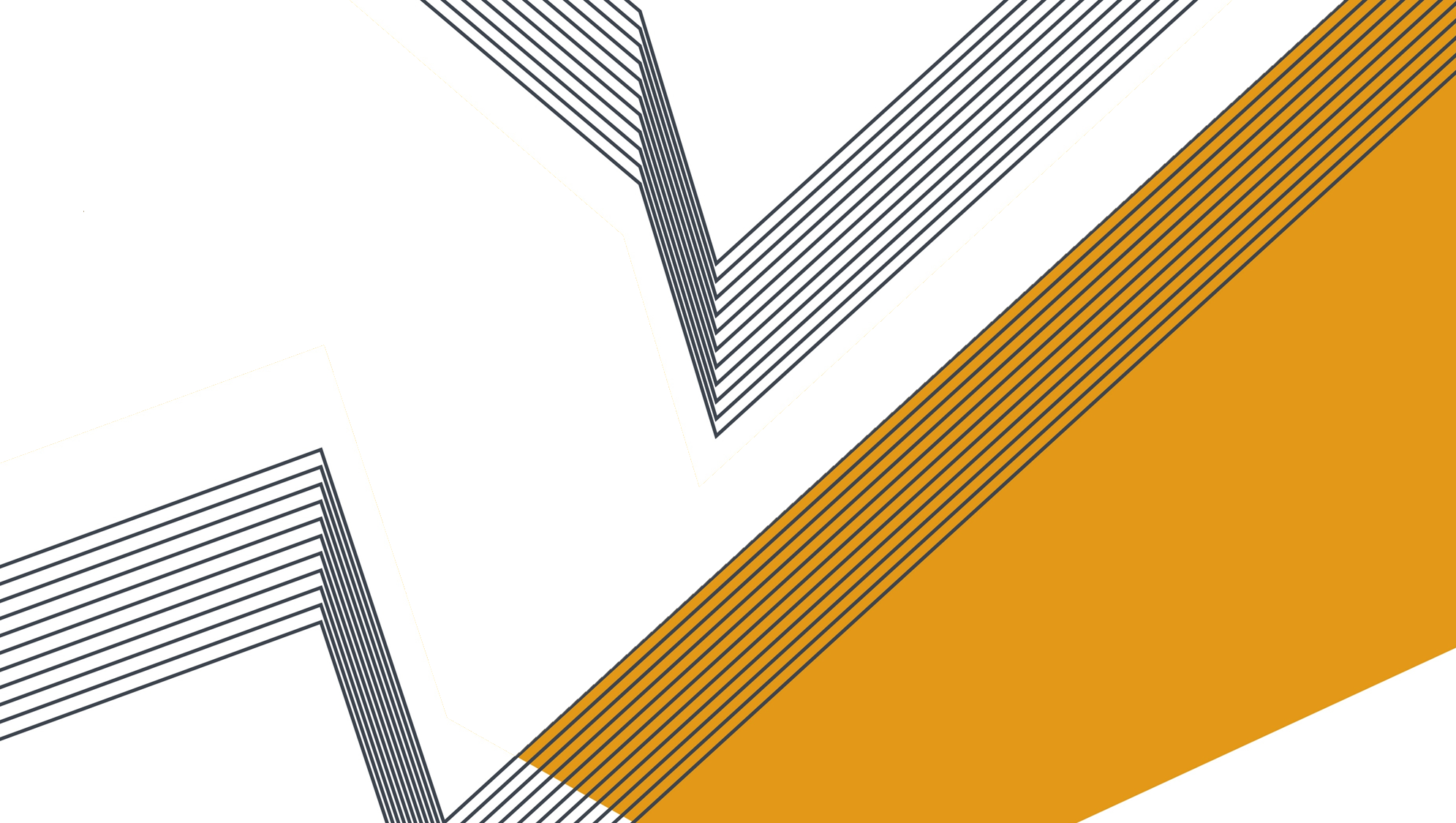 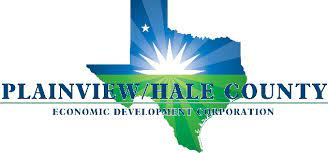 Bronze Sponsors
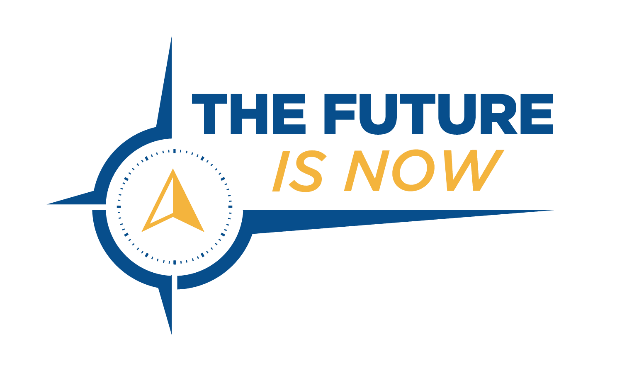 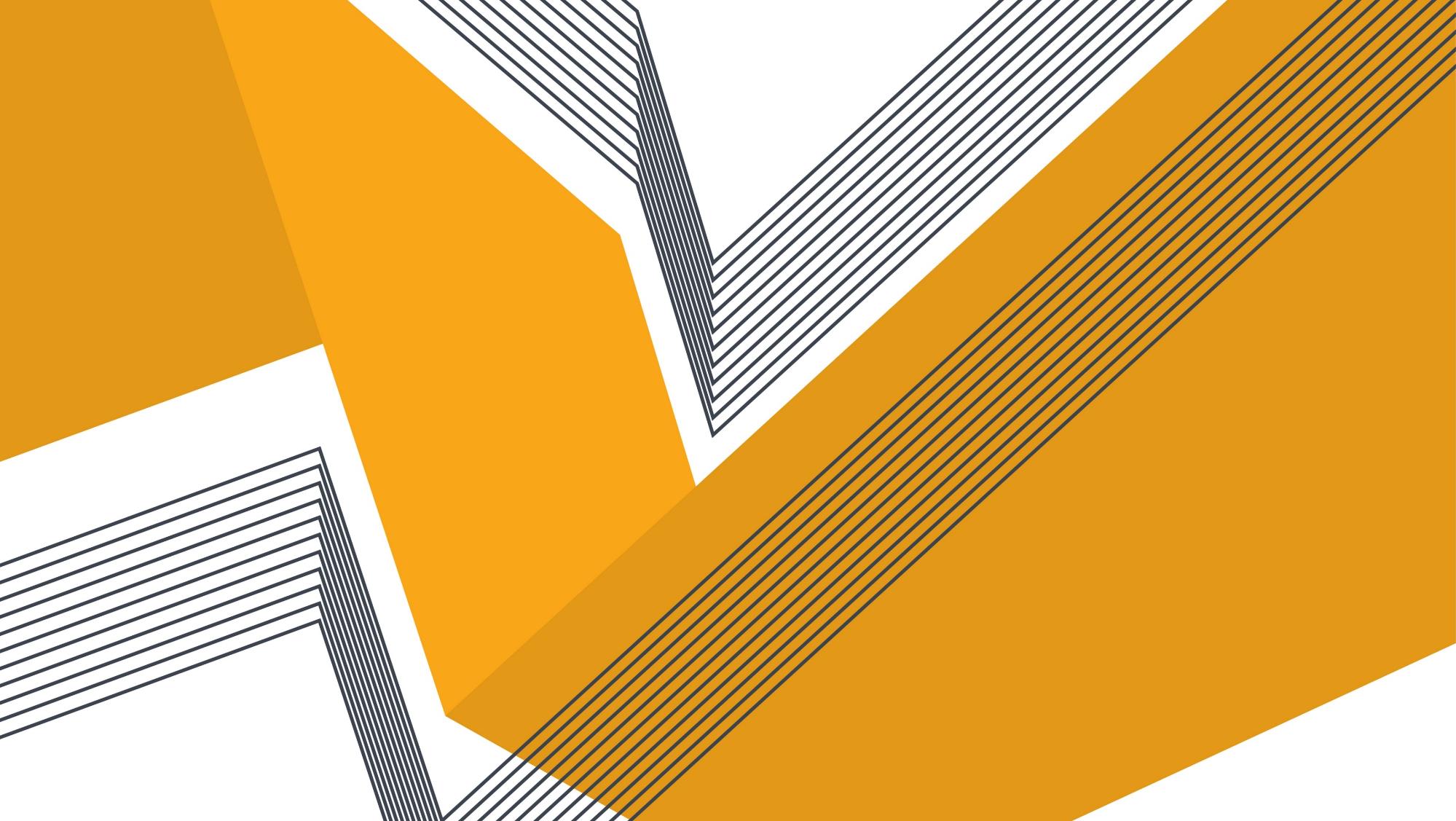 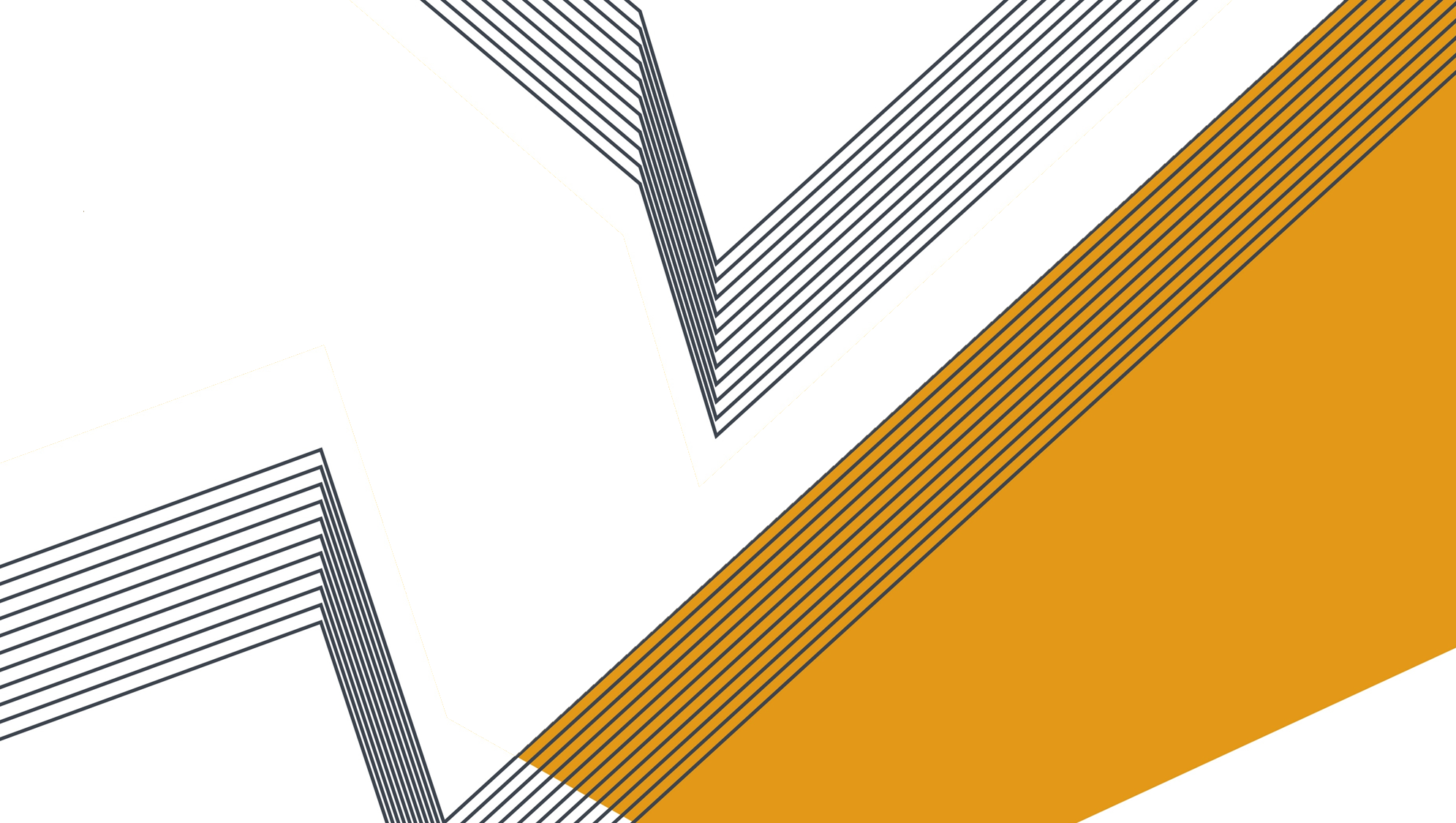 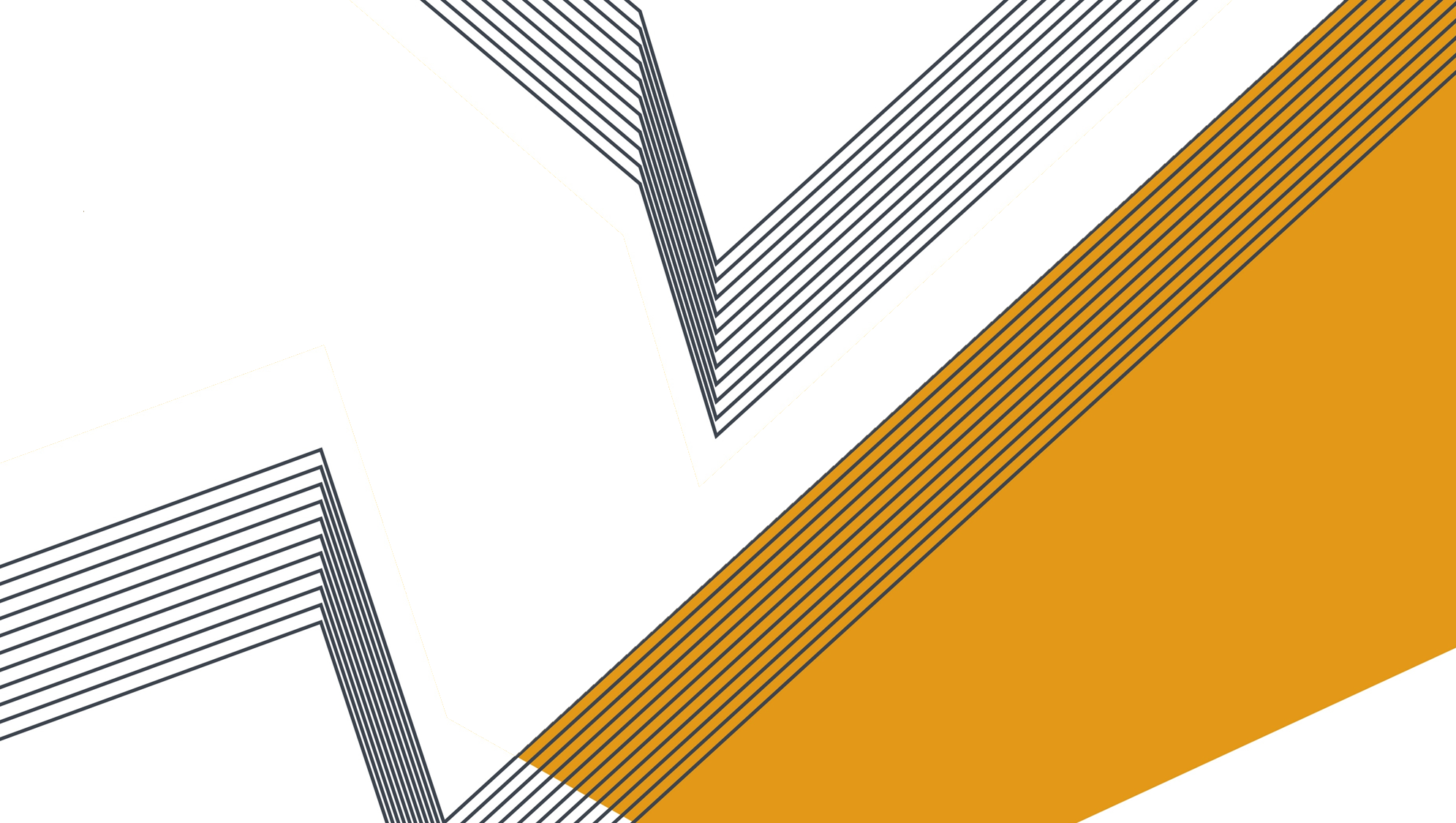 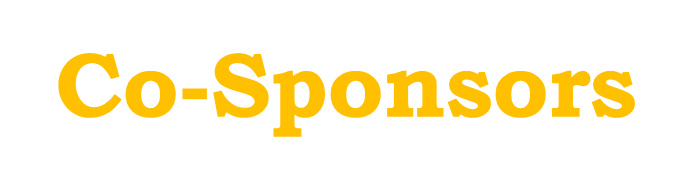 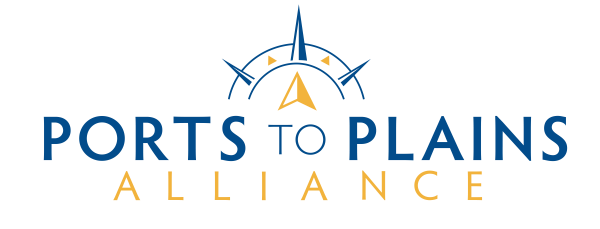 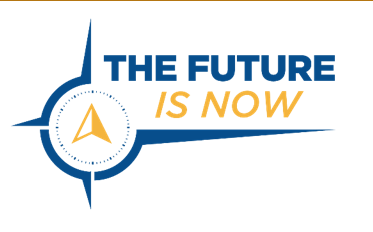 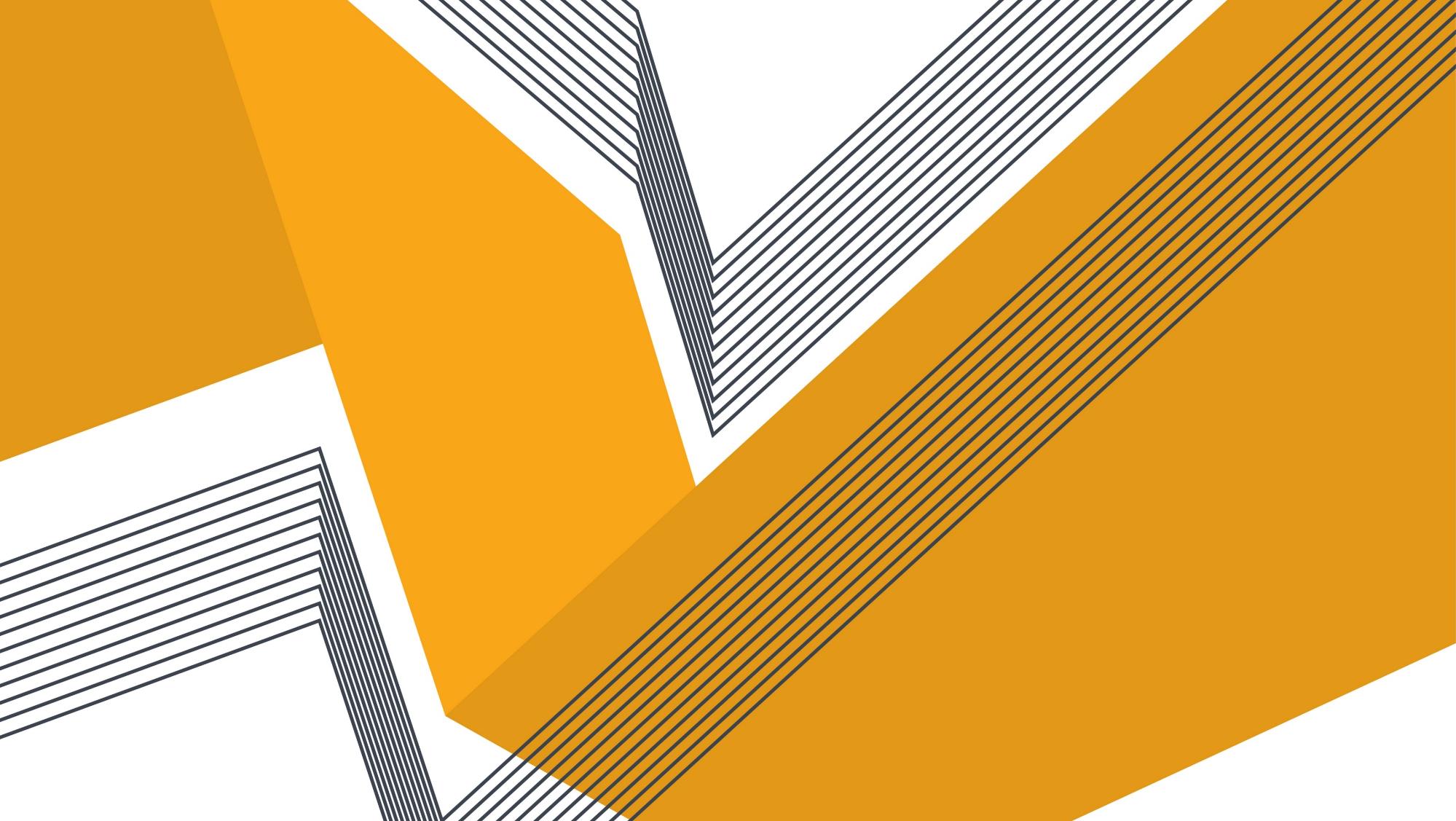 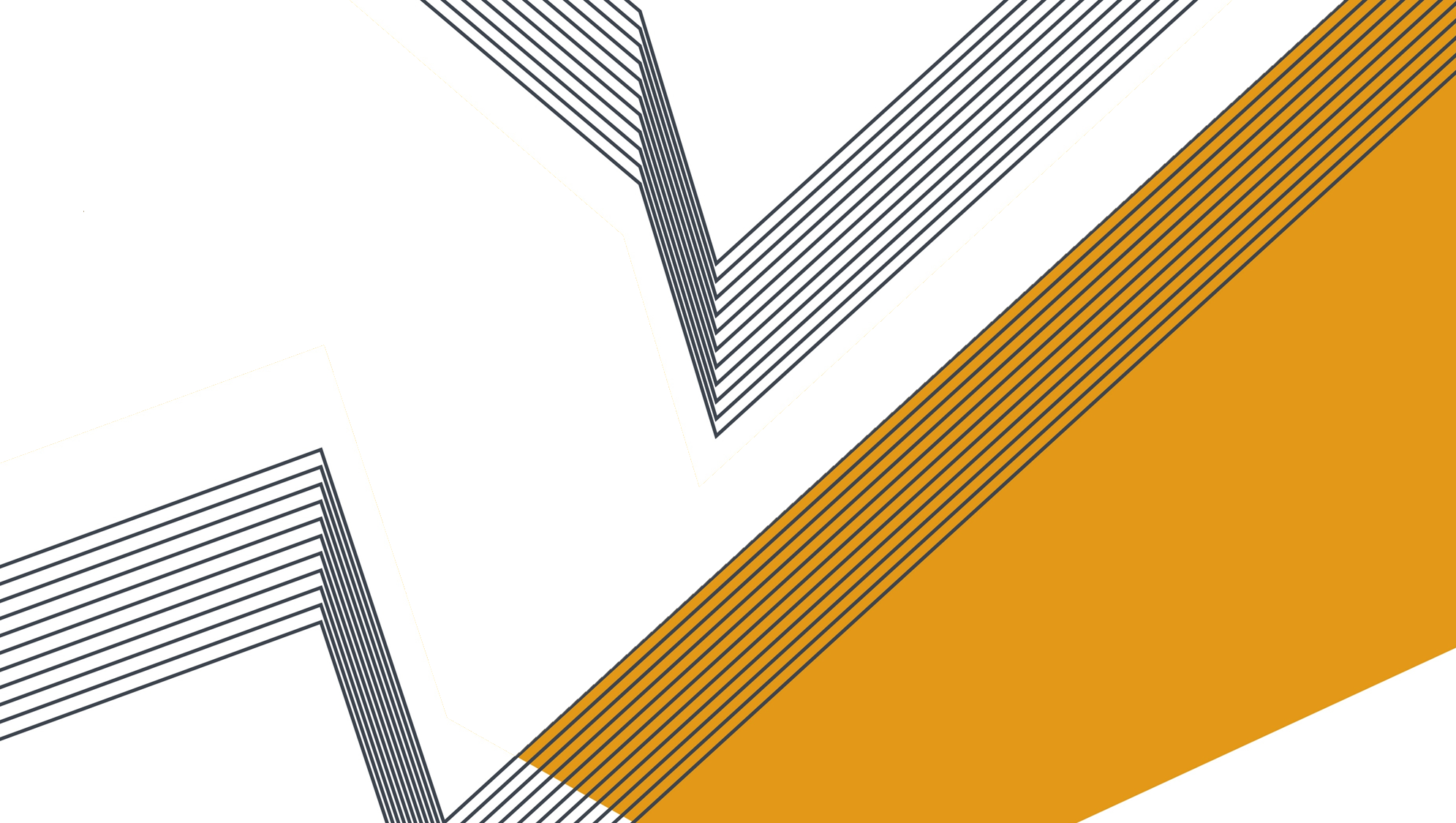 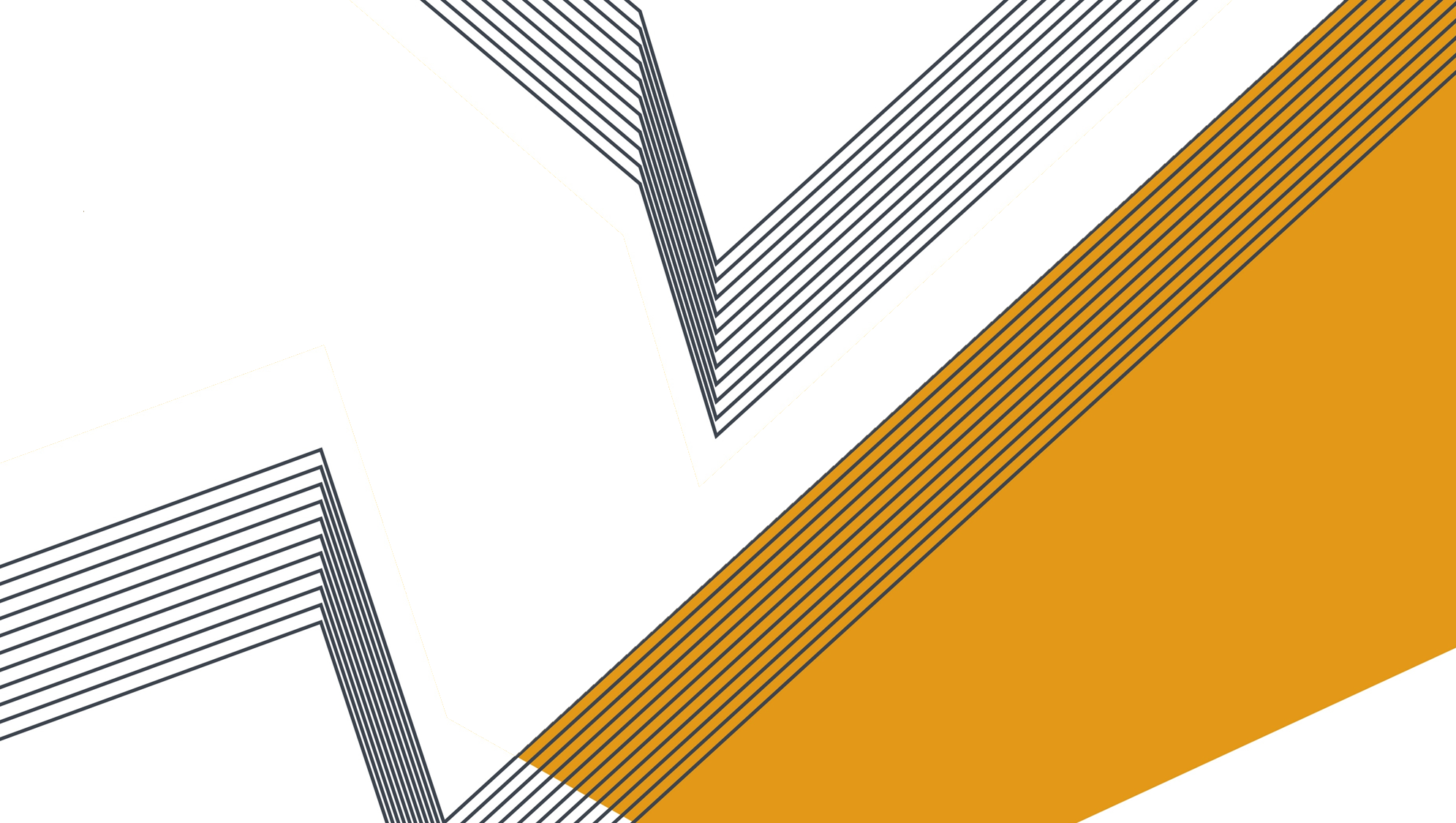 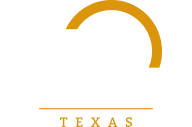 Co-Sponsor
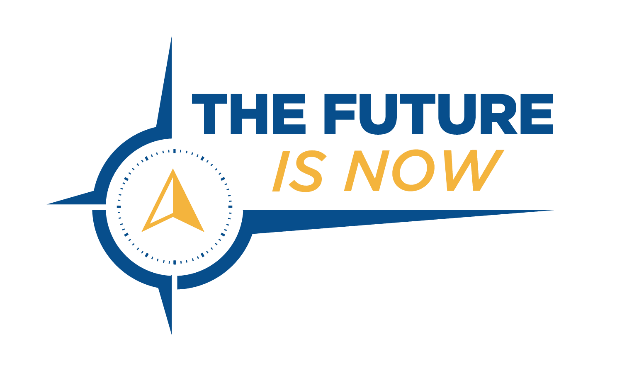 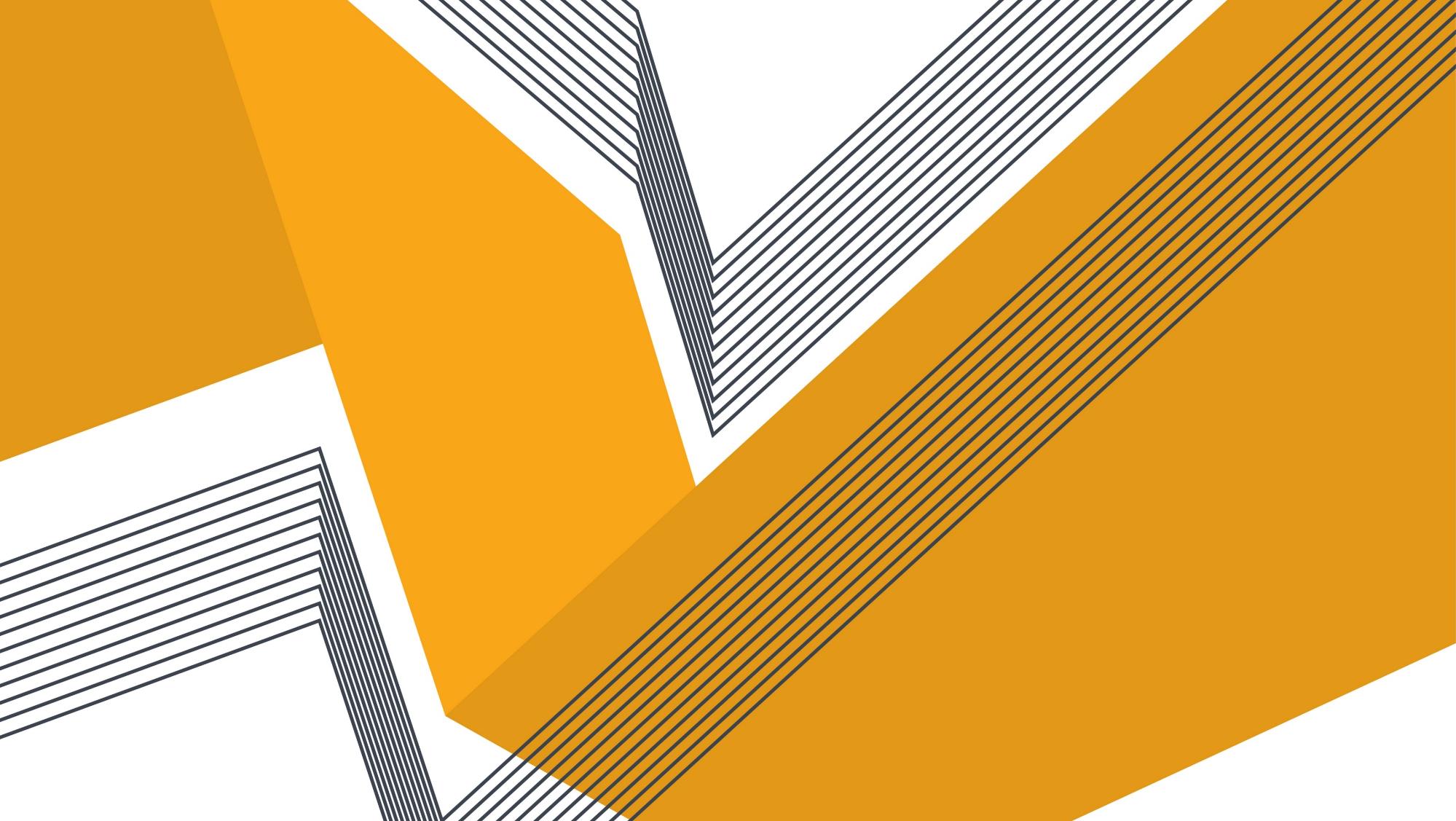 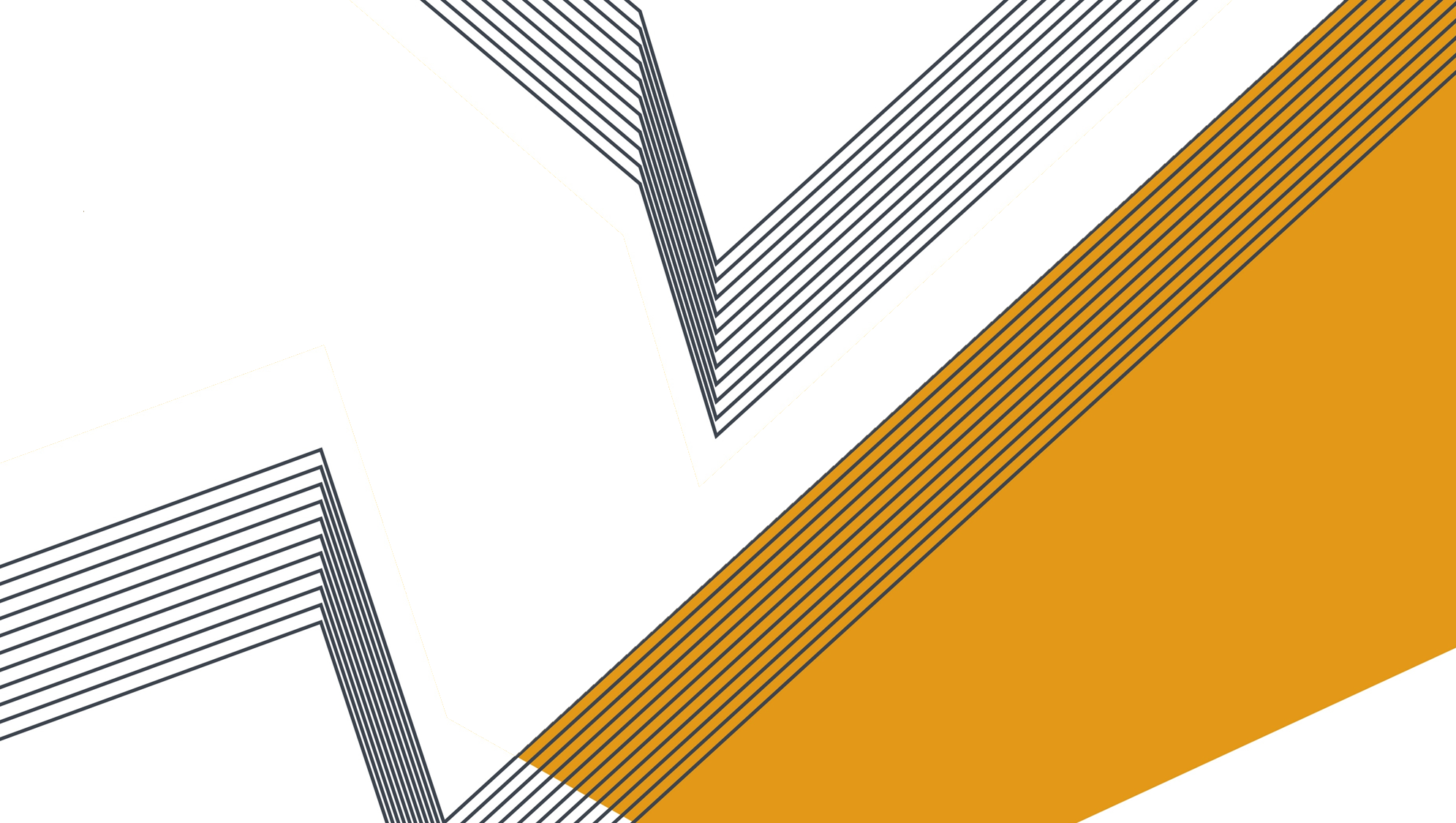 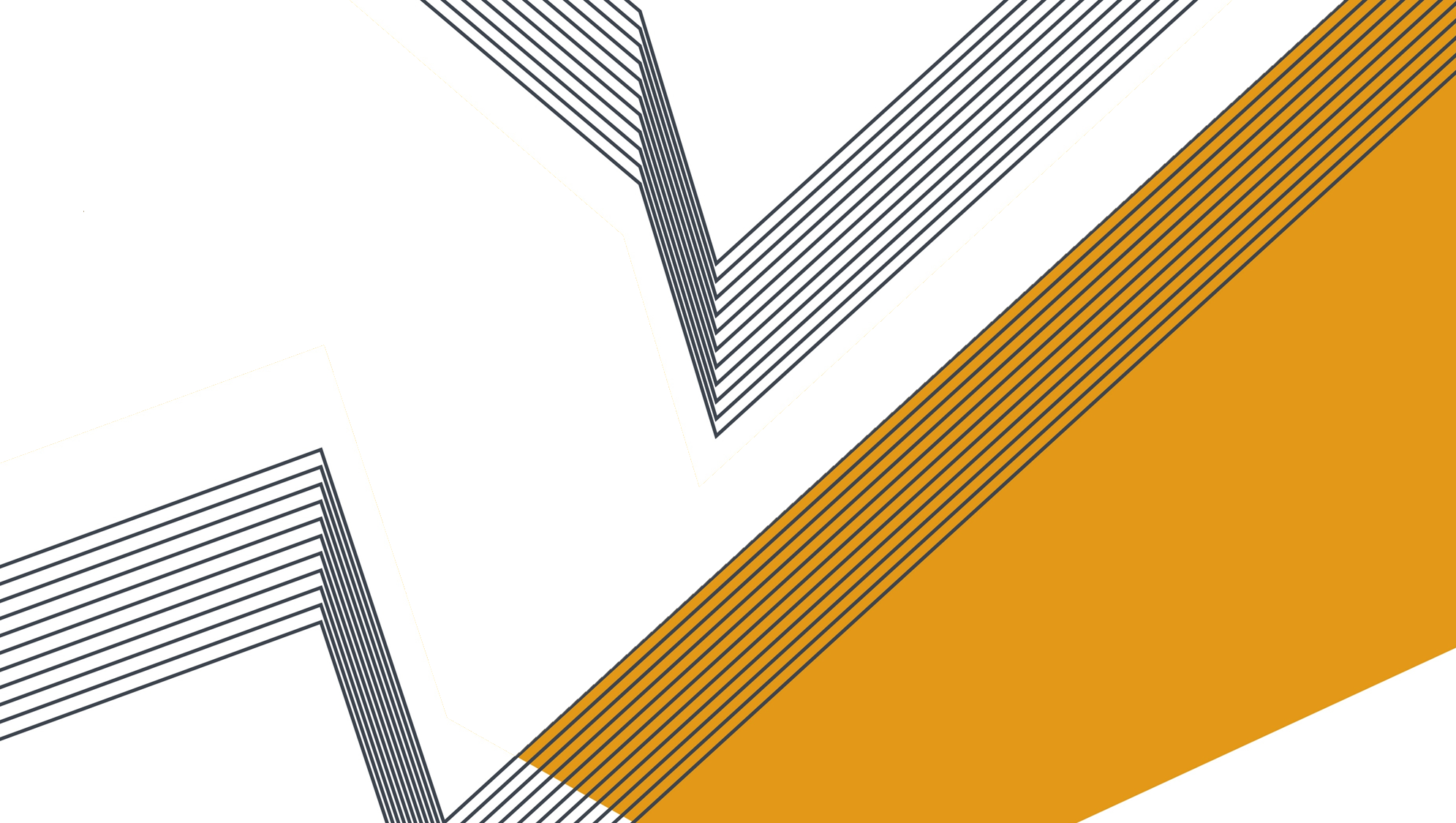 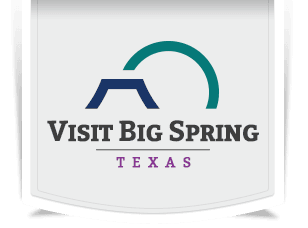 Co-Sponsor
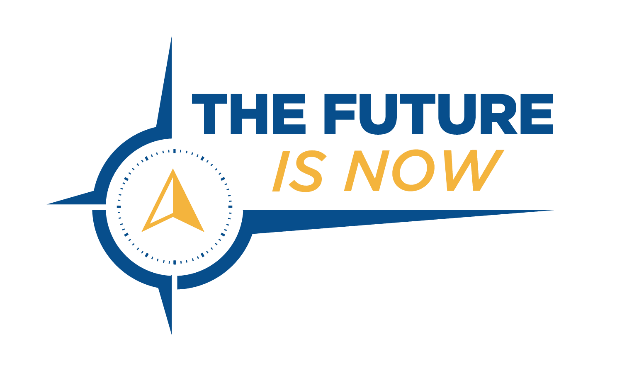 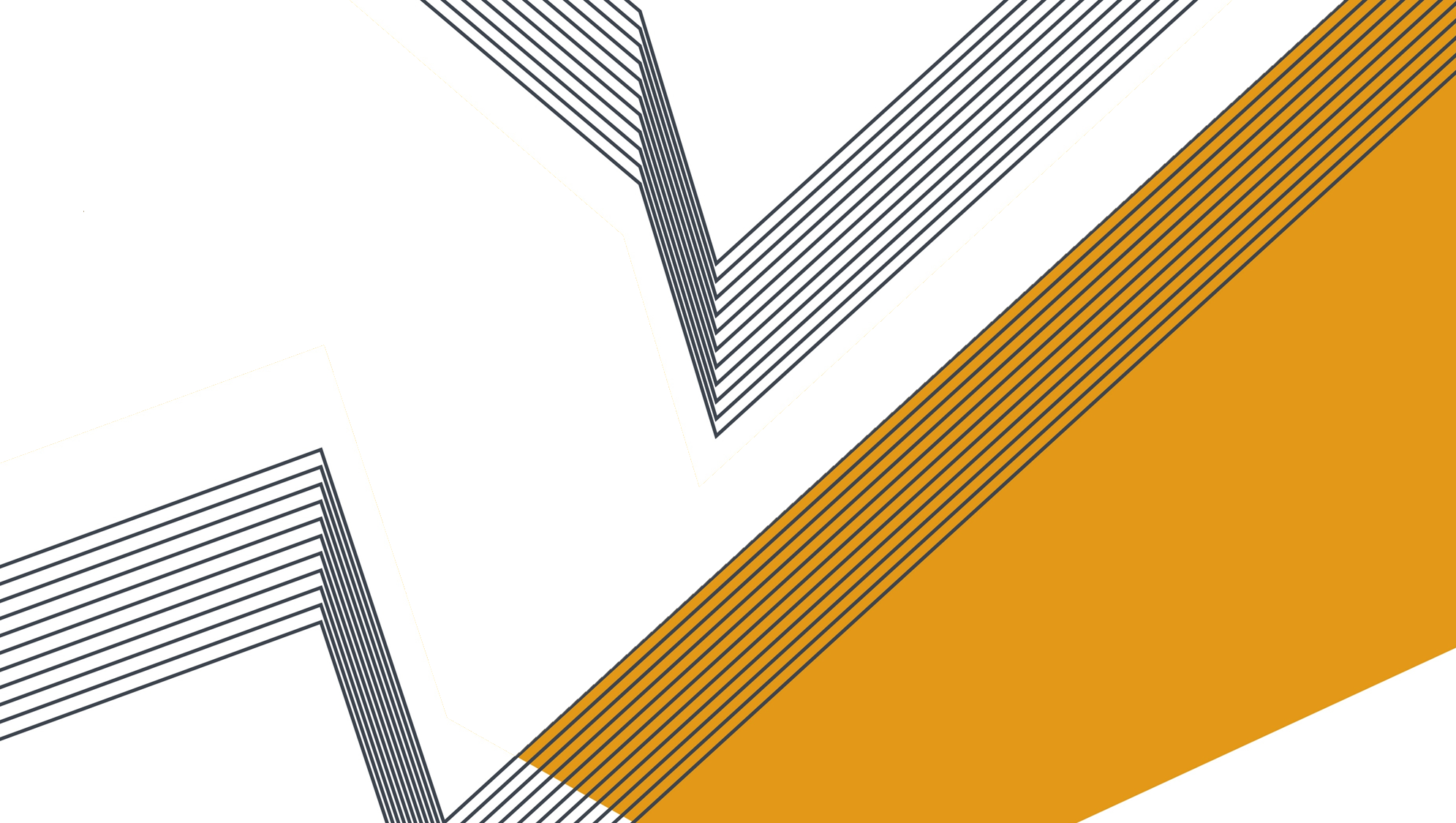 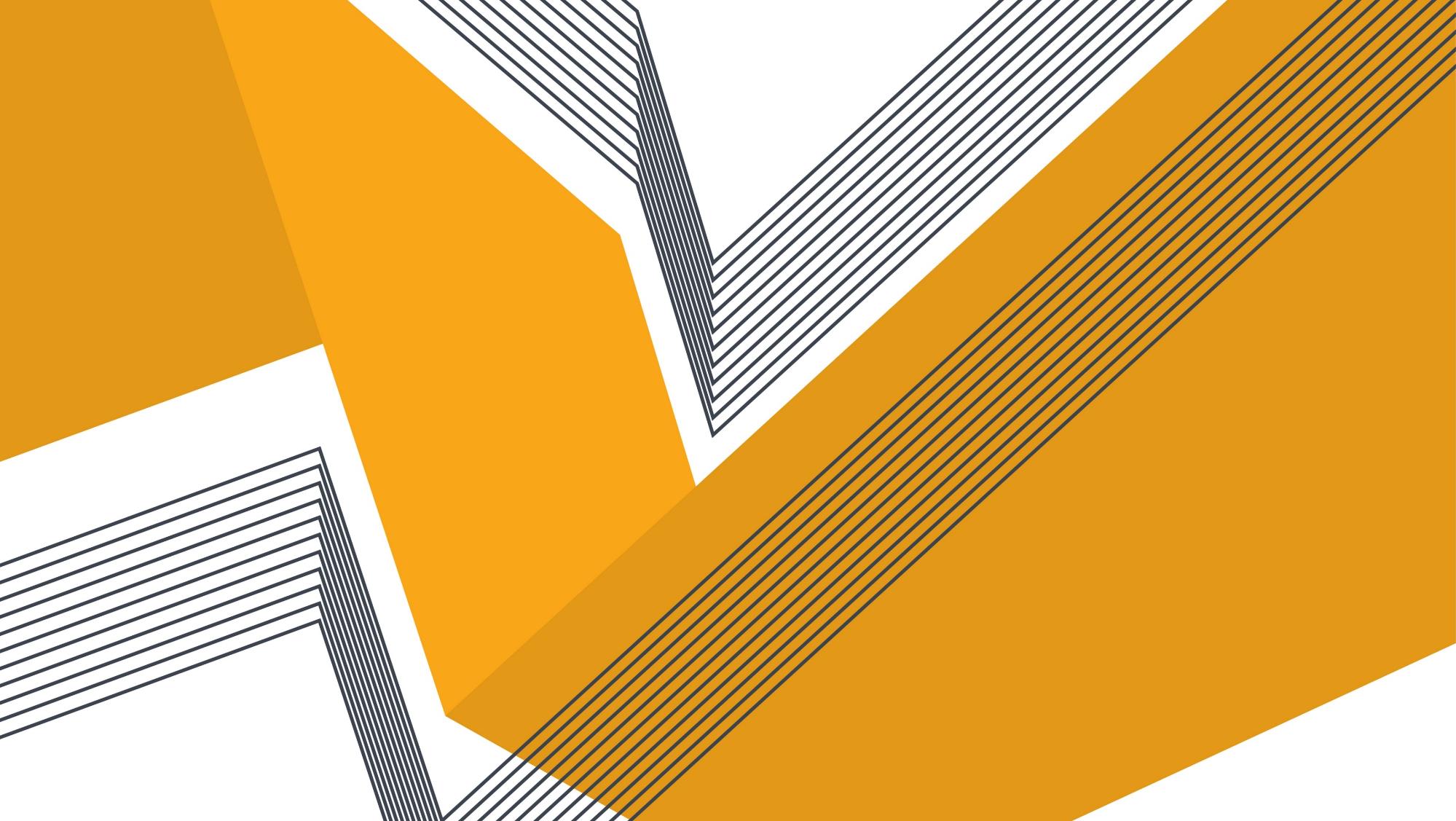 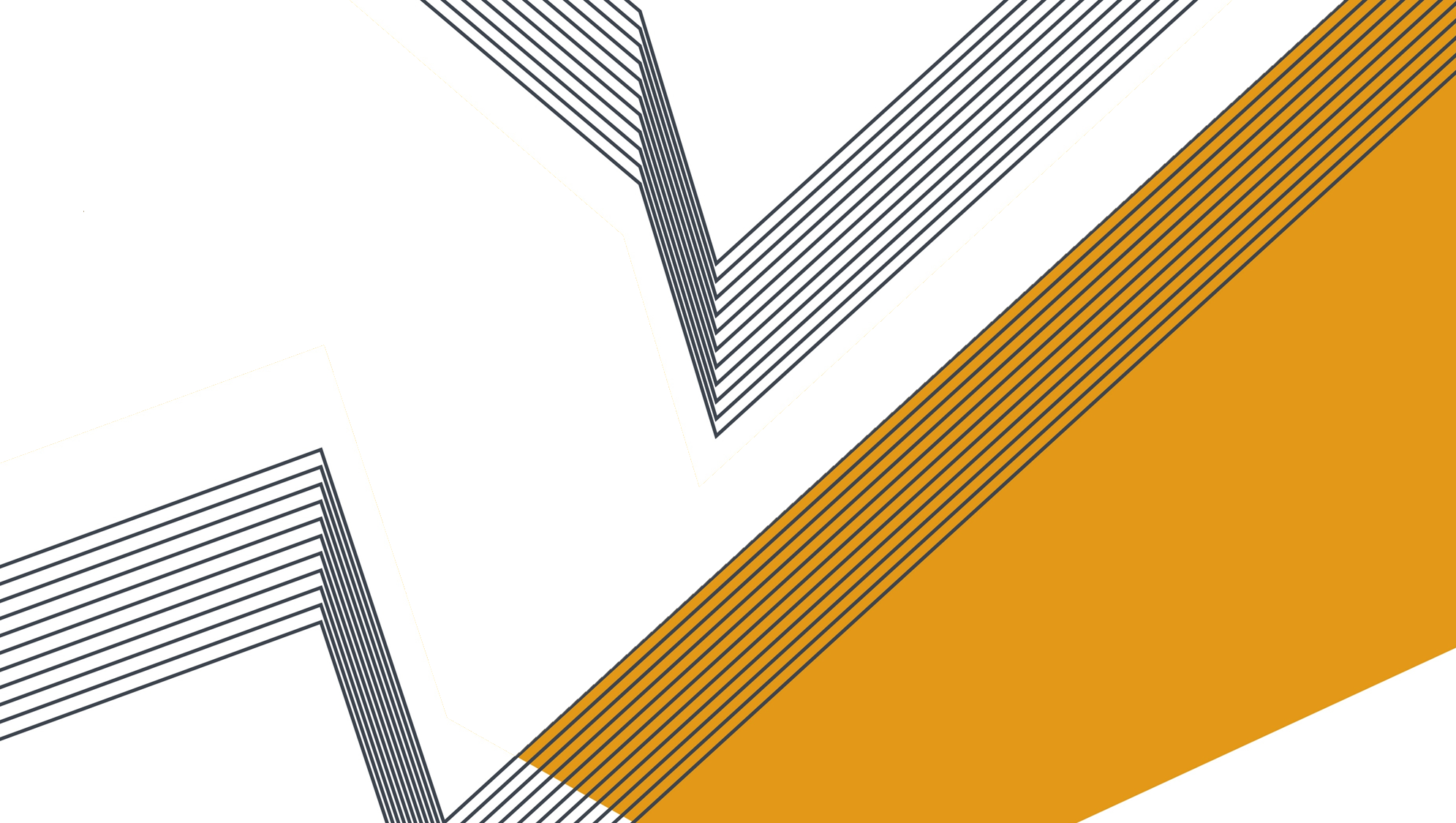 Bronze Sponsors
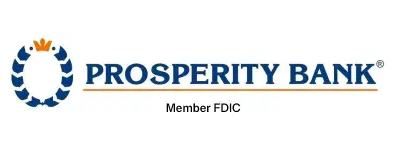 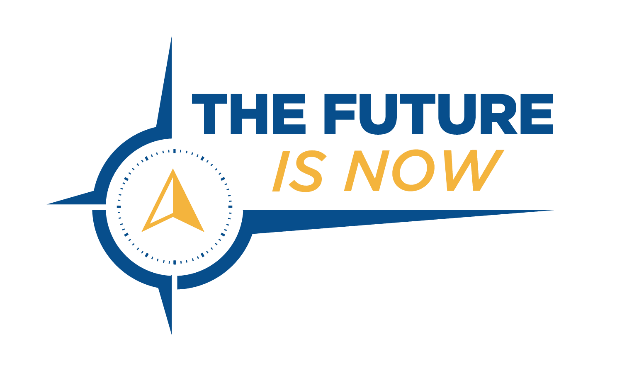 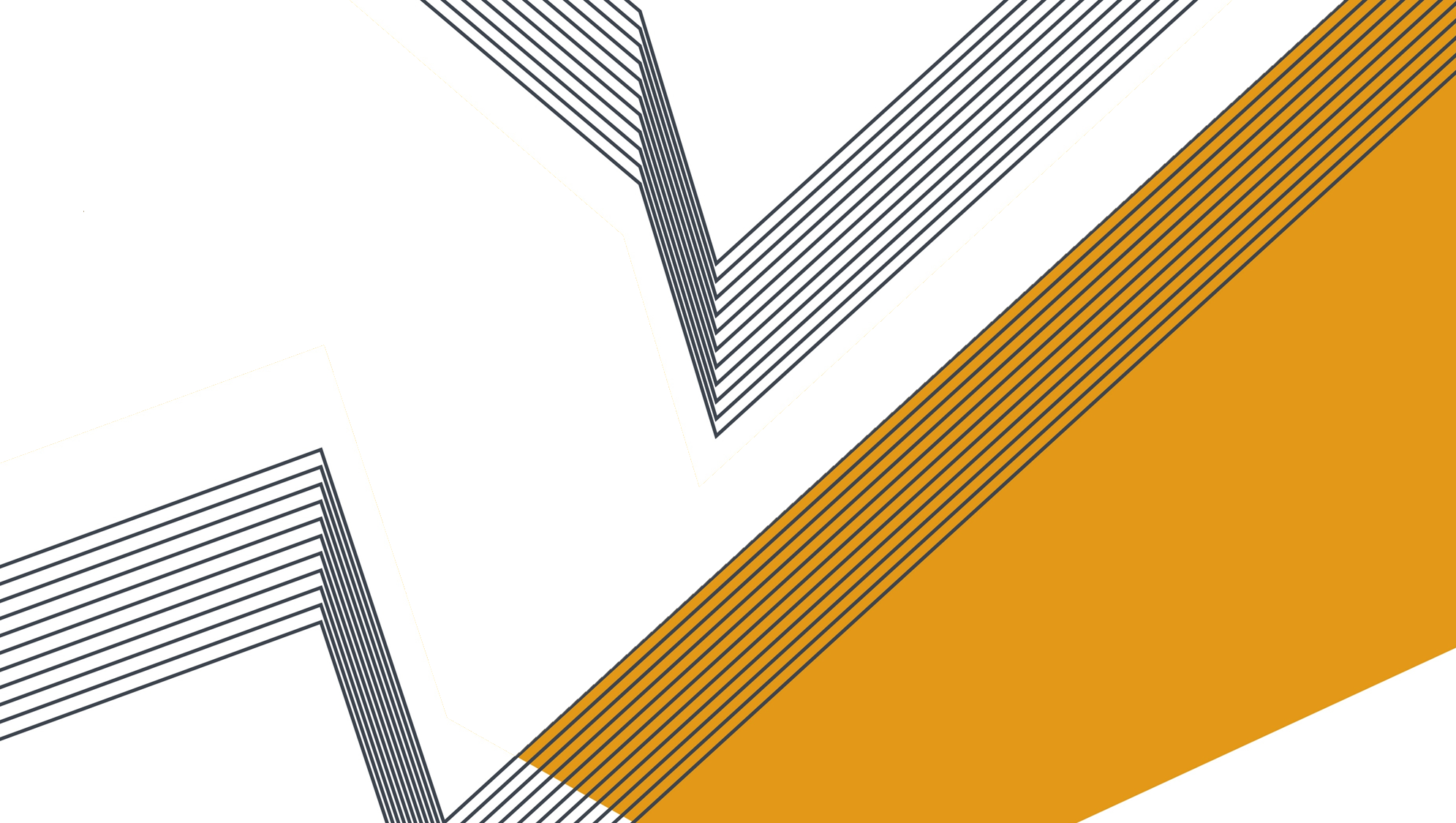 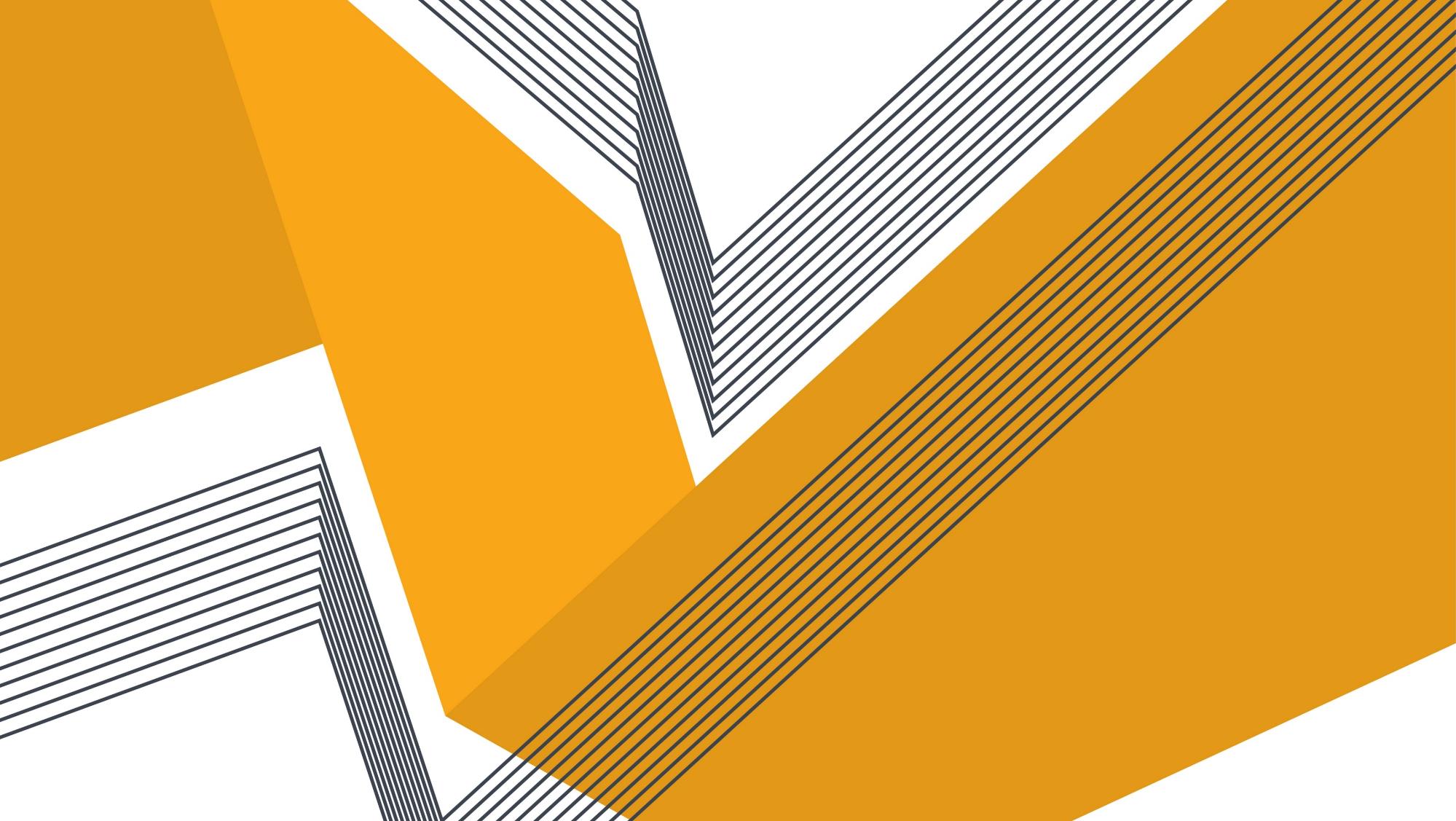 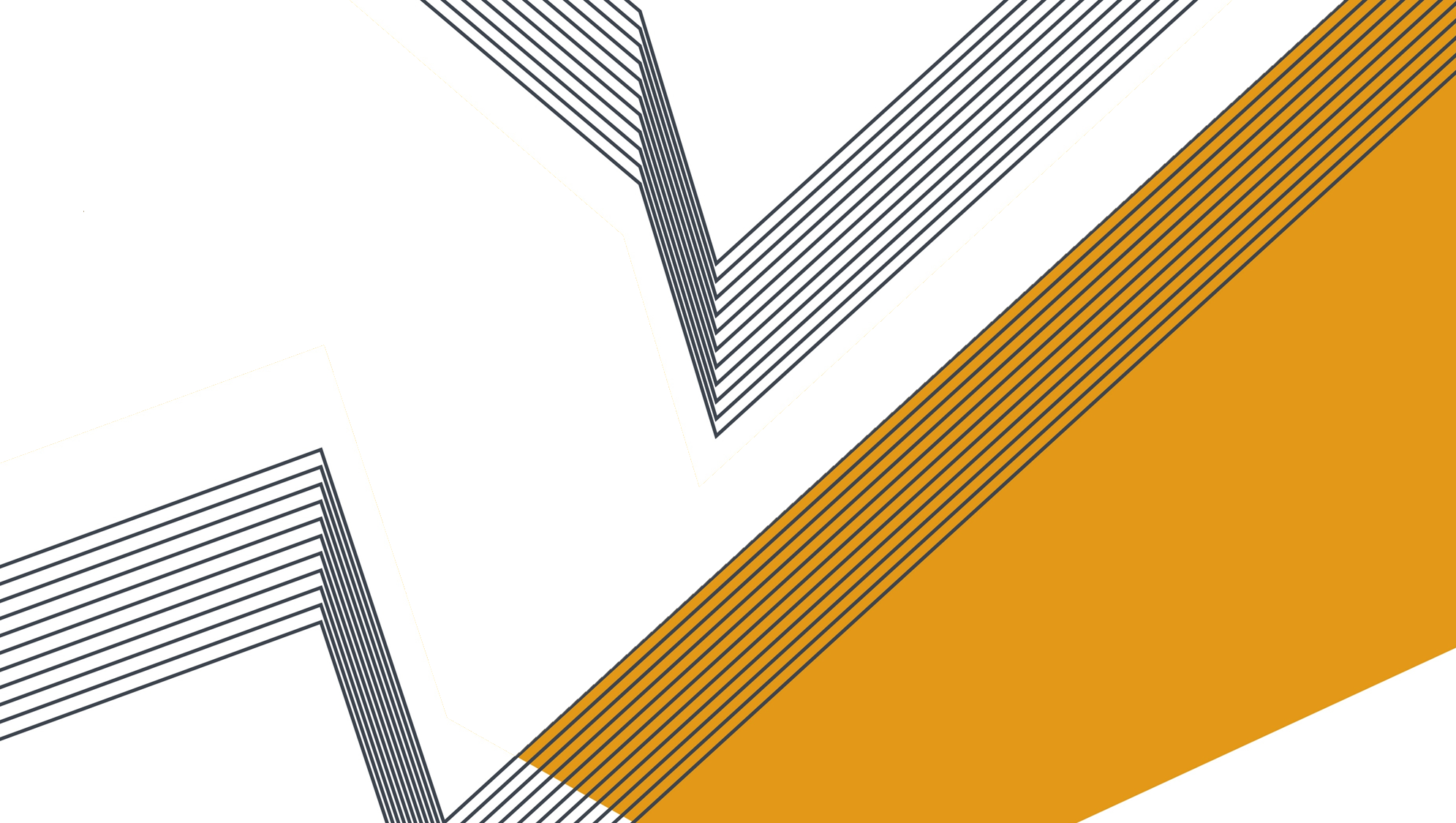 Bronze Sponsors
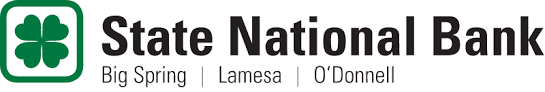 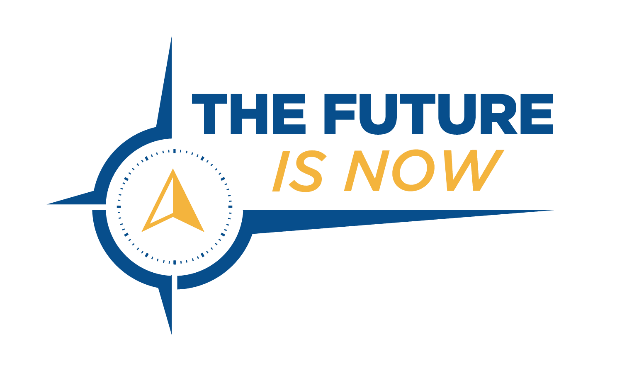 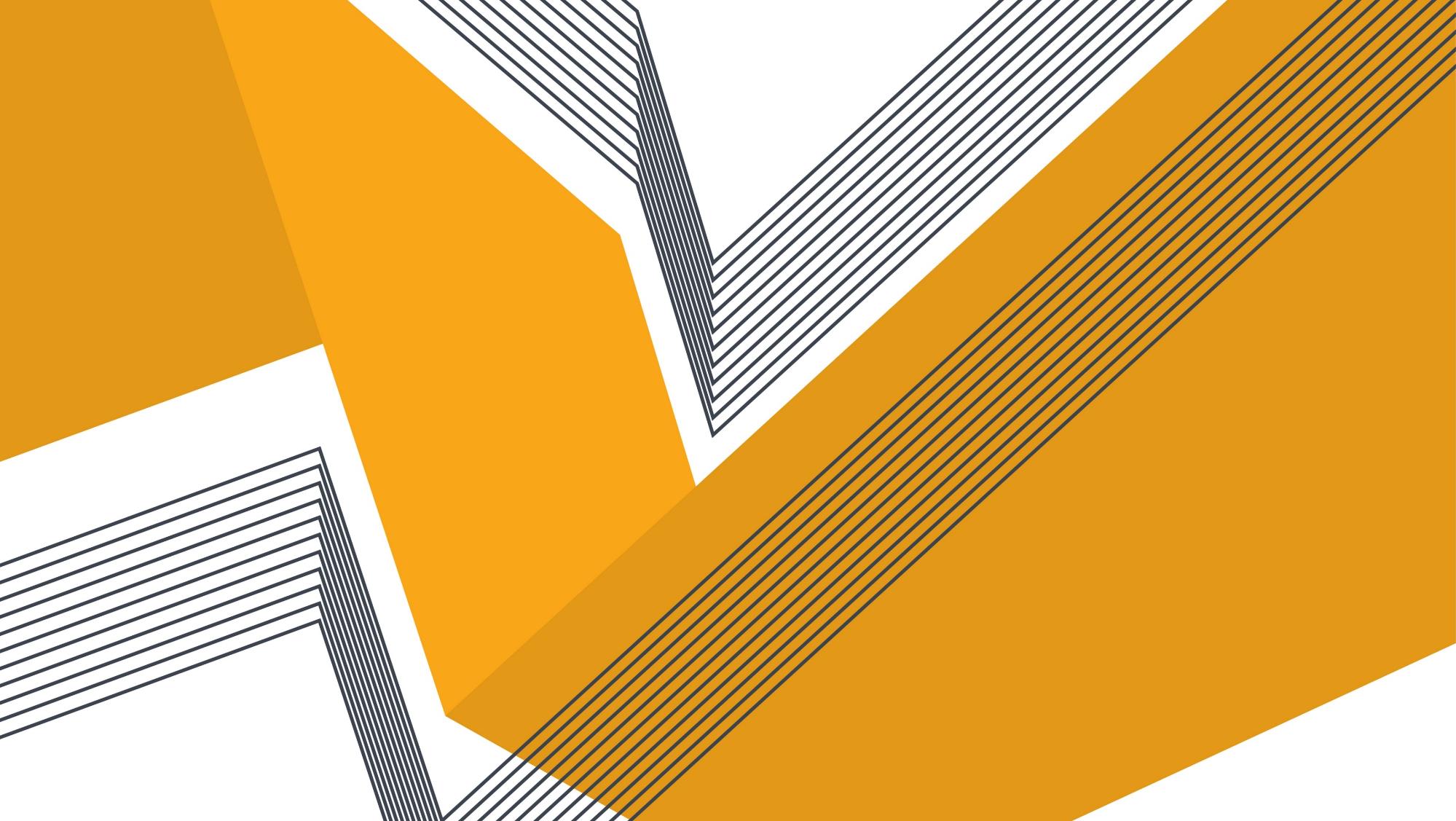 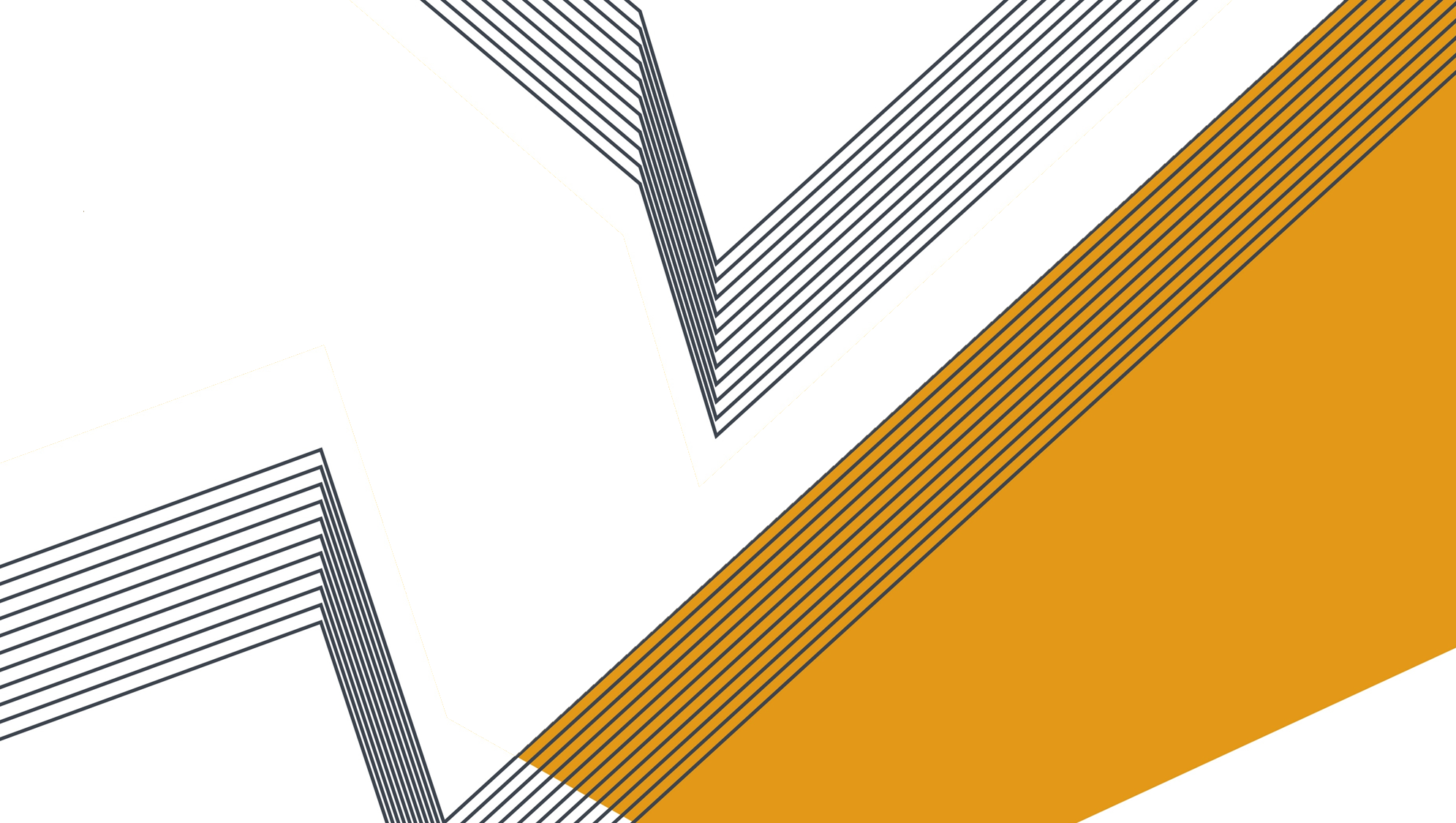 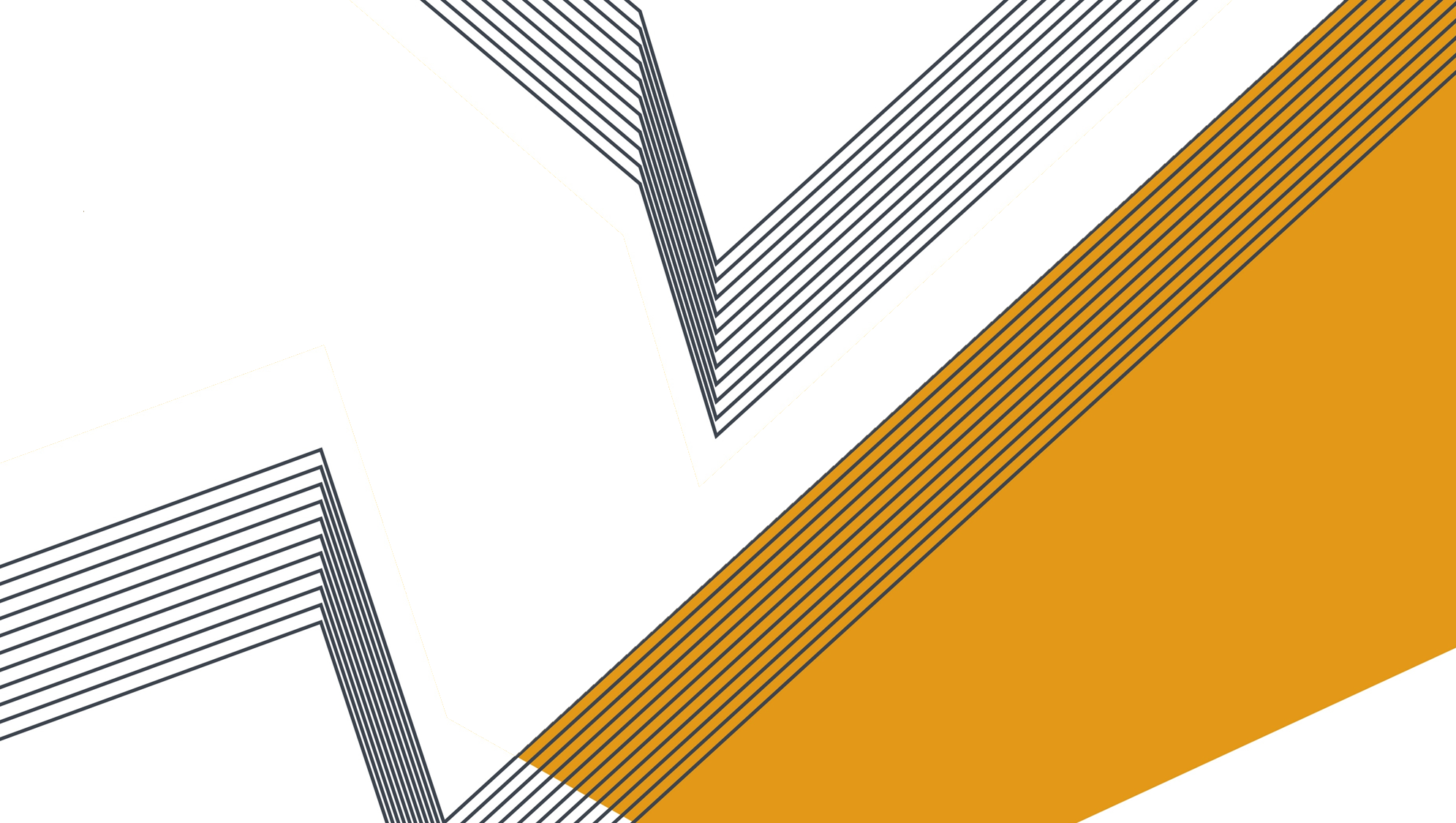 Platinum Sponsors
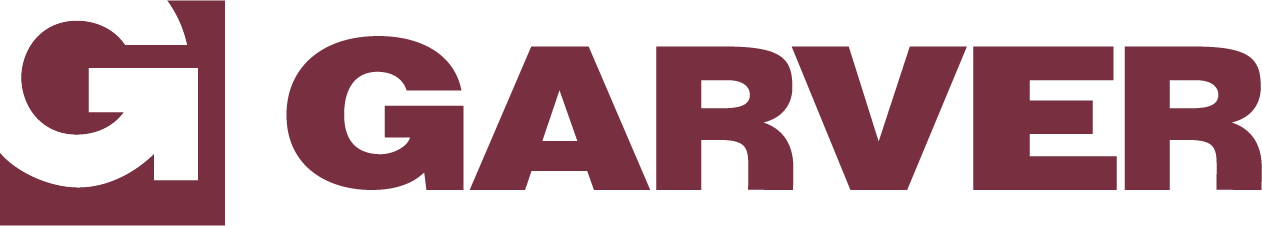 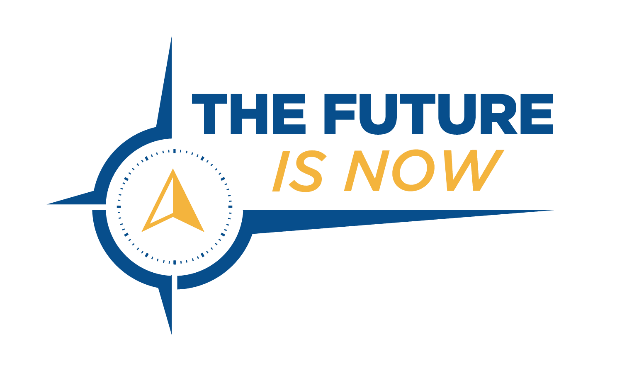 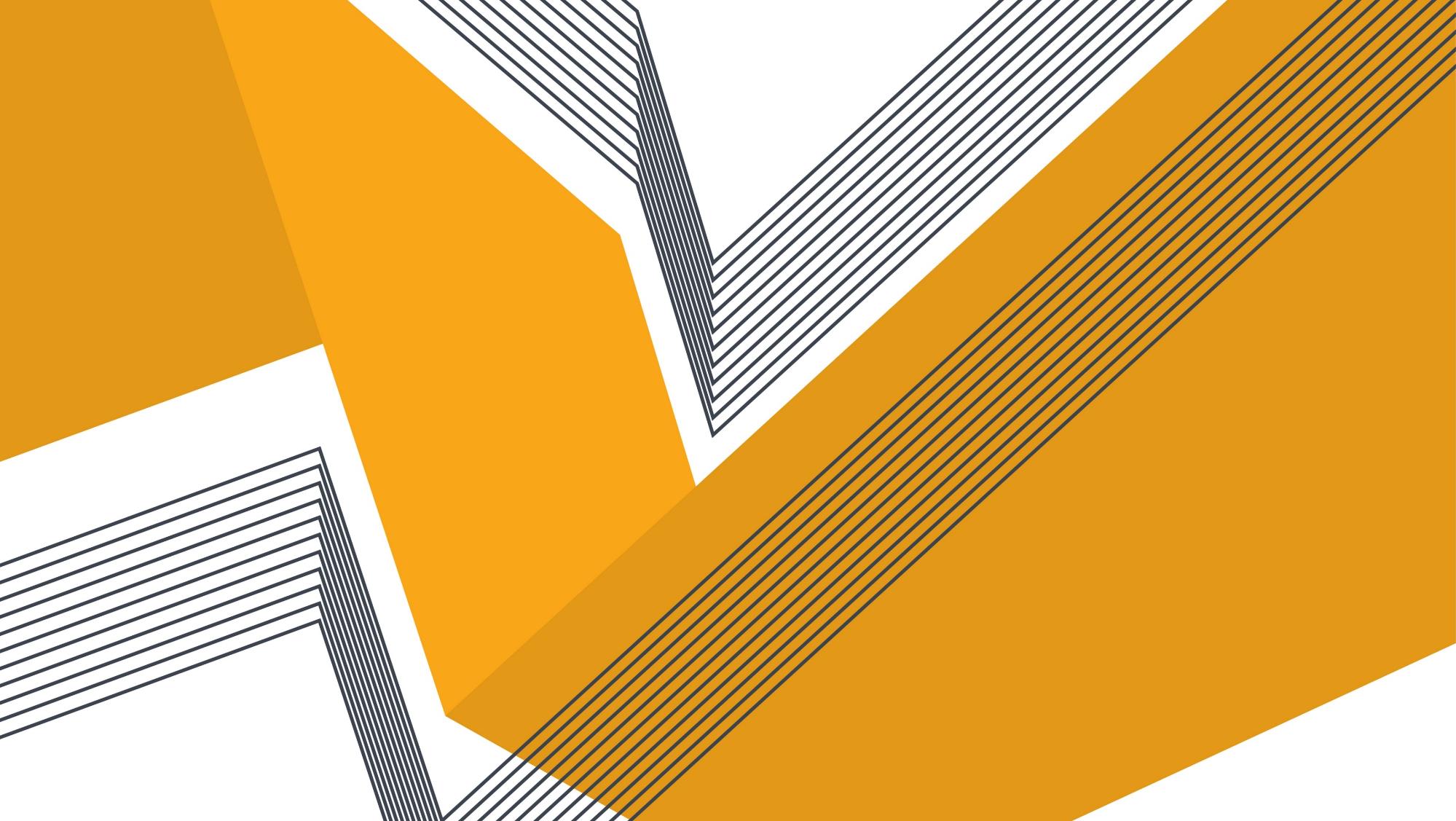 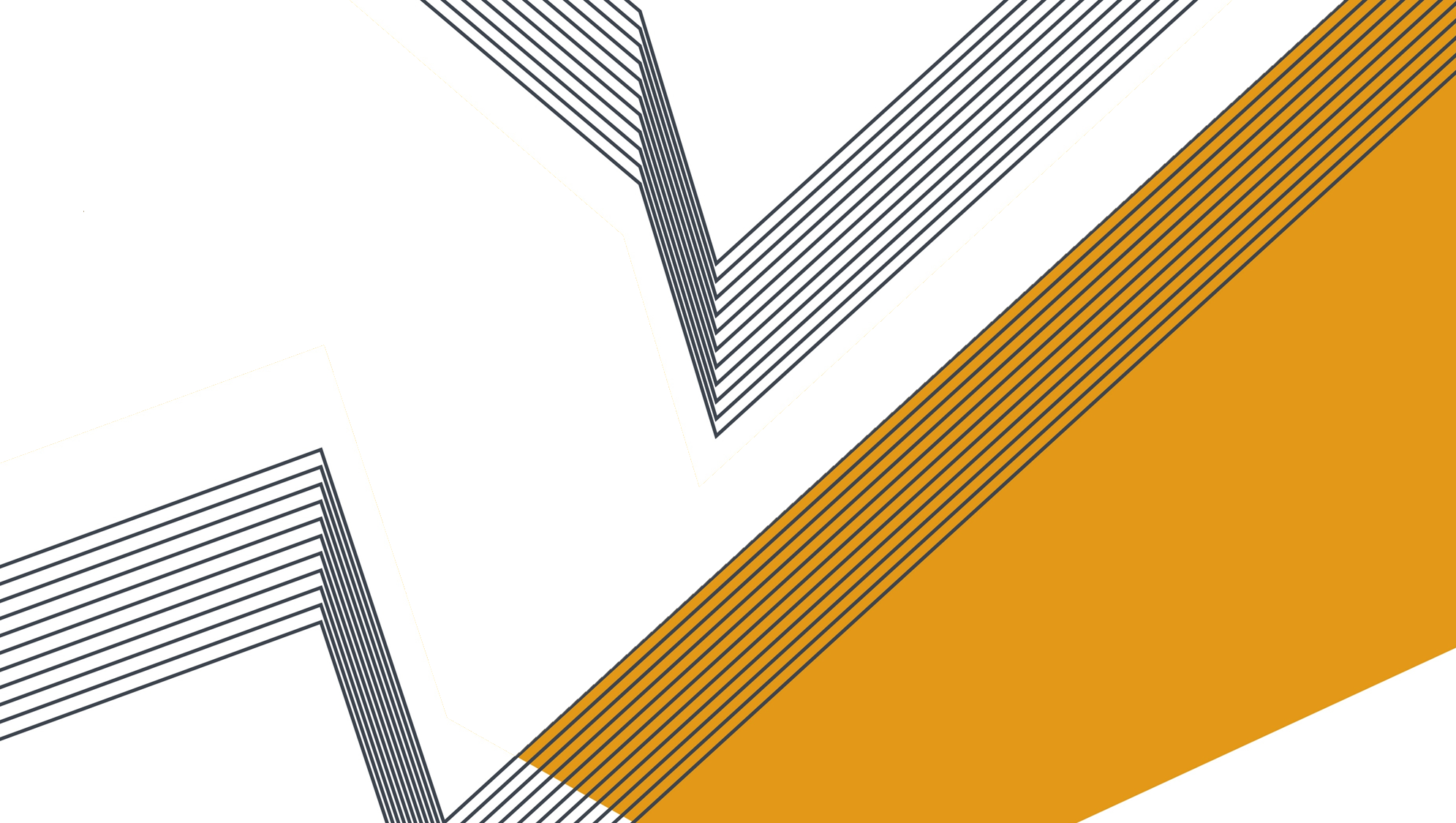 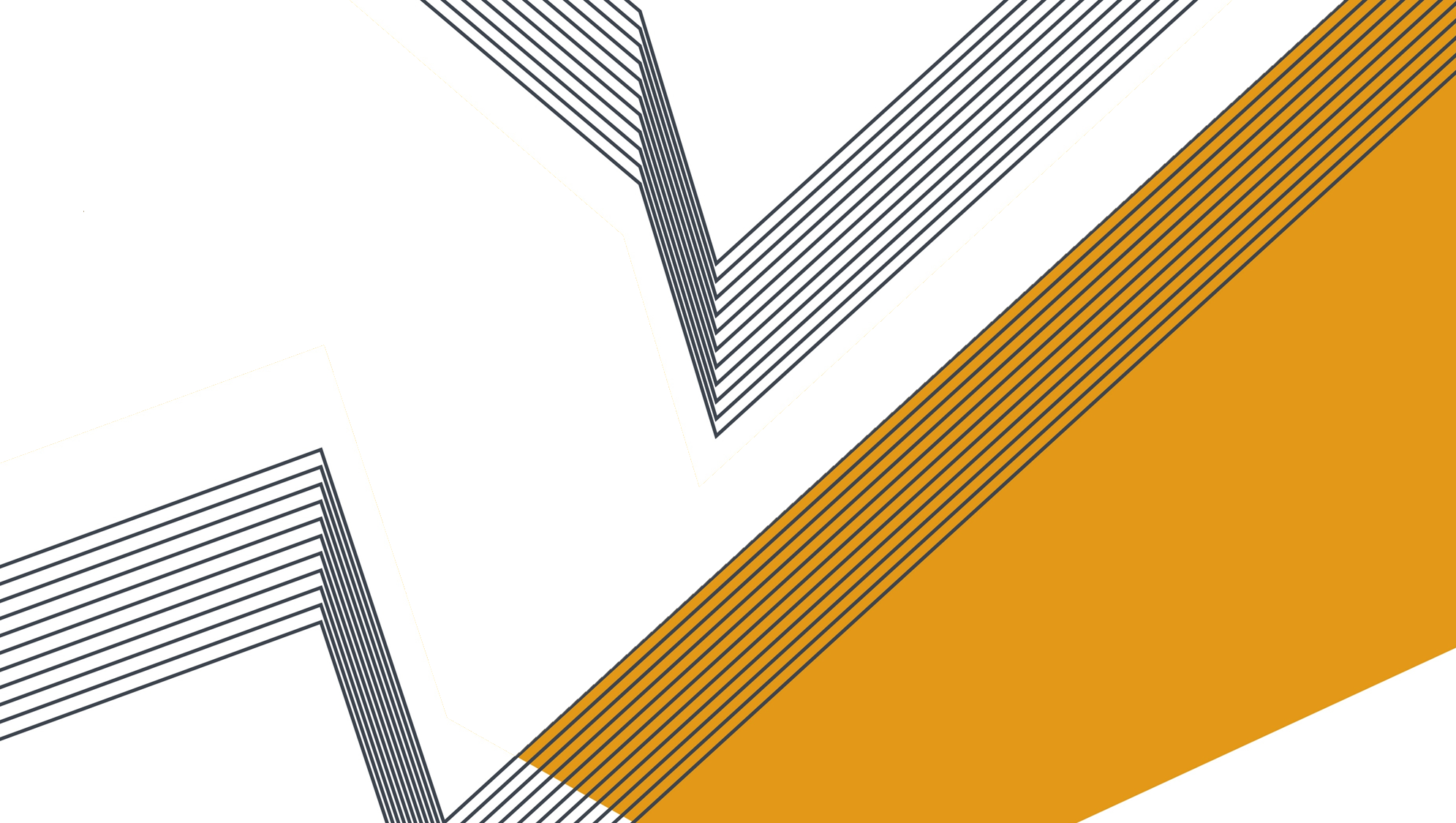 Platinum Sponsors
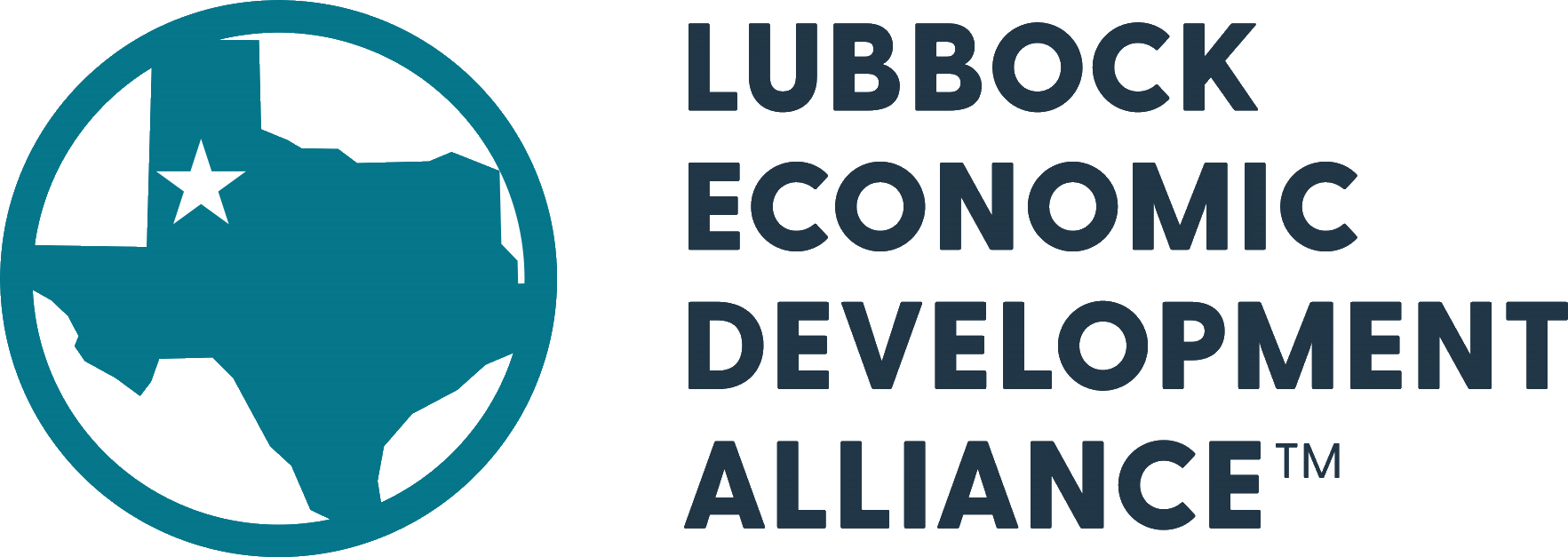 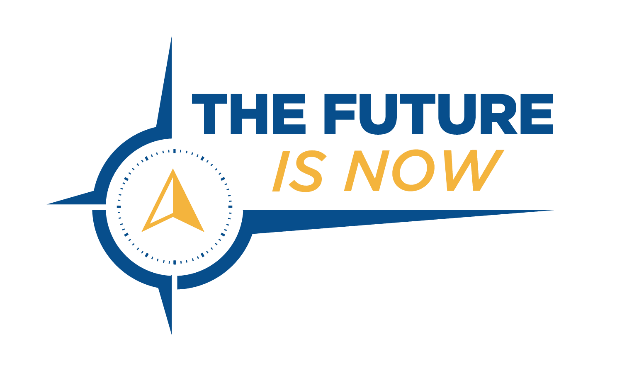 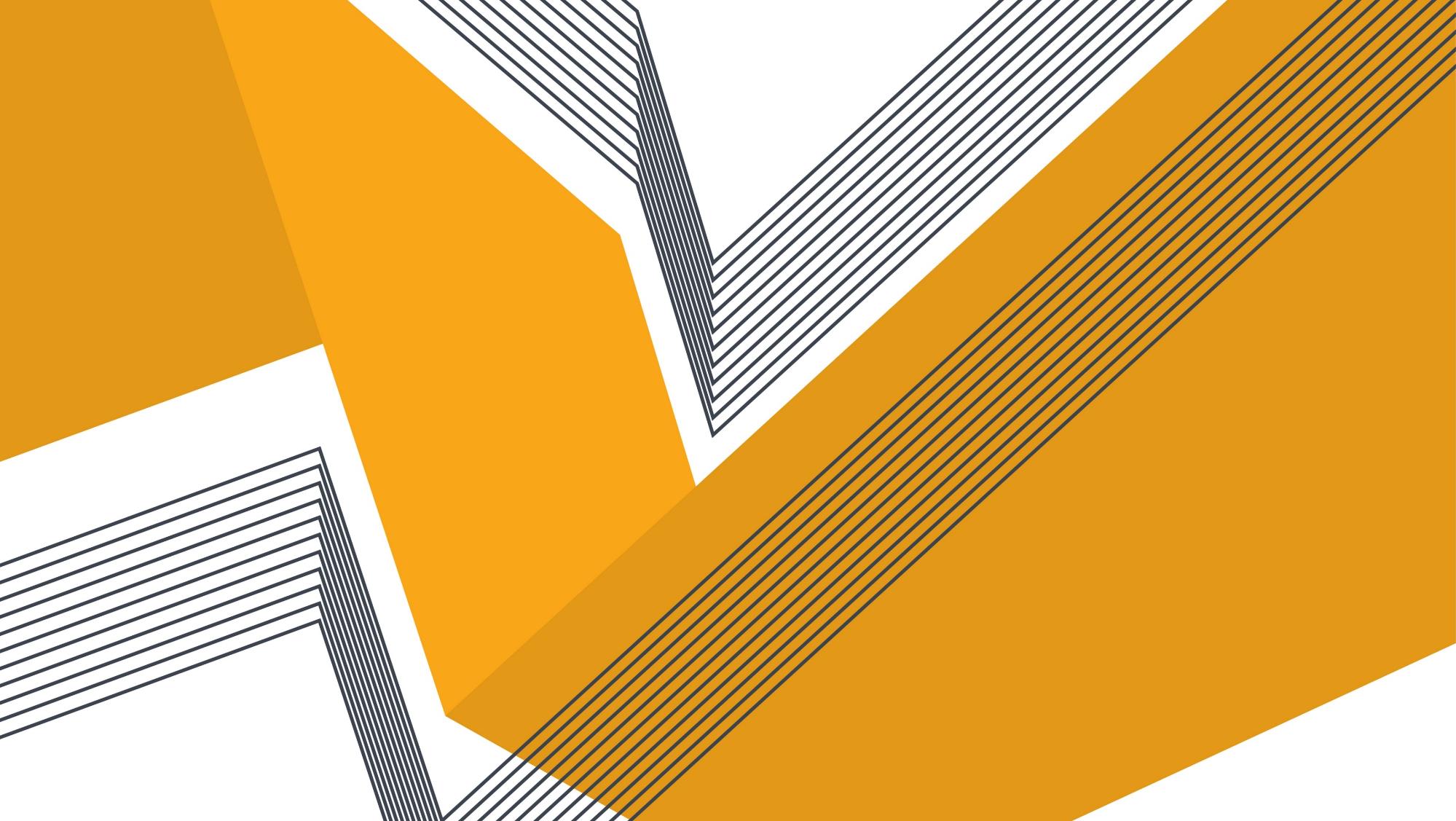 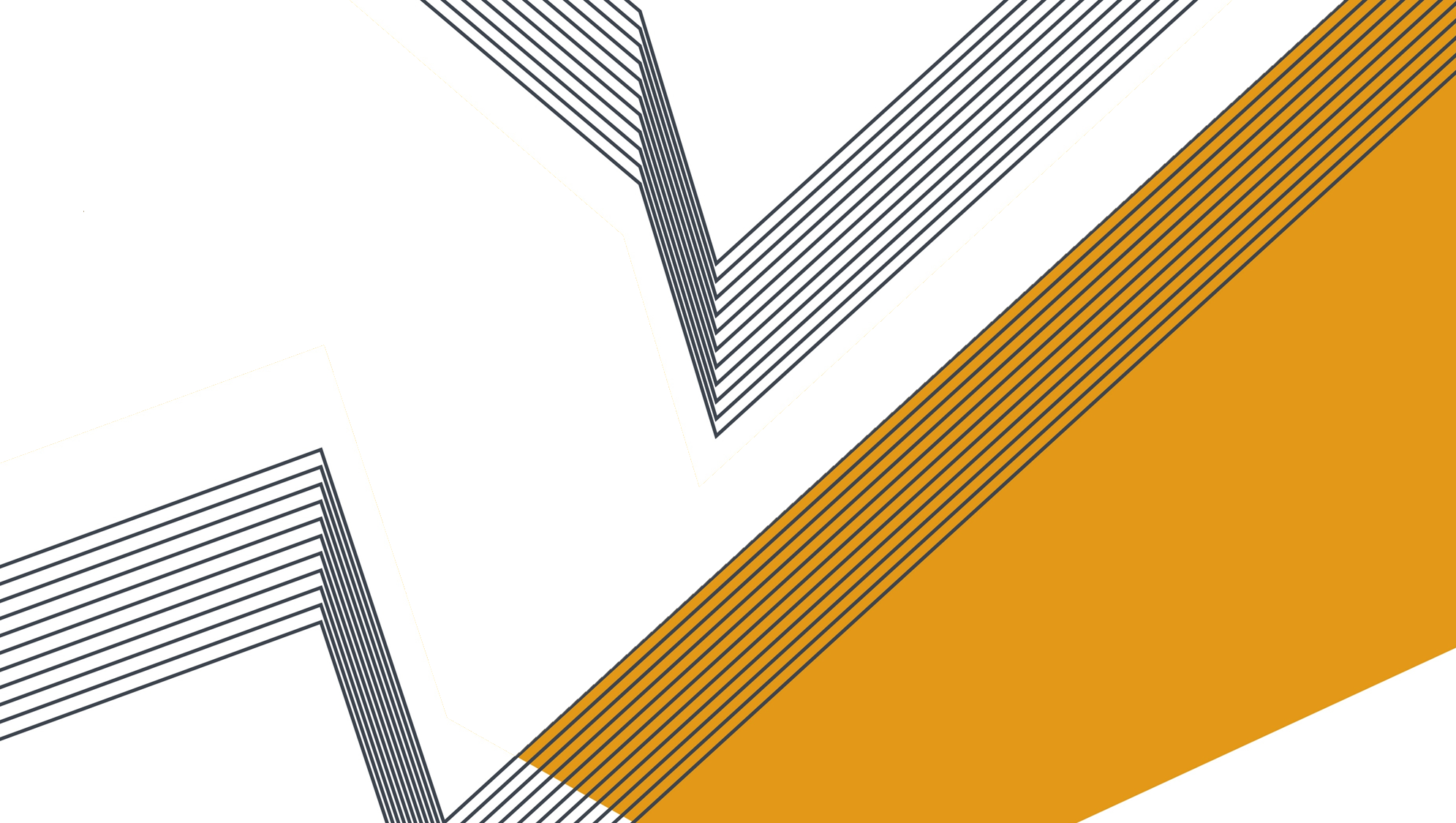 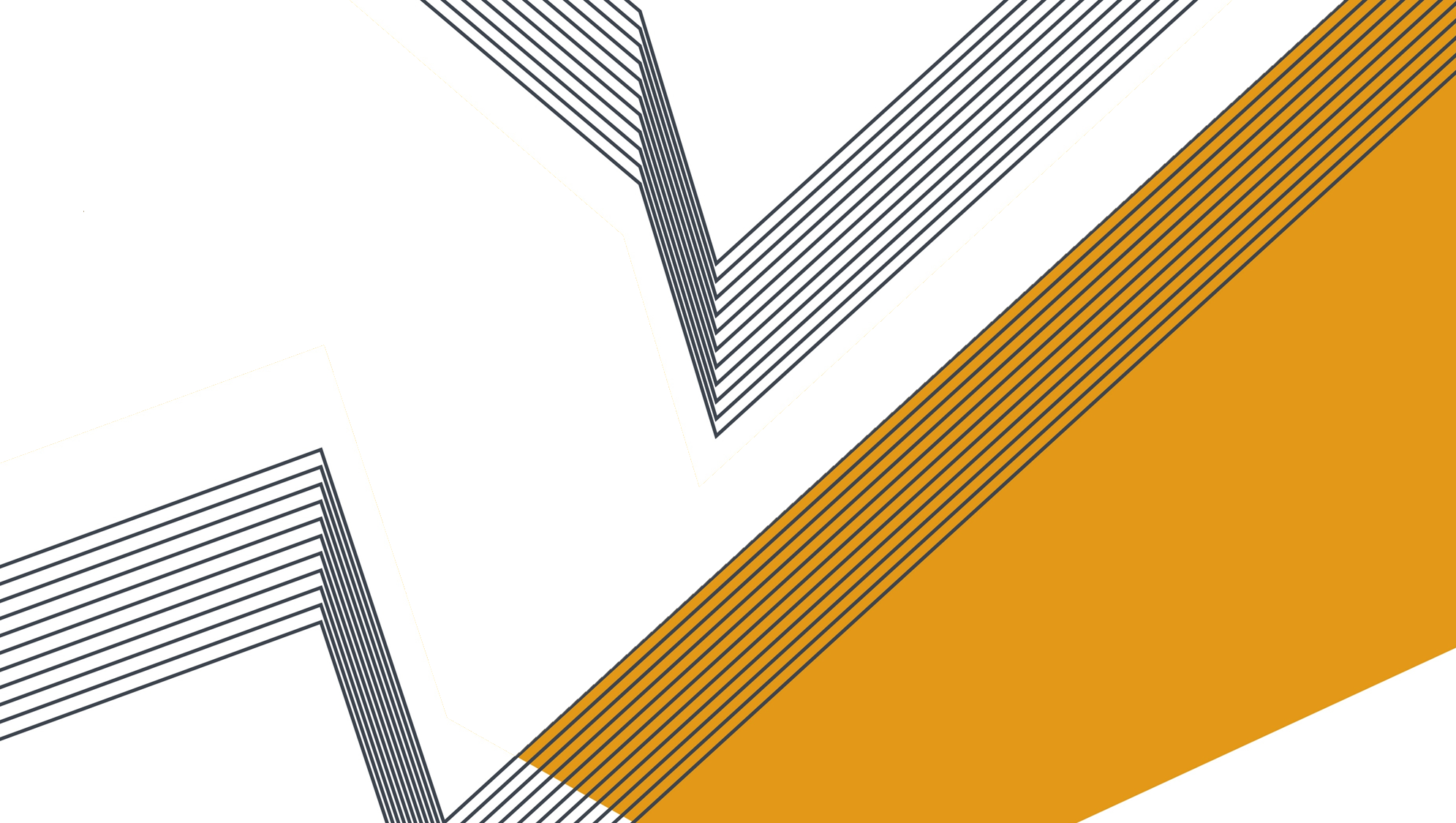 Platinum Sponsors
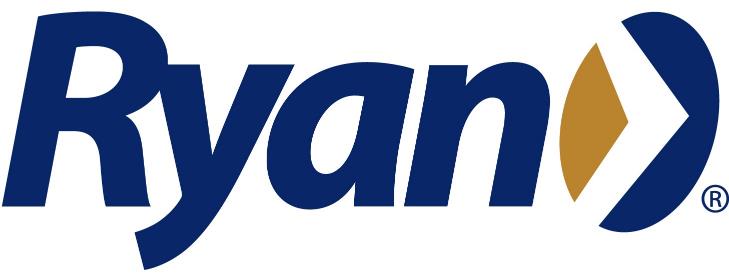 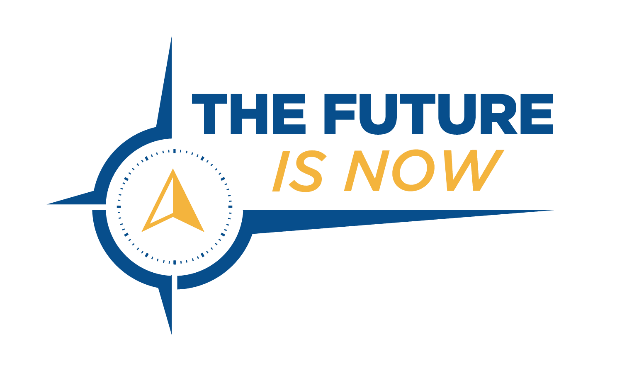 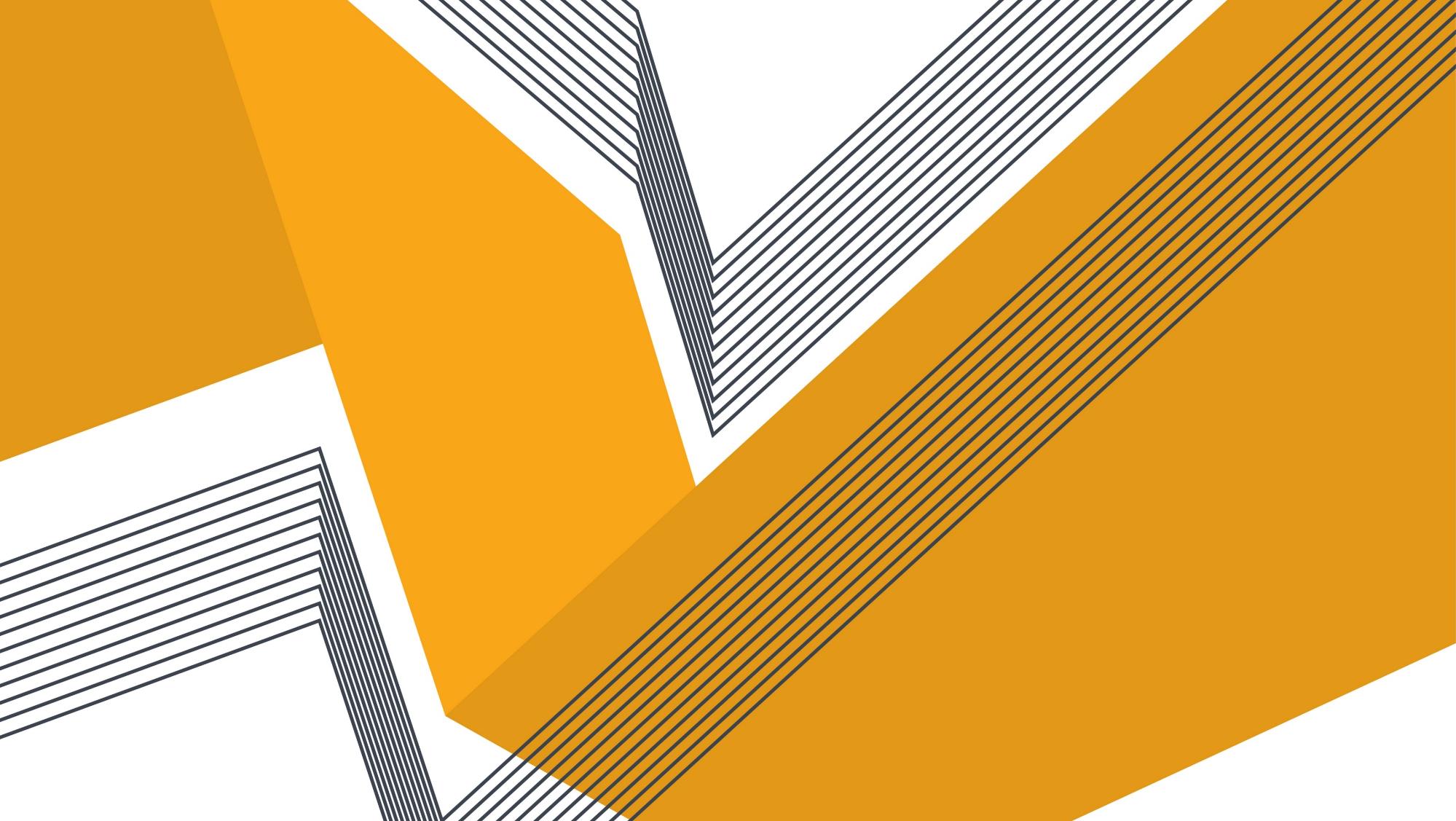 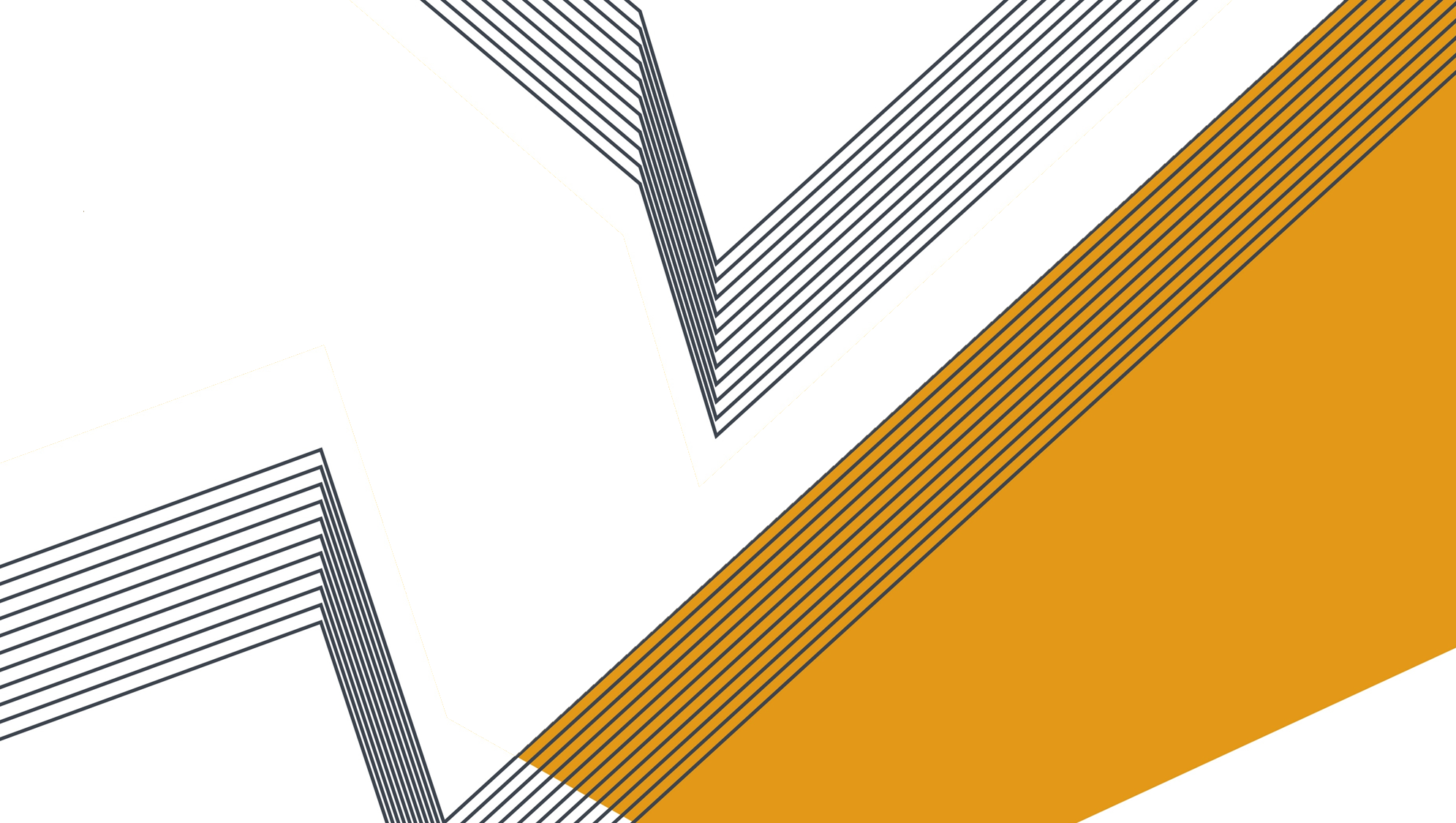 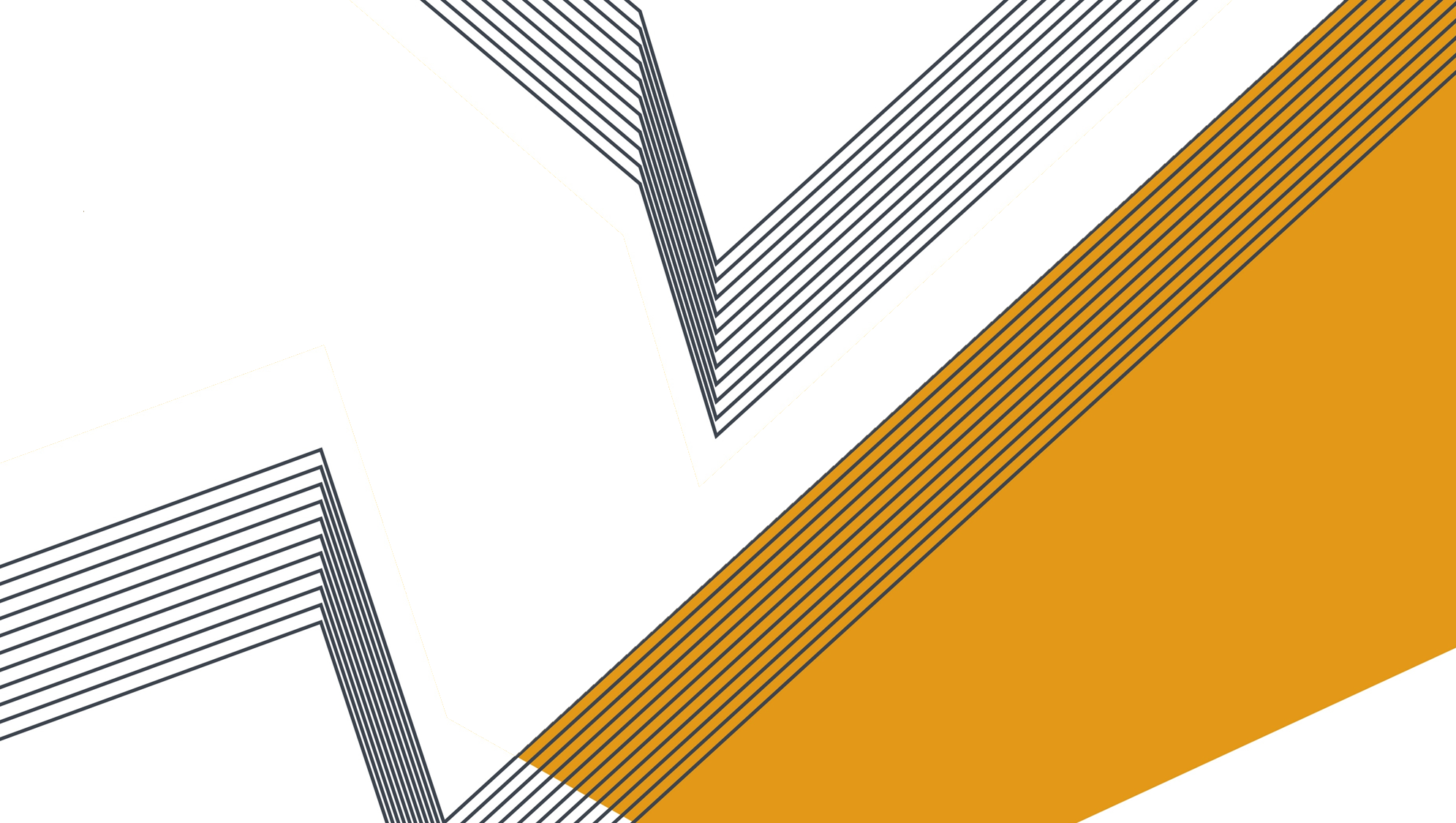 Platinum Sponsors
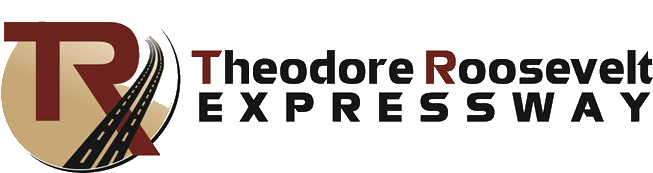 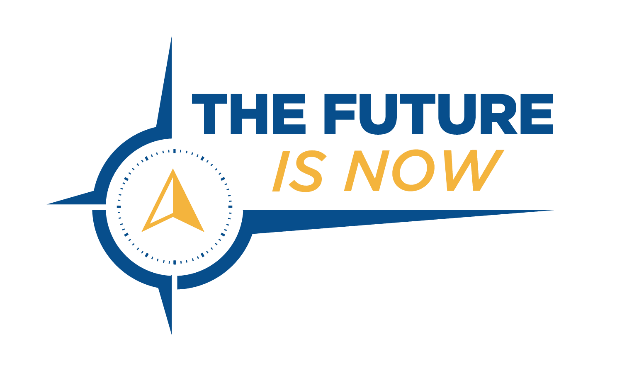 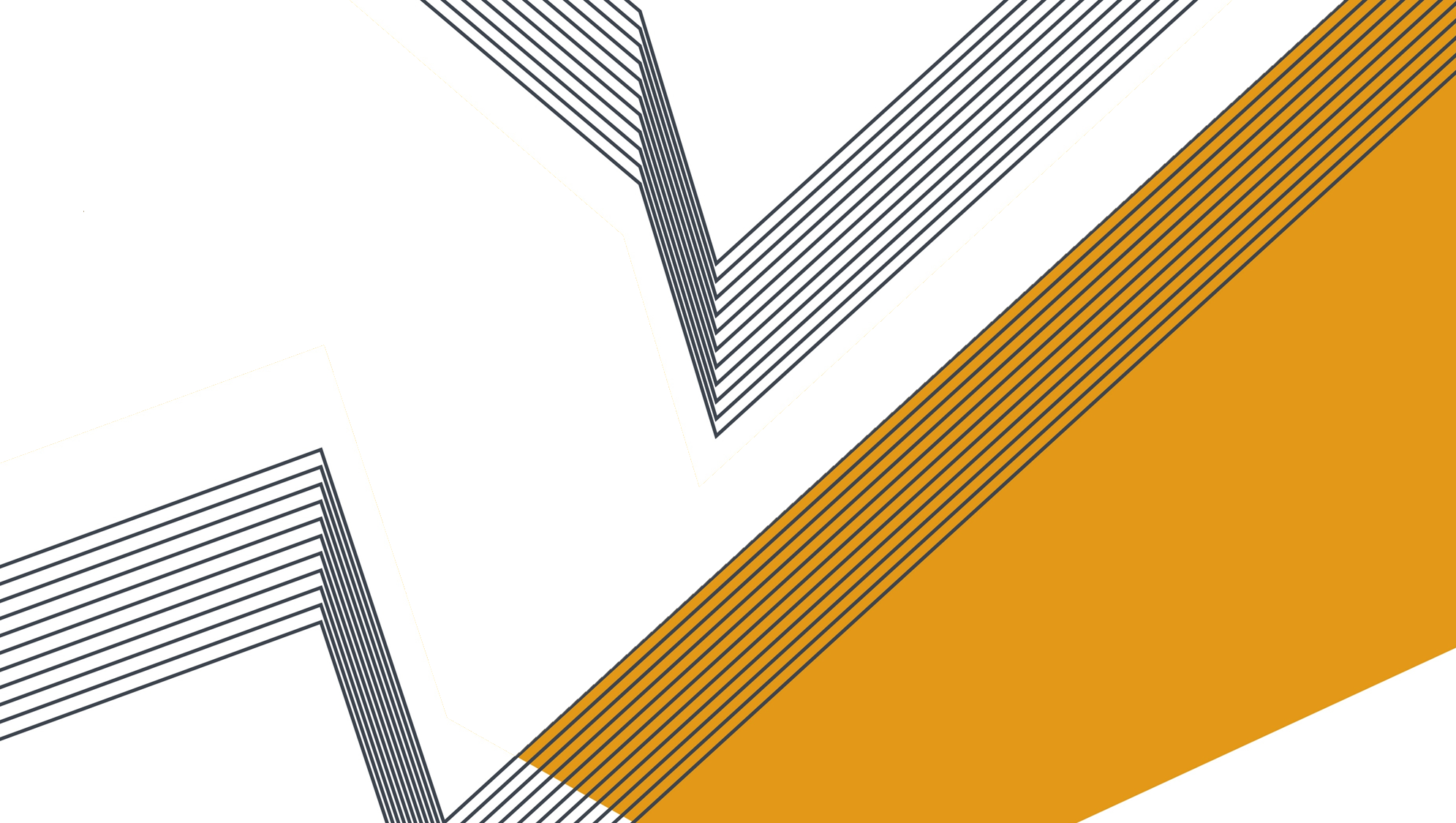 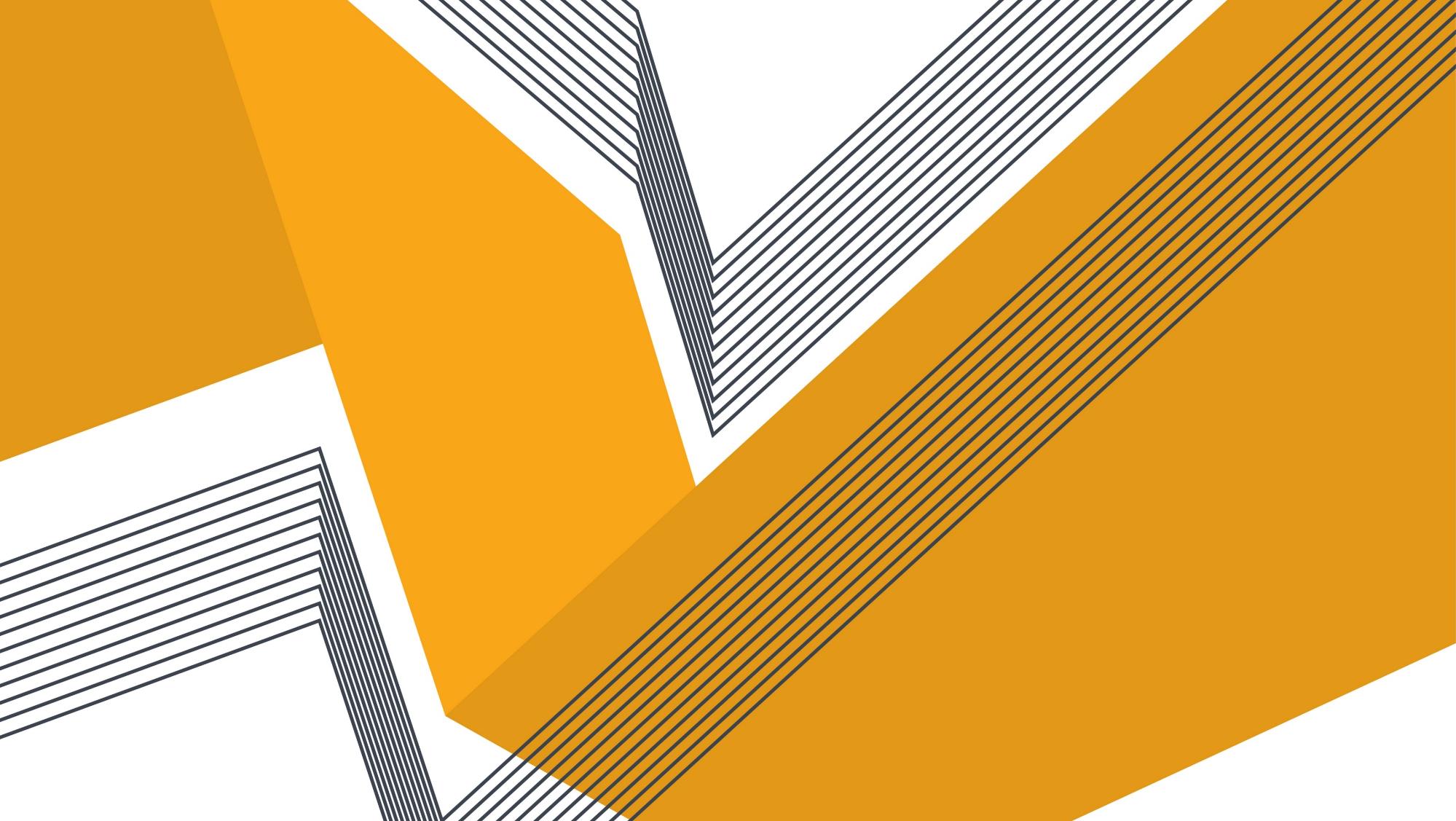 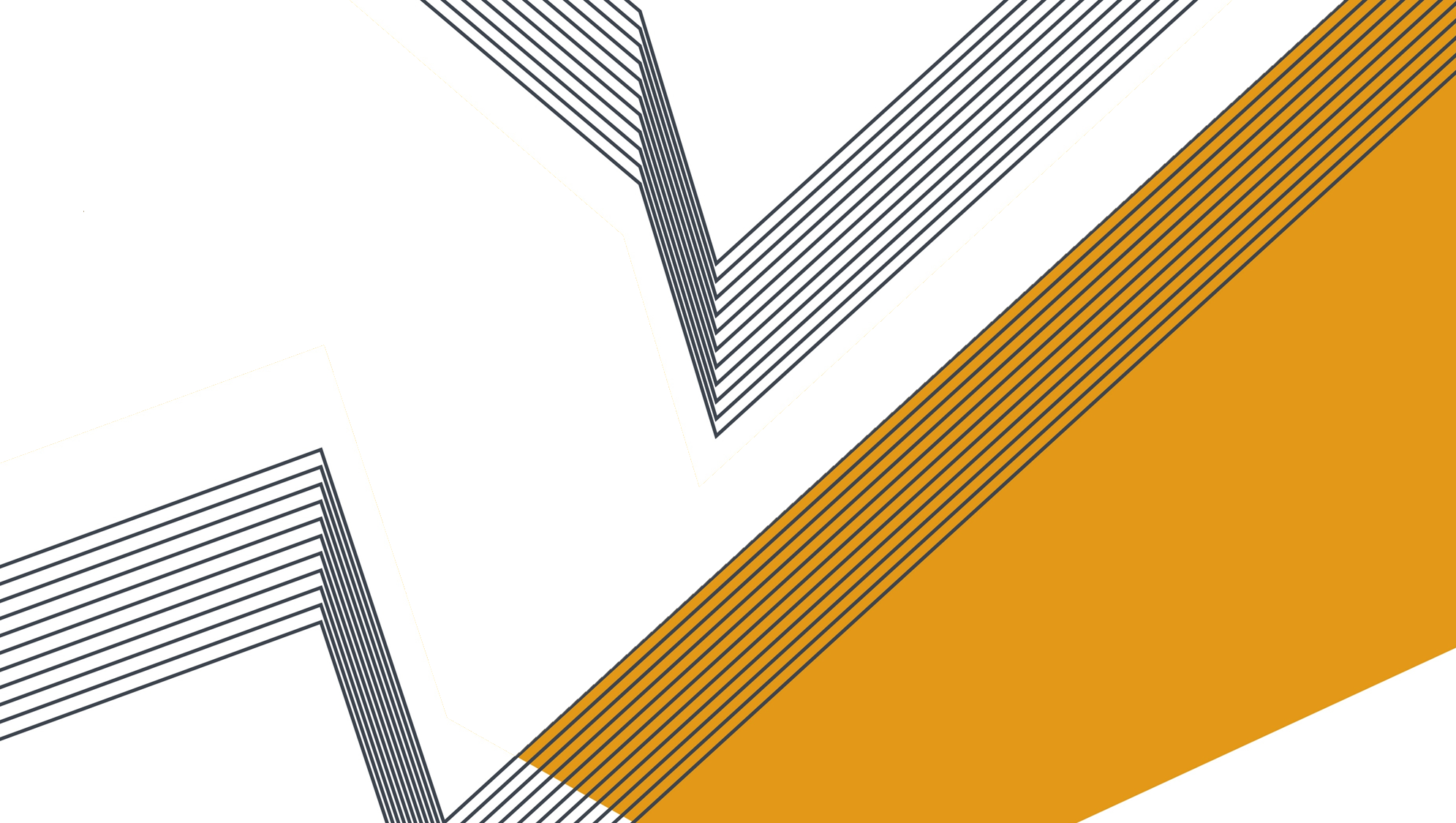 Bronze Sponsors
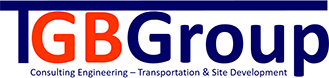 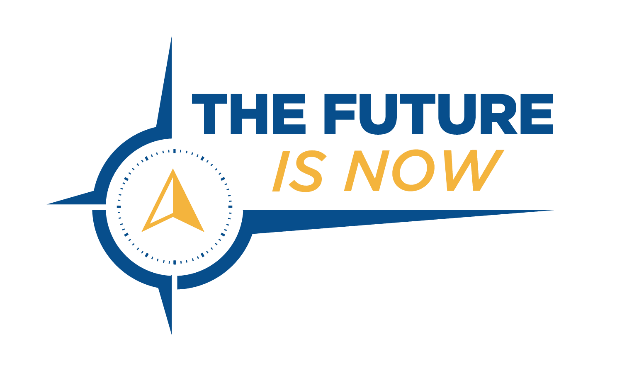 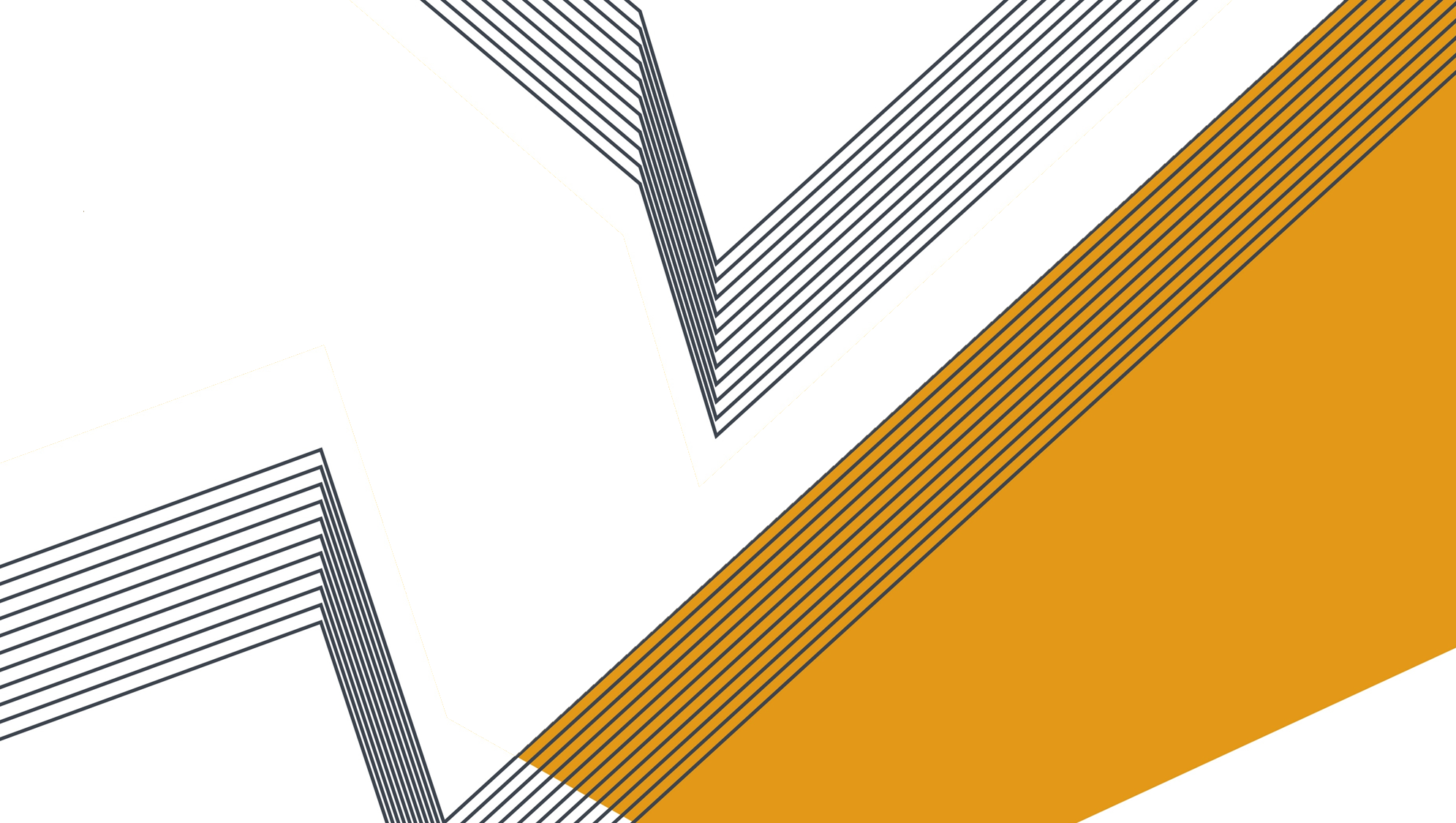 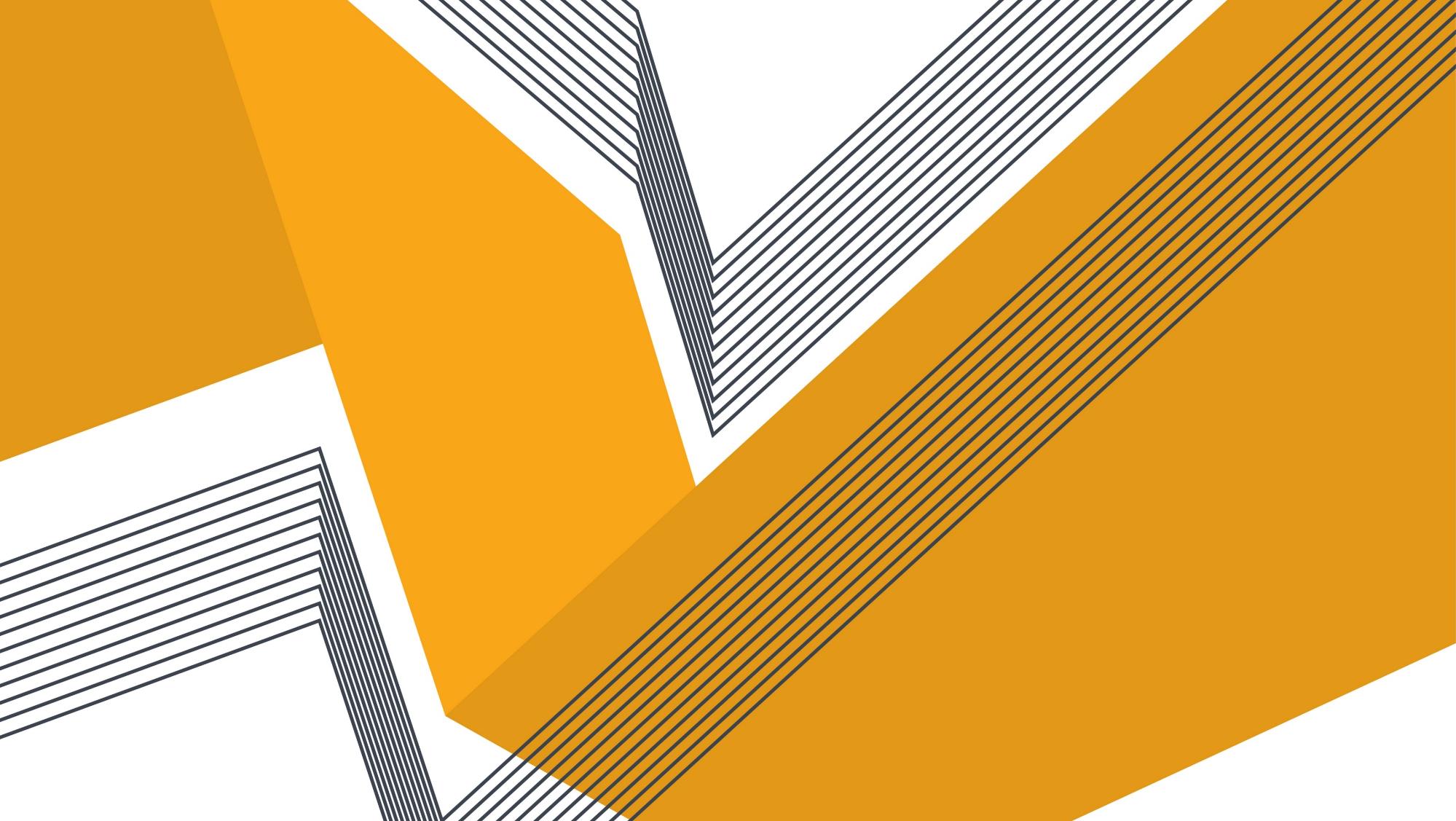 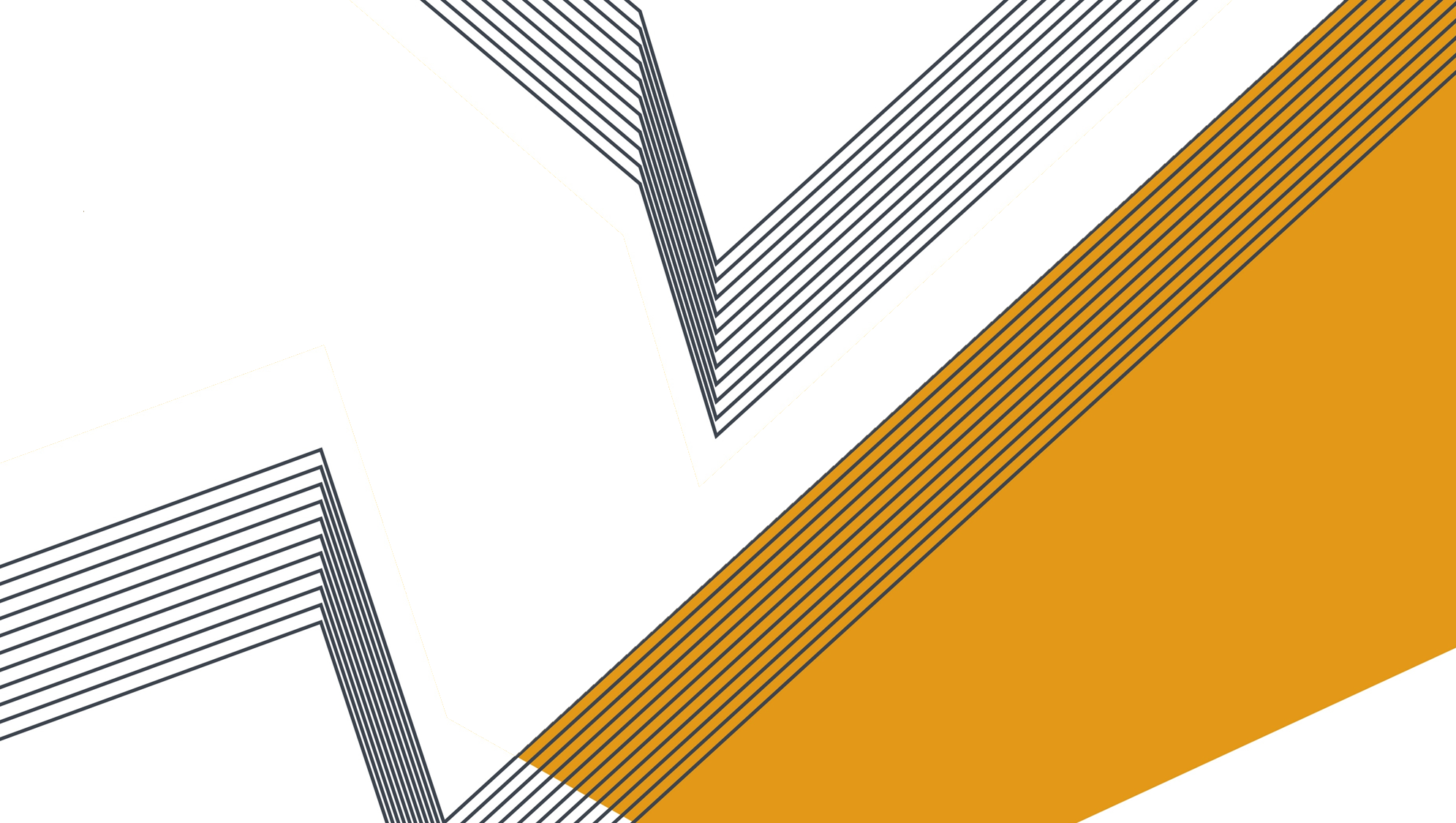 Bronze Sponsors
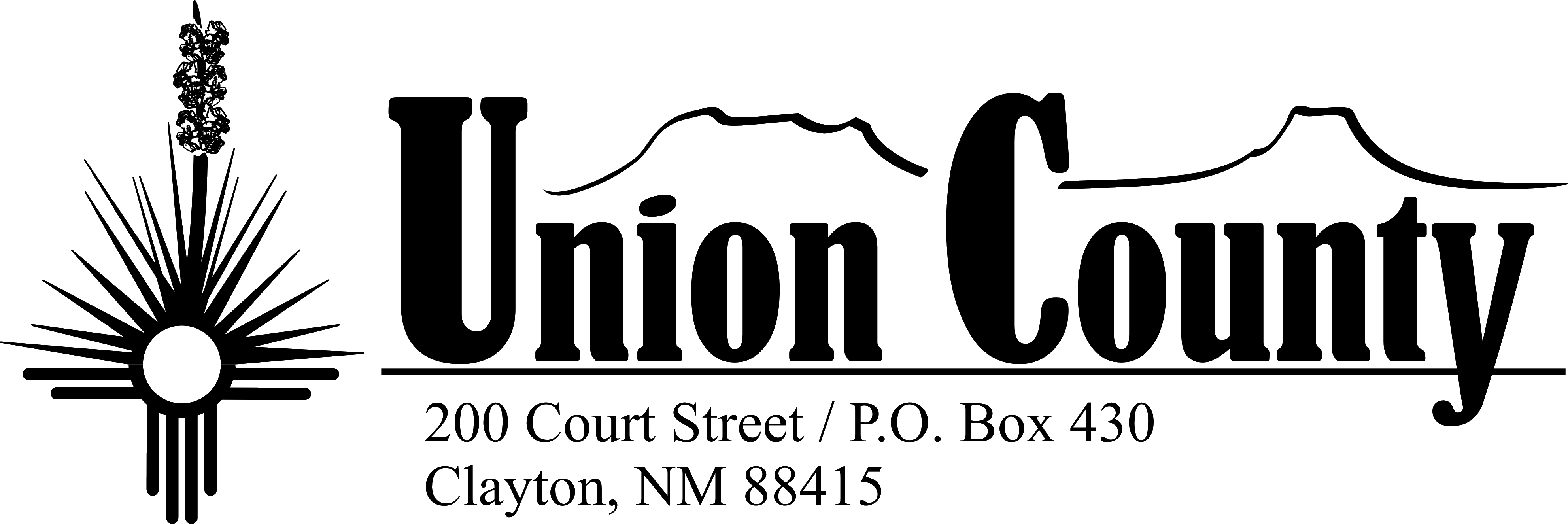 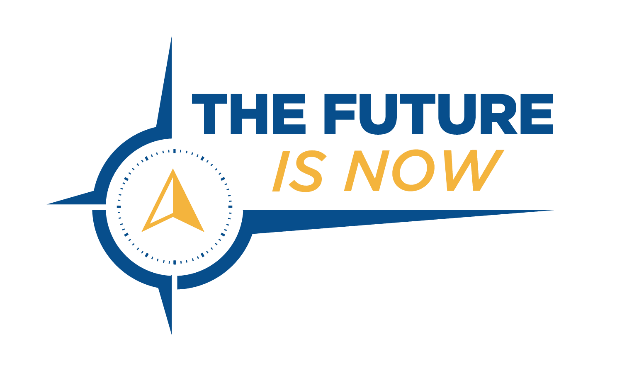 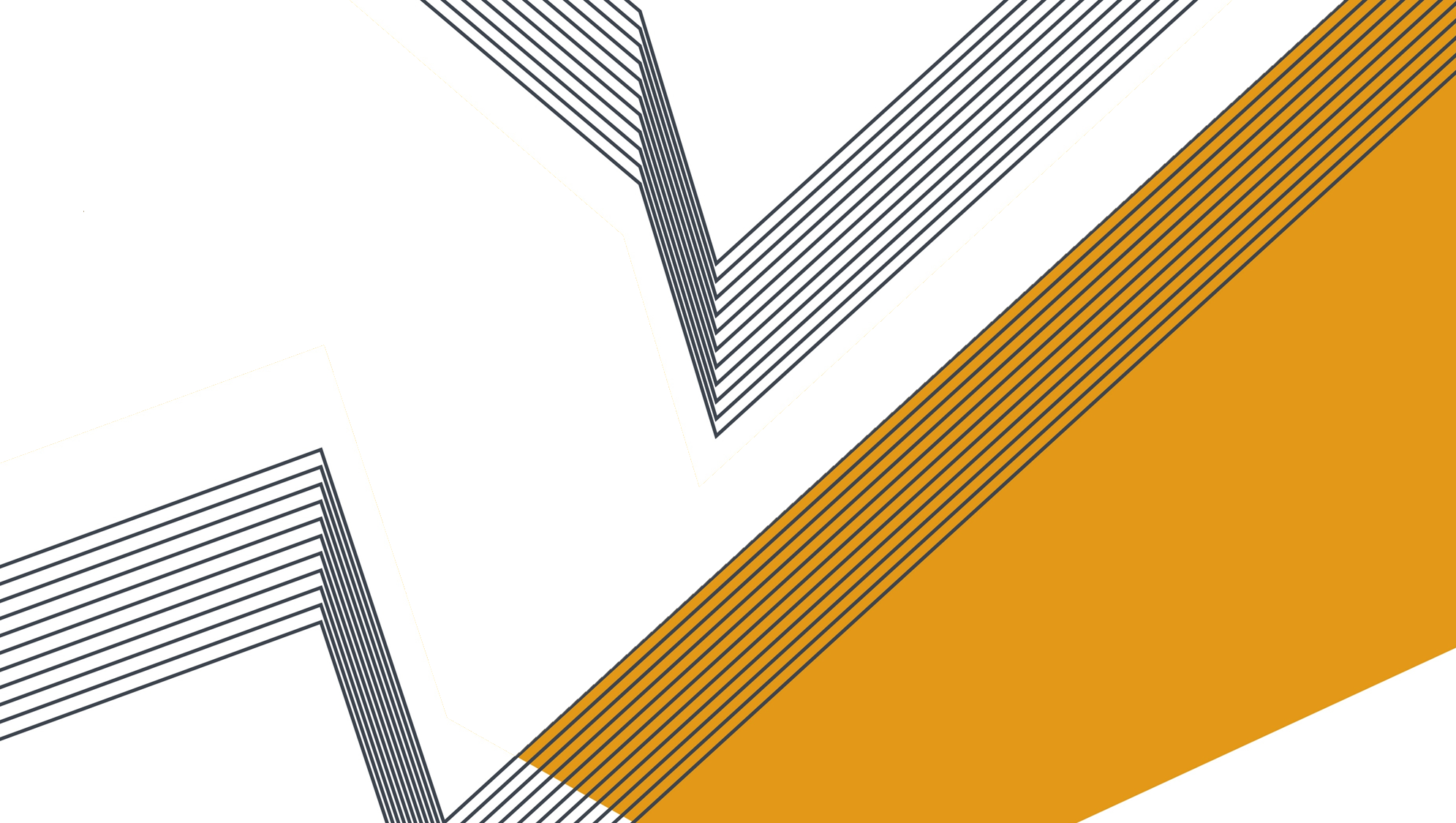 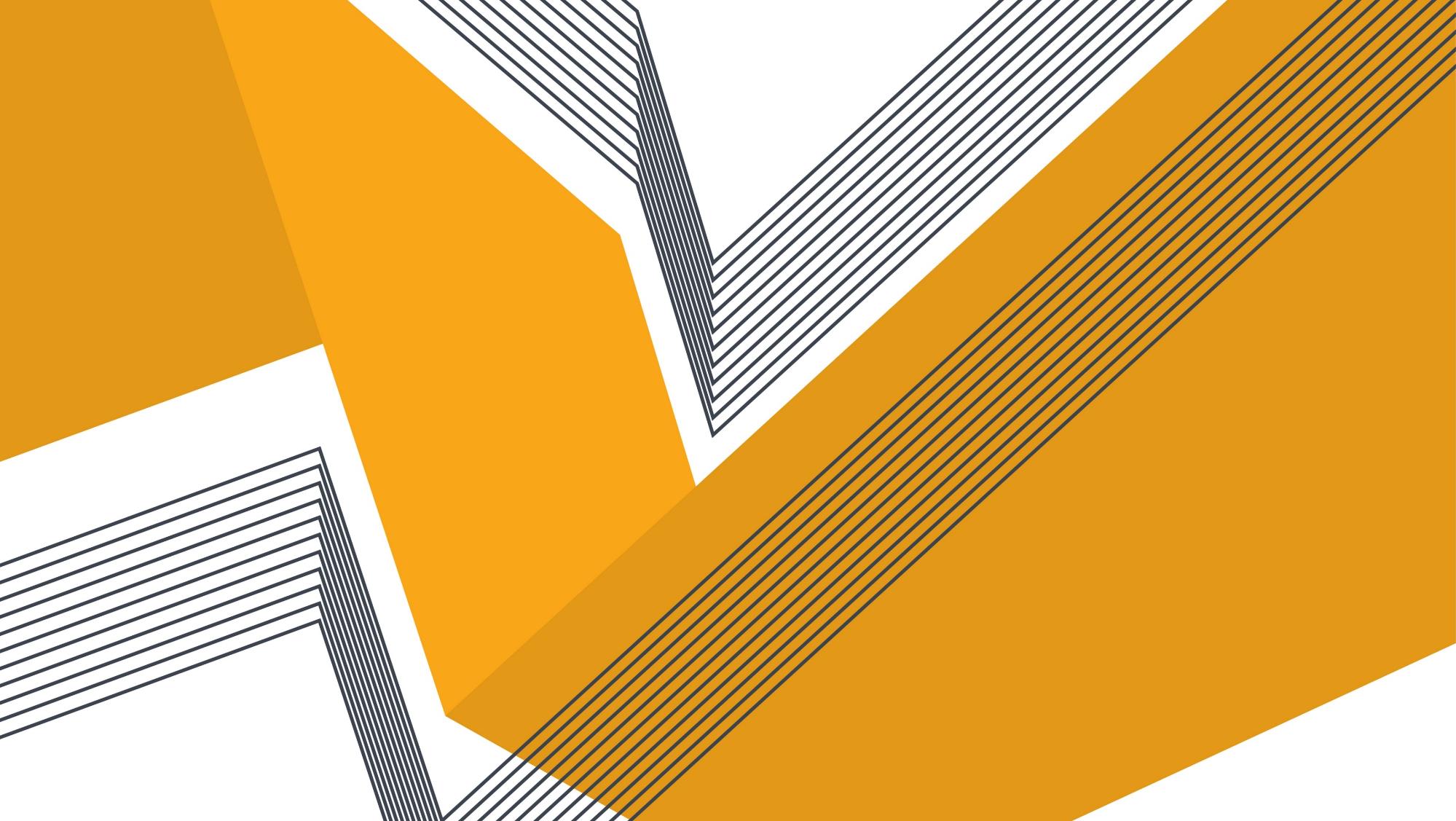 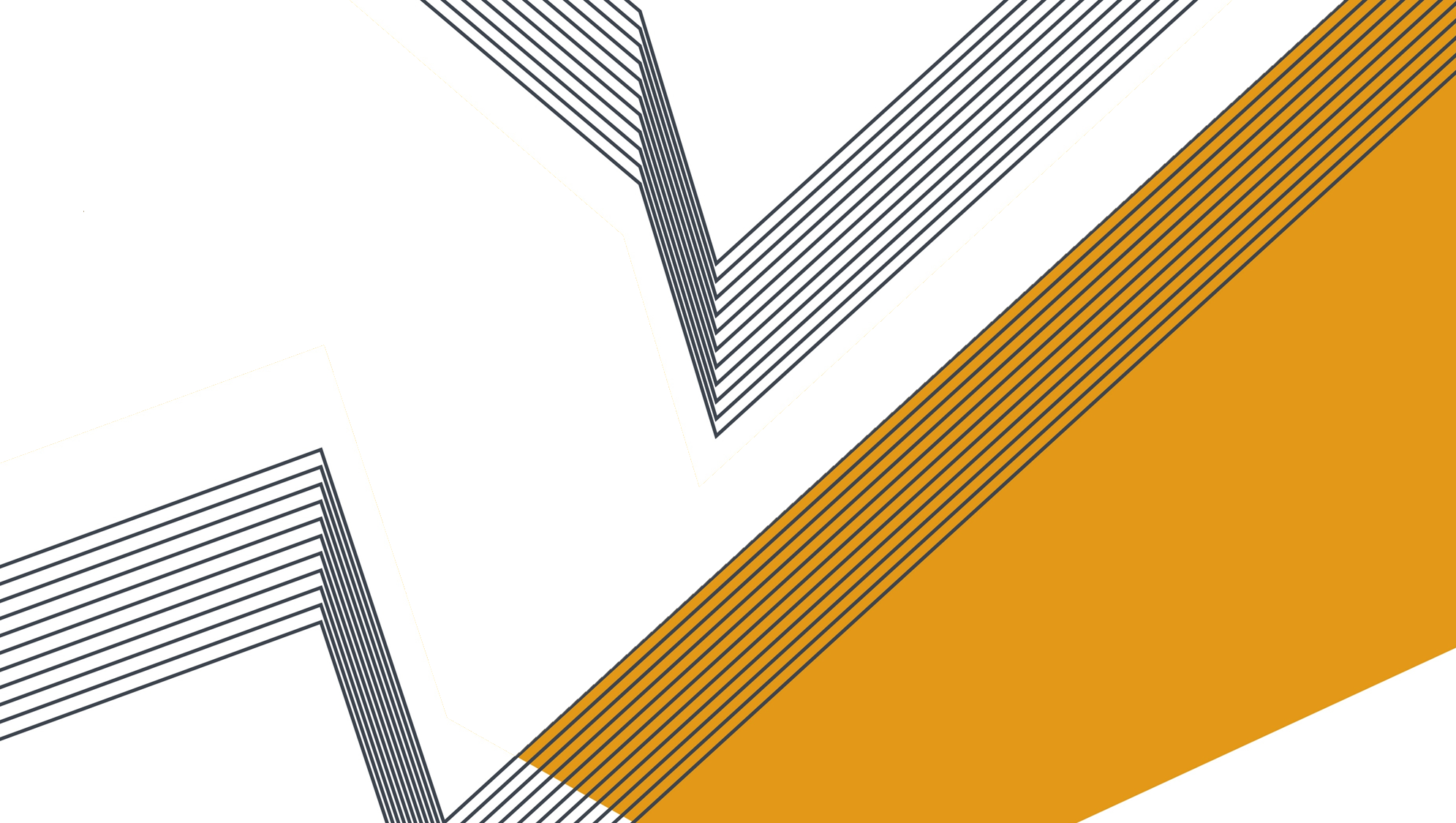 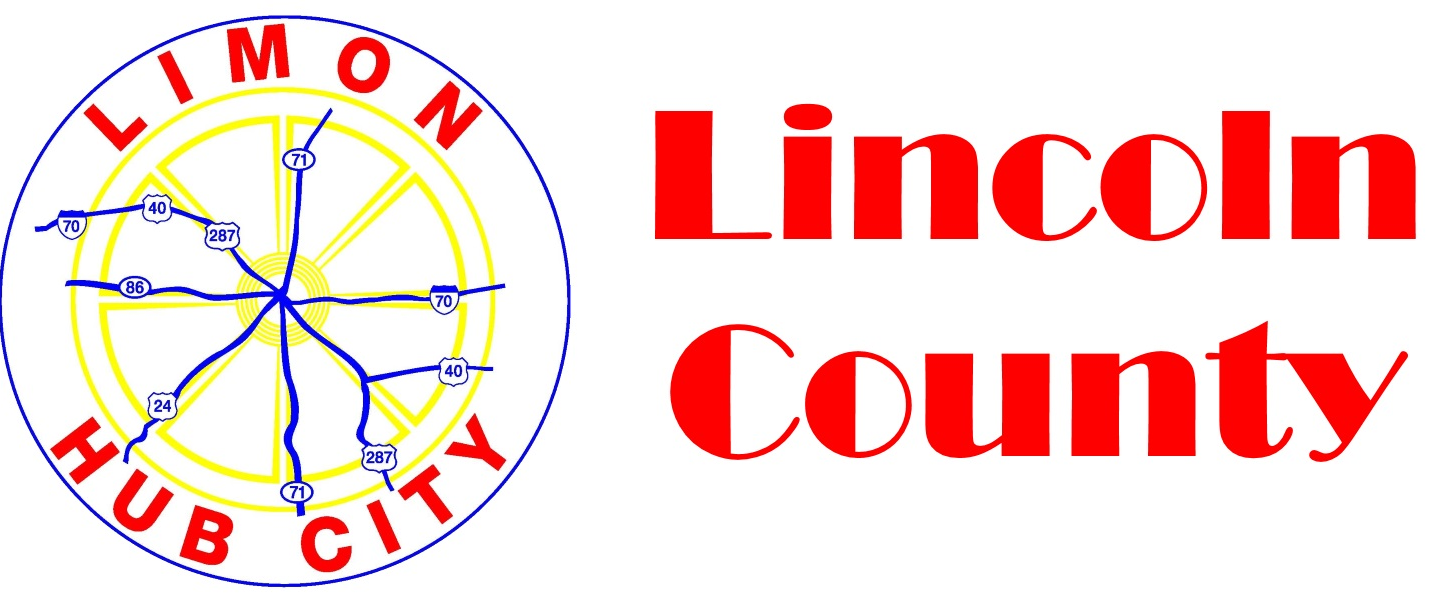 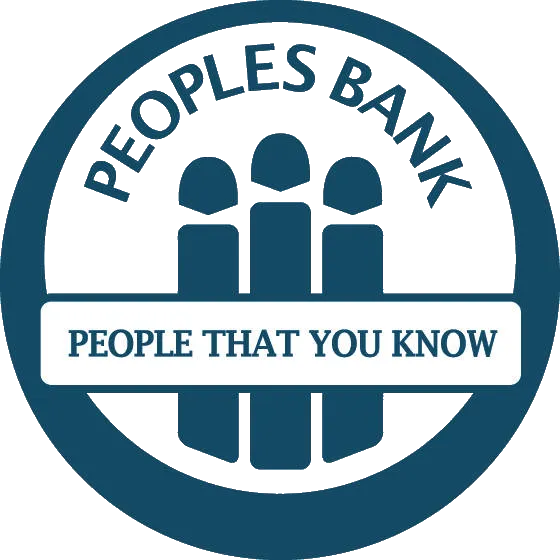 Break Sponsors
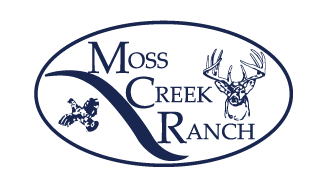 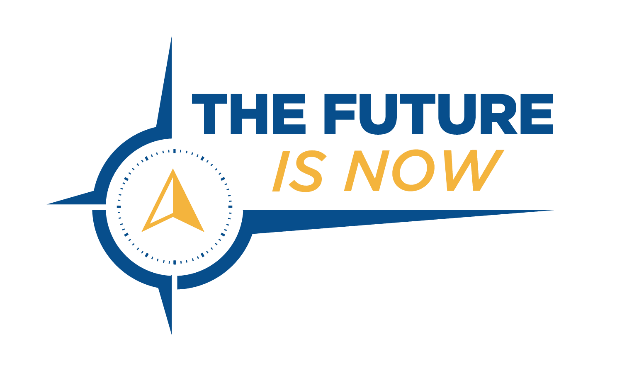